OSMOTIC RESPONSE of cells
laboratory
Label 4 beakers as follows
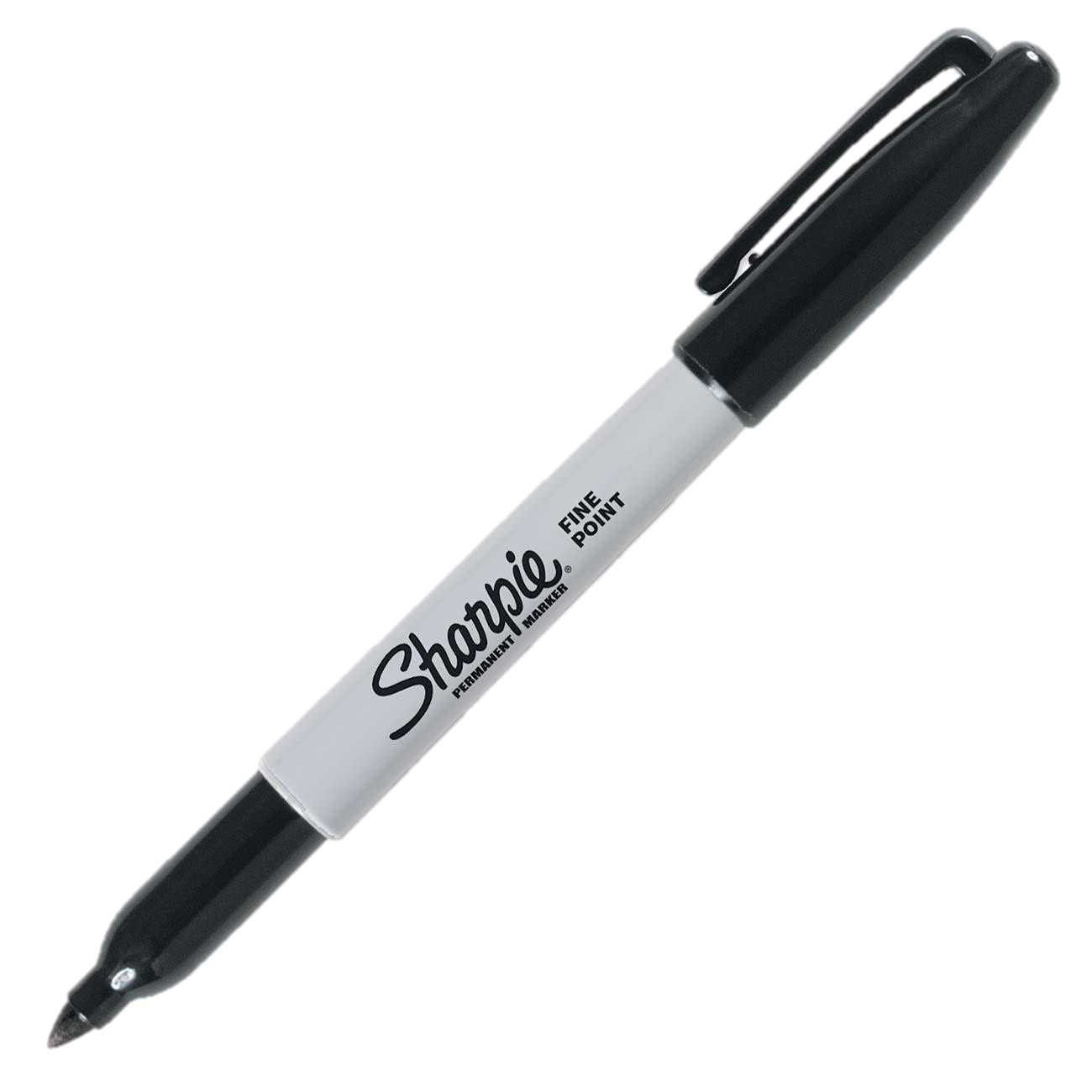 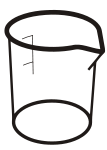 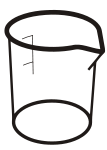 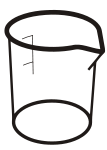 Add 40mL 0% salt solution to beaker a
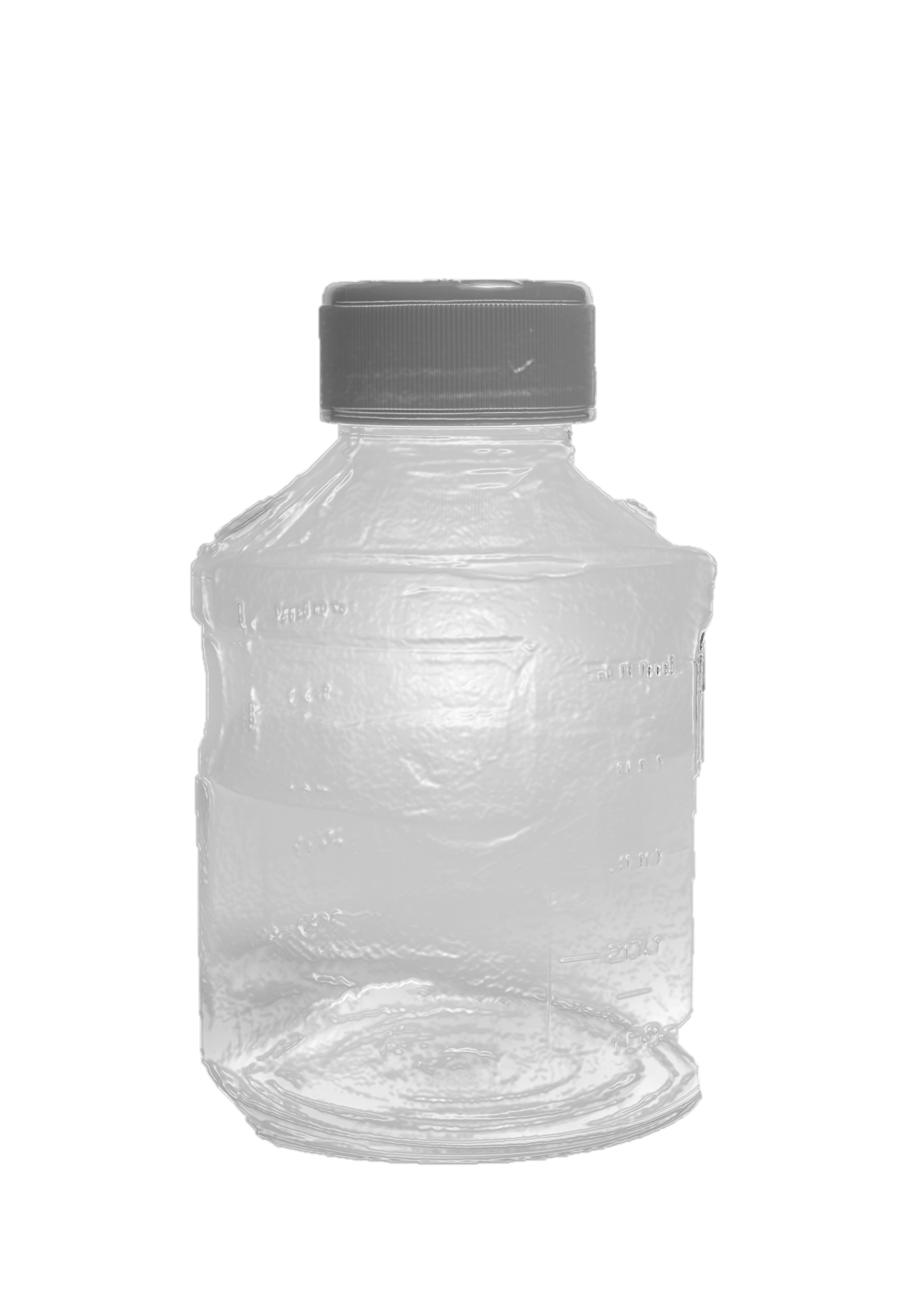 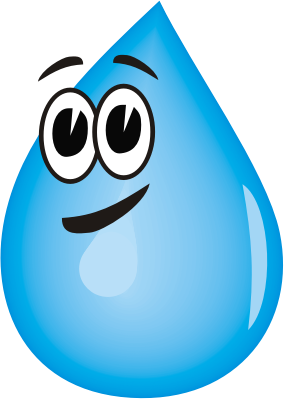 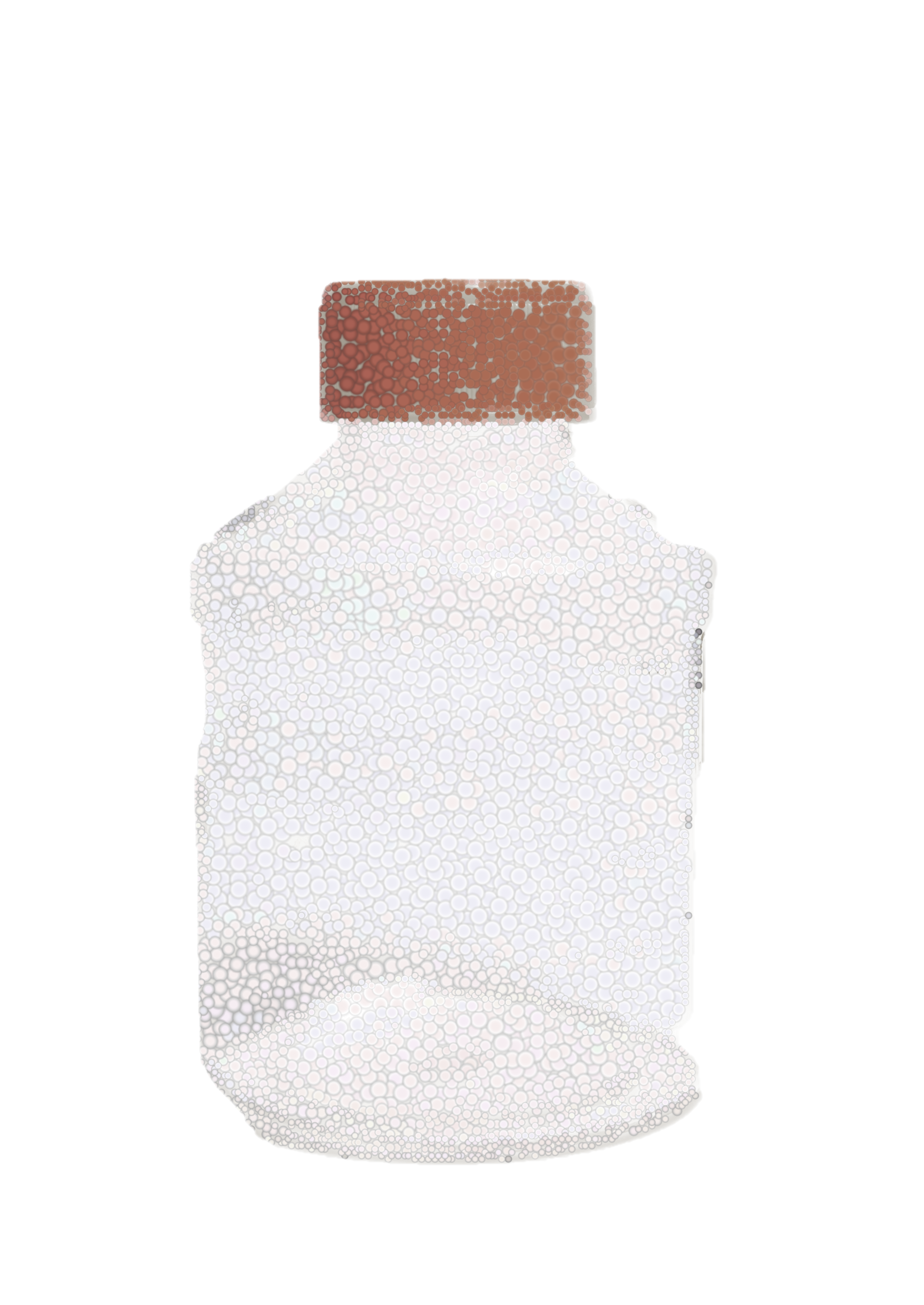 0% Sodium
 (salt) Solution
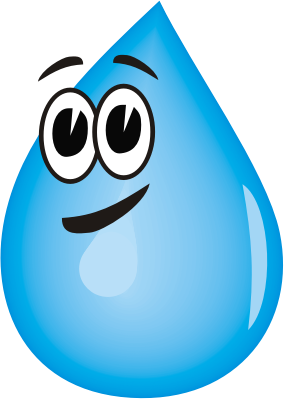 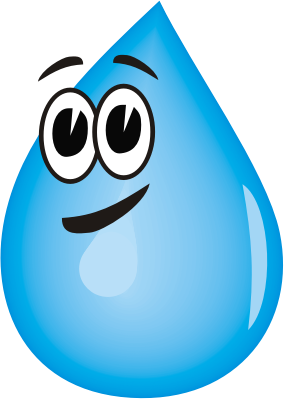 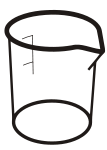 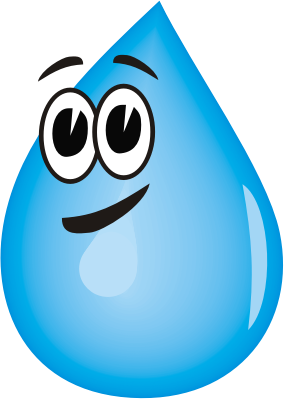 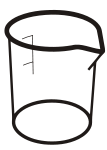 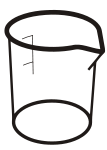 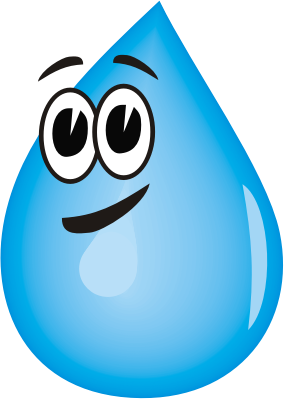 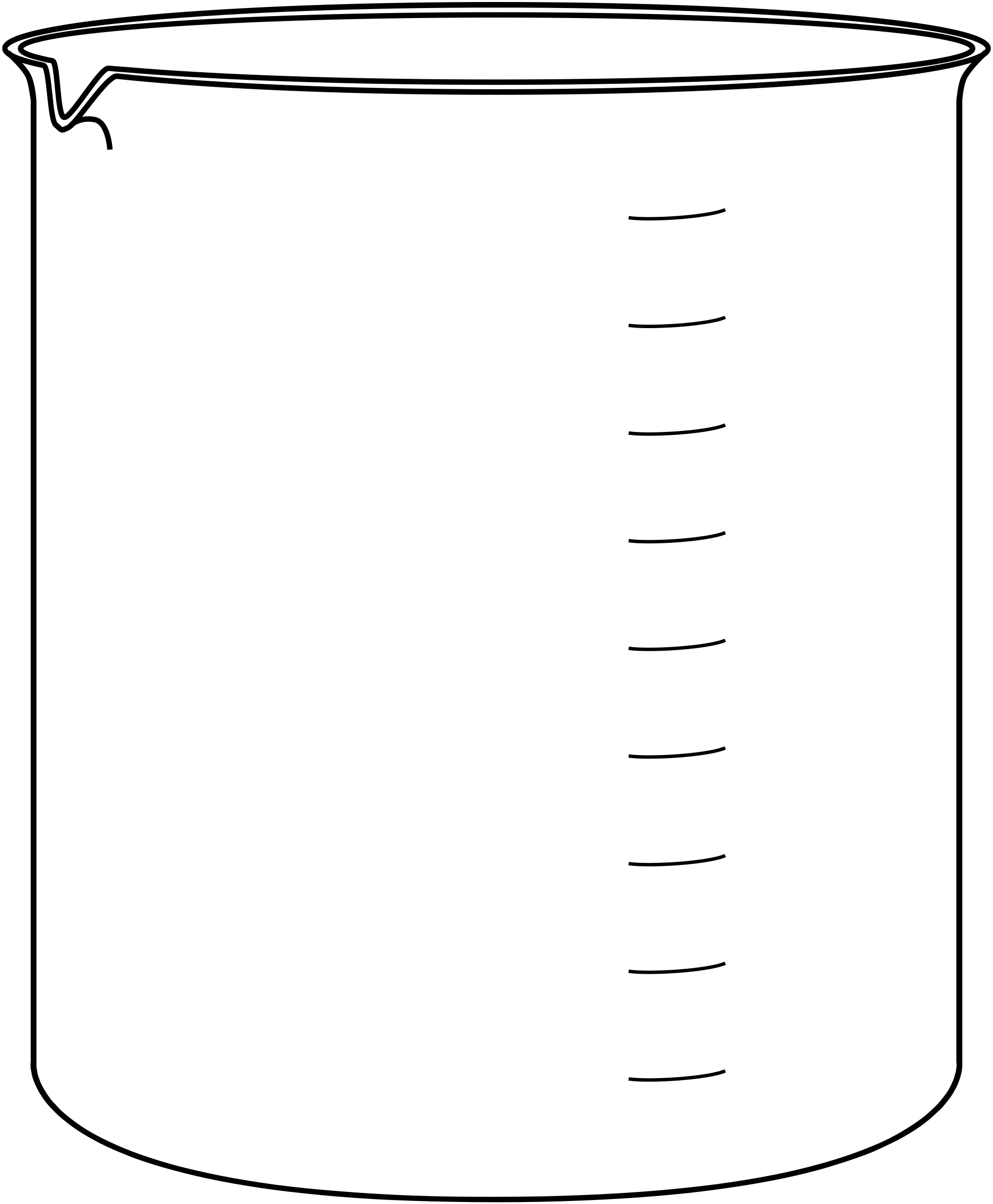 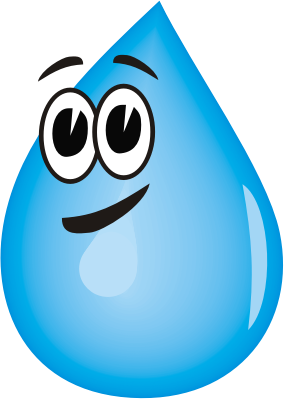 40 mL
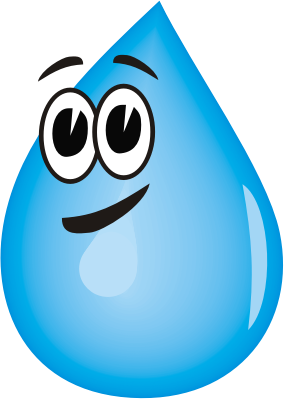 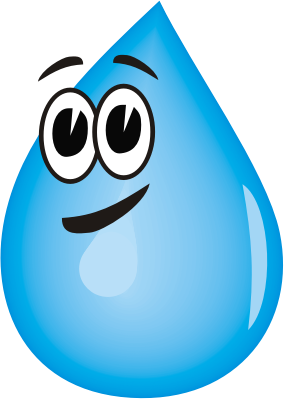 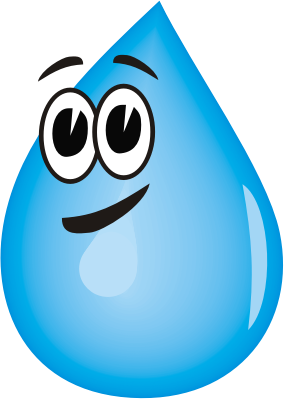 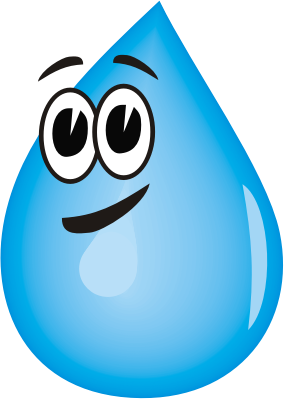 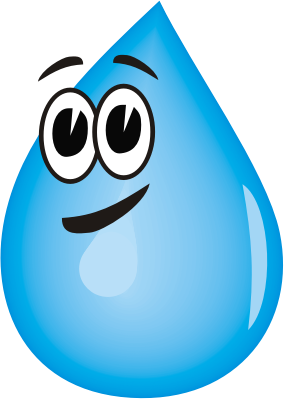 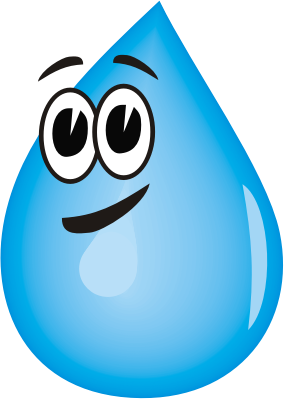 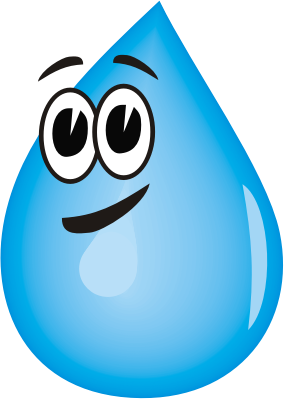 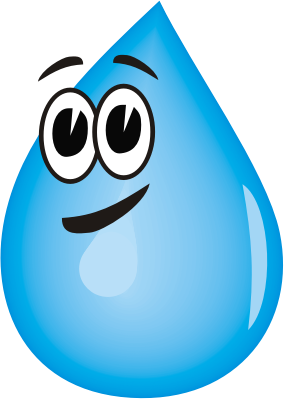 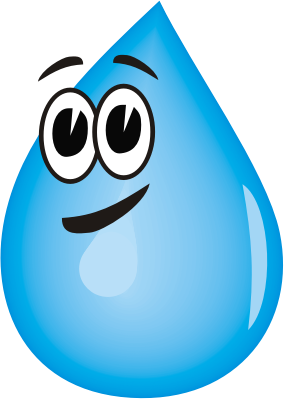 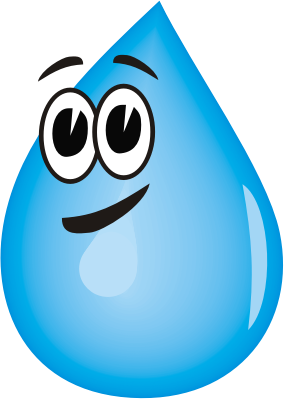 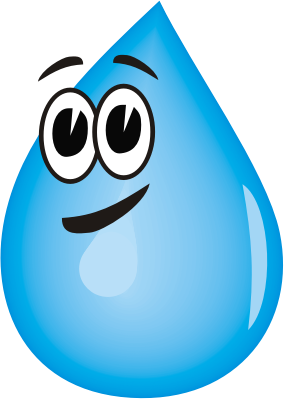 30 mL
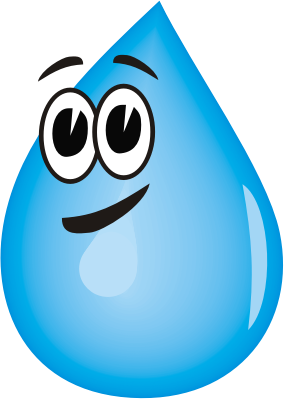 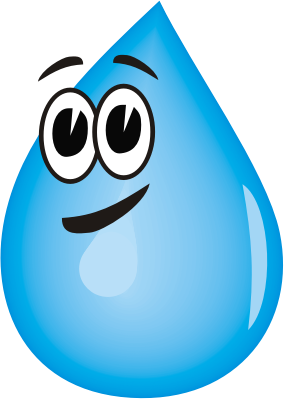 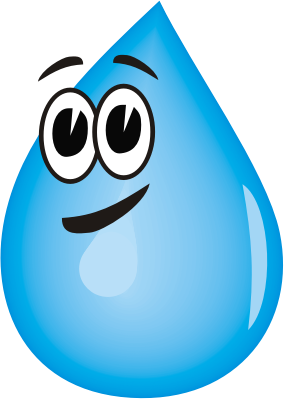 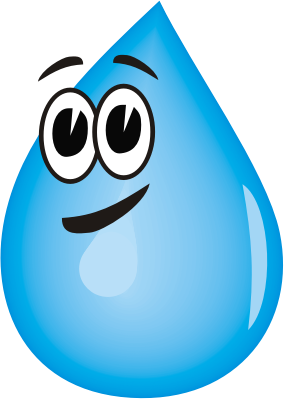 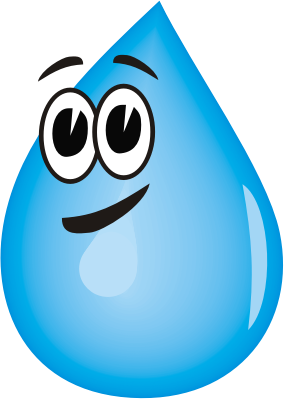 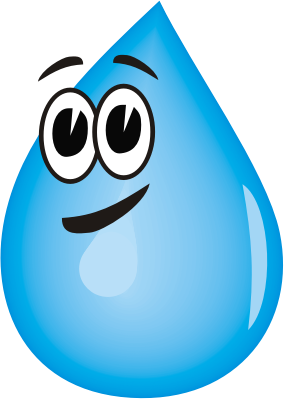 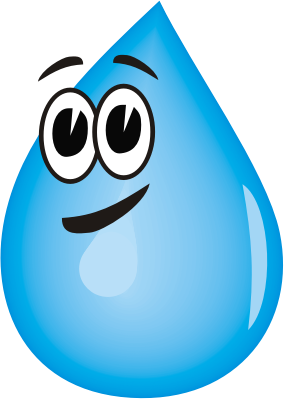 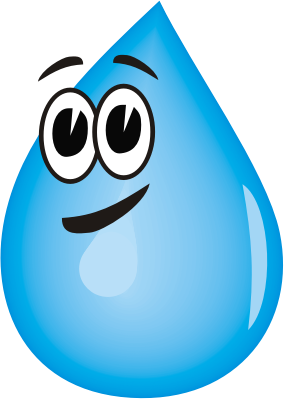 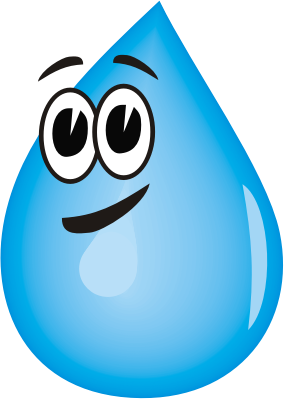 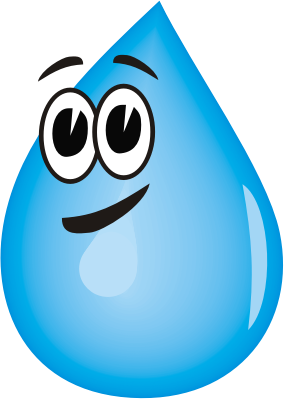 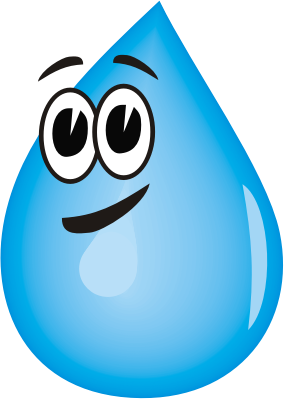 20 mL
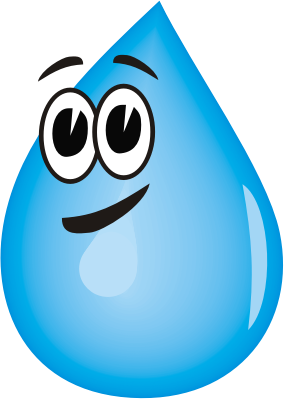 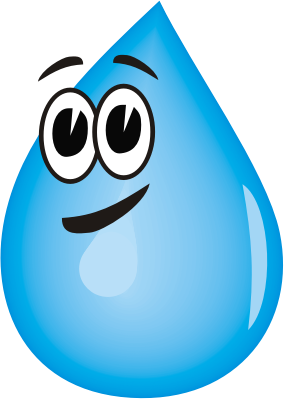 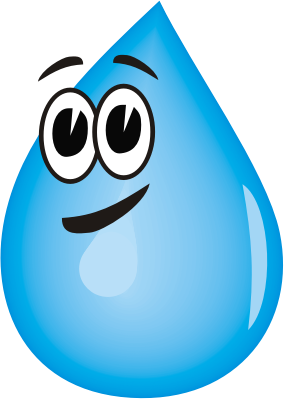 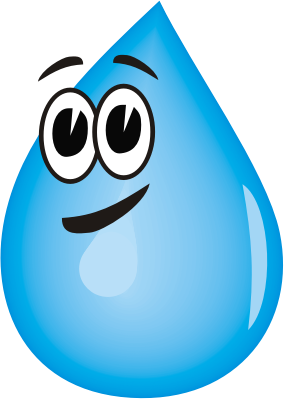 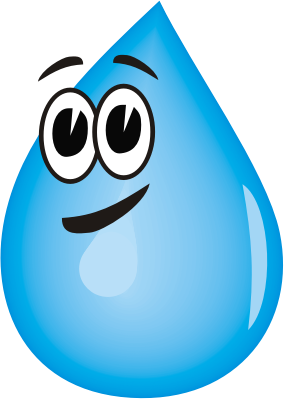 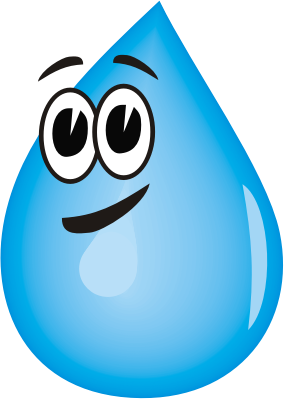 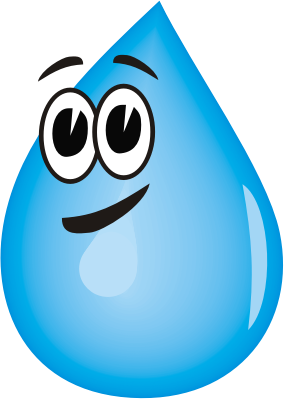 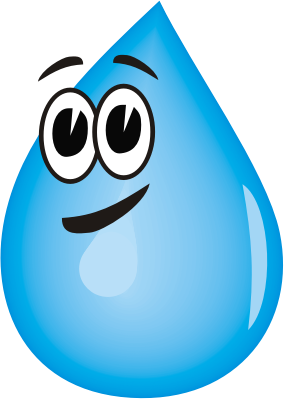 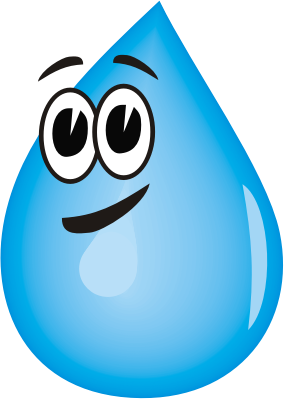 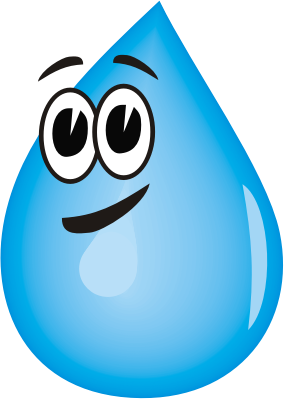 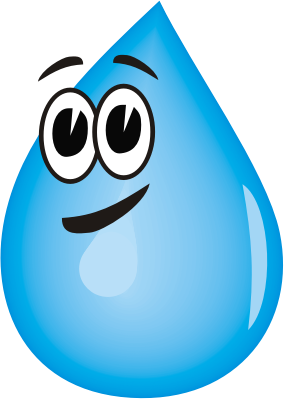 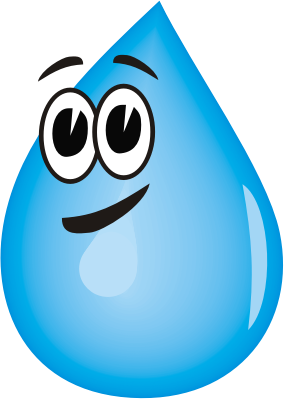 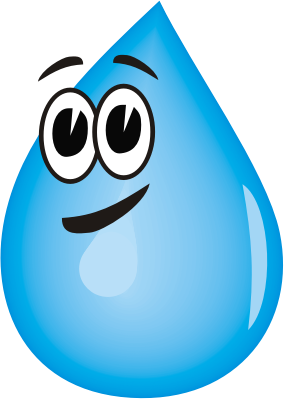 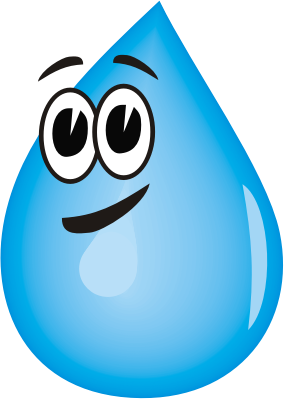 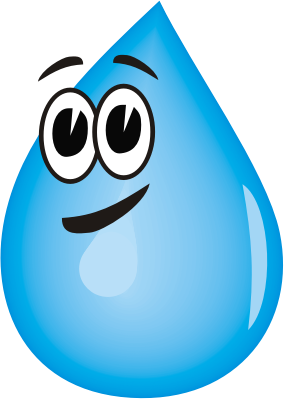 10 mL
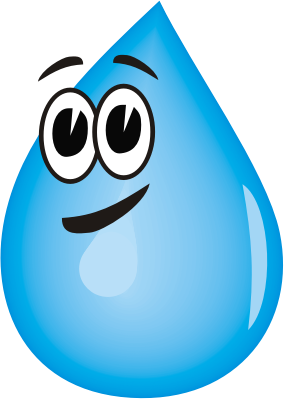 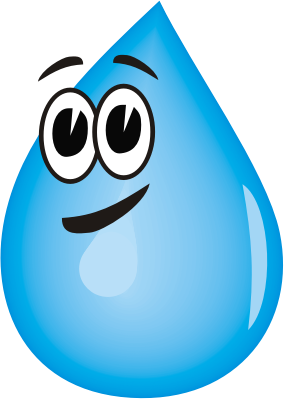 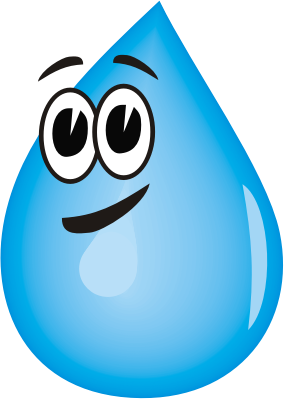 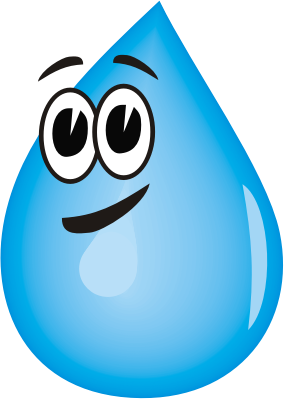 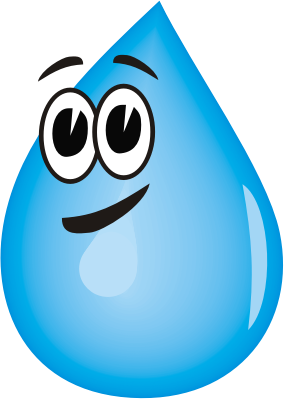 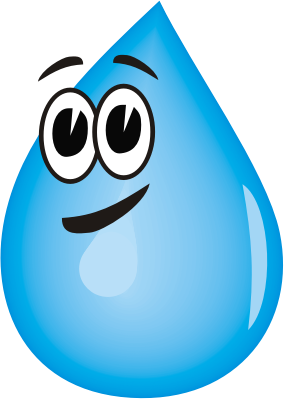 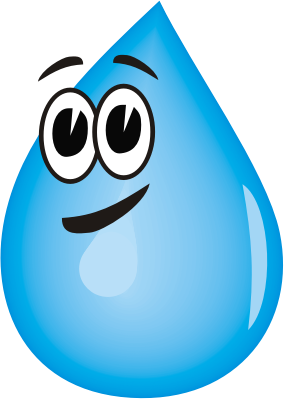 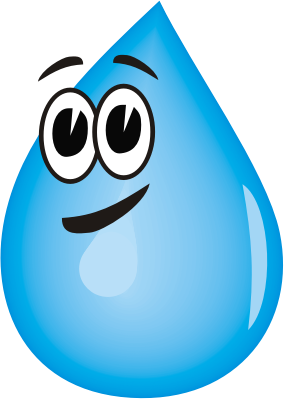 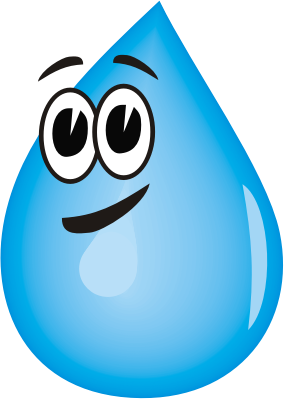 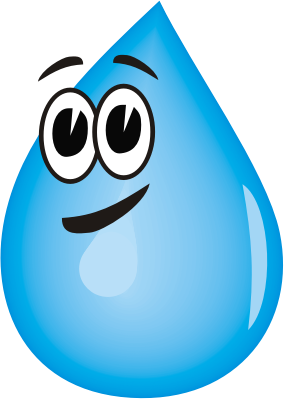 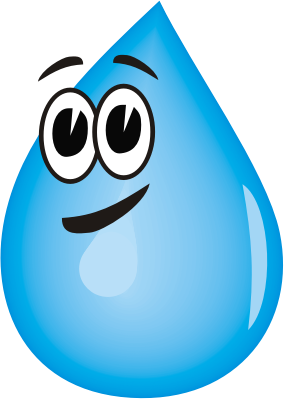 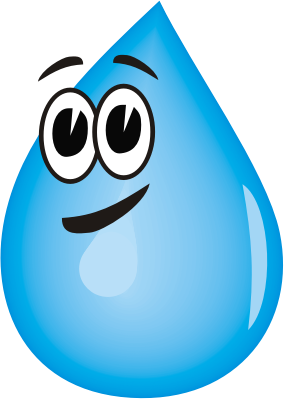 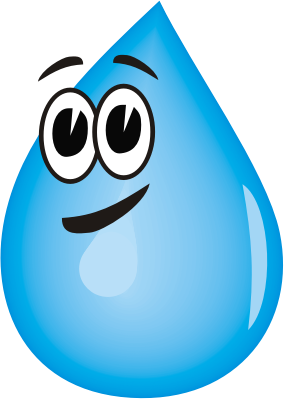 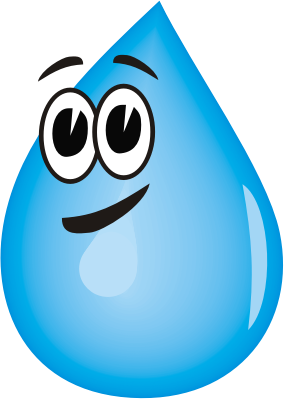 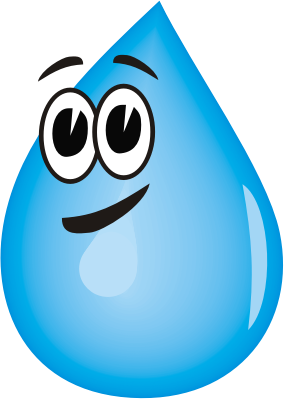 Add 10mL of 1% salt solution to beaker B
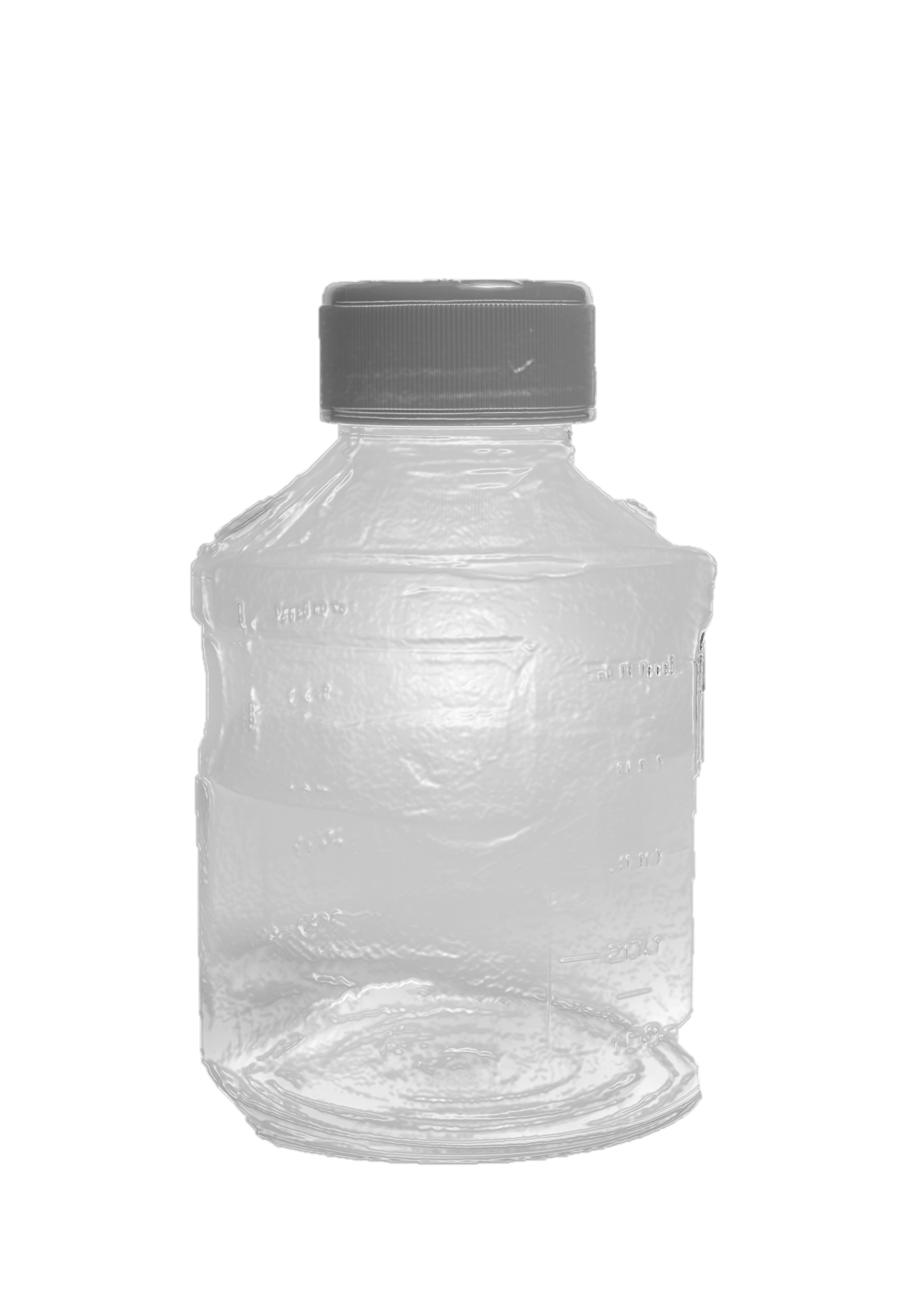 1% Sodium
 (salt) Solution
WEE!
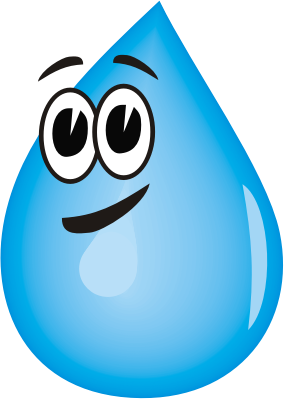 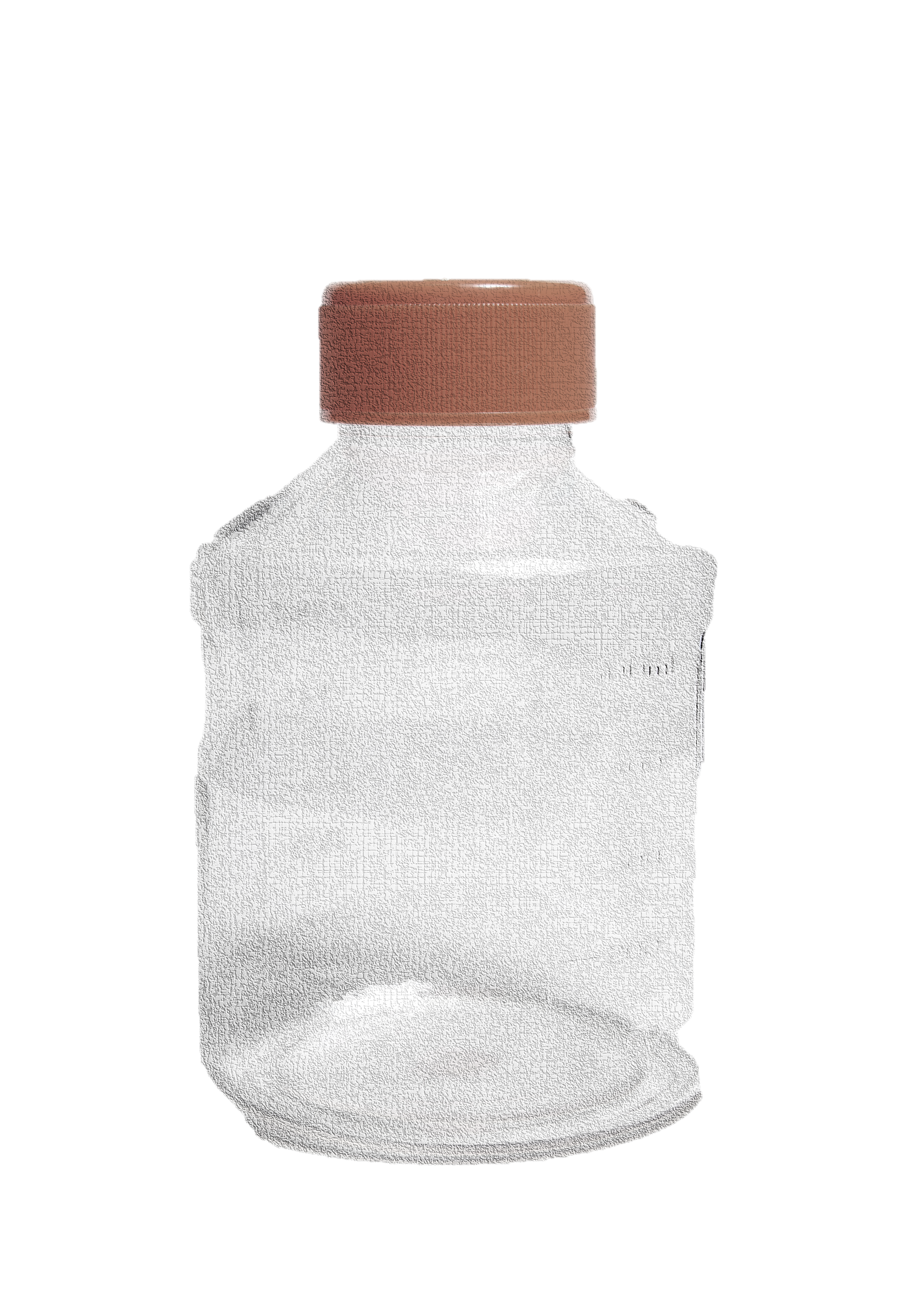 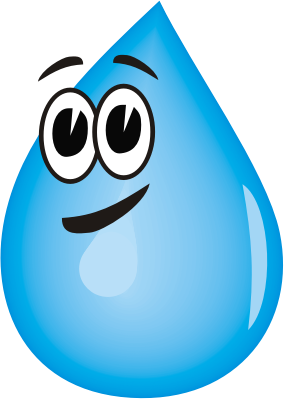 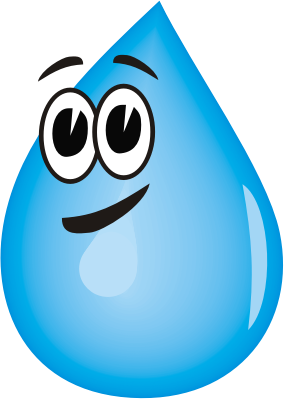 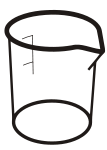 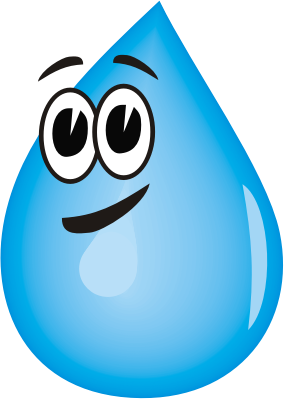 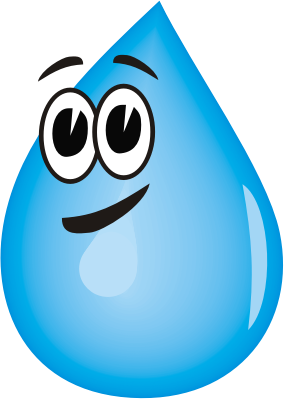 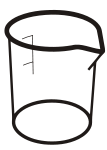 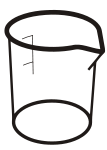 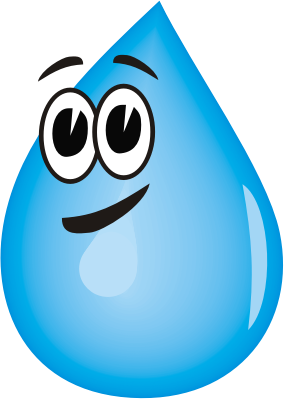 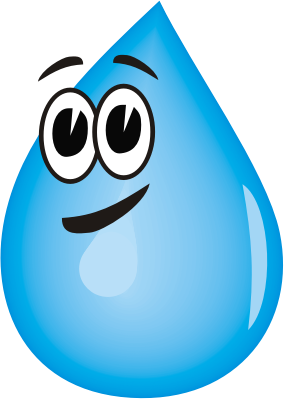 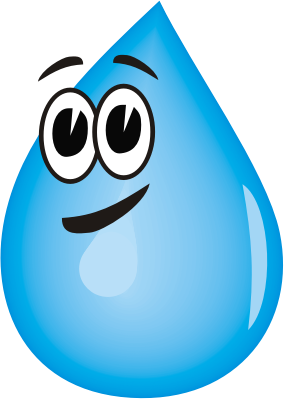 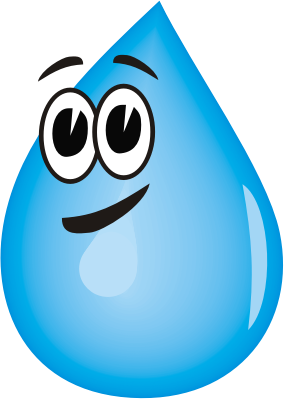 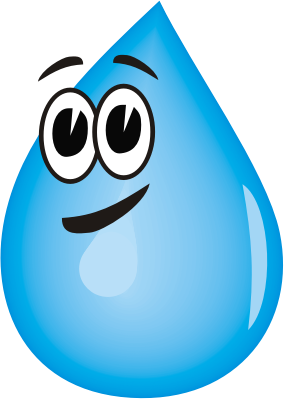 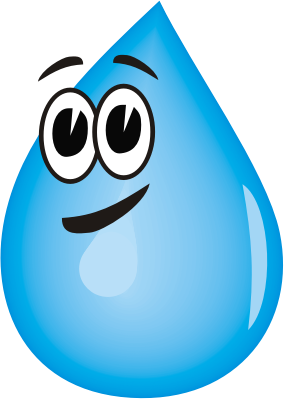 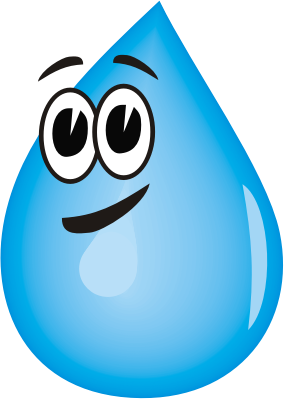 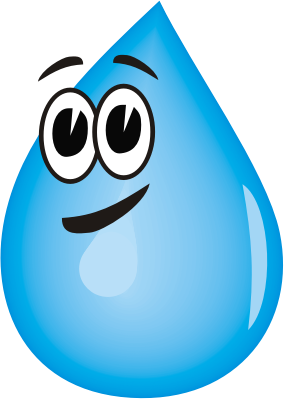 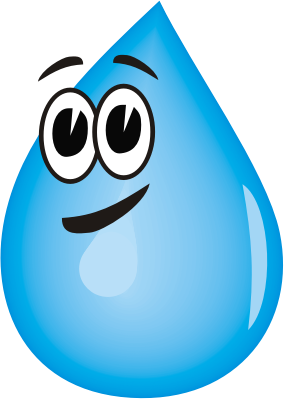 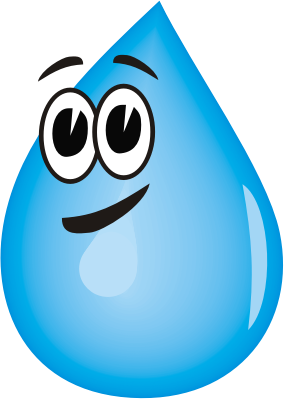 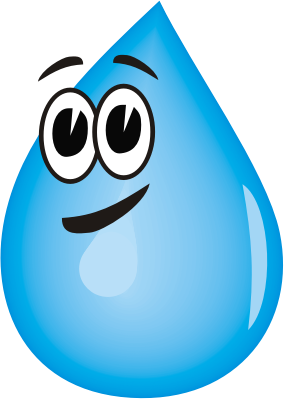 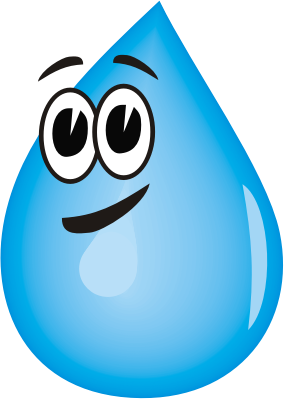 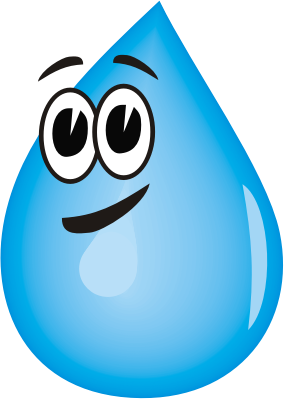 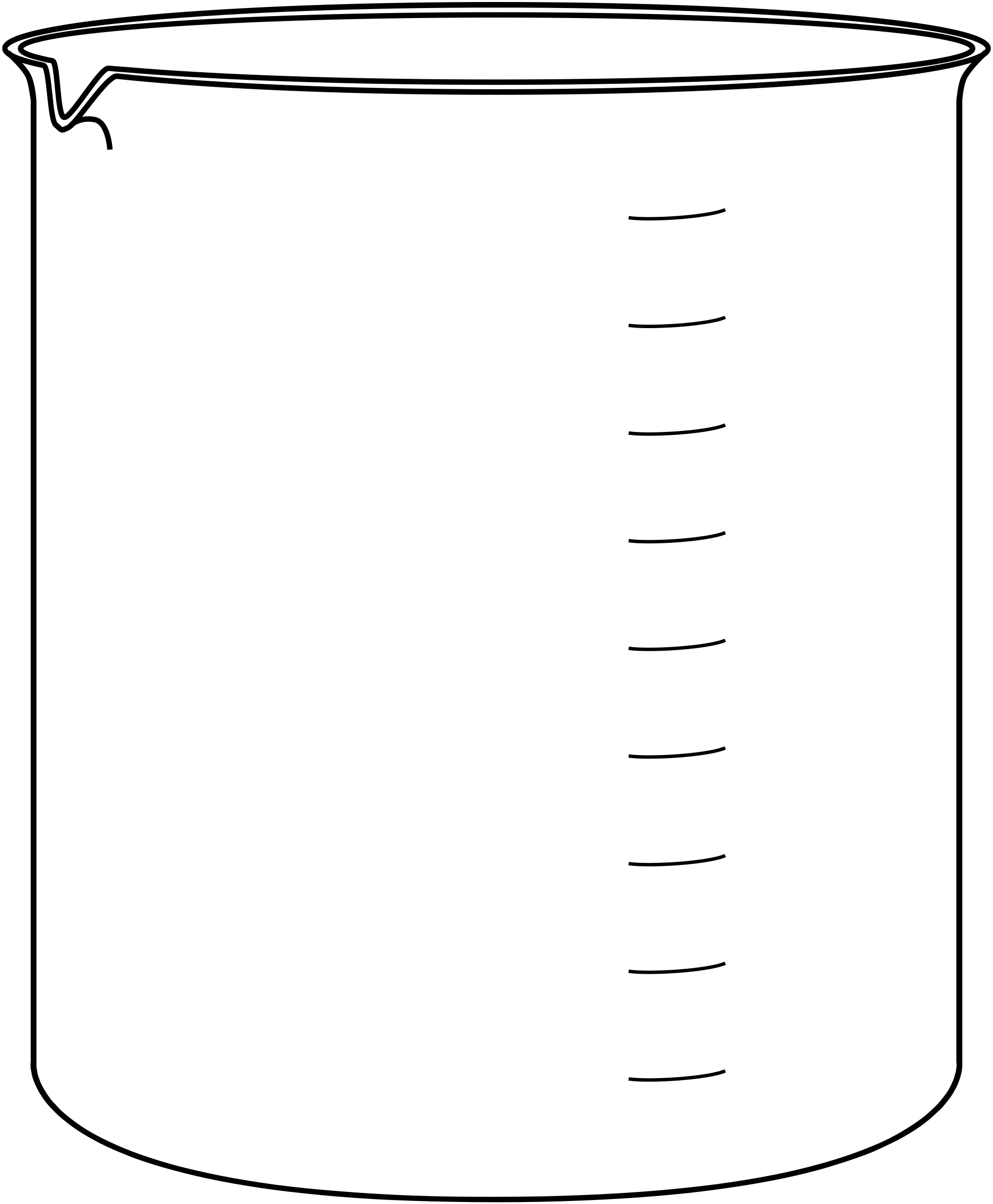 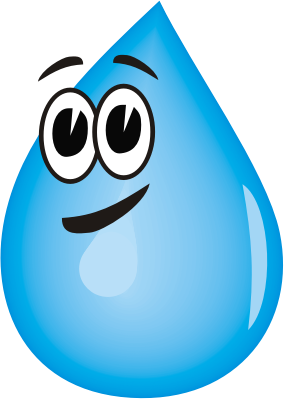 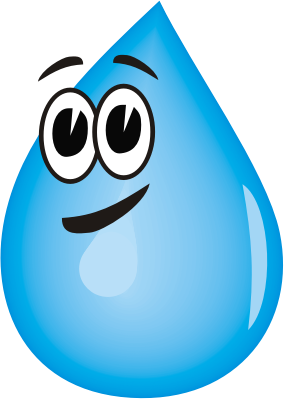 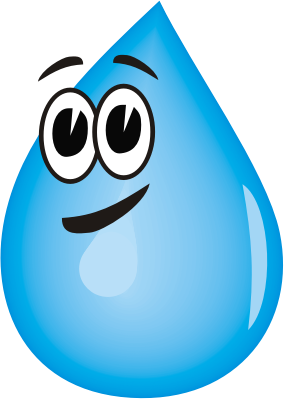 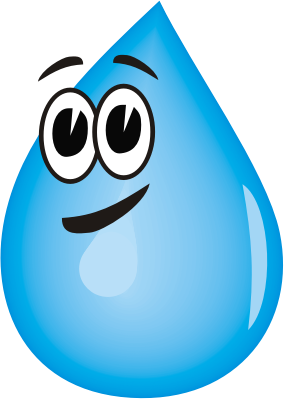 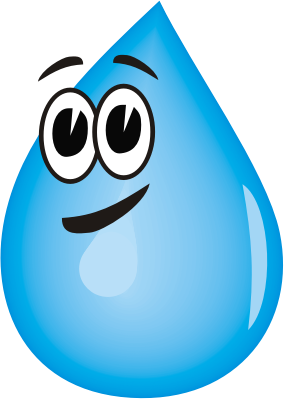 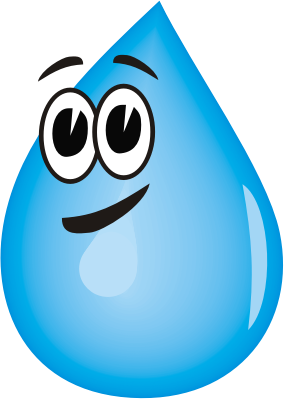 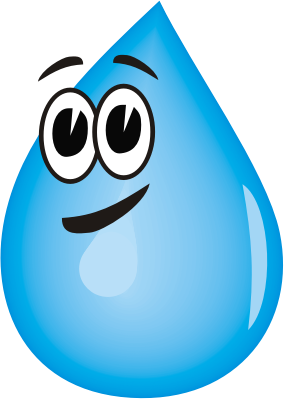 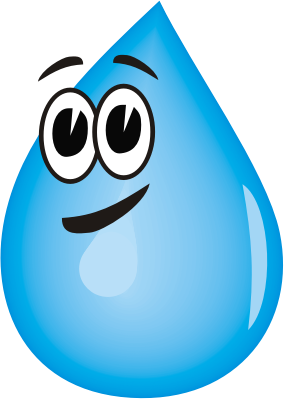 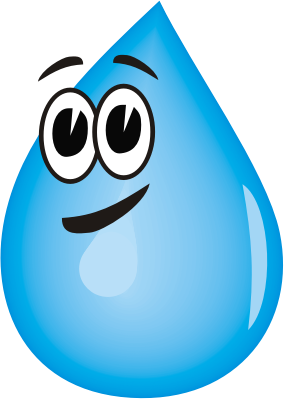 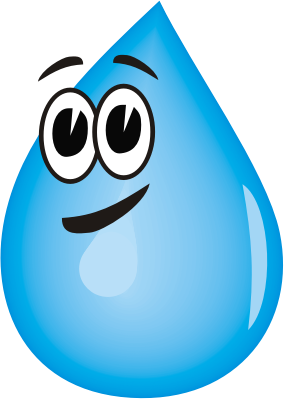 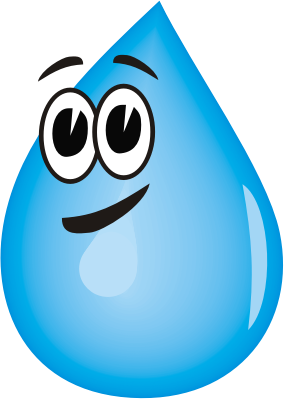 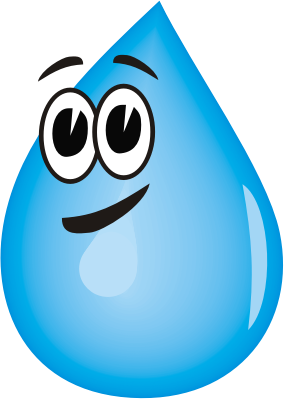 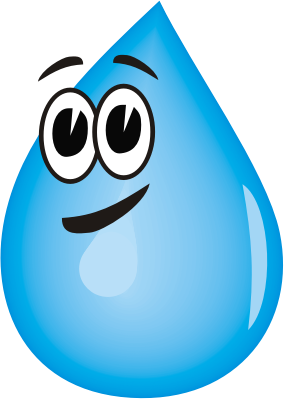 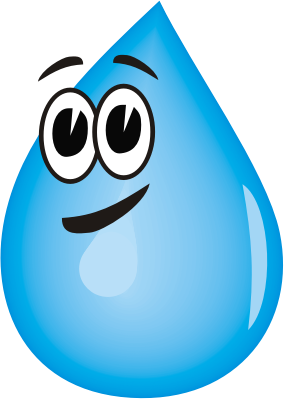 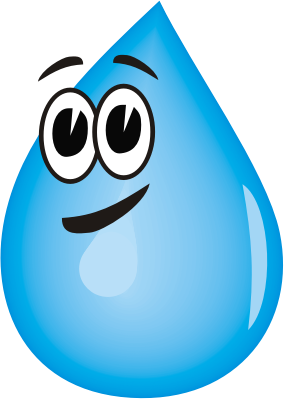 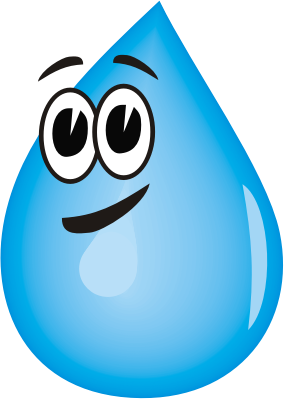 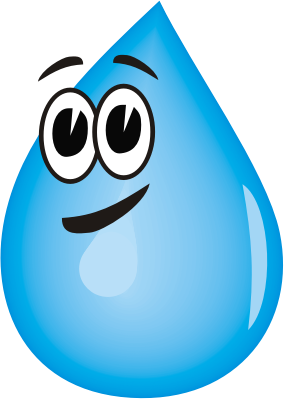 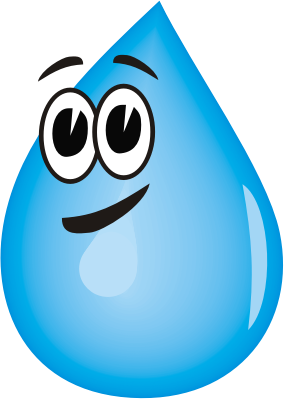 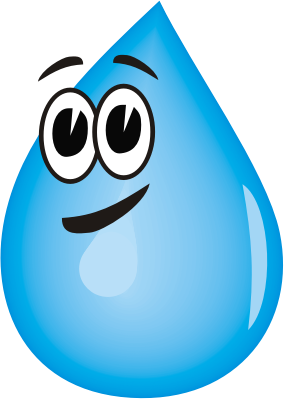 40 mL
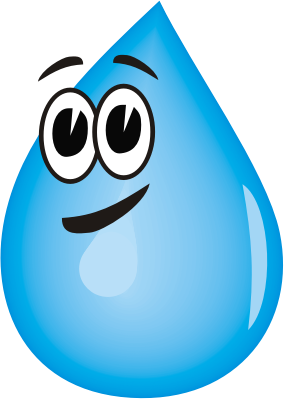 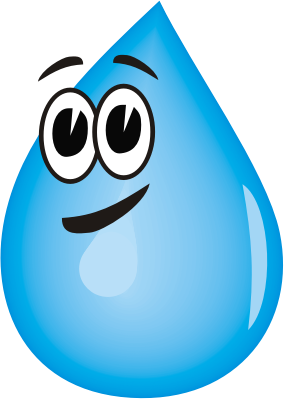 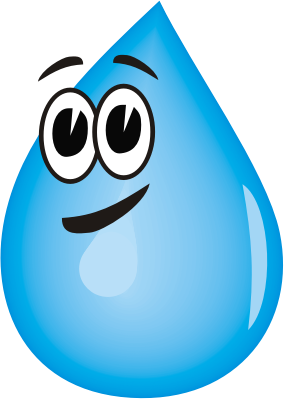 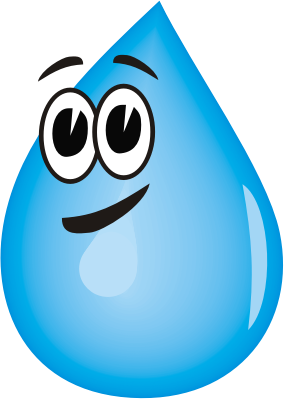 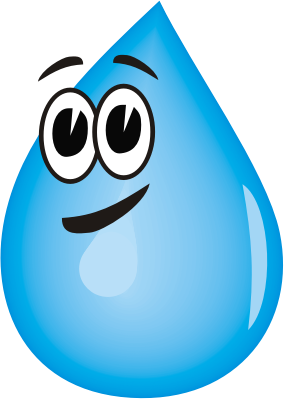 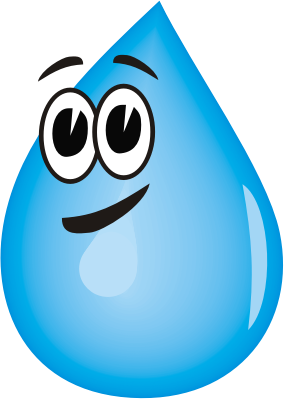 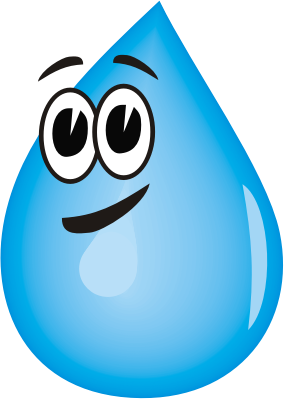 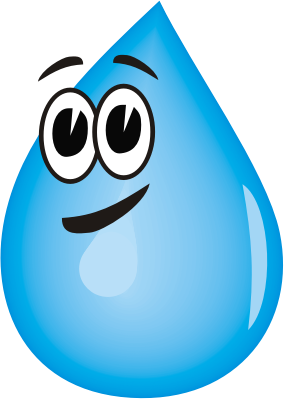 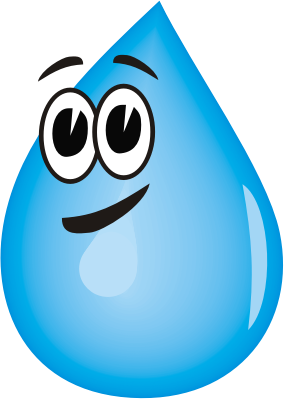 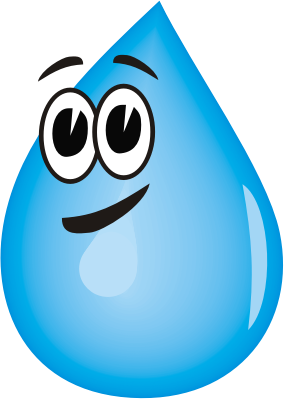 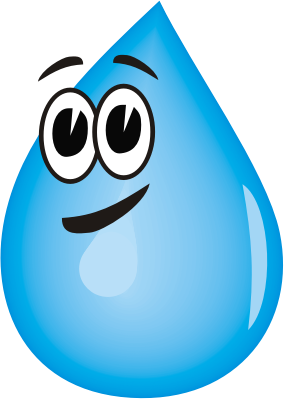 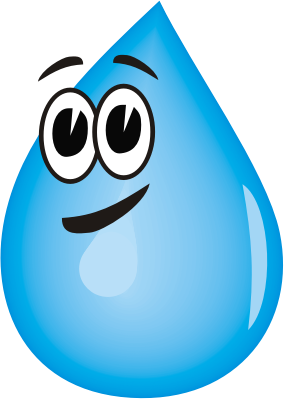 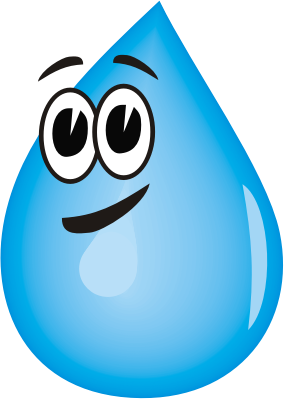 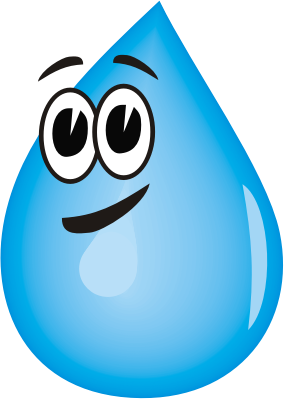 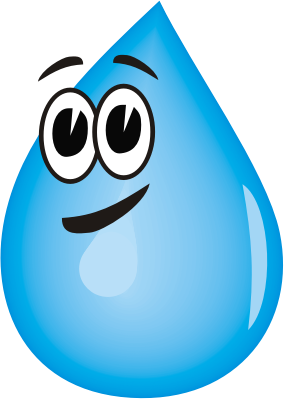 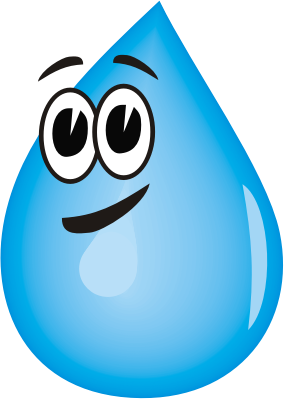 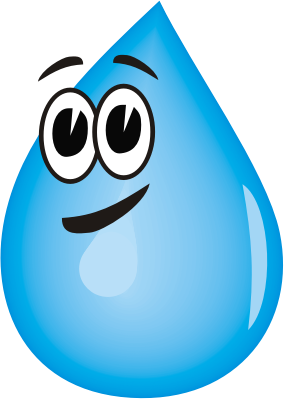 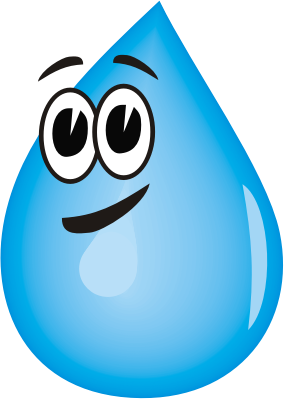 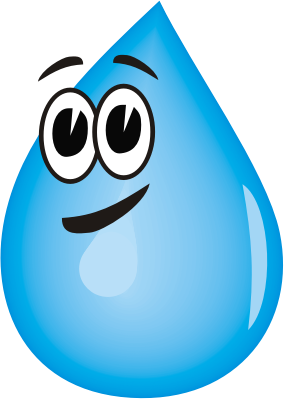 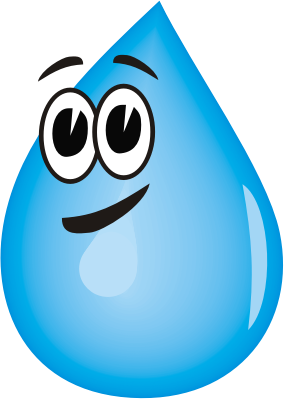 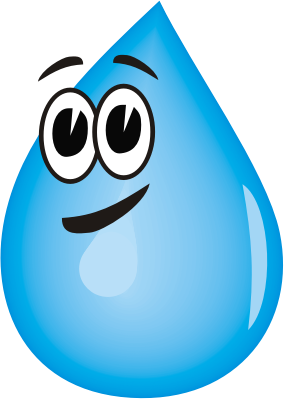 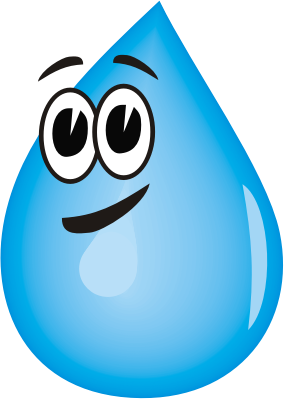 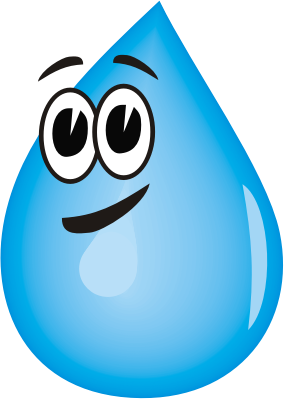 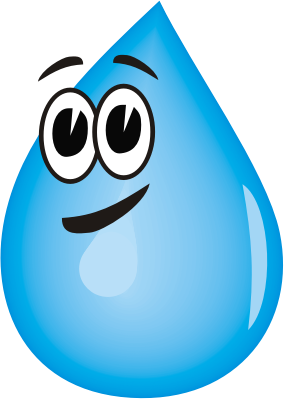 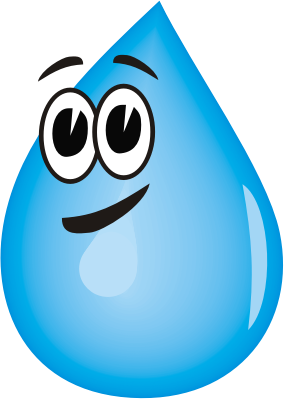 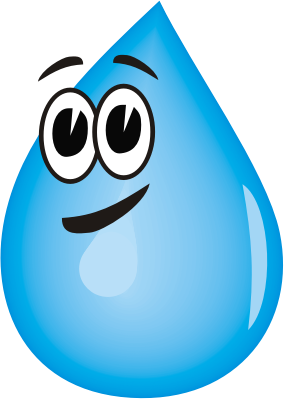 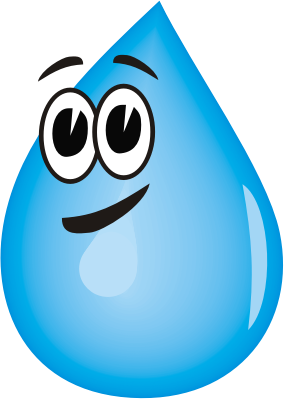 30 mL
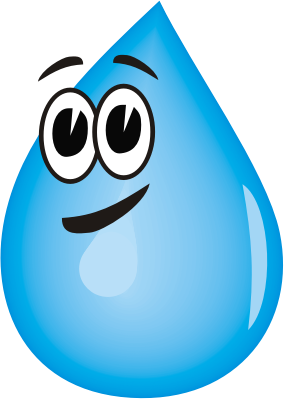 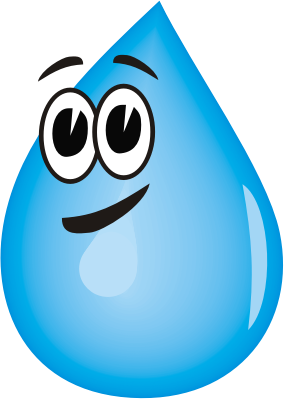 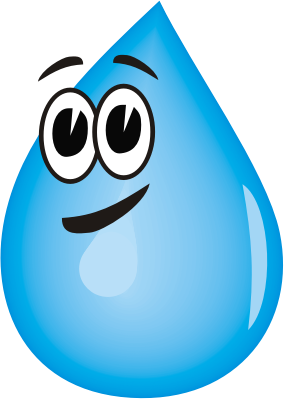 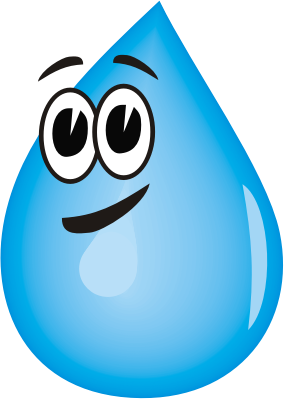 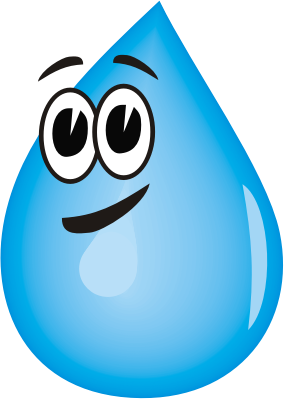 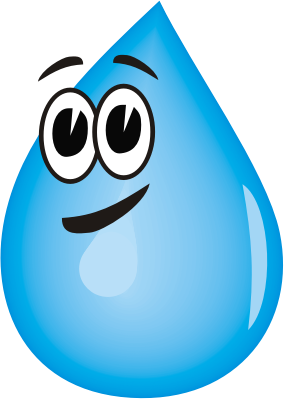 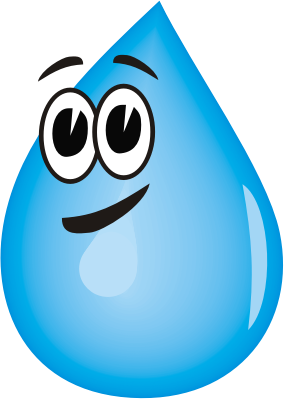 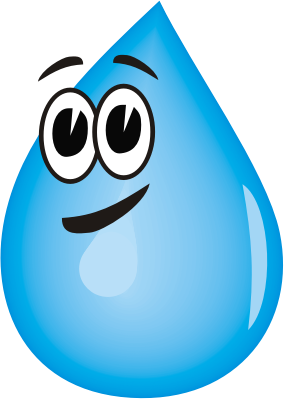 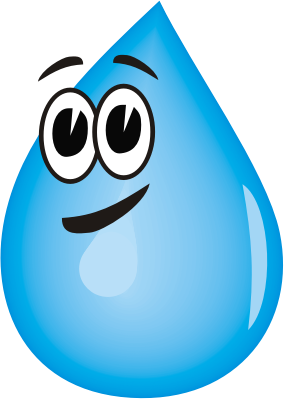 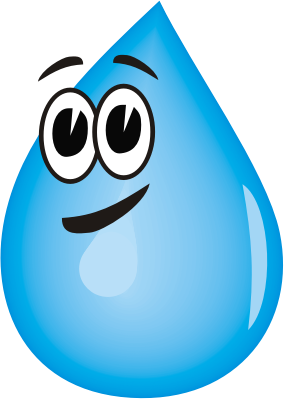 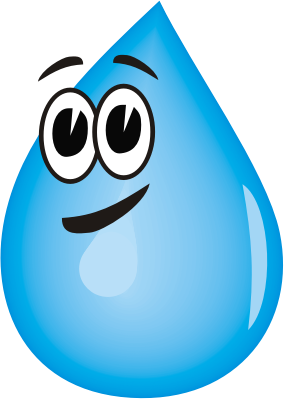 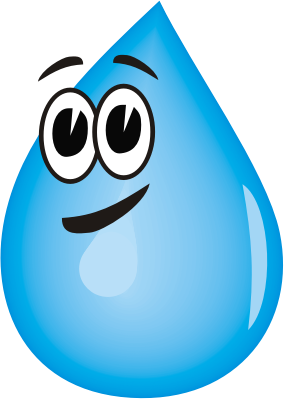 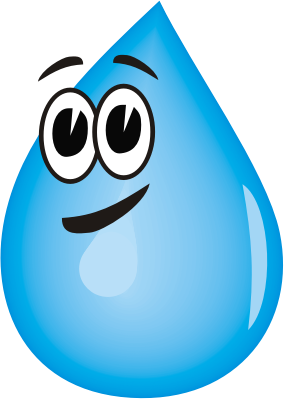 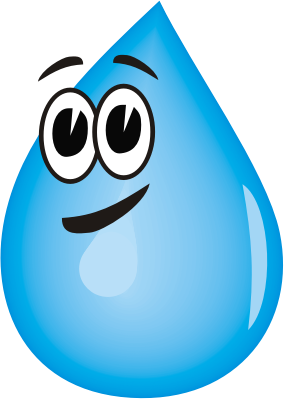 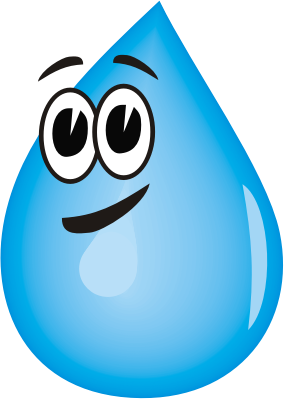 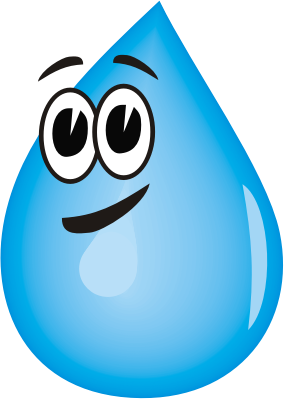 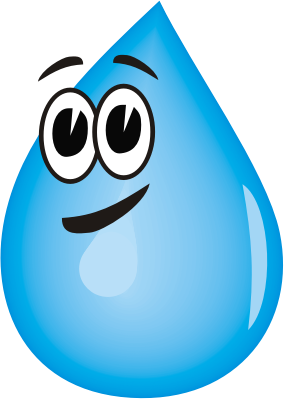 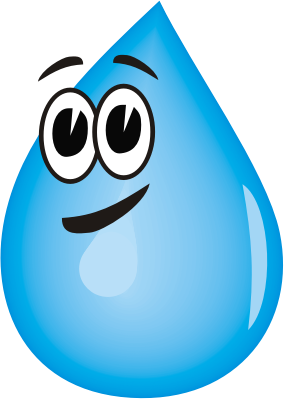 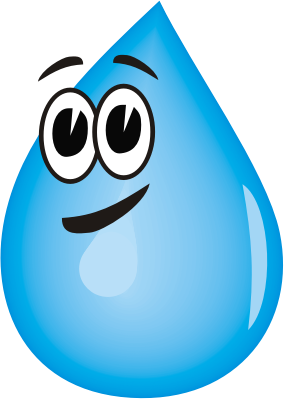 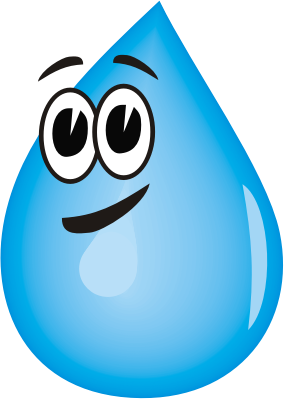 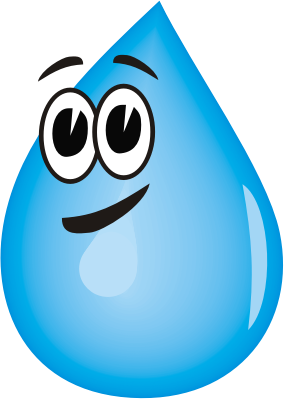 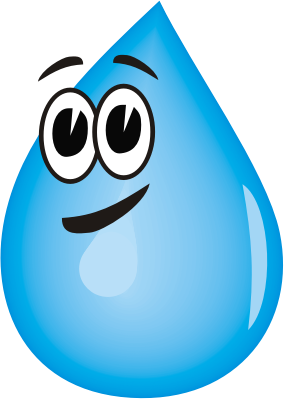 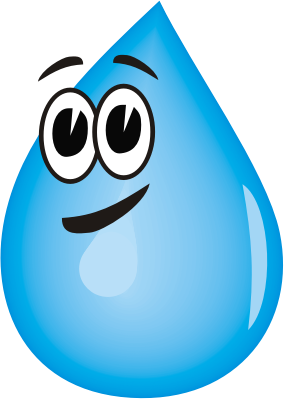 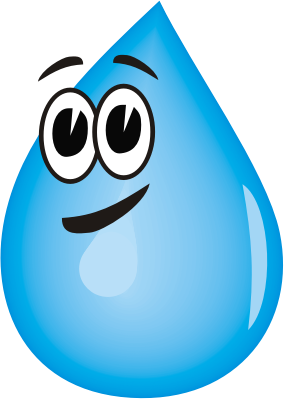 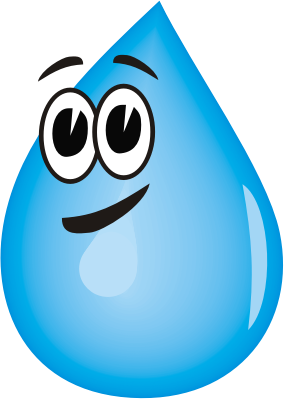 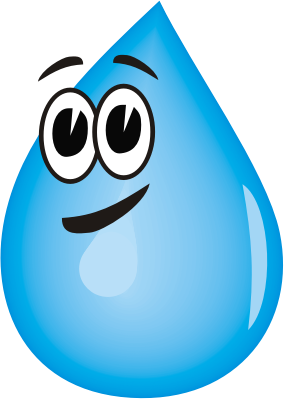 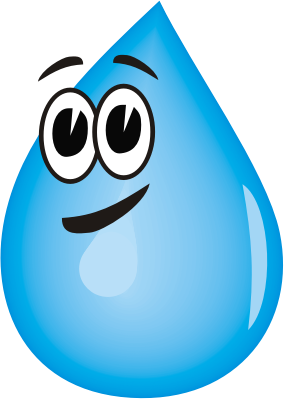 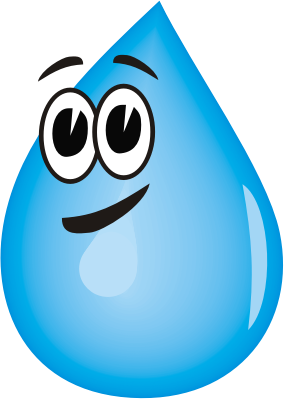 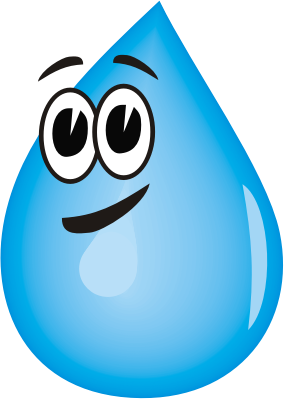 20 mL
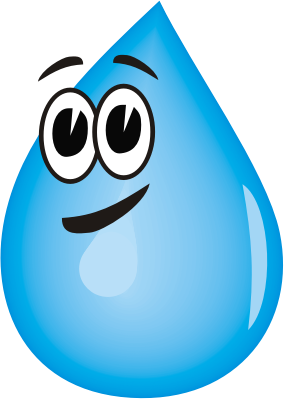 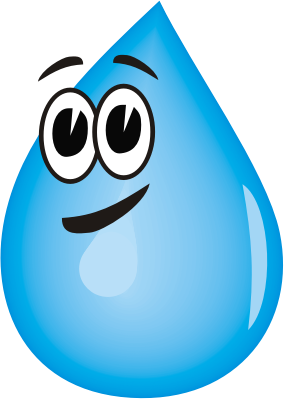 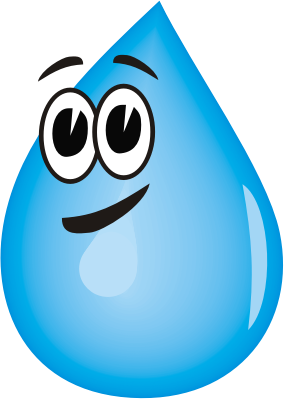 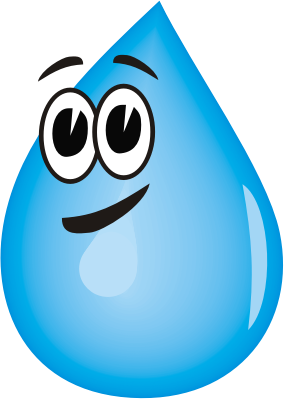 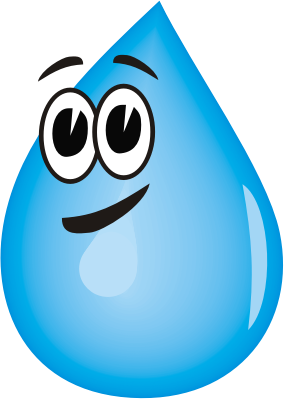 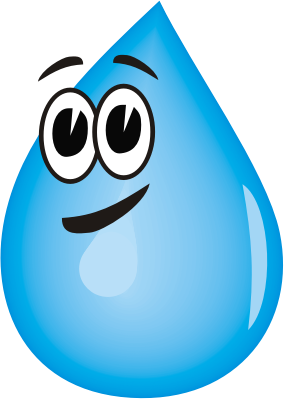 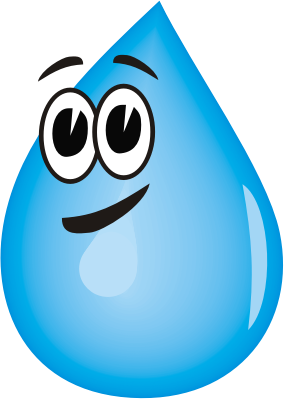 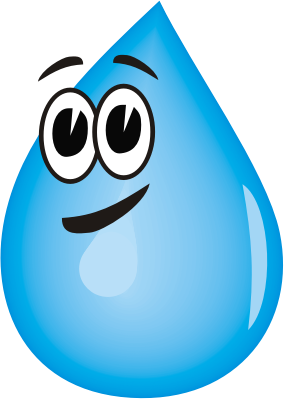 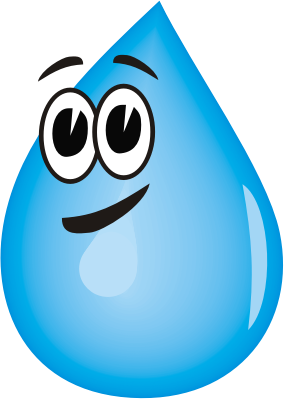 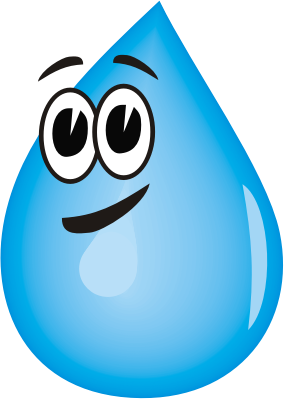 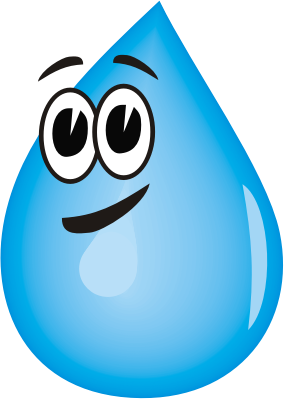 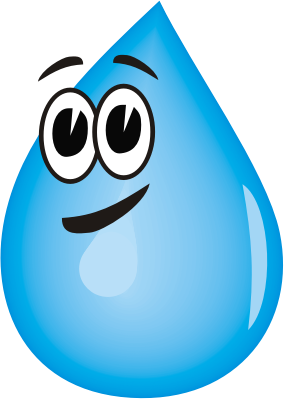 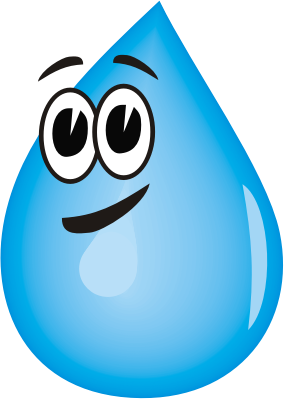 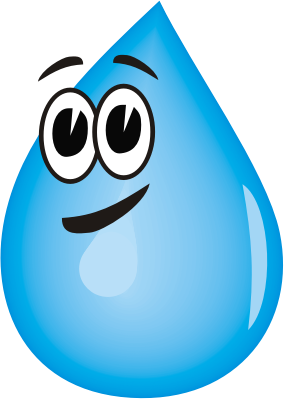 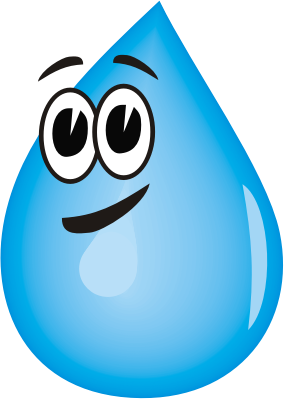 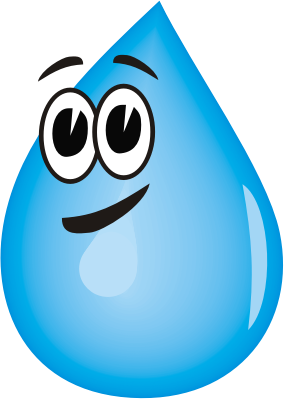 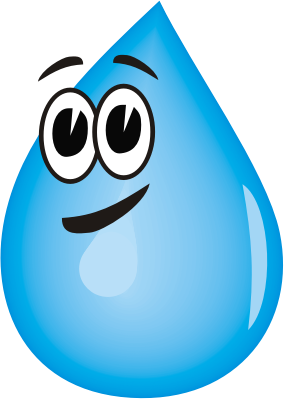 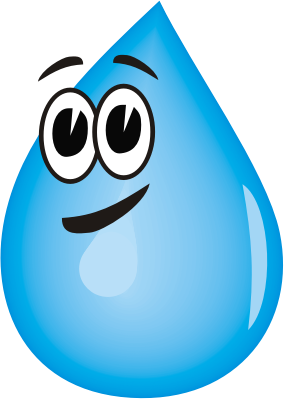 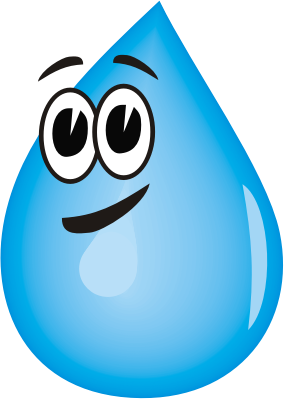 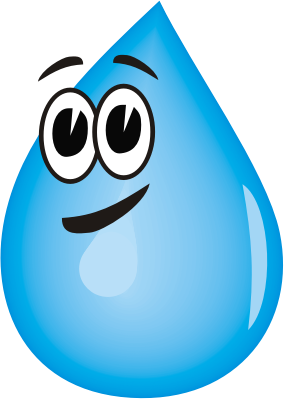 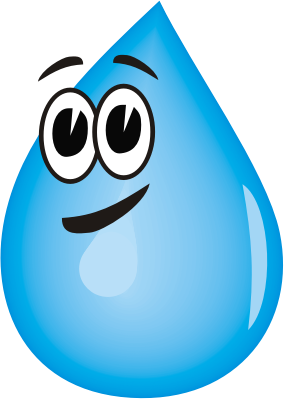 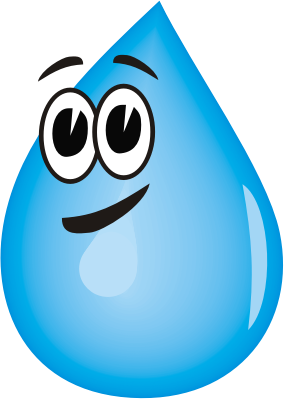 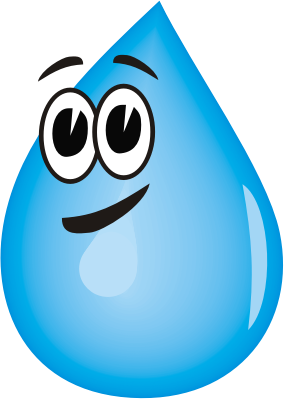 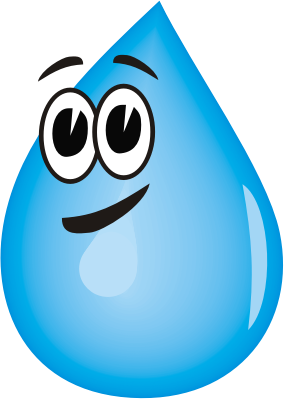 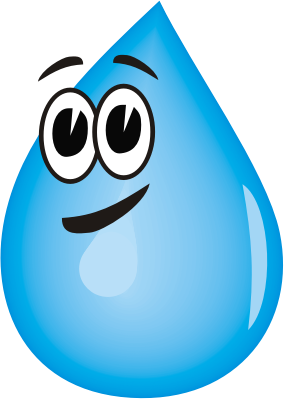 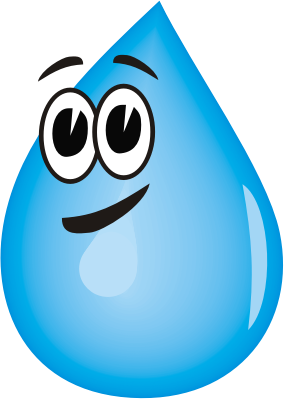 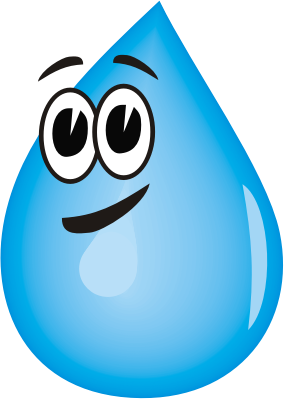 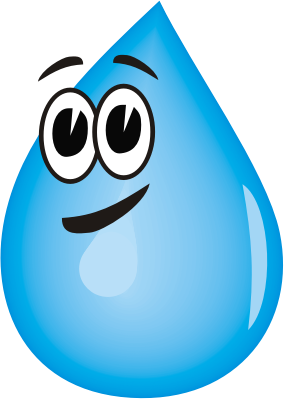 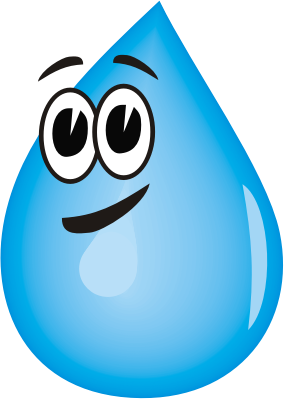 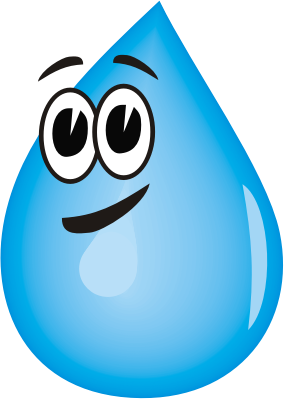 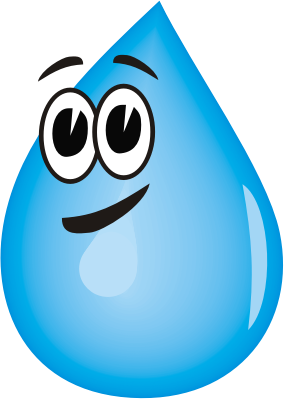 10 mL
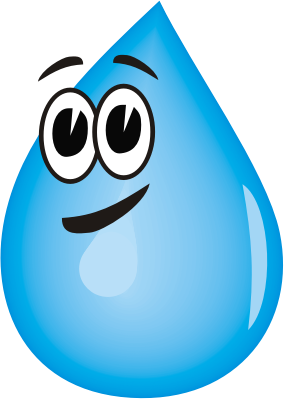 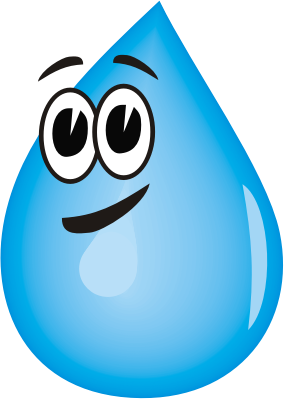 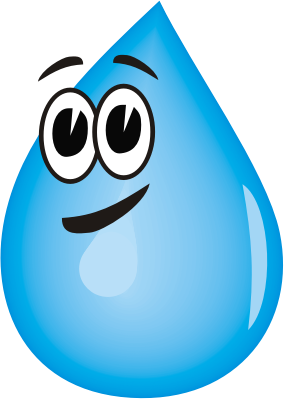 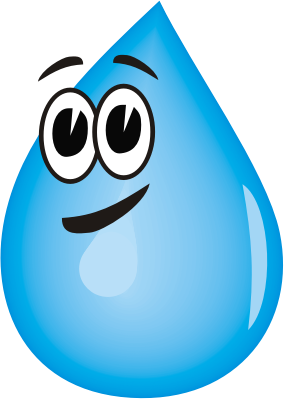 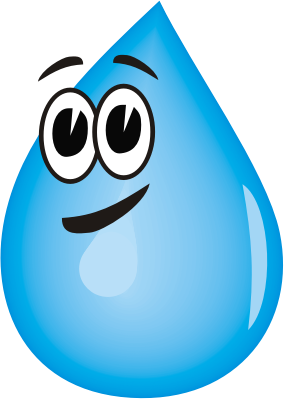 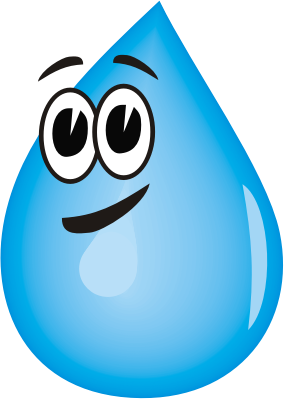 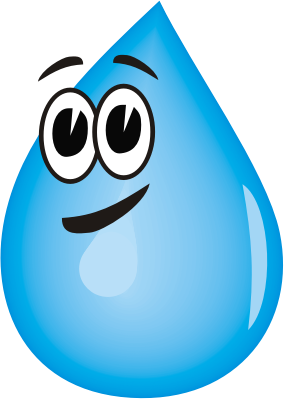 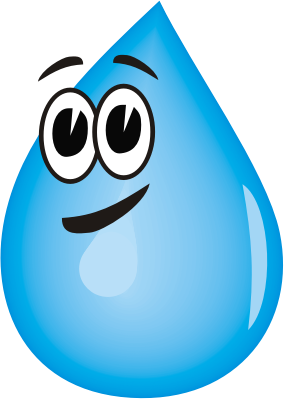 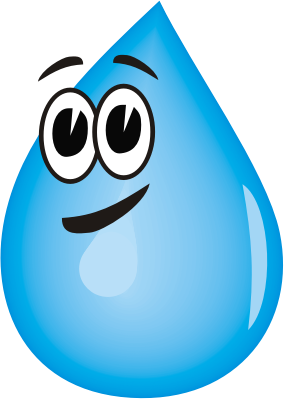 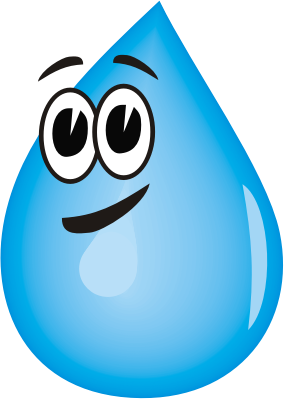 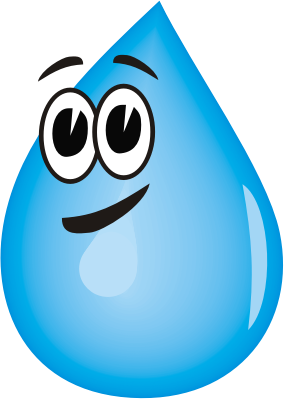 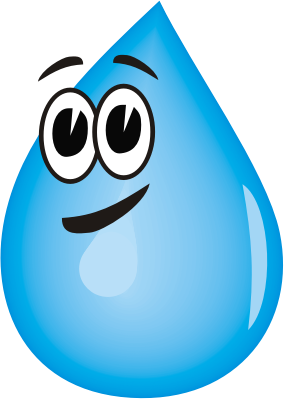 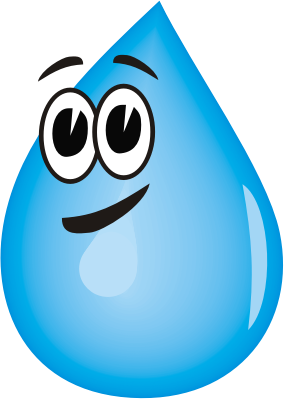 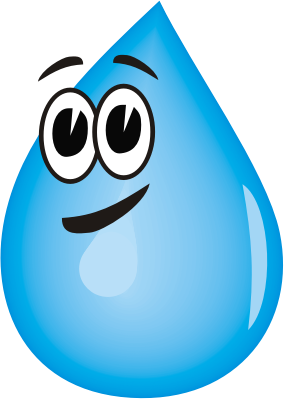 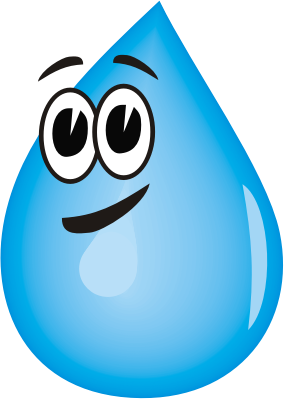 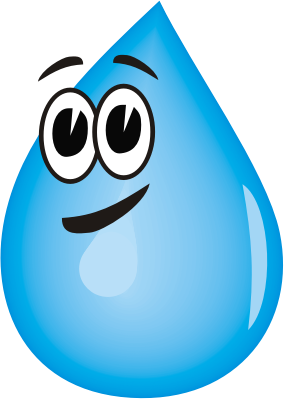 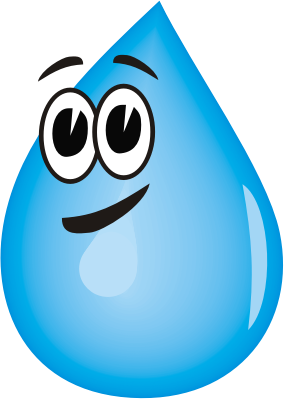 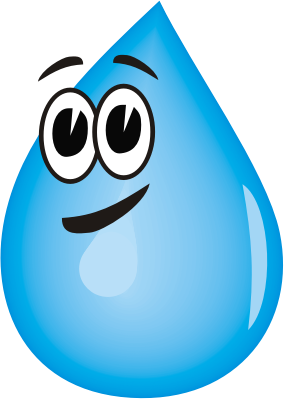 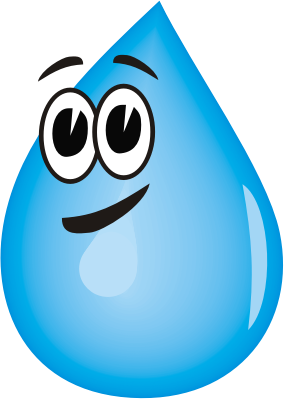 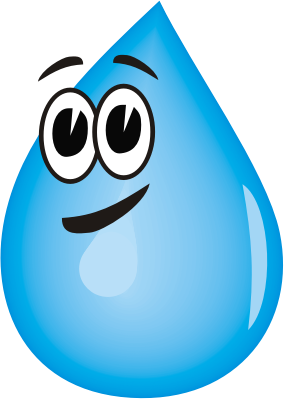 Add 20mL of 2% salt solution to beaker C
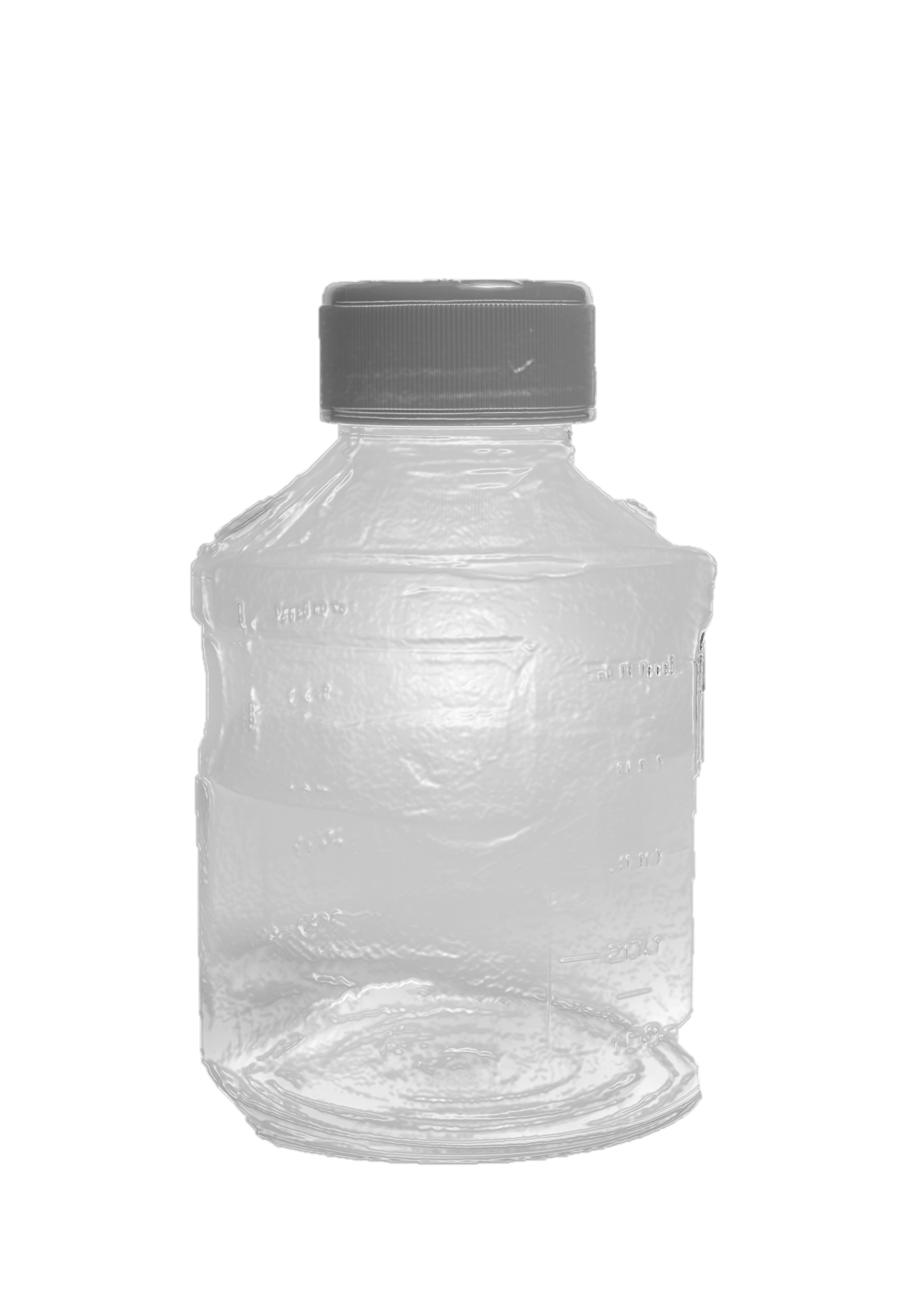 2% Sodium
 (salt) Solution
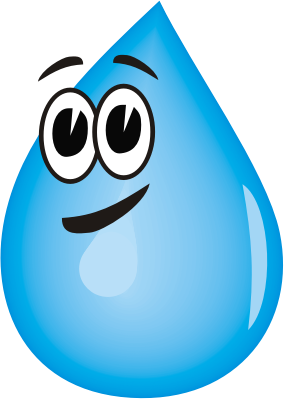 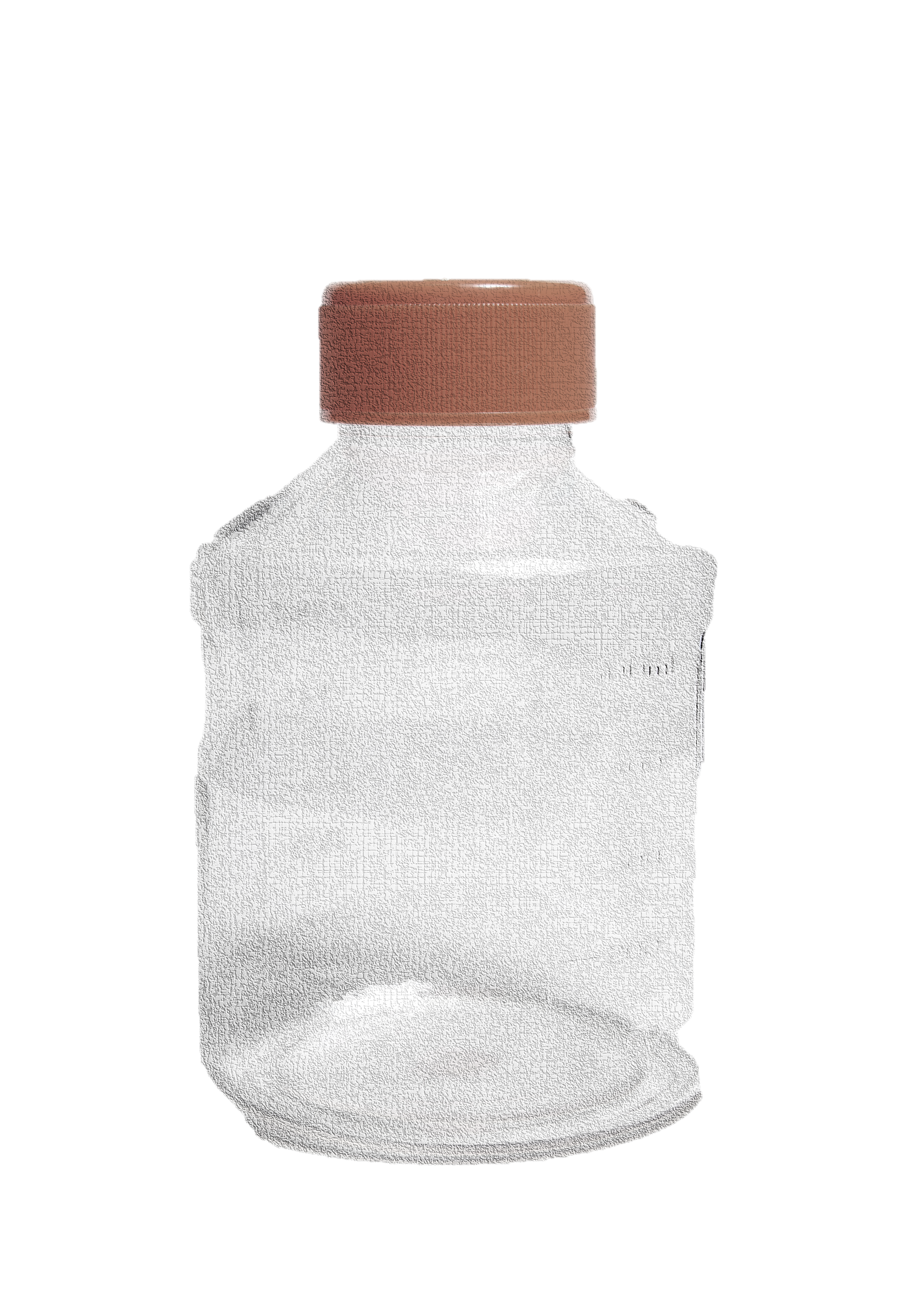 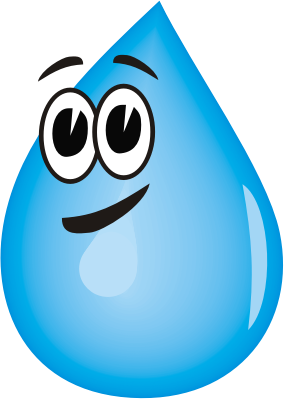 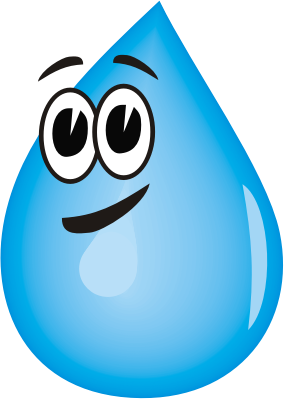 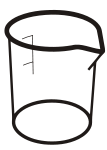 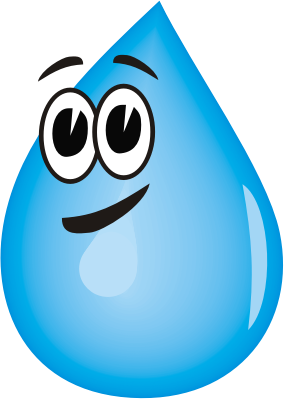 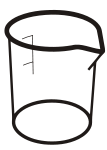 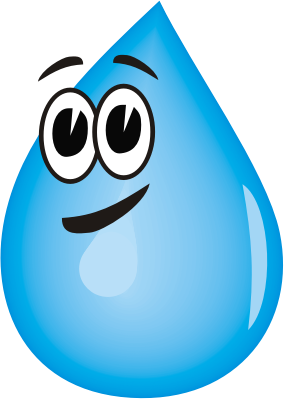 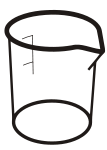 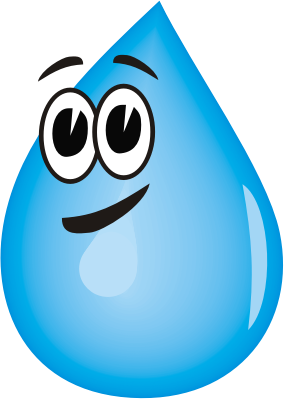 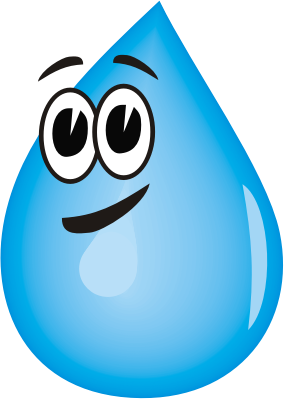 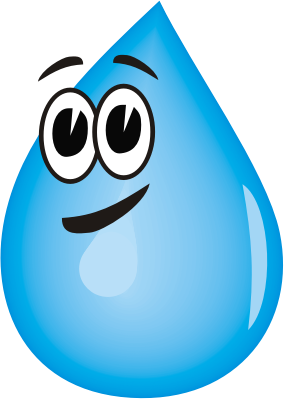 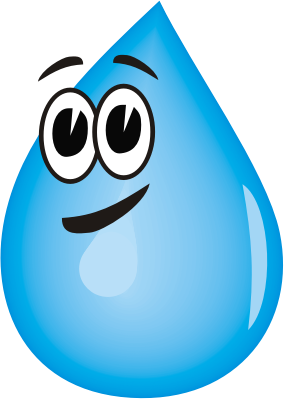 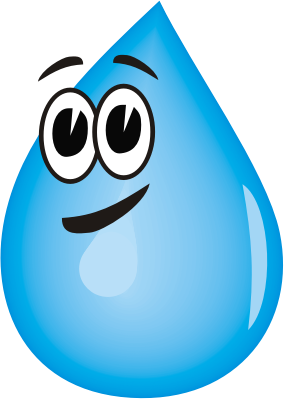 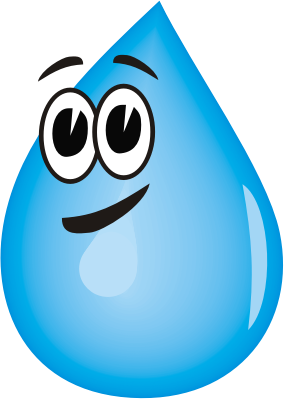 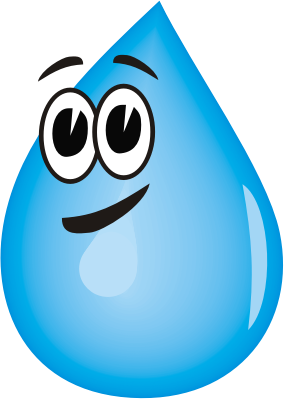 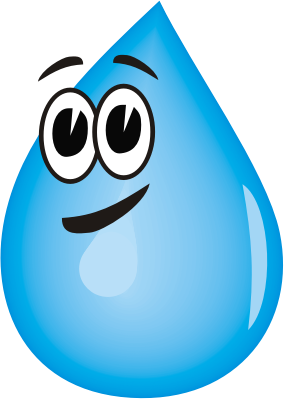 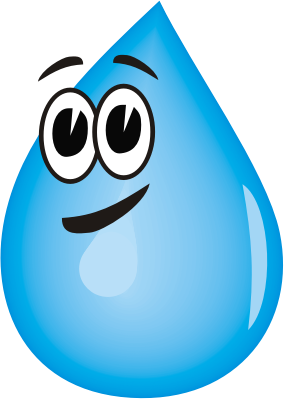 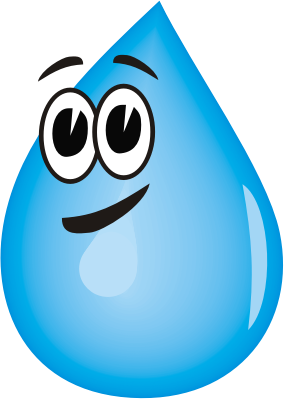 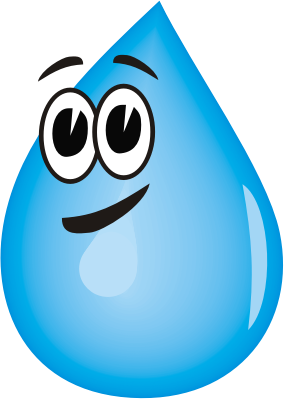 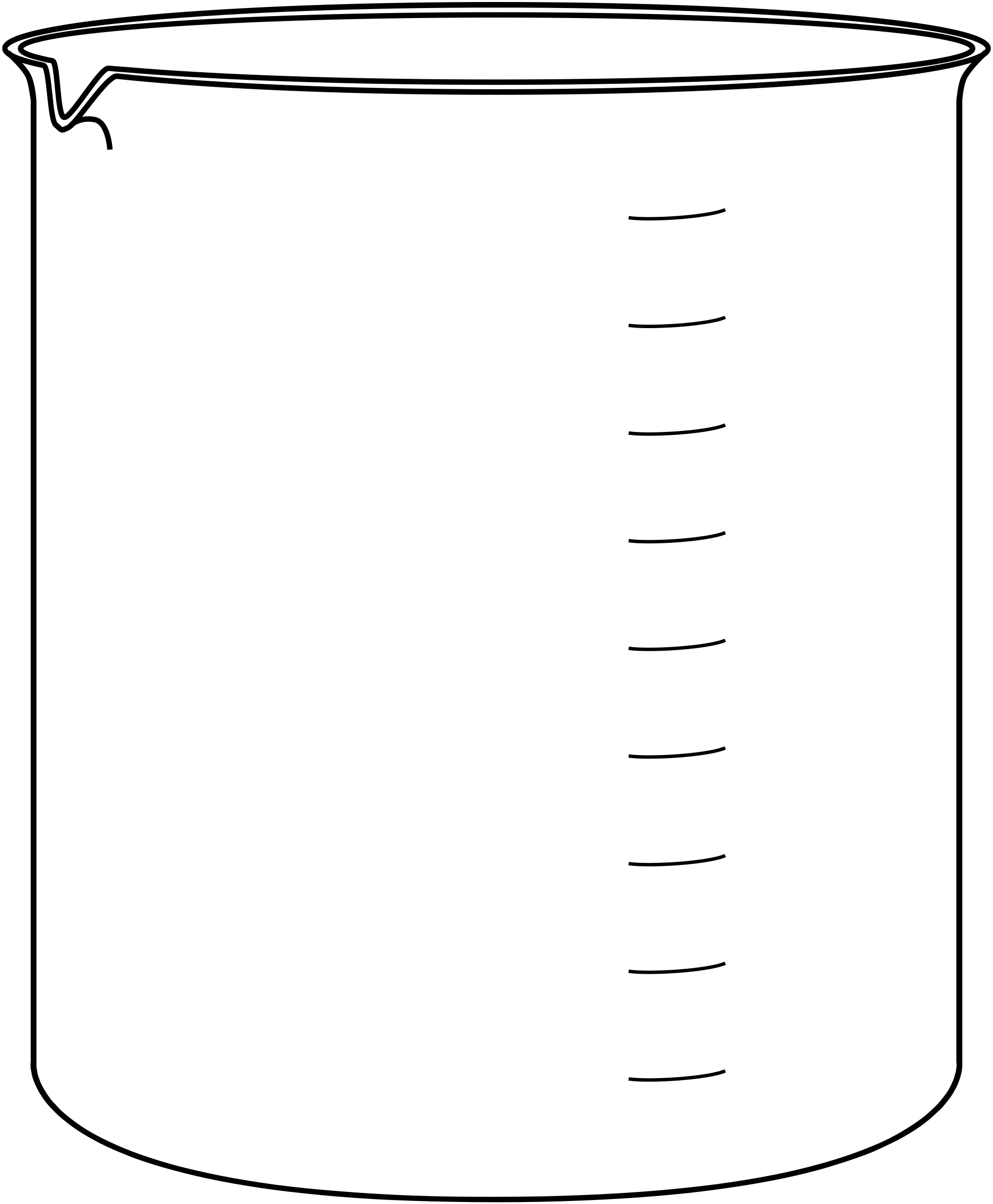 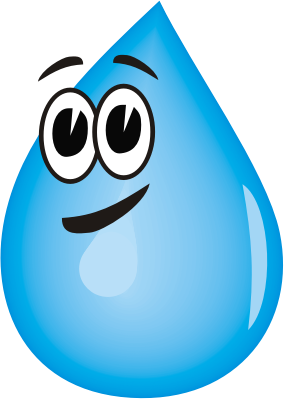 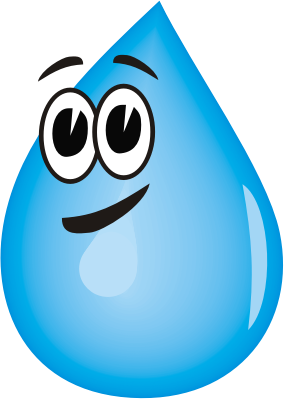 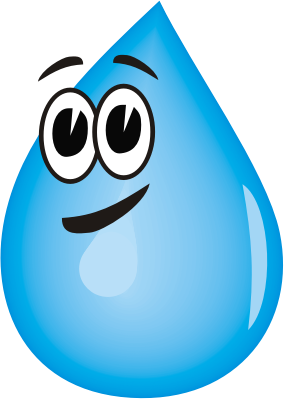 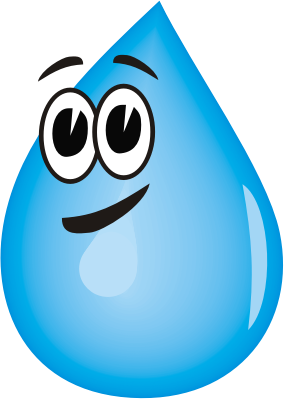 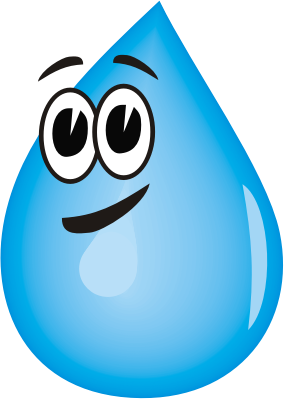 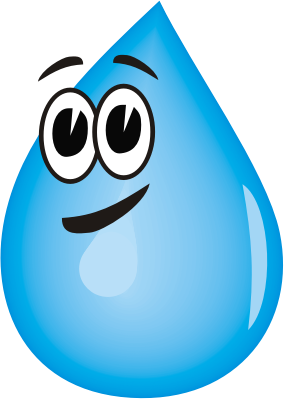 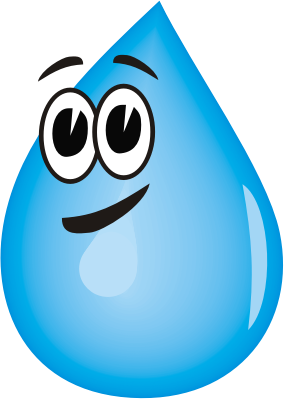 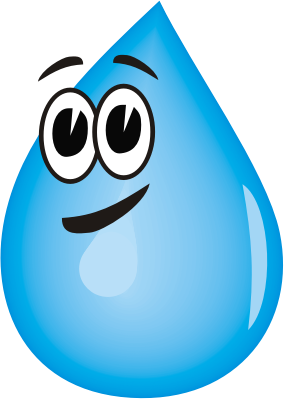 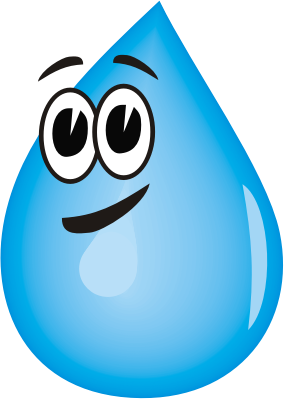 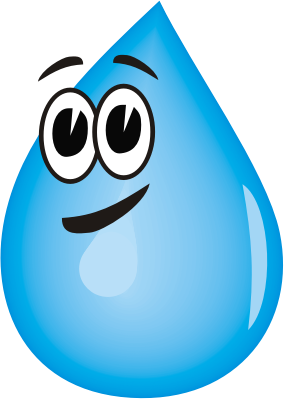 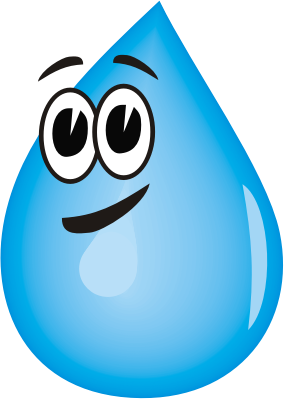 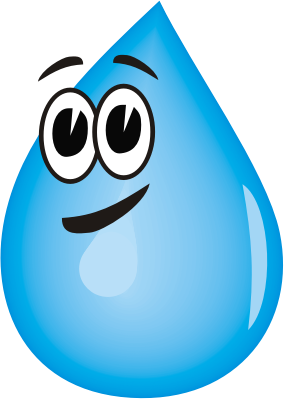 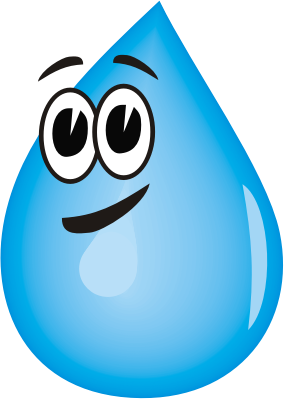 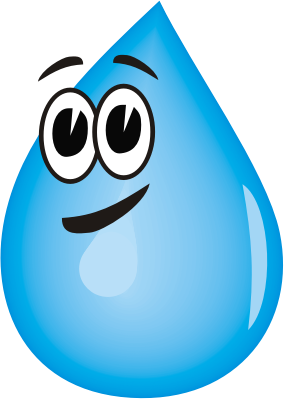 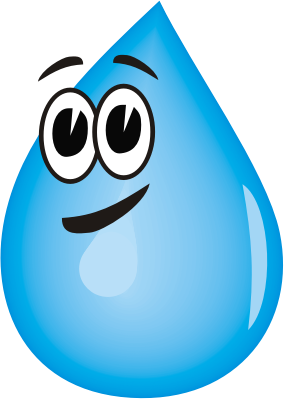 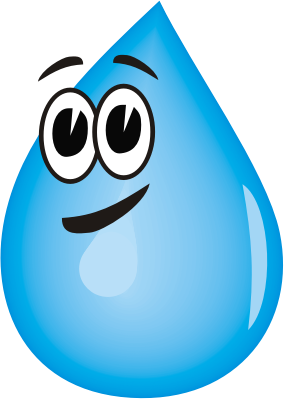 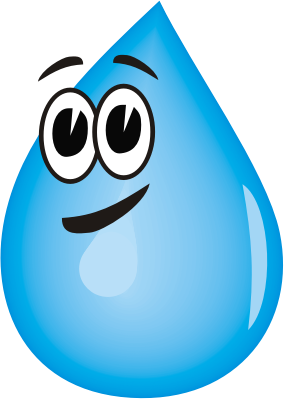 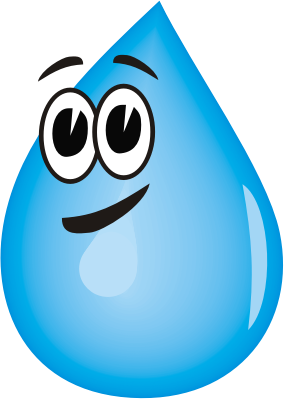 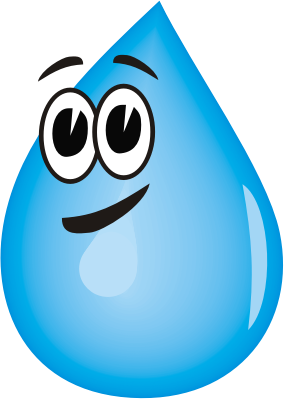 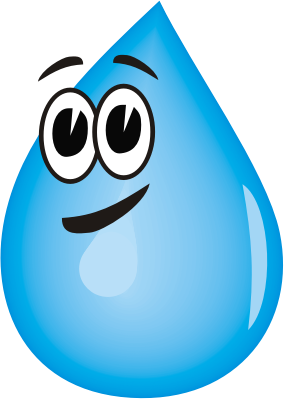 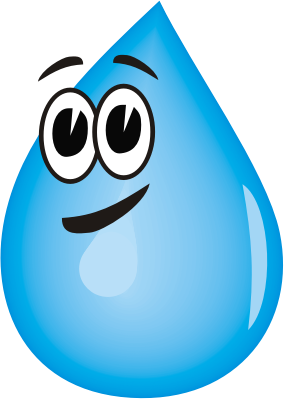 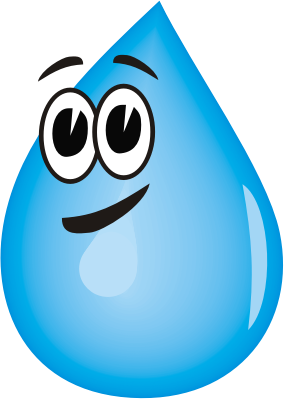 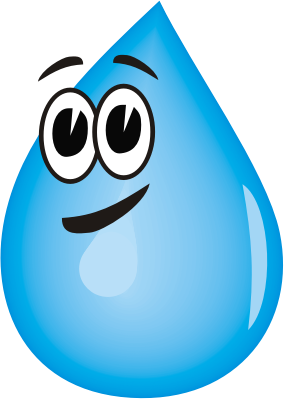 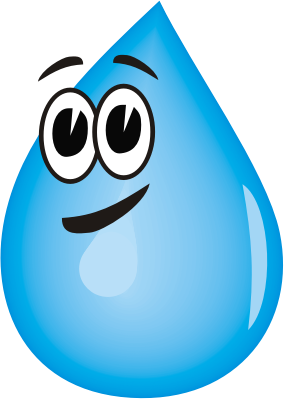 40 mL
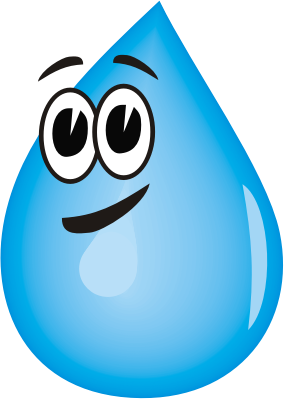 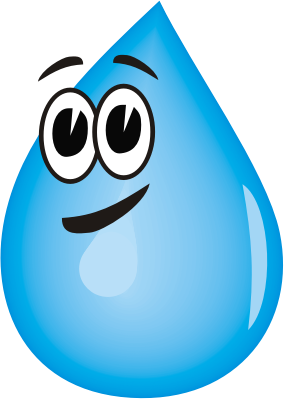 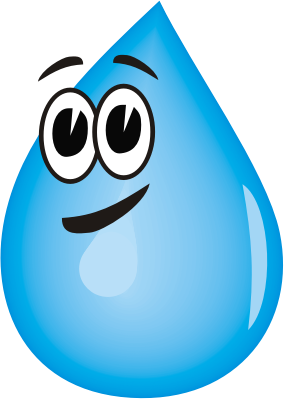 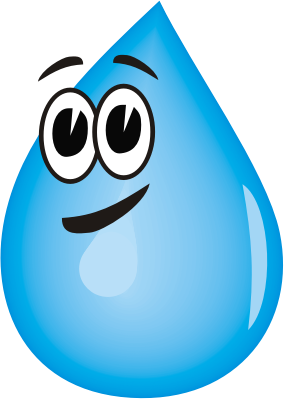 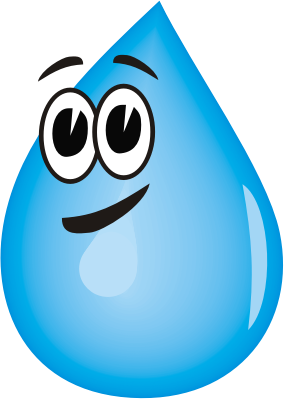 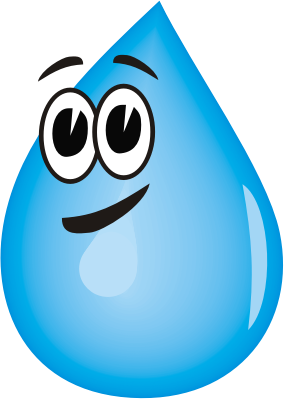 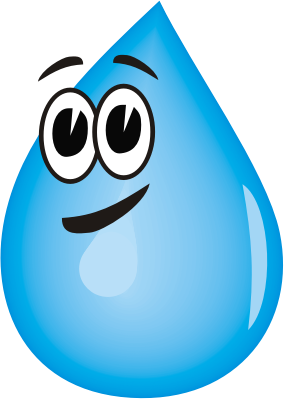 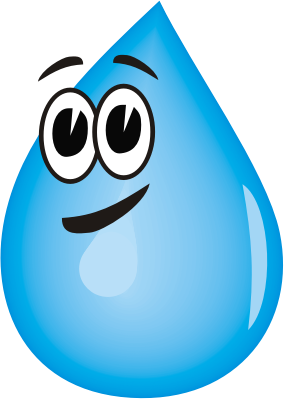 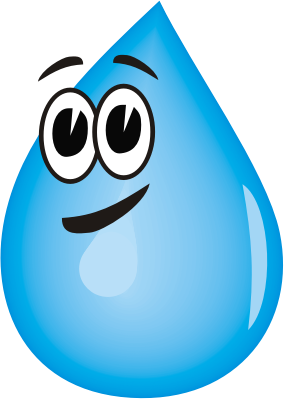 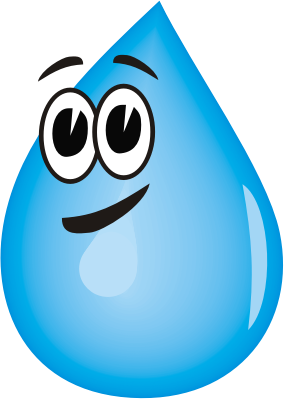 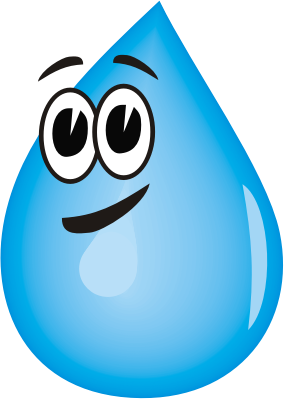 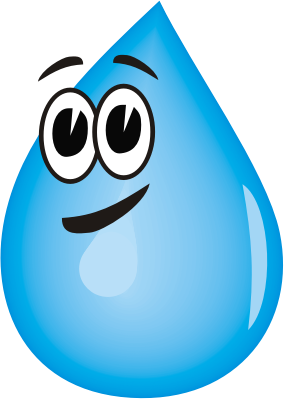 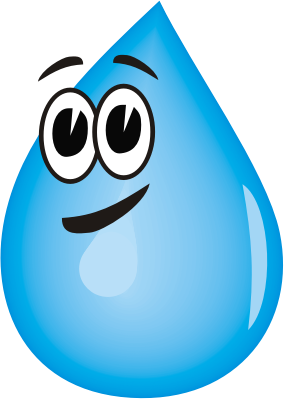 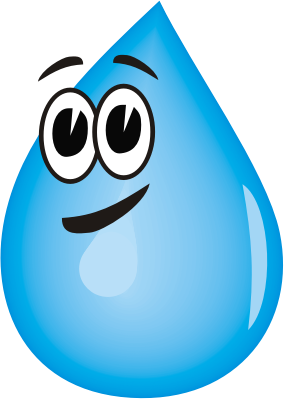 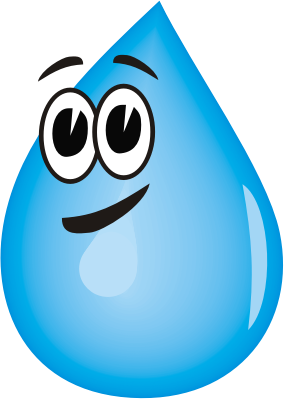 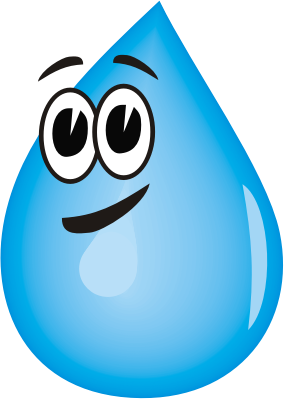 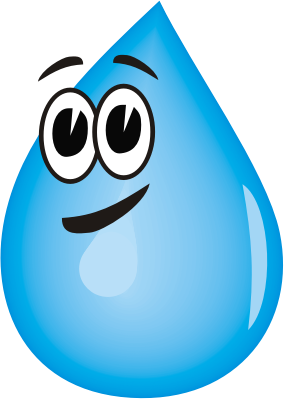 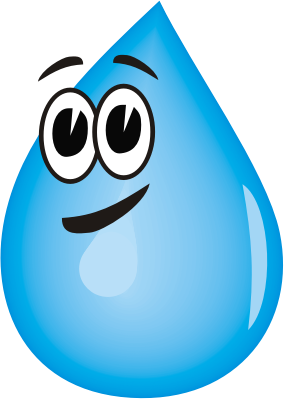 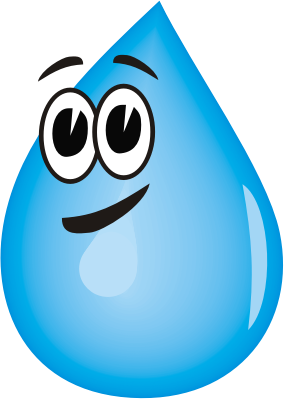 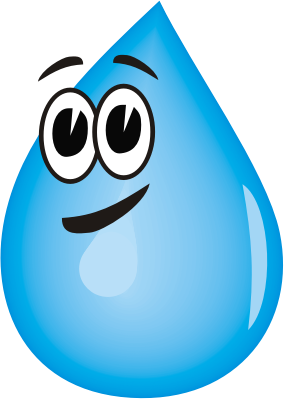 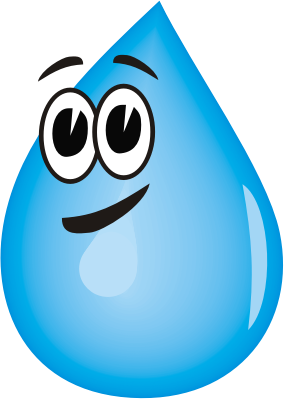 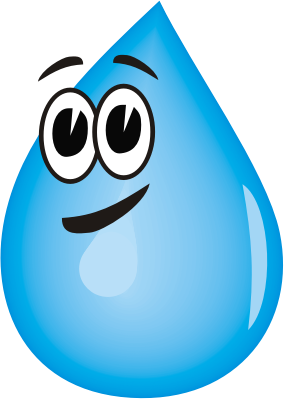 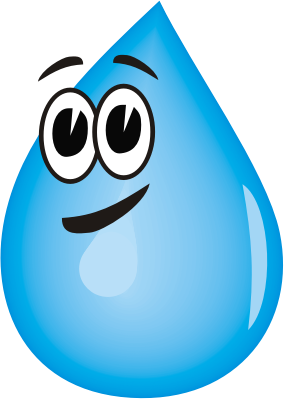 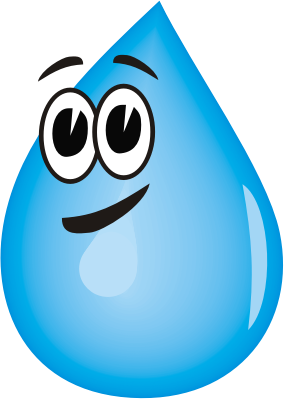 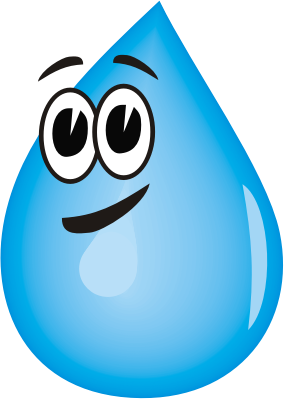 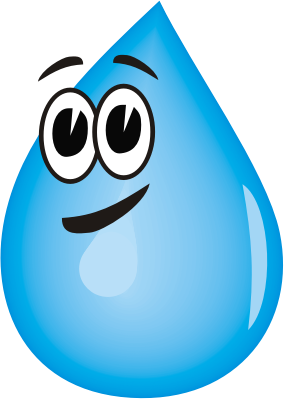 30 mL
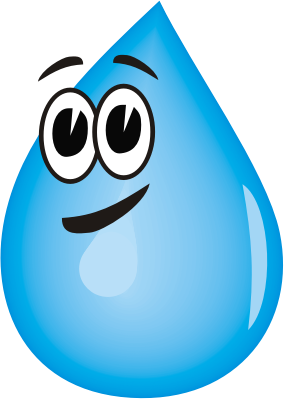 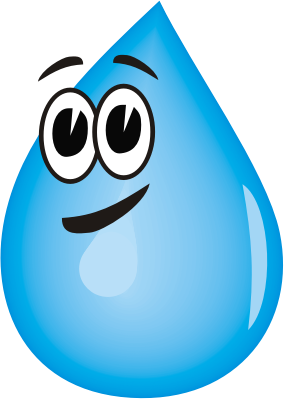 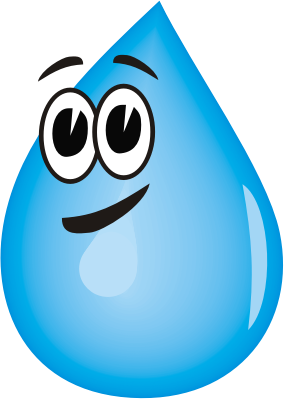 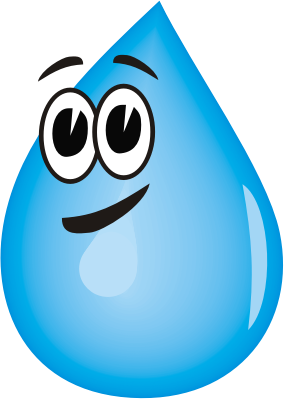 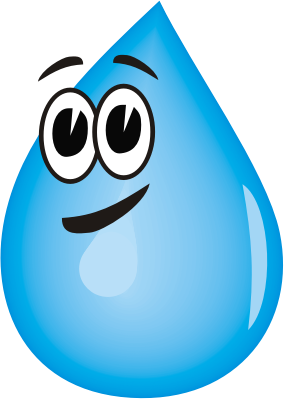 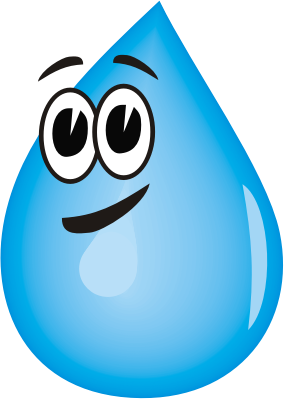 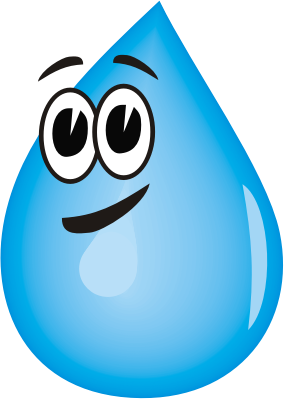 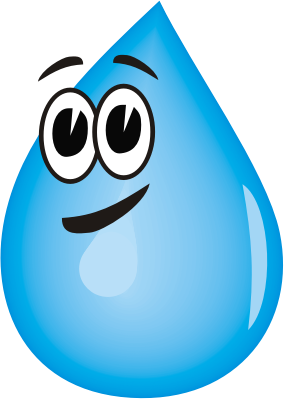 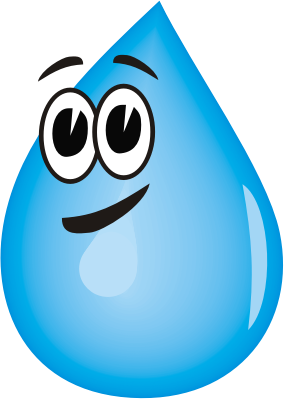 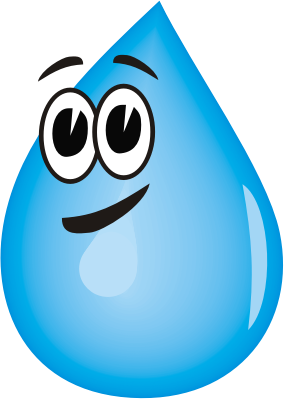 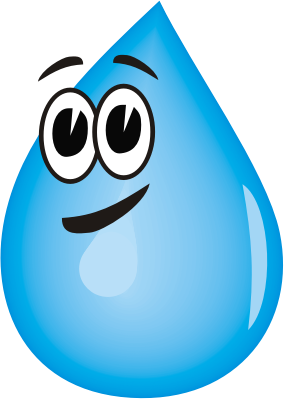 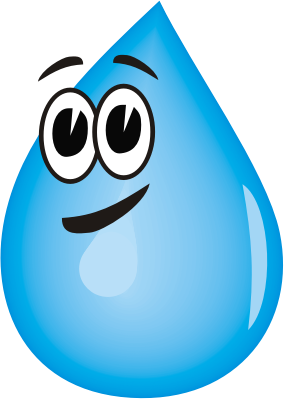 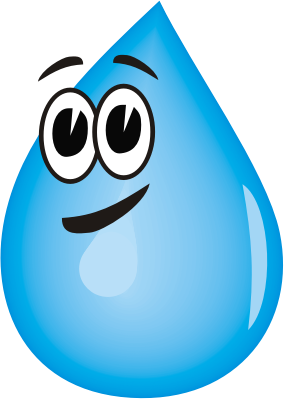 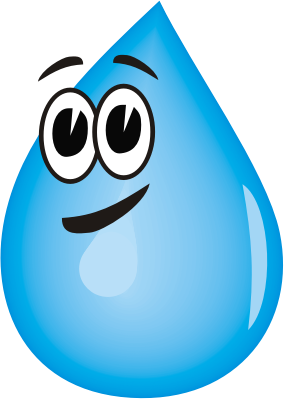 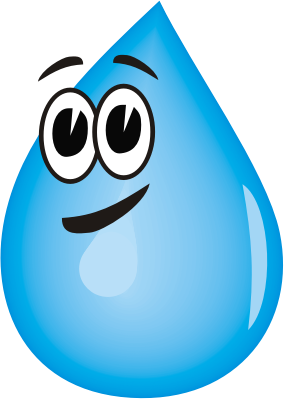 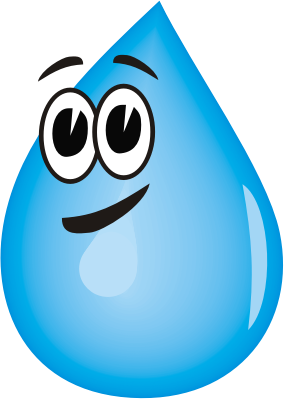 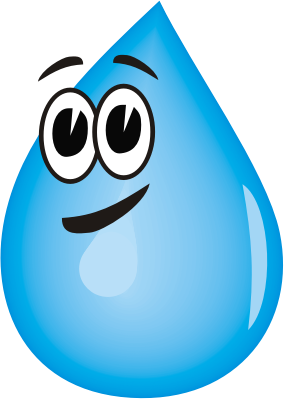 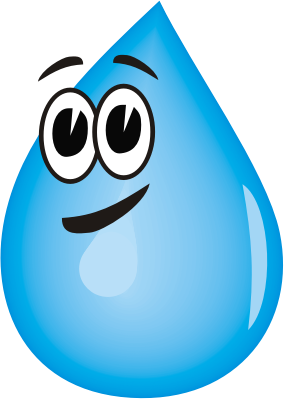 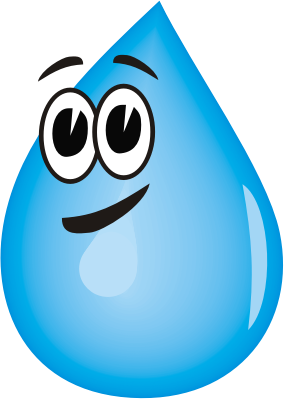 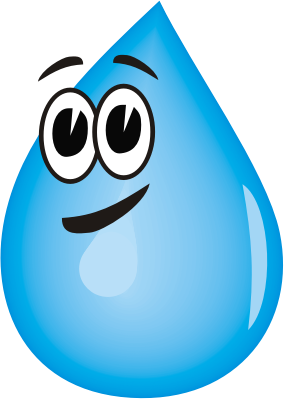 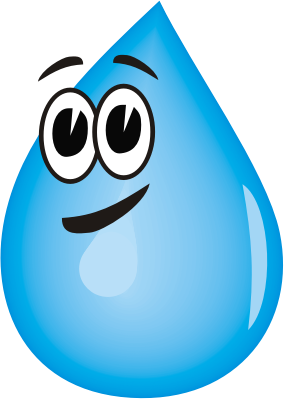 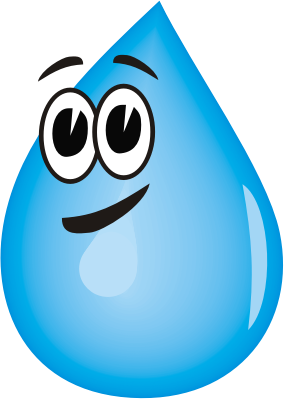 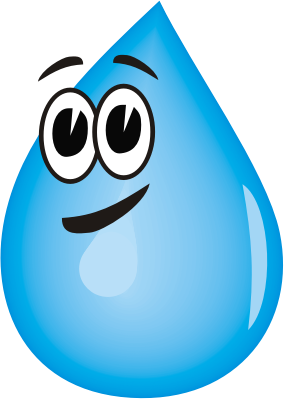 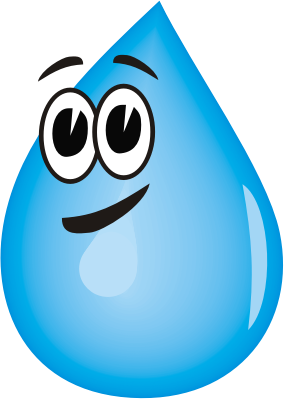 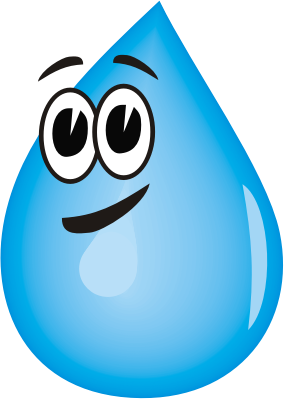 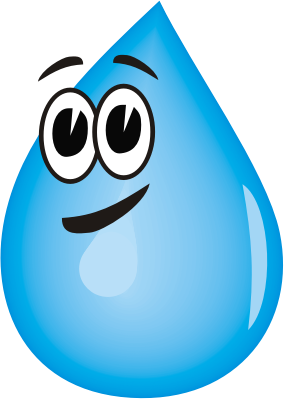 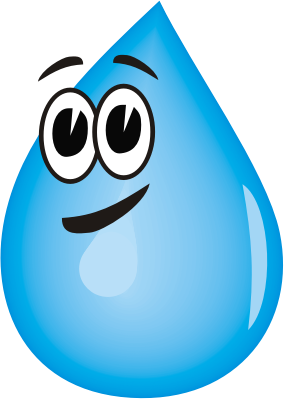 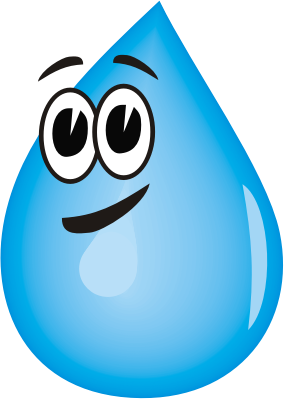 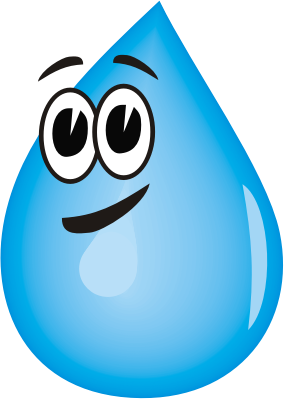 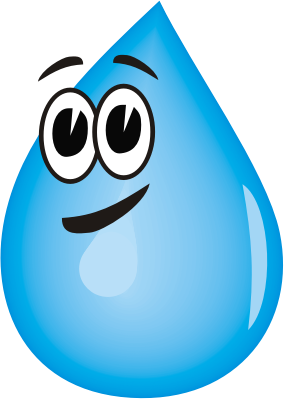 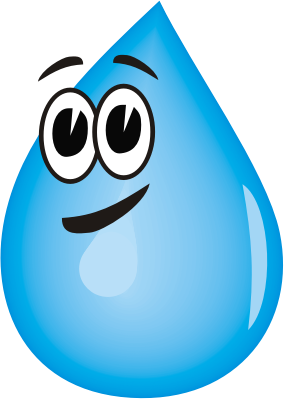 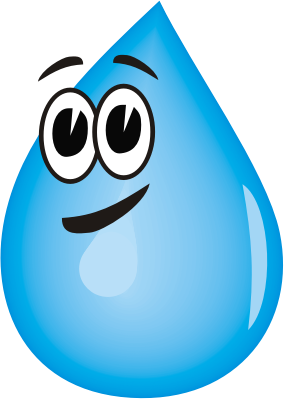 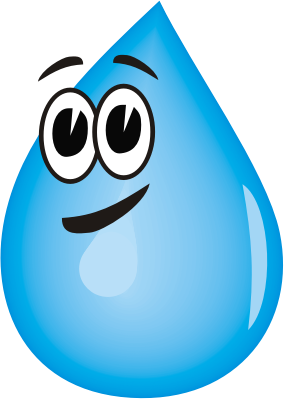 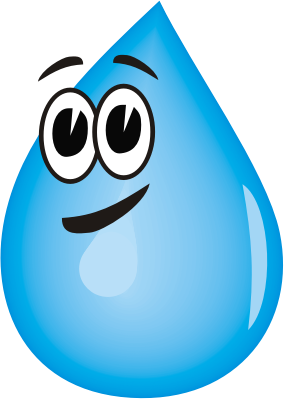 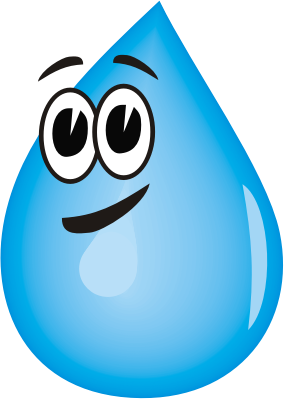 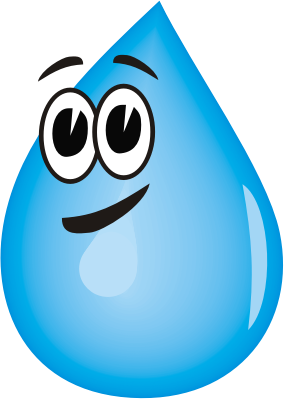 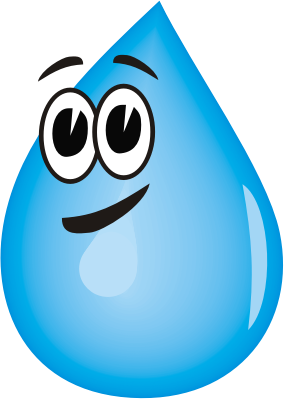 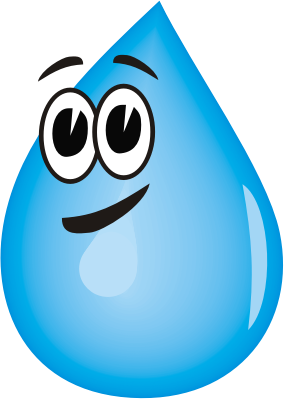 20 mL
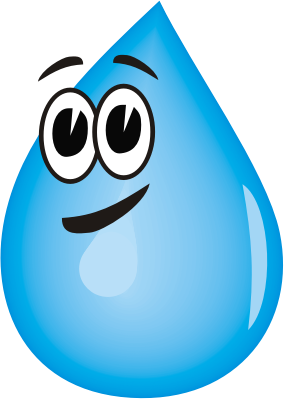 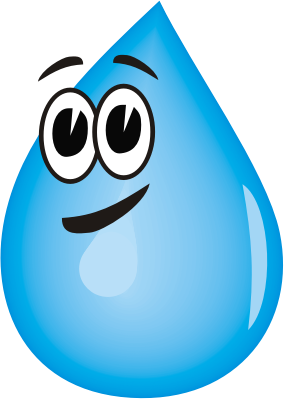 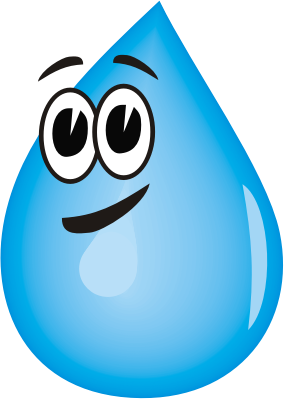 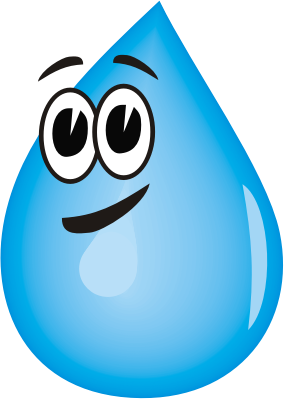 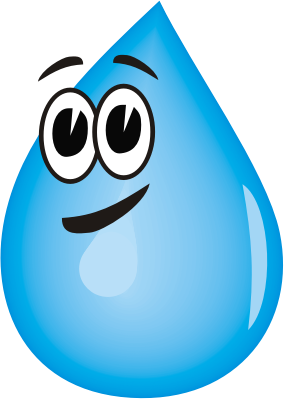 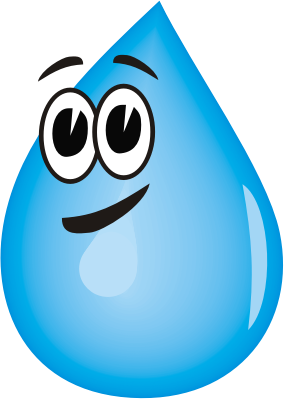 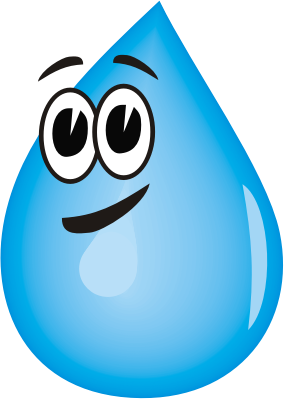 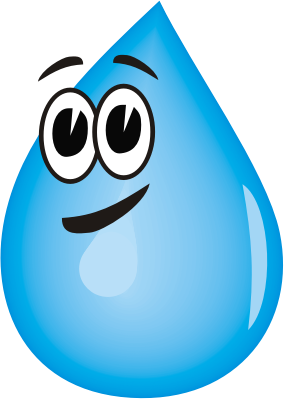 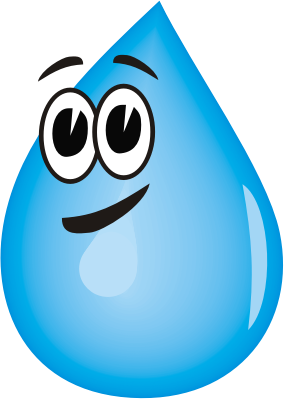 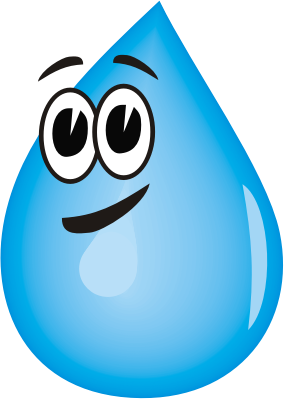 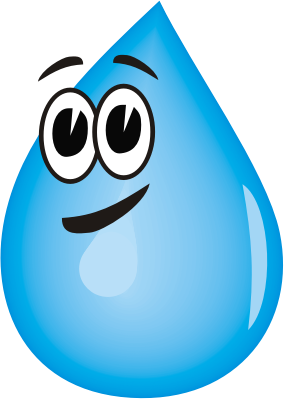 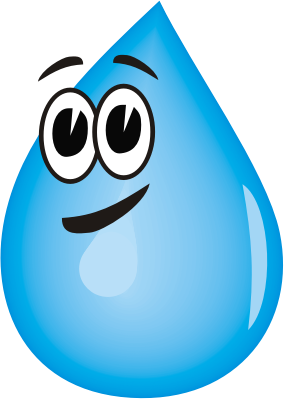 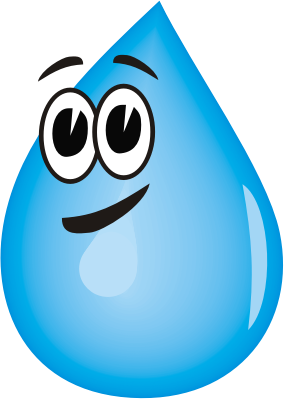 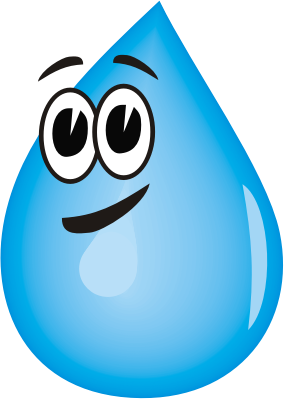 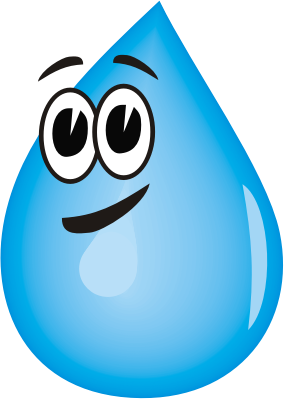 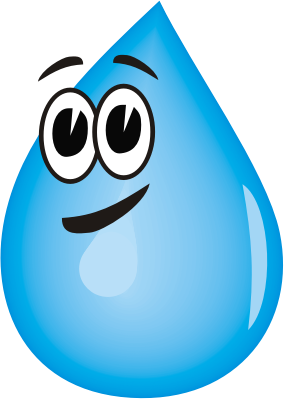 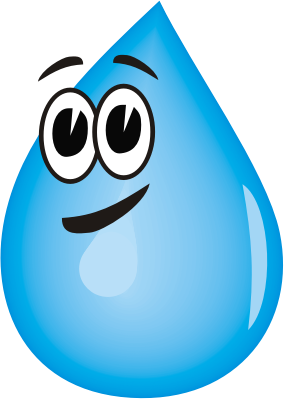 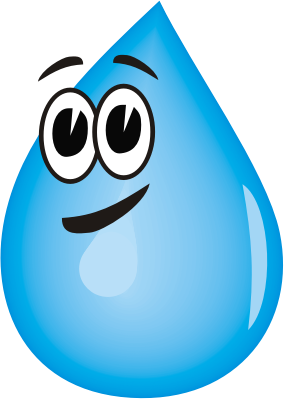 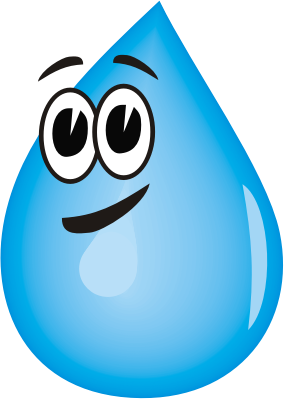 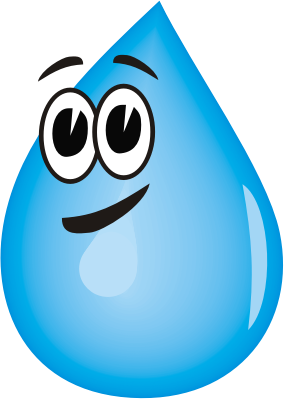 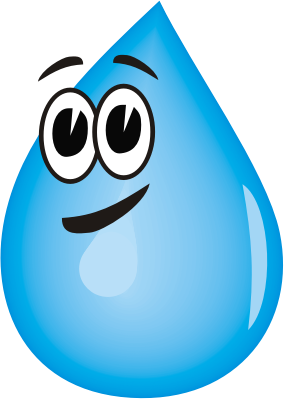 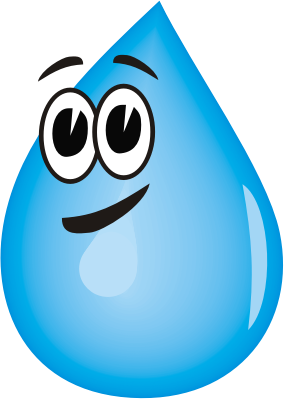 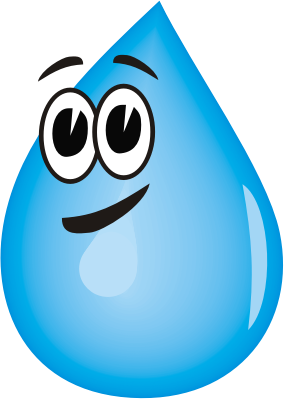 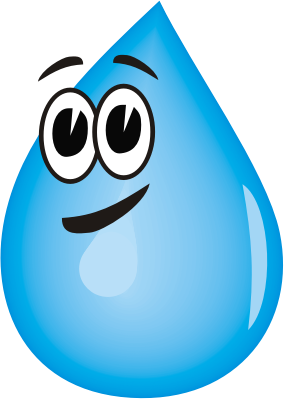 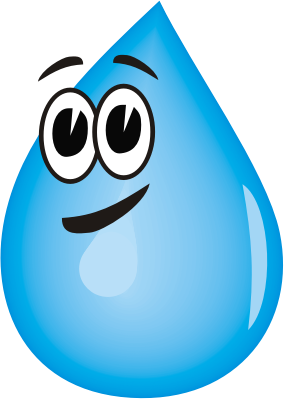 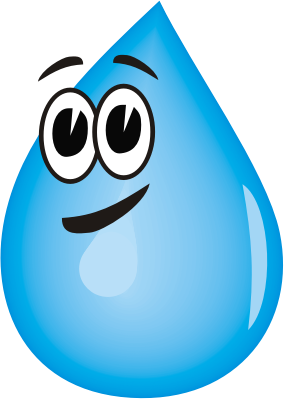 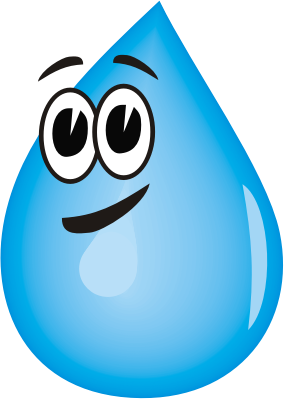 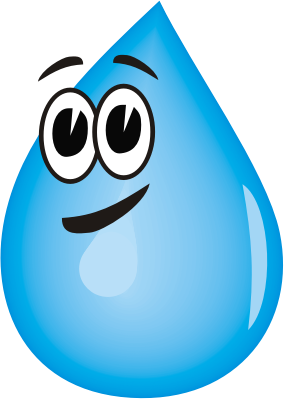 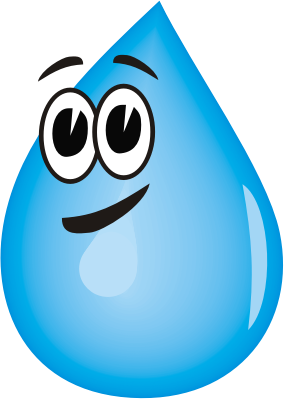 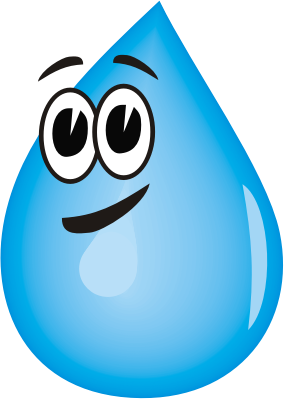 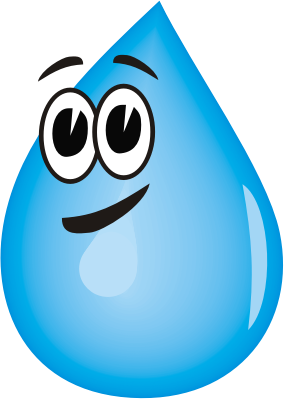 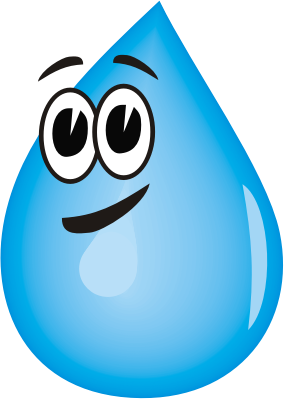 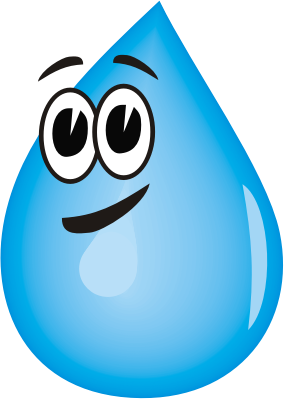 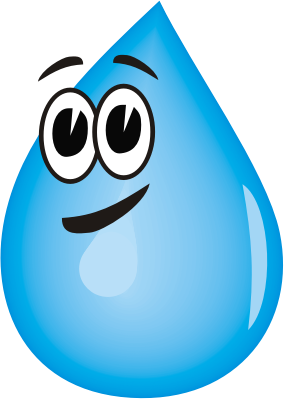 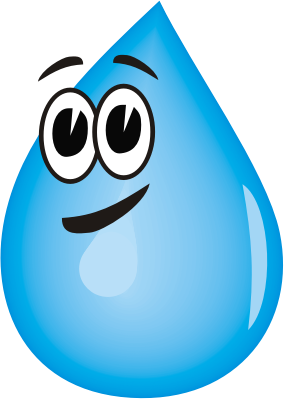 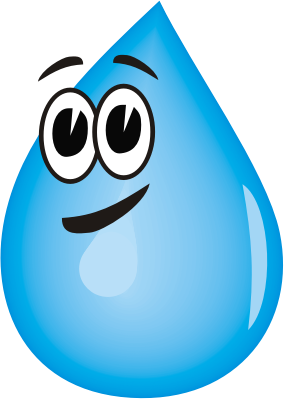 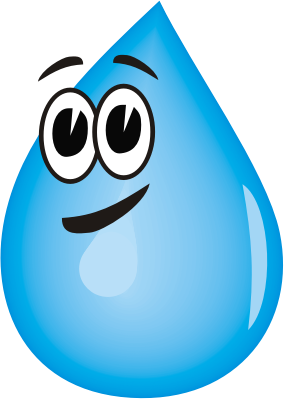 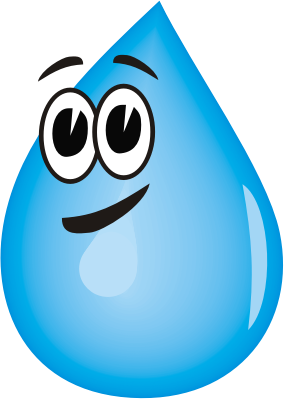 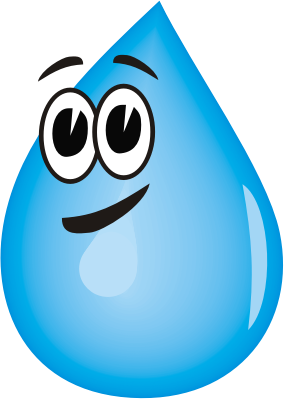 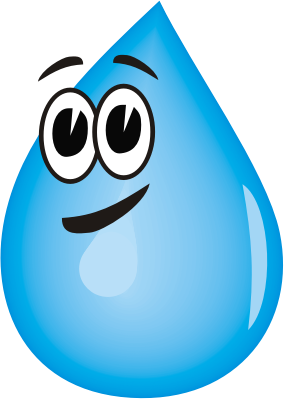 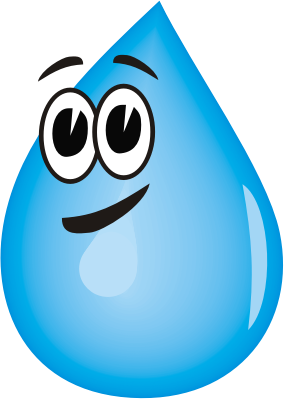 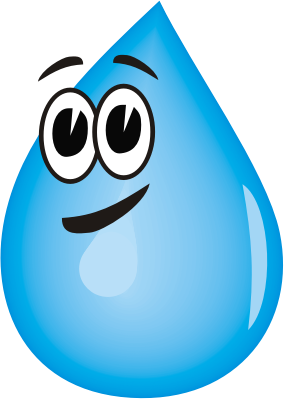 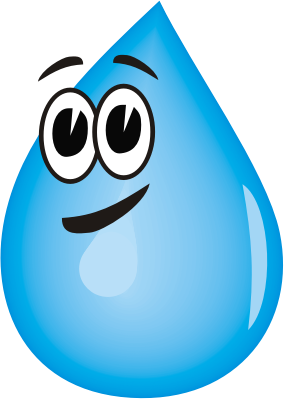 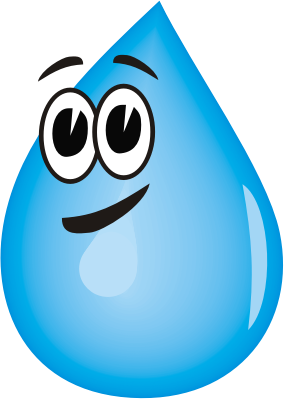 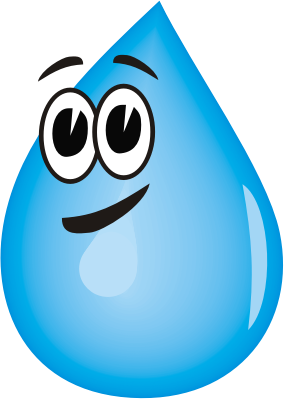 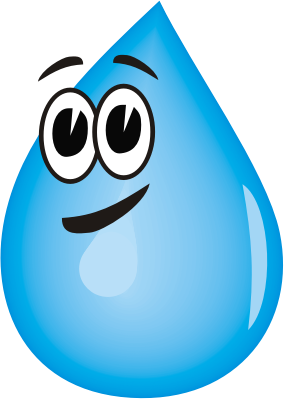 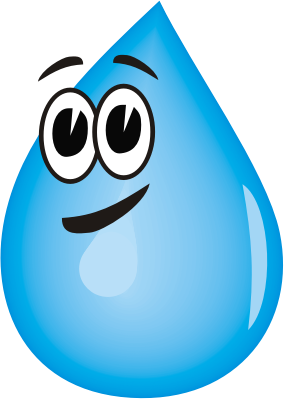 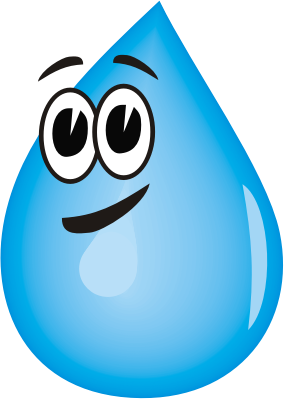 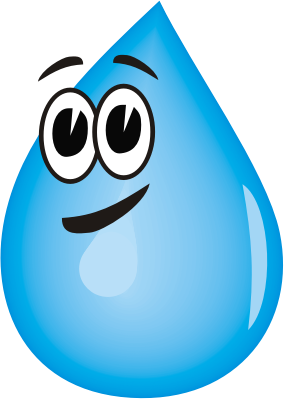 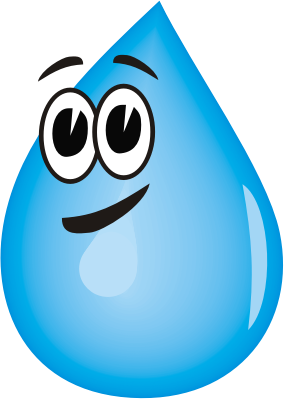 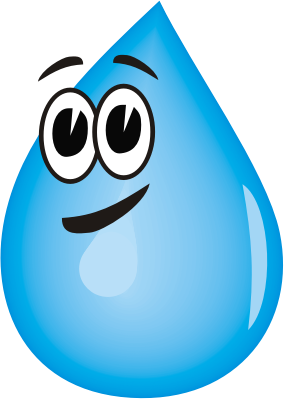 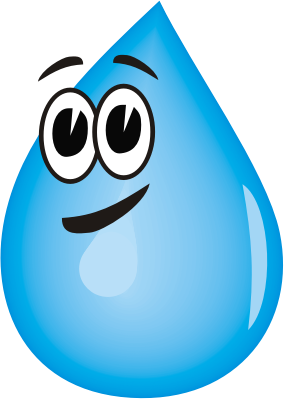 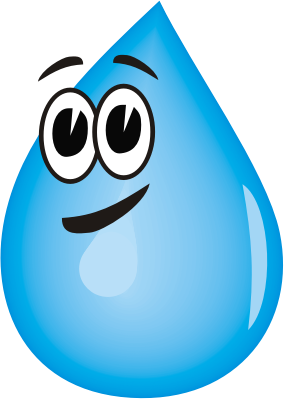 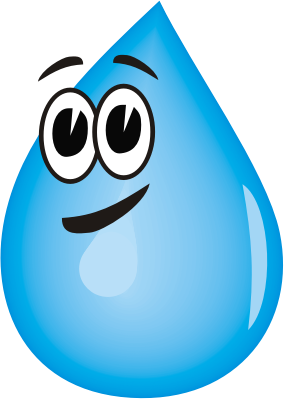 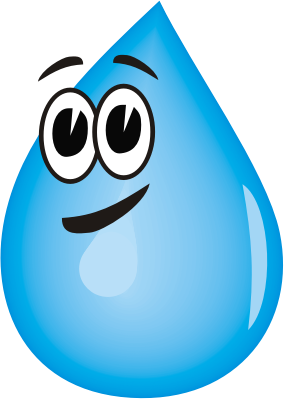 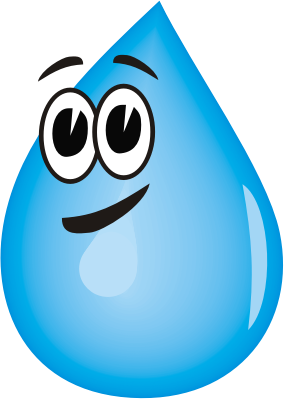 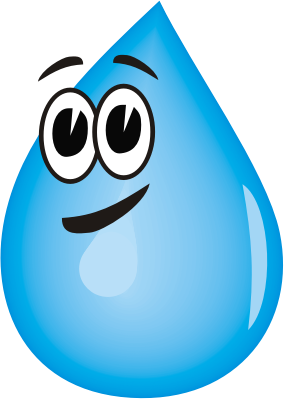 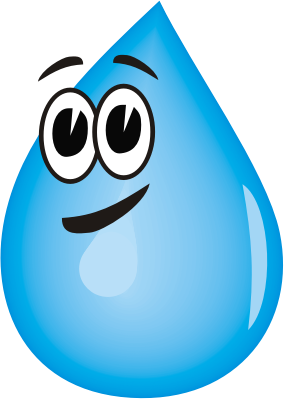 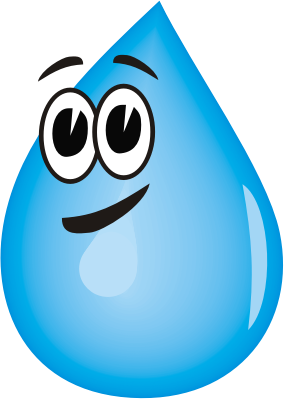 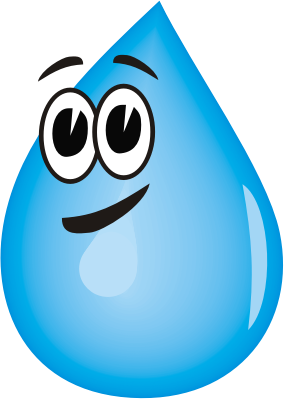 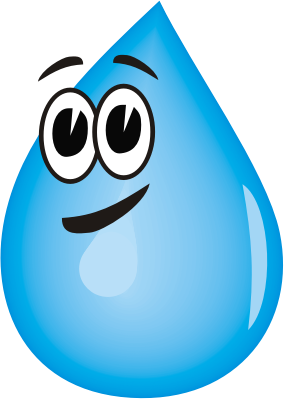 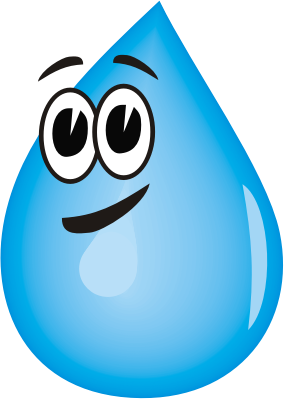 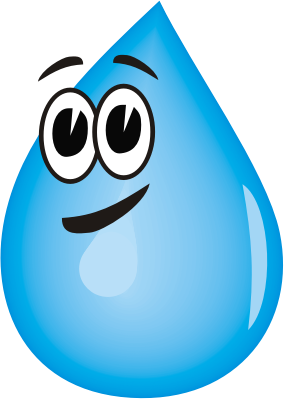 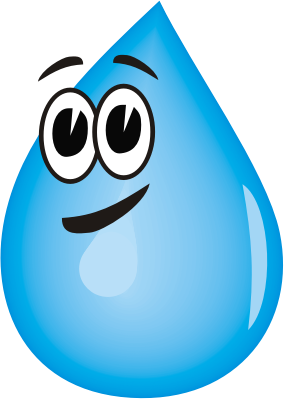 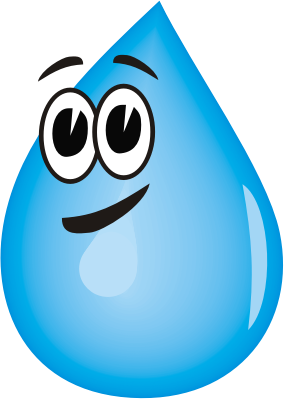 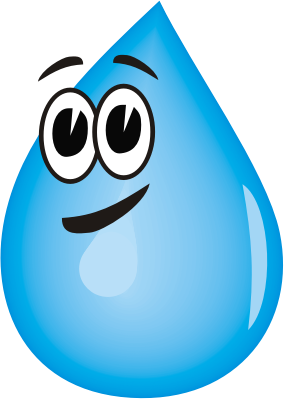 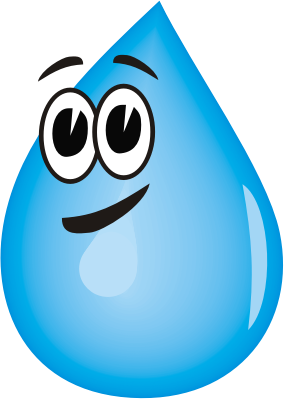 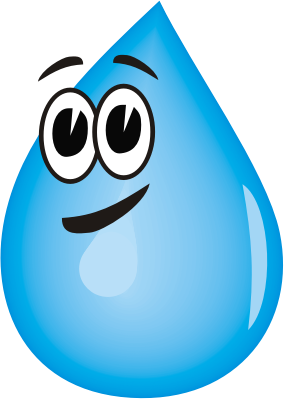 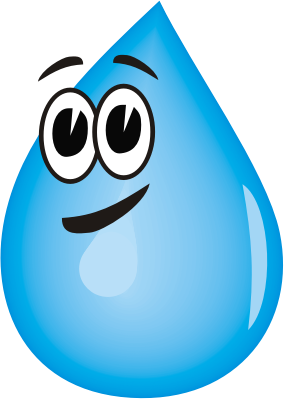 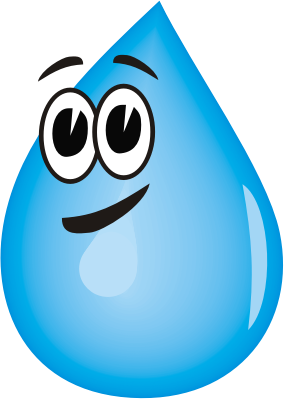 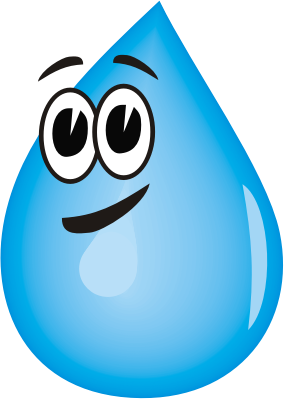 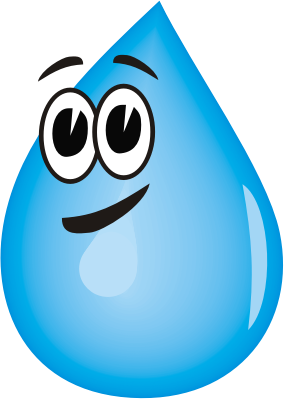 10 mL
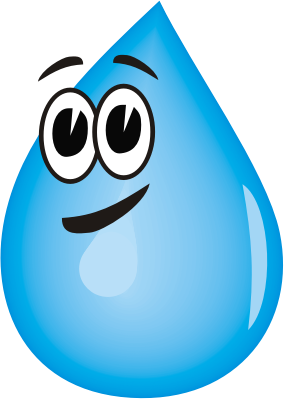 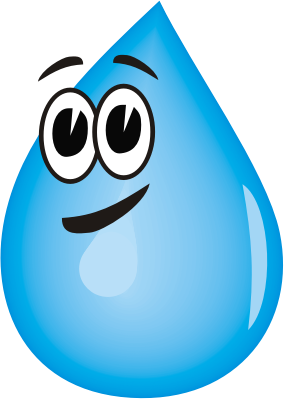 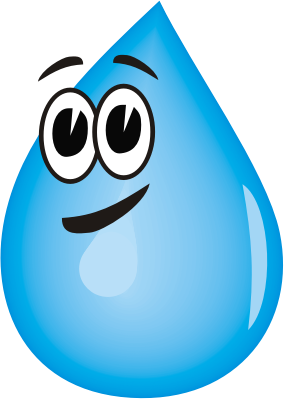 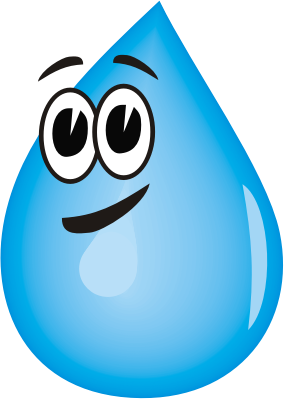 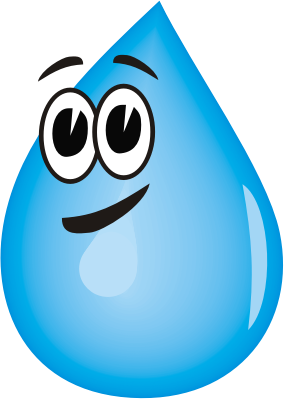 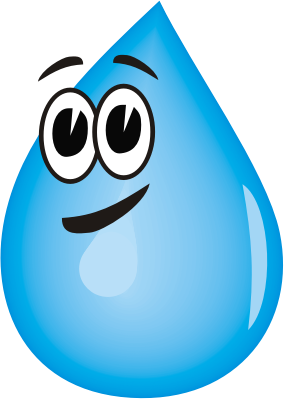 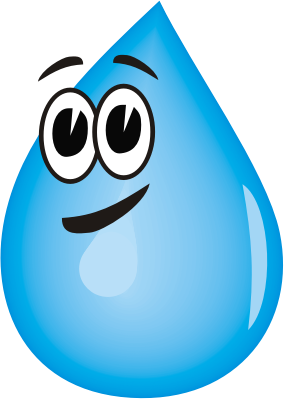 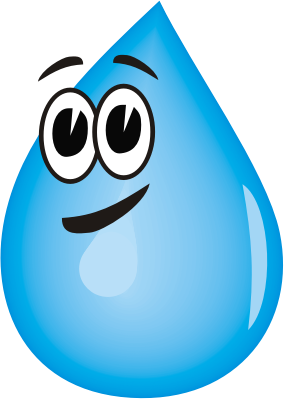 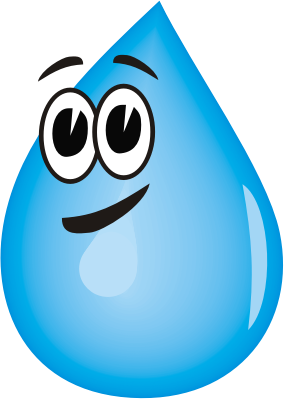 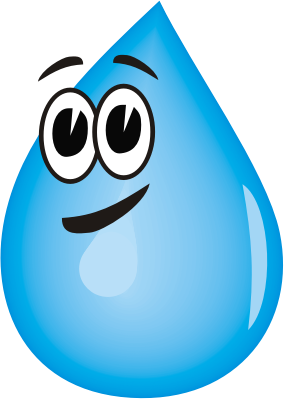 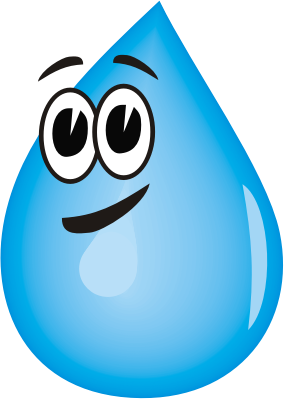 Add 40mL of 4% salt solution to beaker D
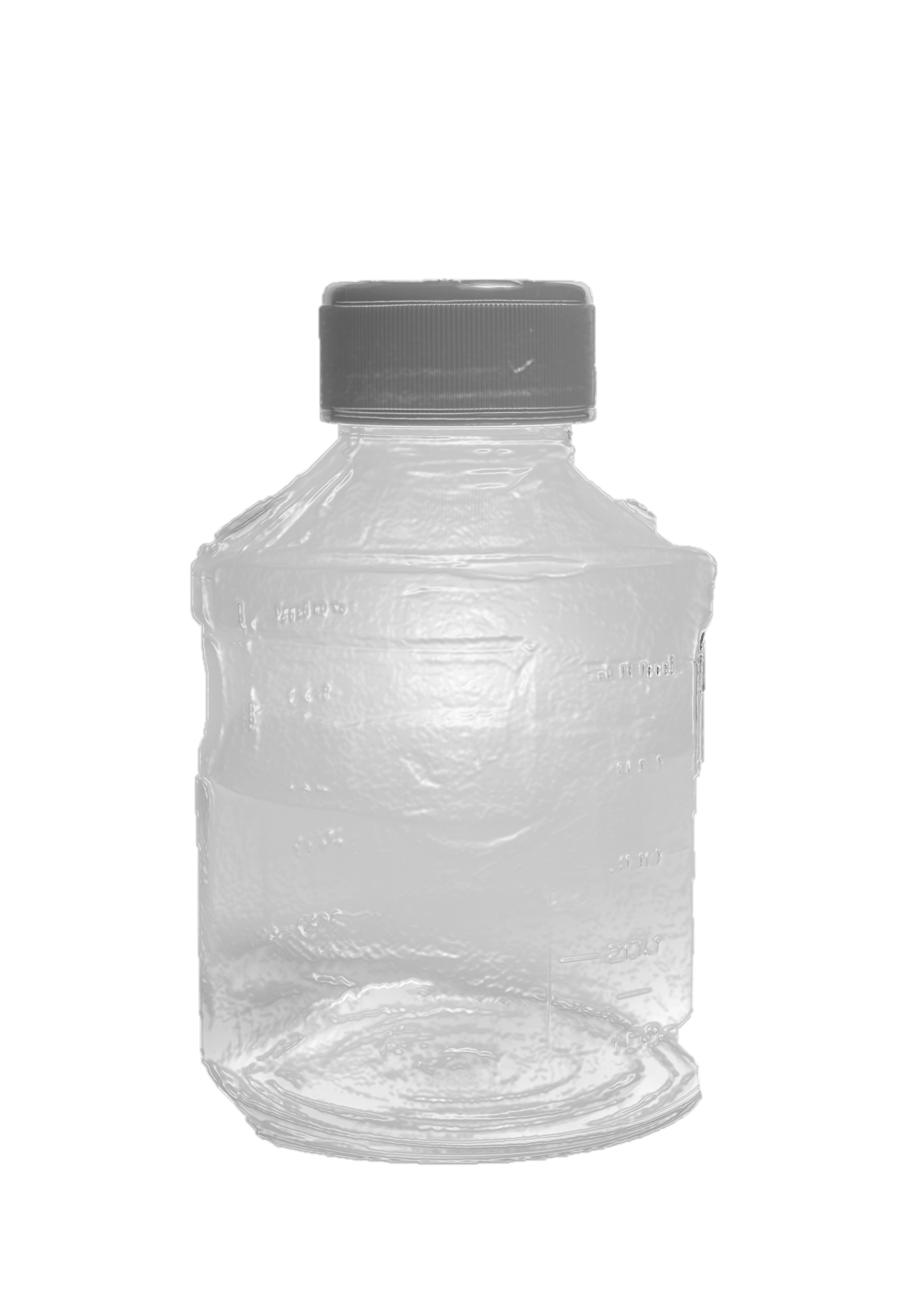 4% Sodium
 (salt) Solution
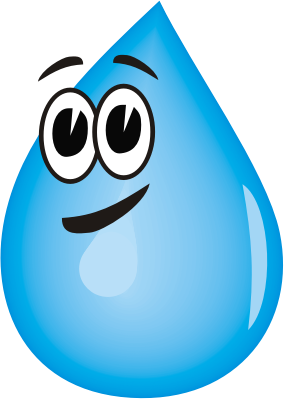 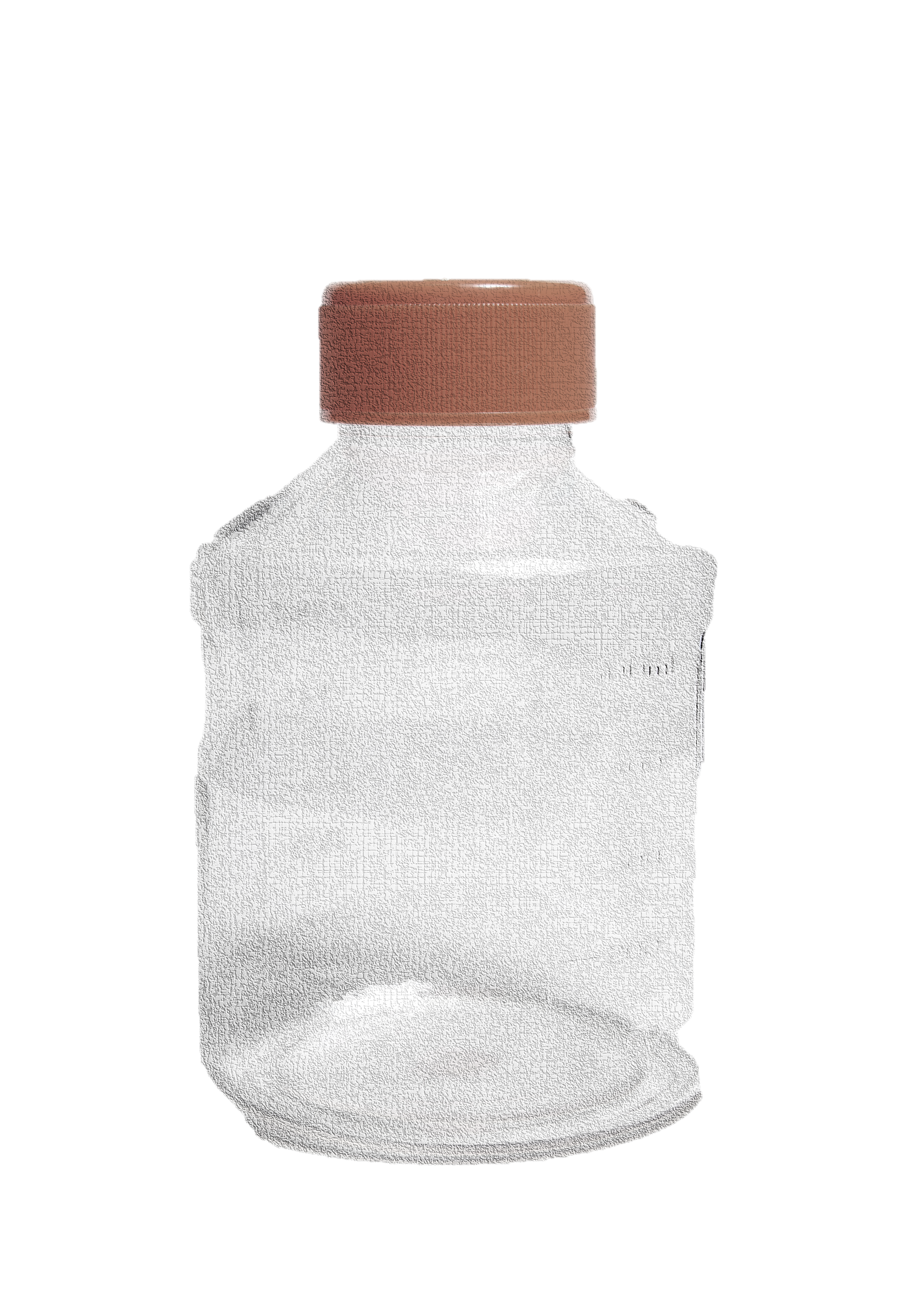 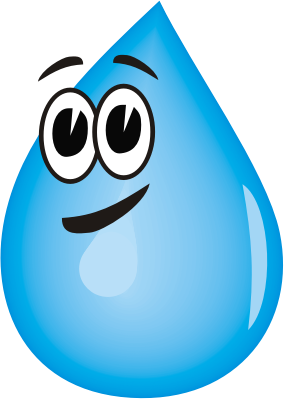 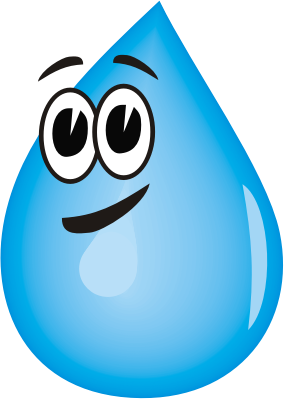 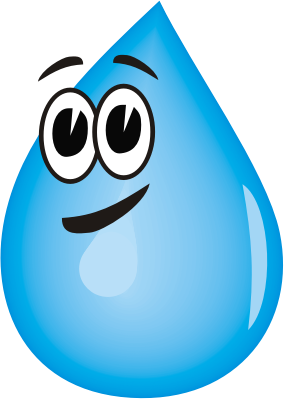 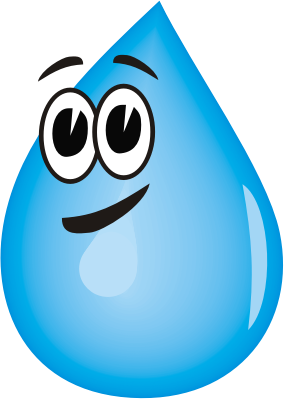 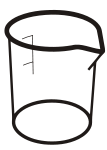 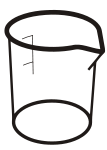 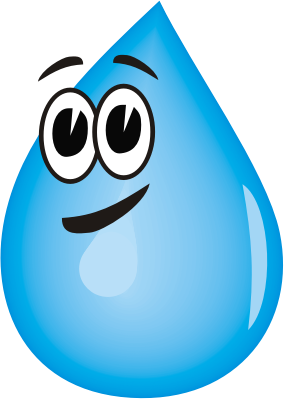 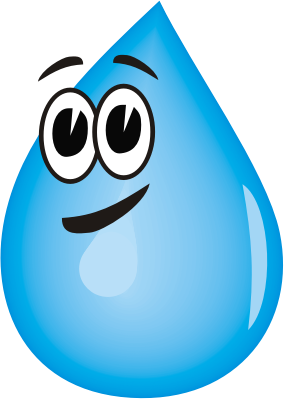 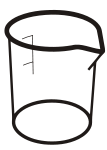 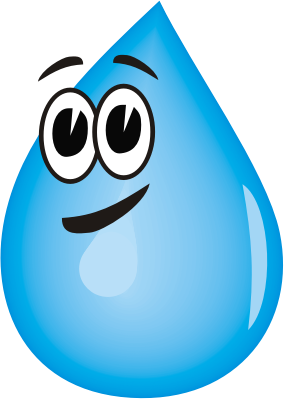 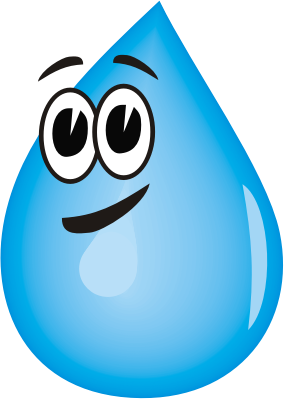 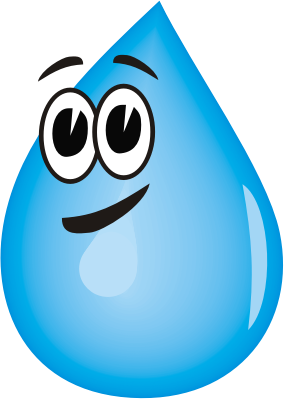 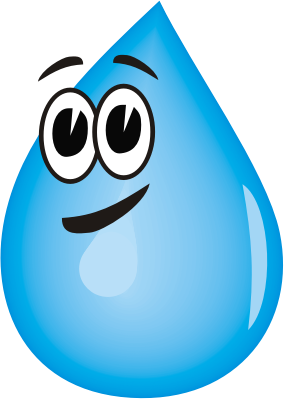 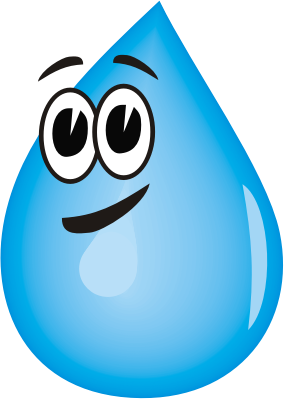 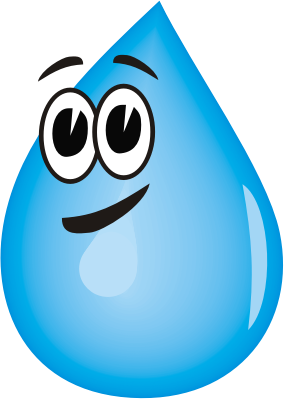 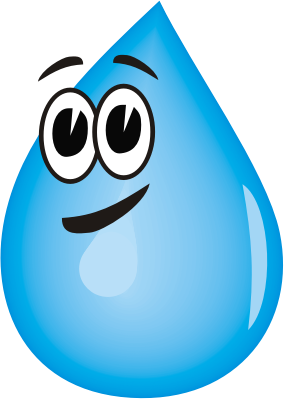 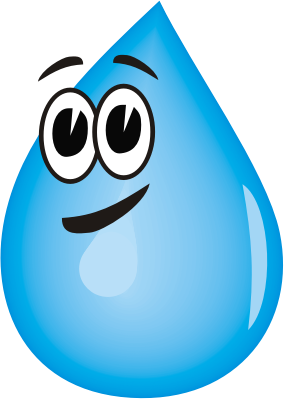 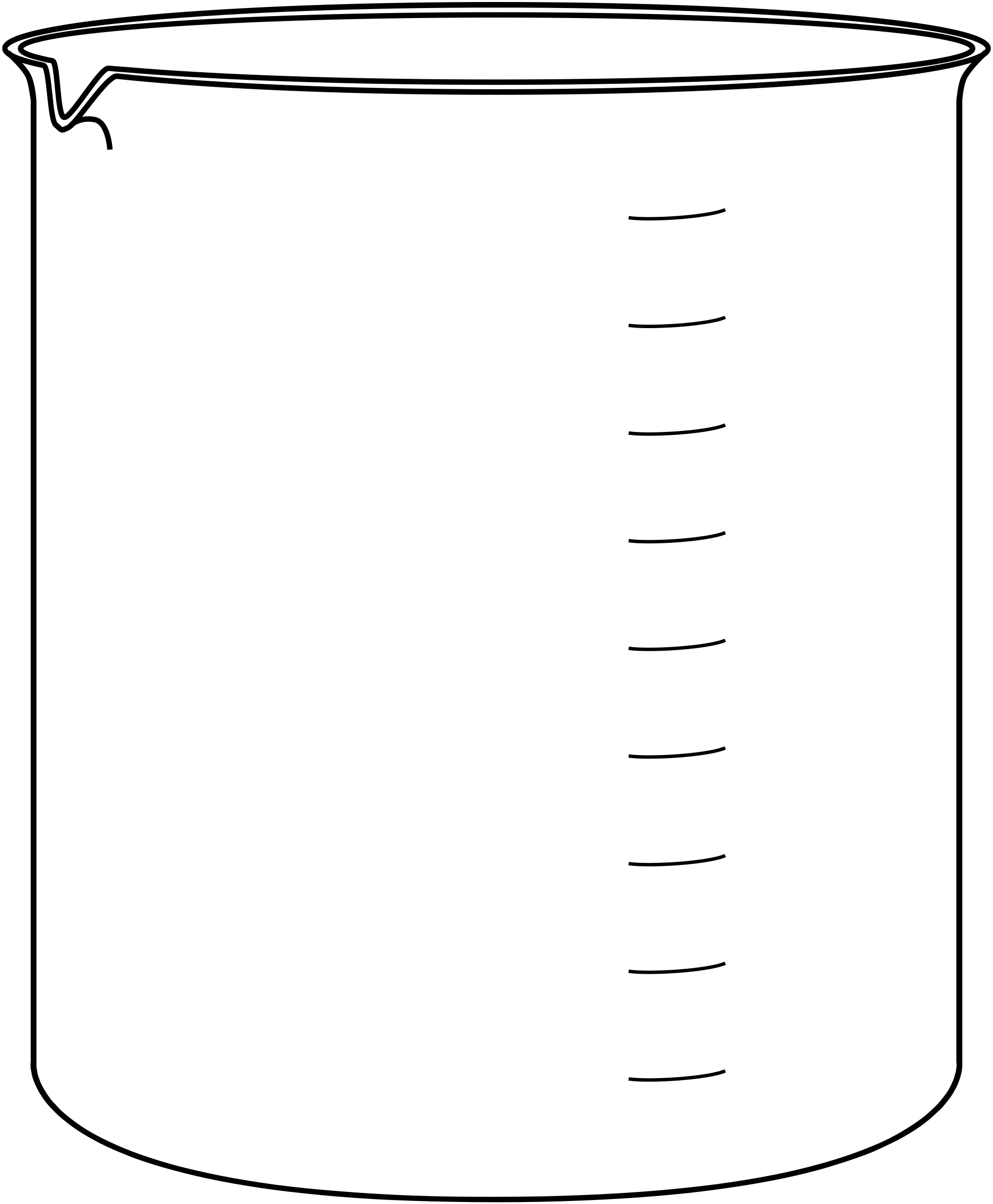 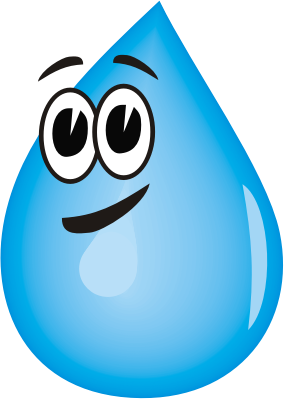 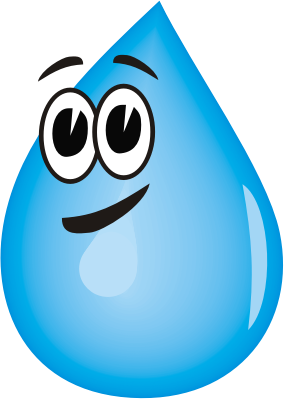 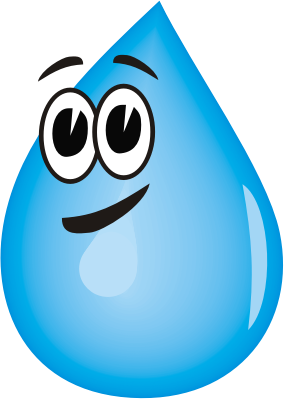 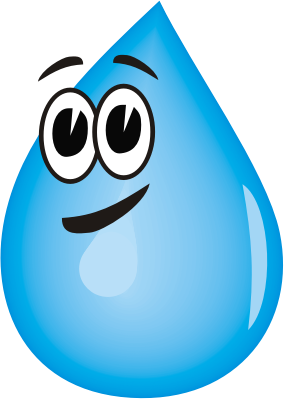 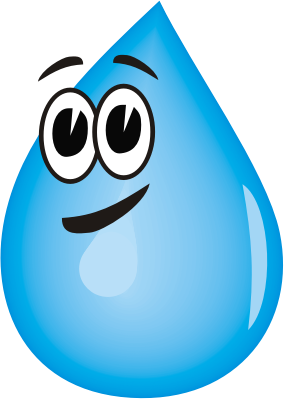 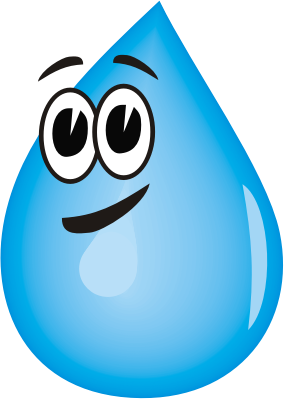 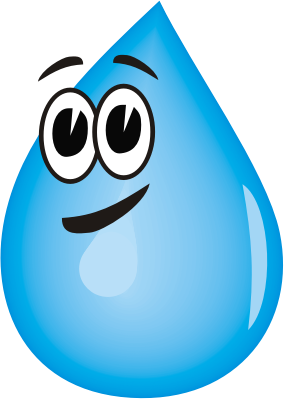 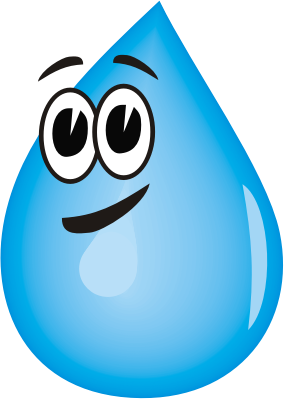 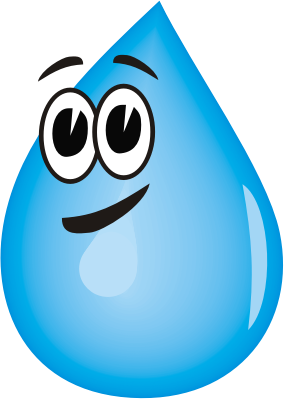 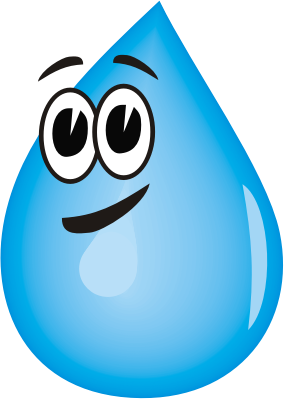 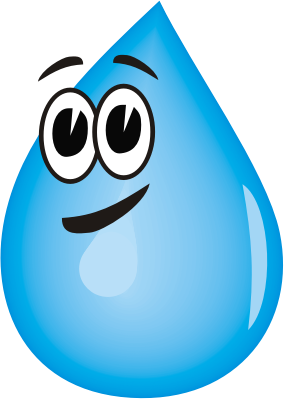 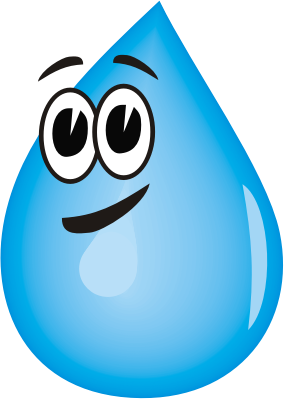 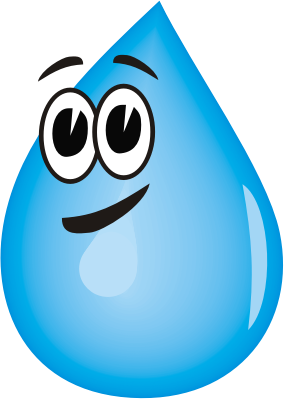 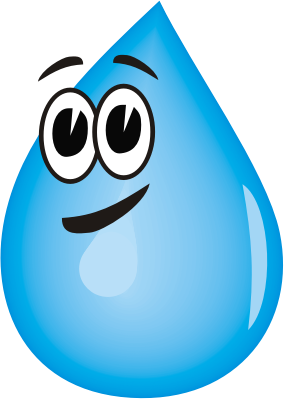 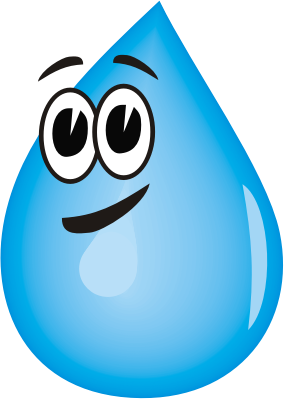 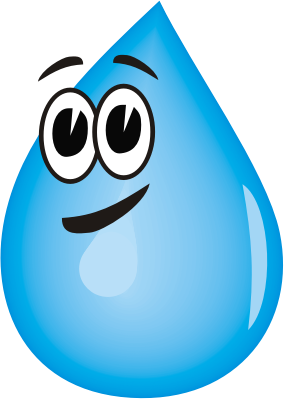 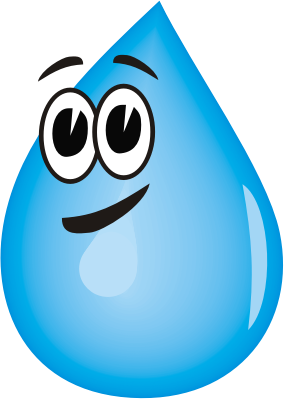 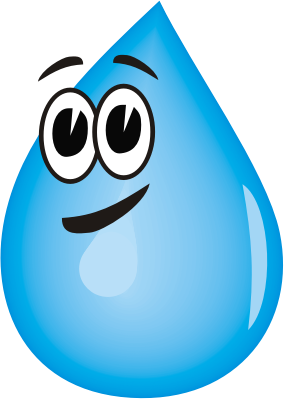 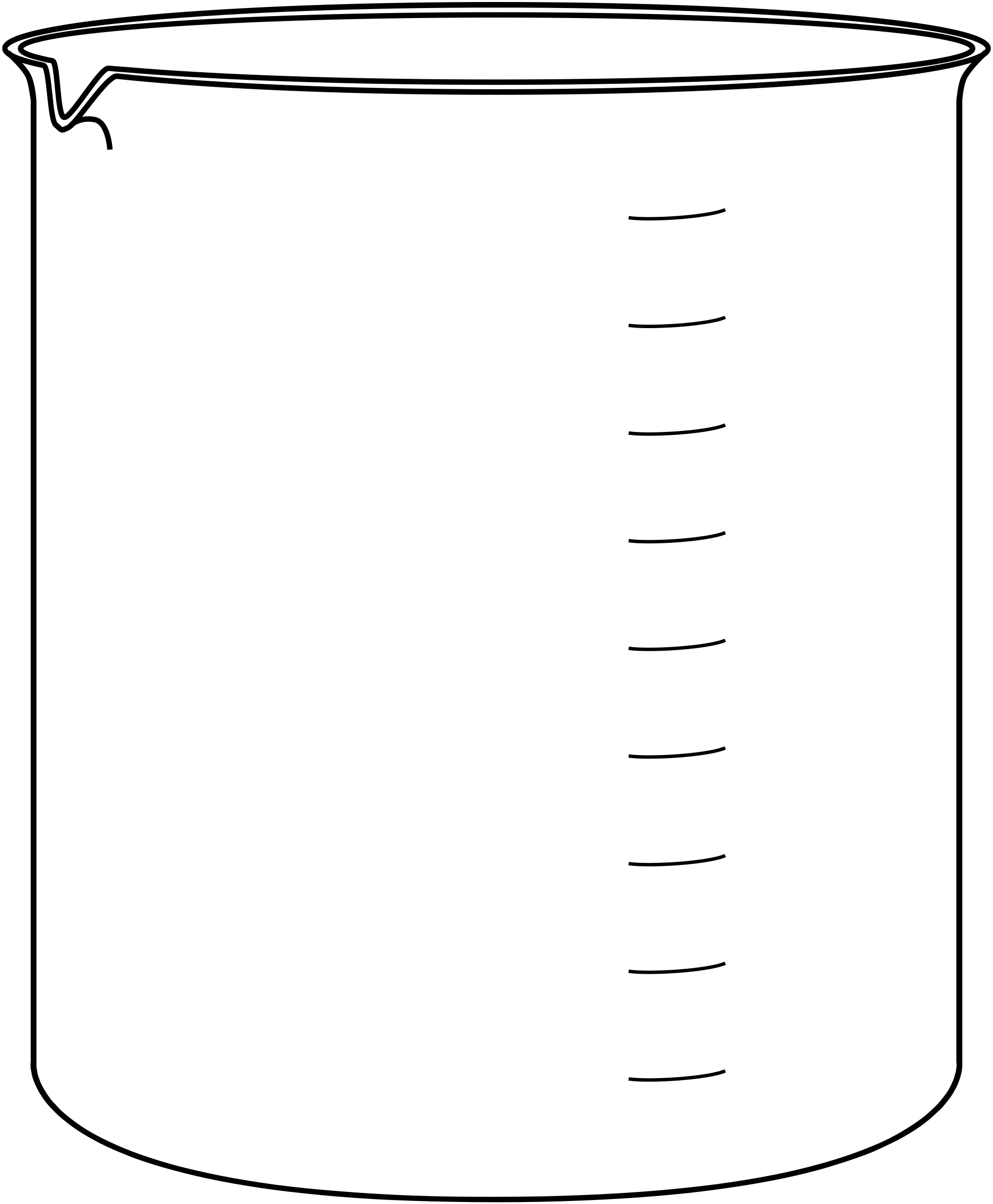 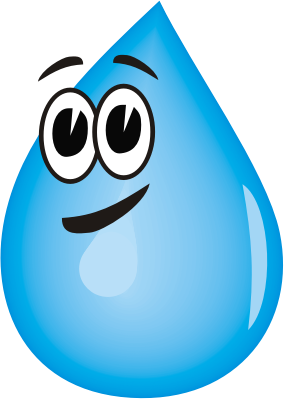 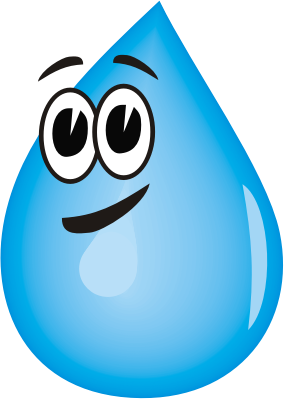 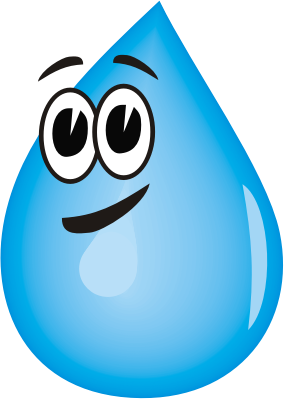 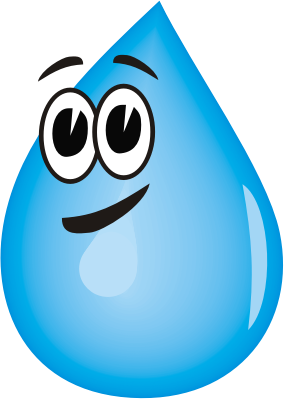 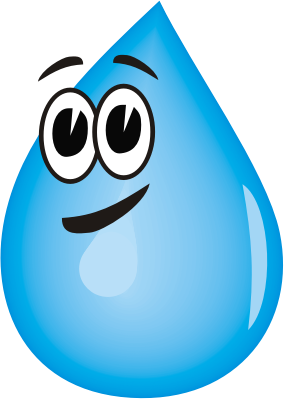 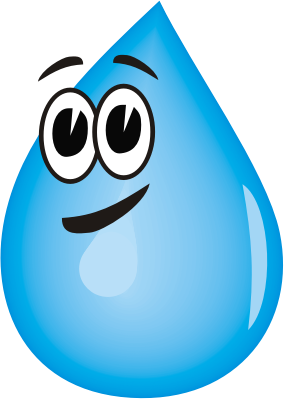 40 mL
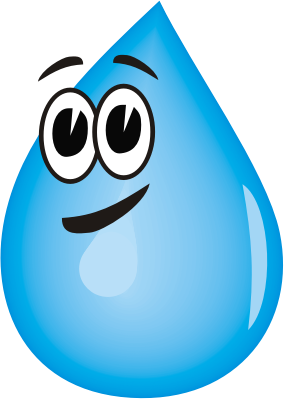 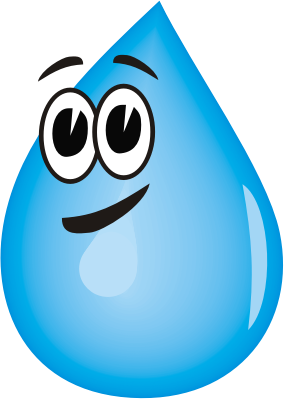 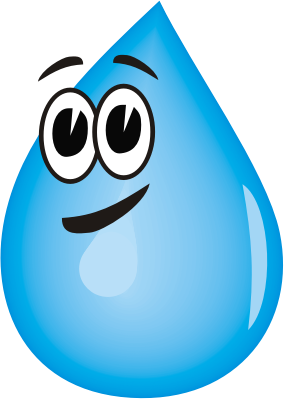 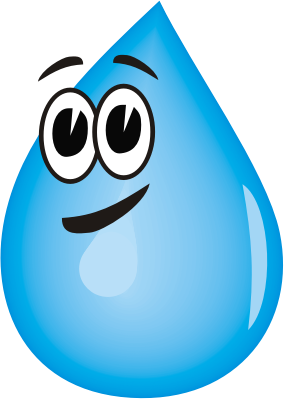 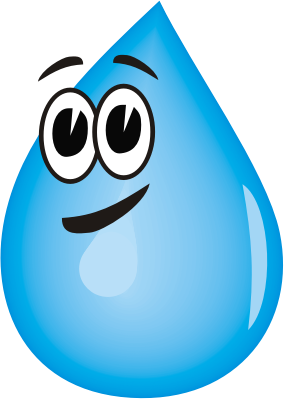 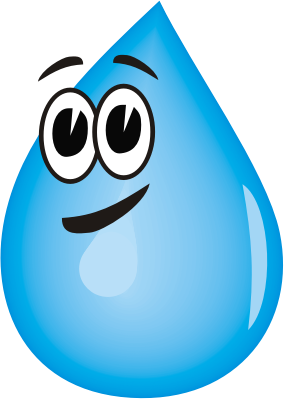 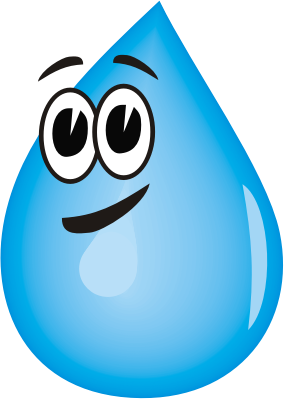 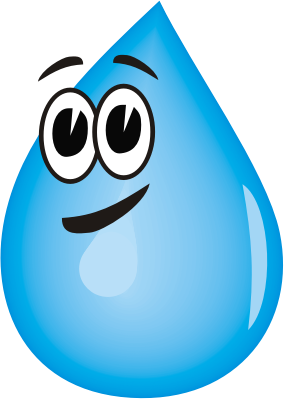 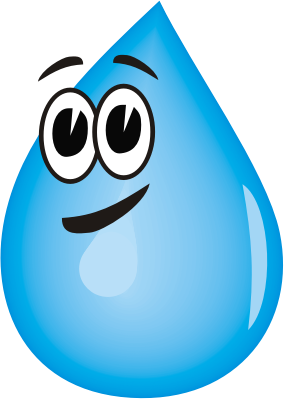 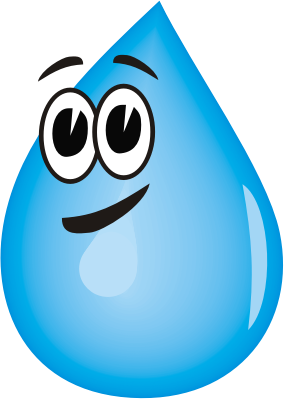 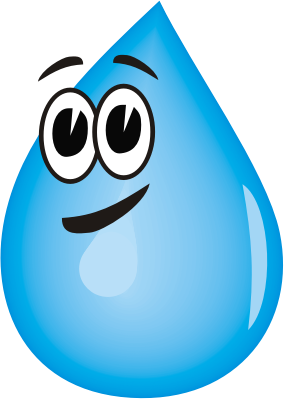 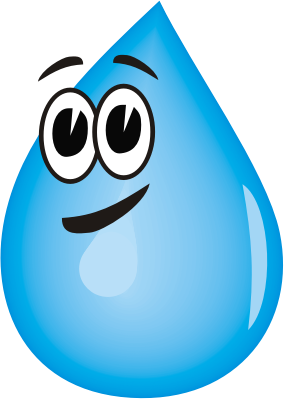 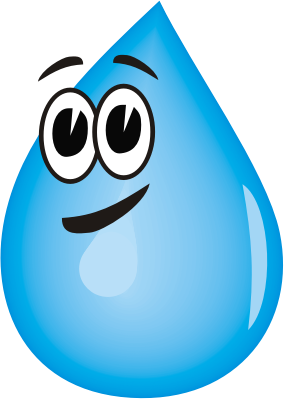 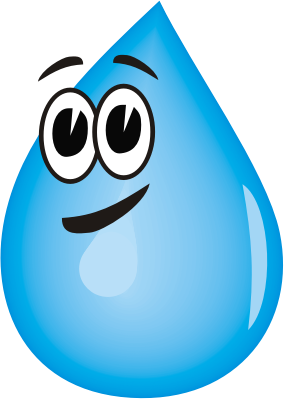 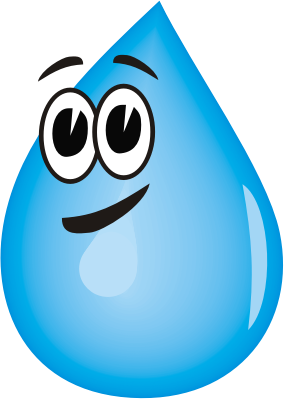 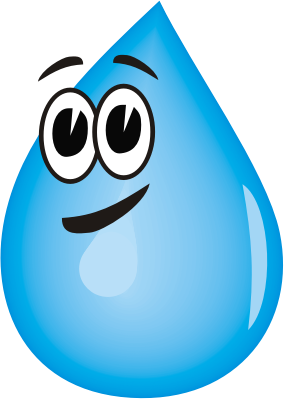 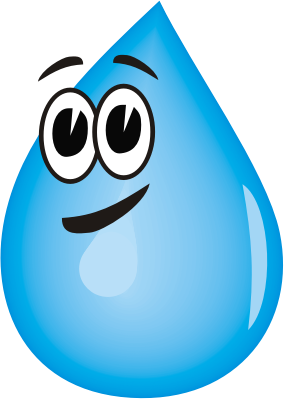 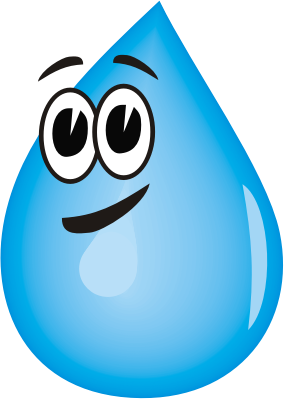 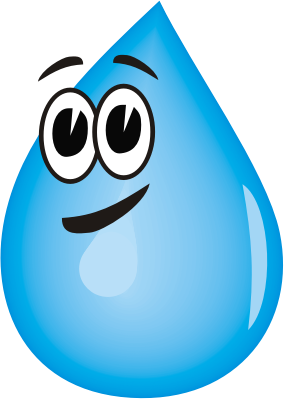 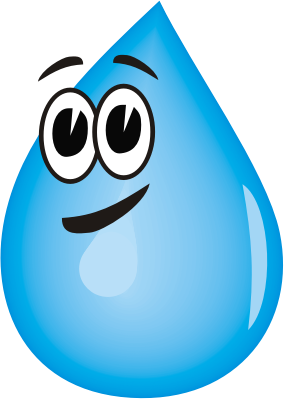 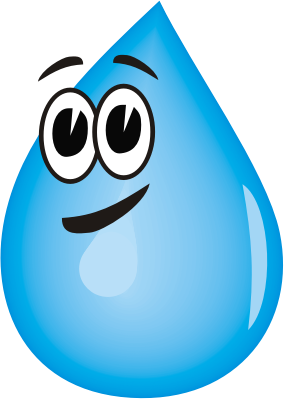 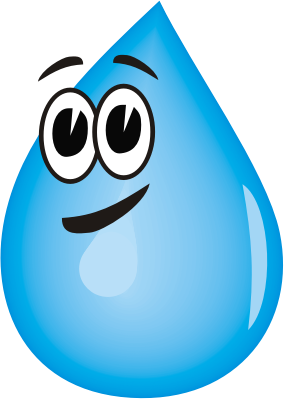 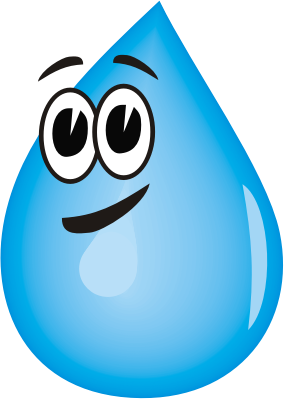 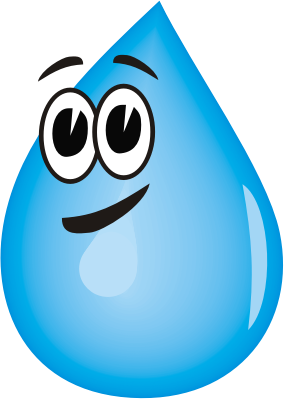 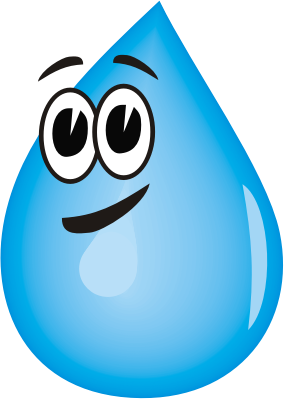 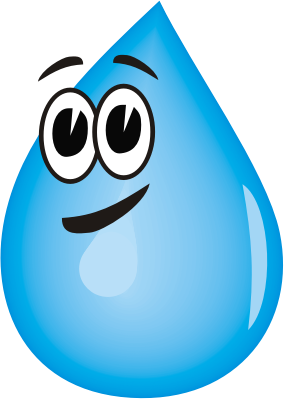 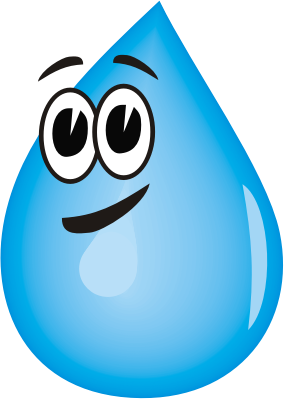 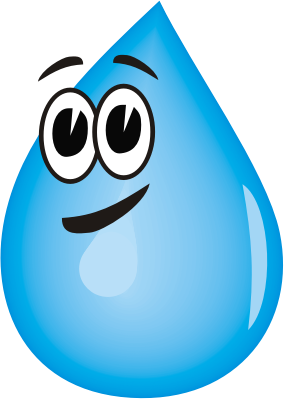 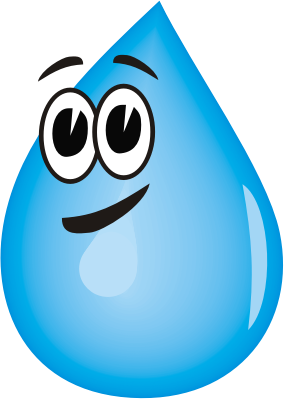 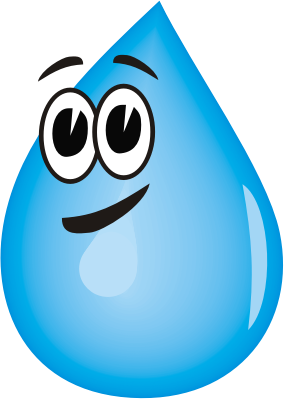 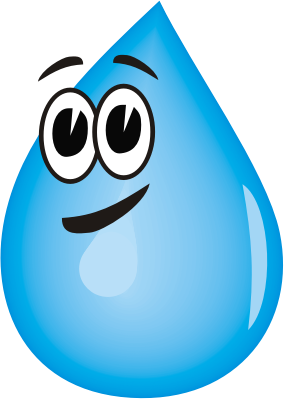 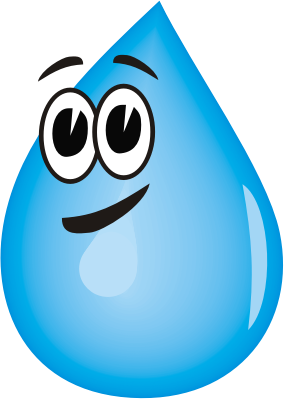 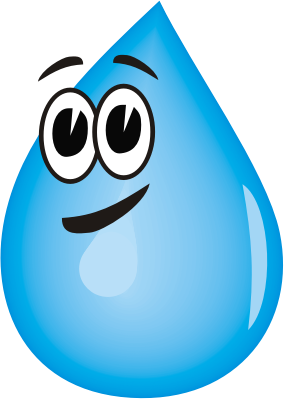 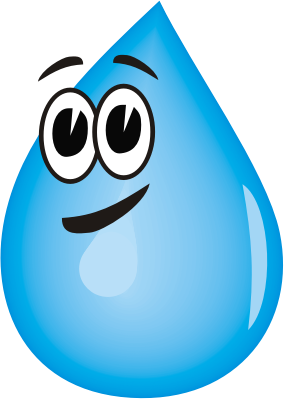 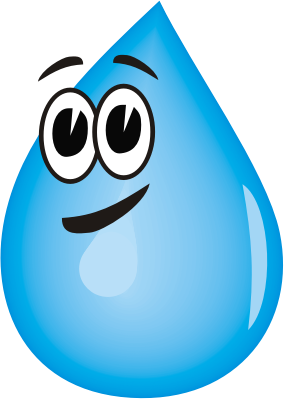 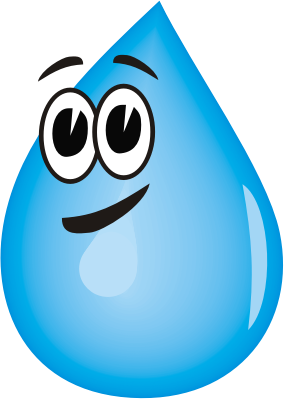 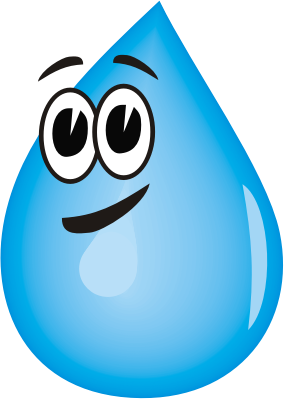 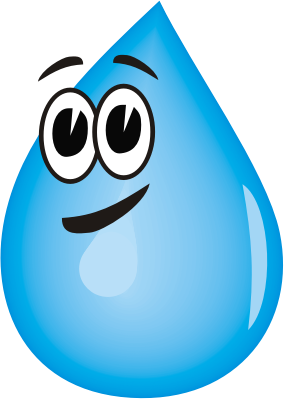 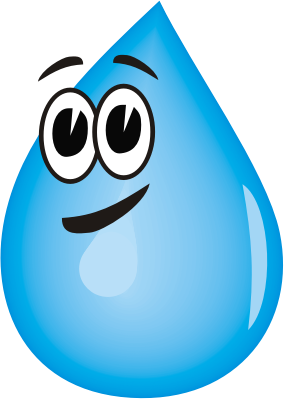 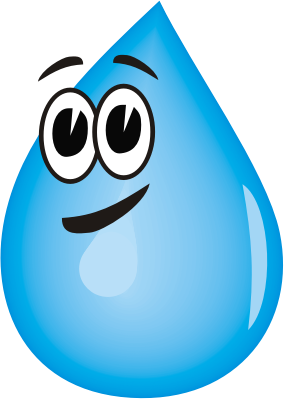 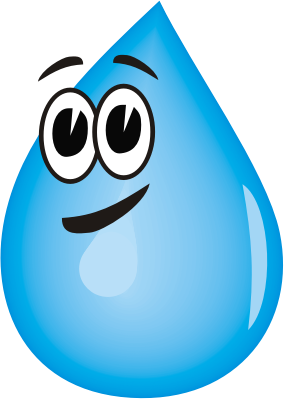 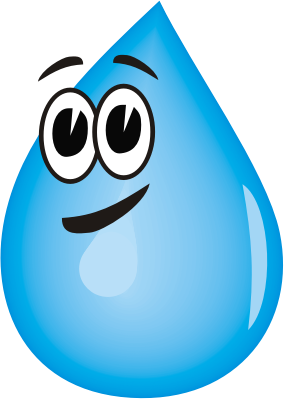 30 mL
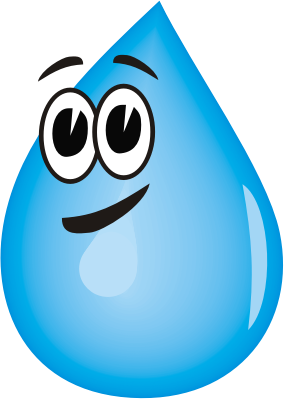 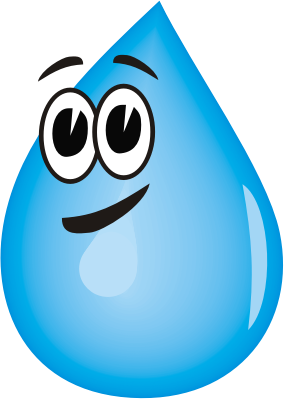 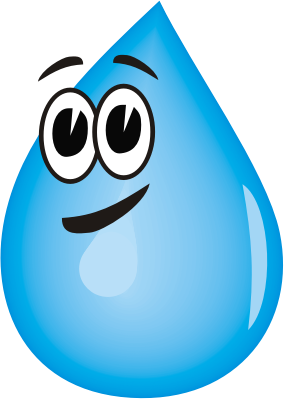 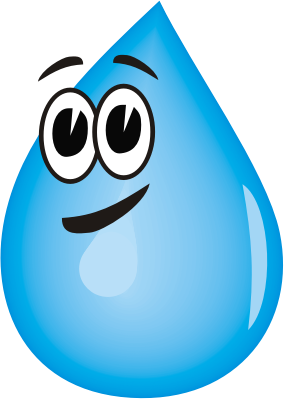 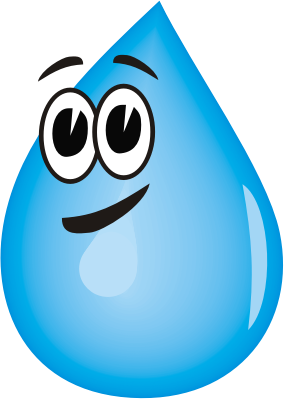 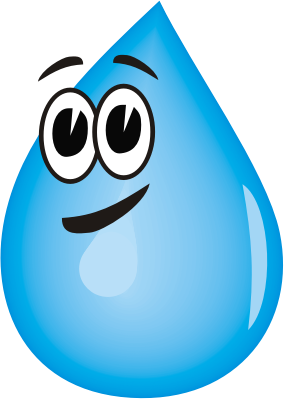 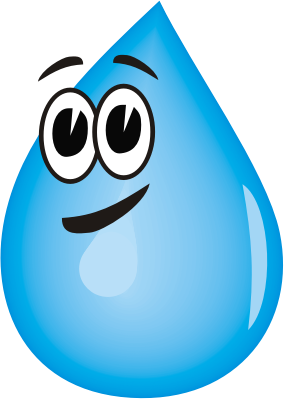 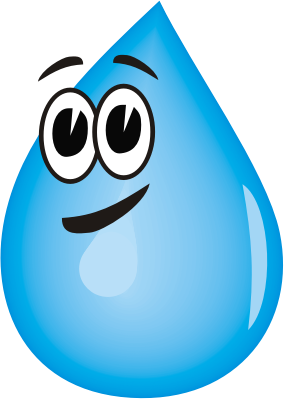 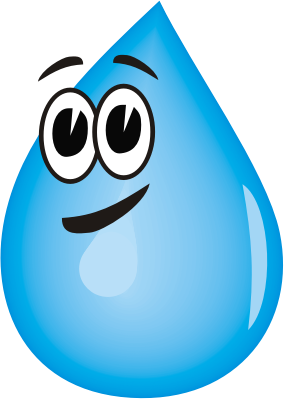 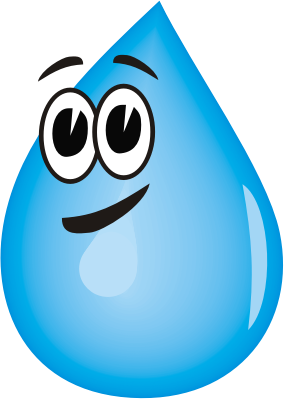 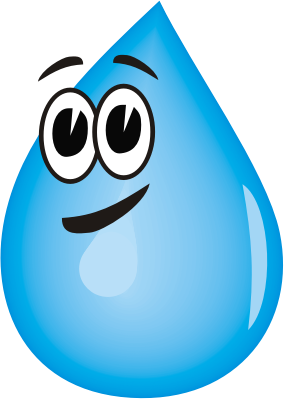 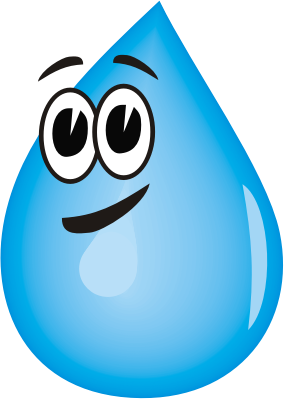 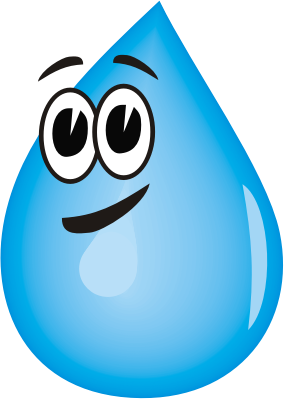 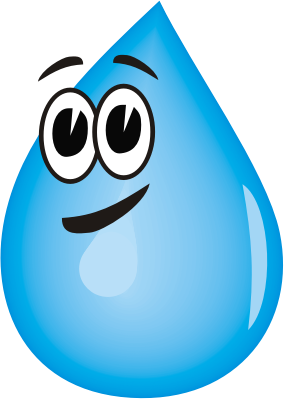 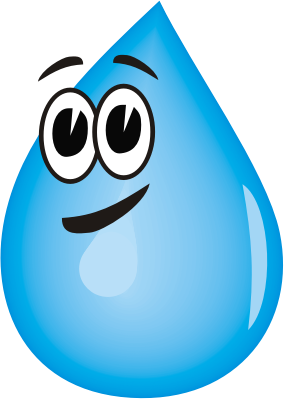 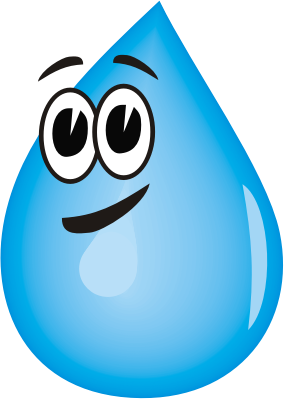 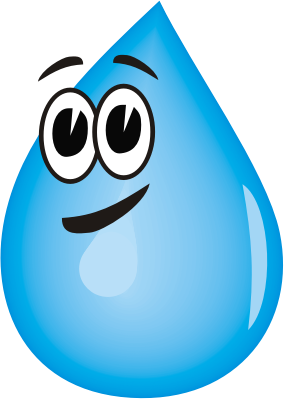 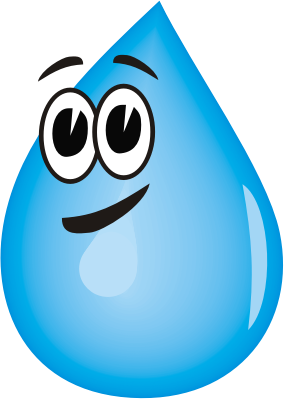 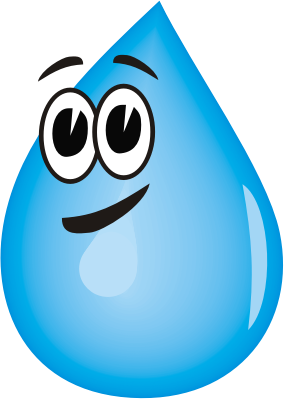 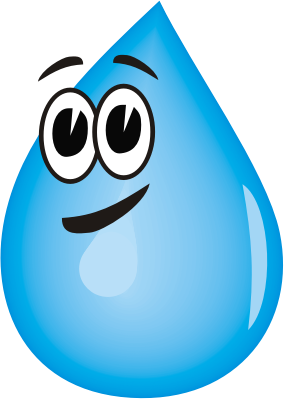 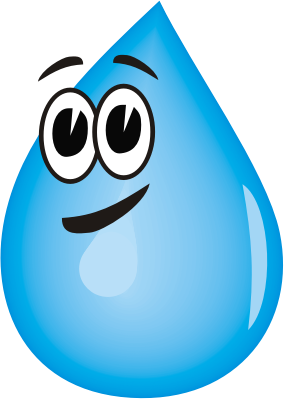 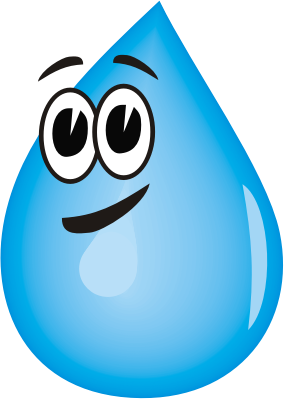 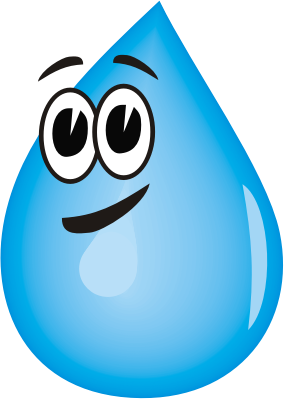 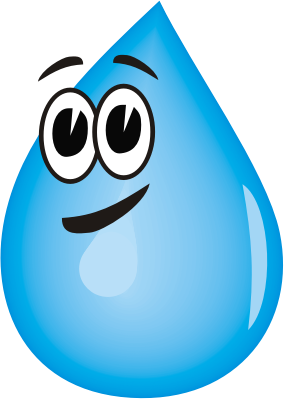 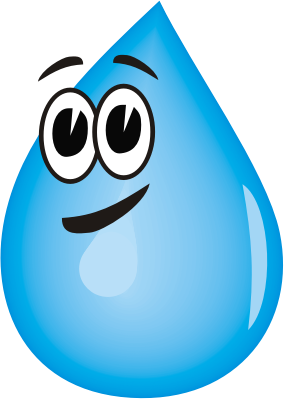 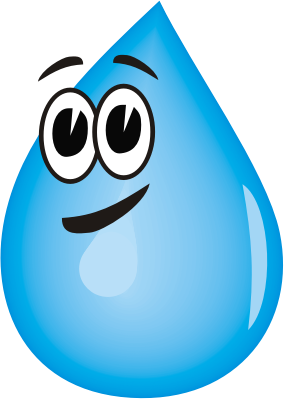 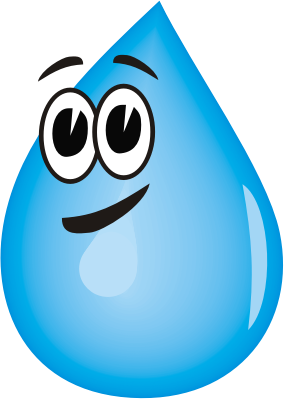 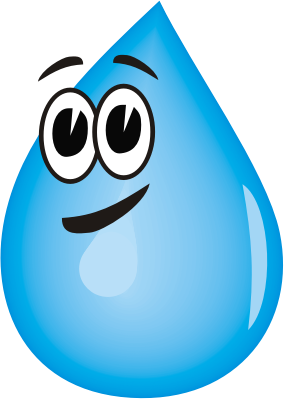 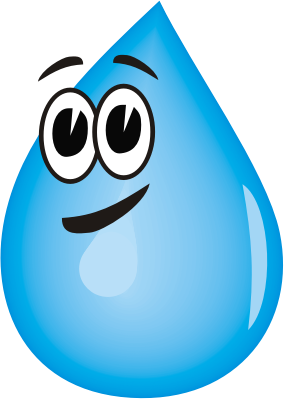 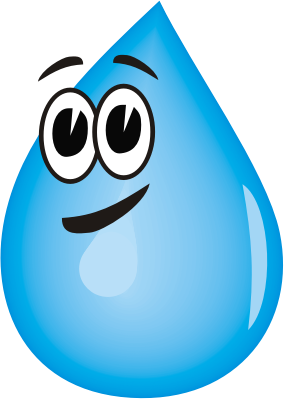 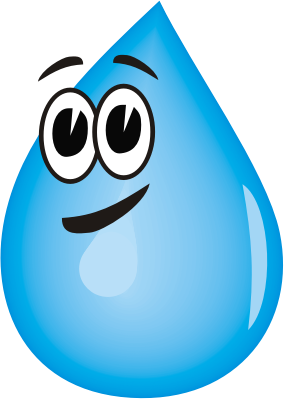 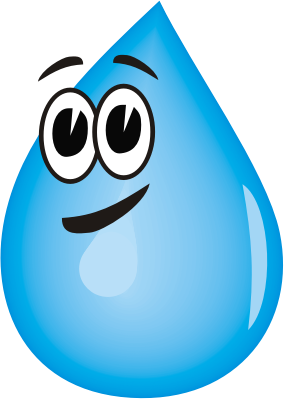 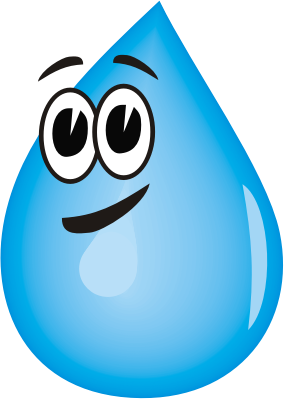 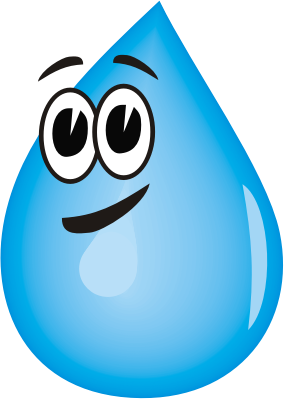 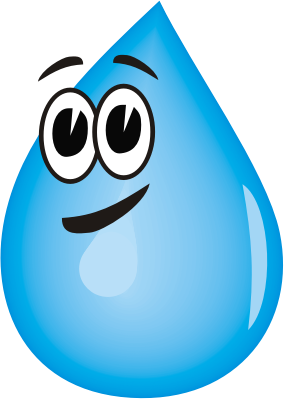 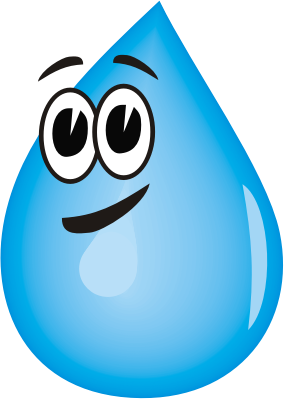 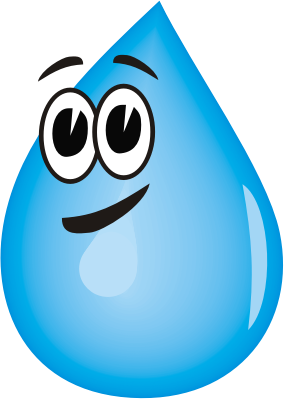 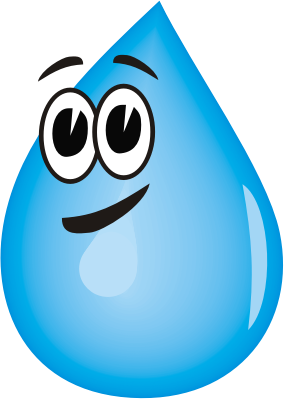 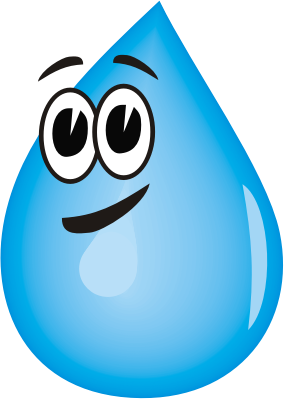 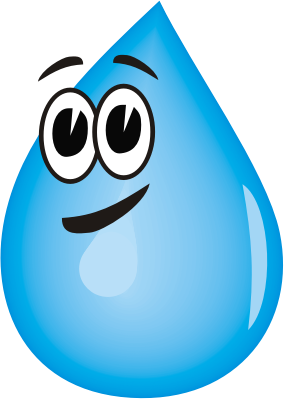 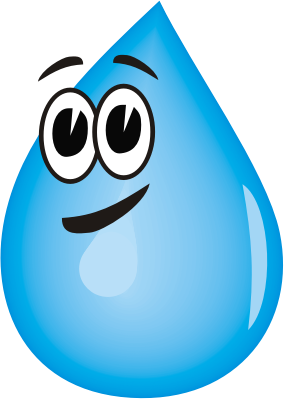 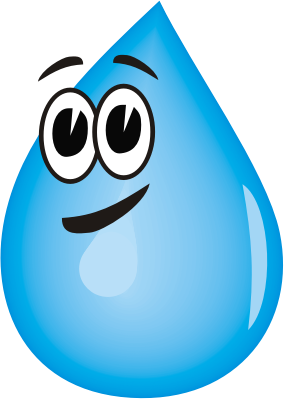 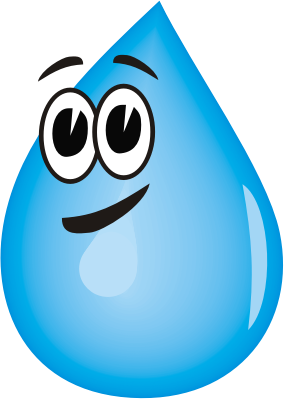 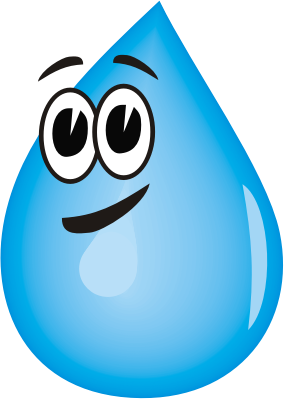 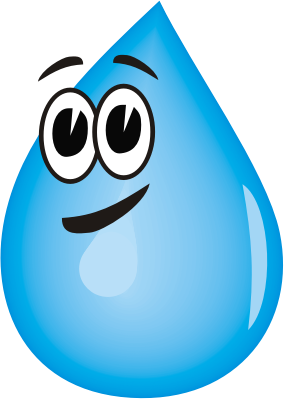 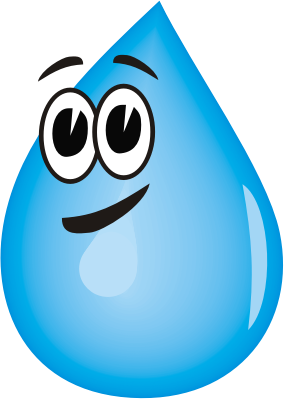 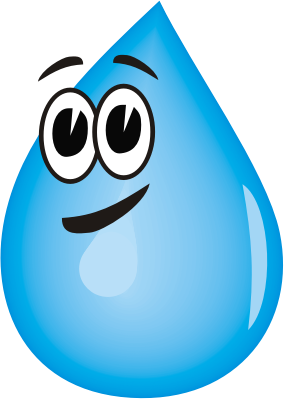 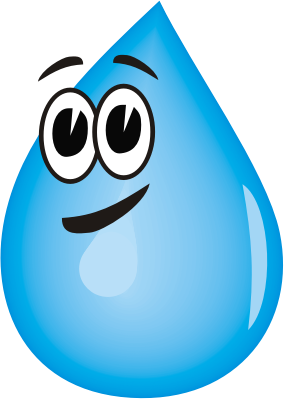 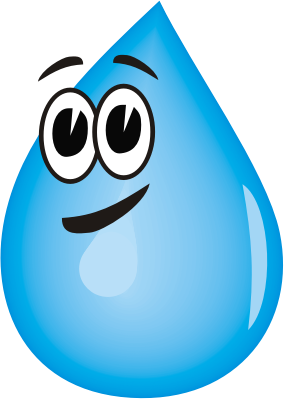 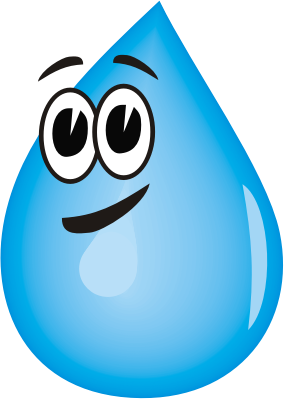 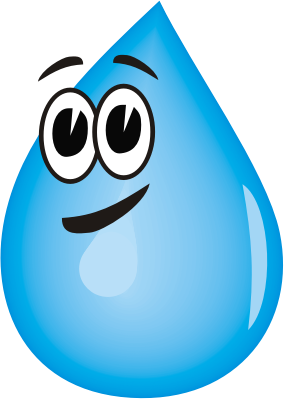 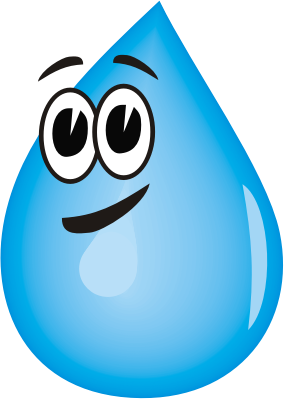 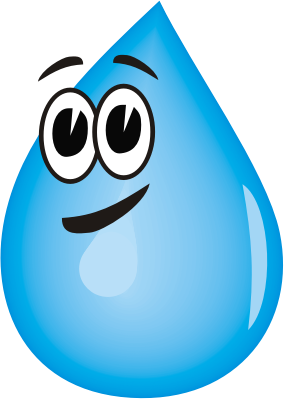 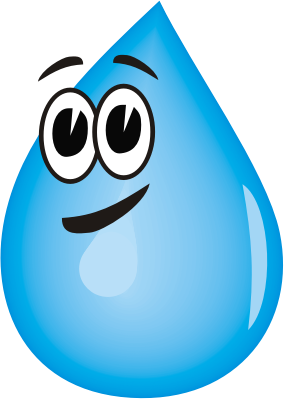 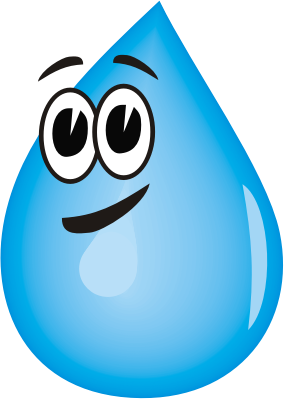 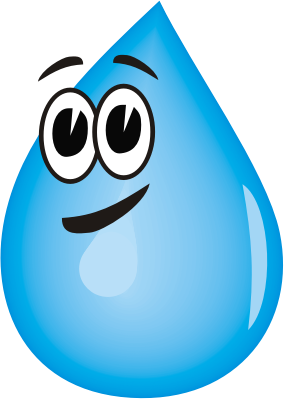 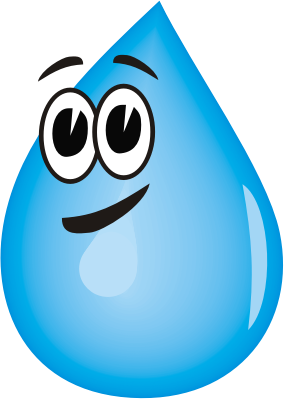 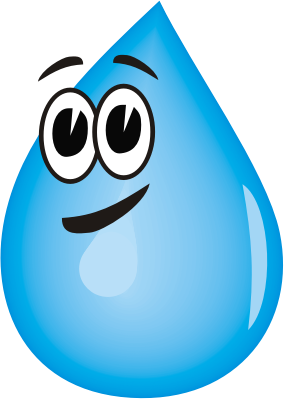 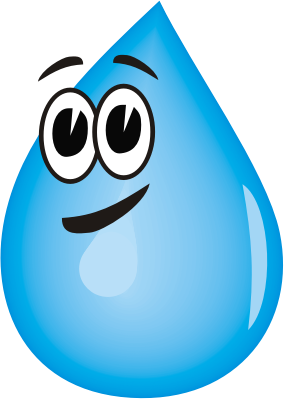 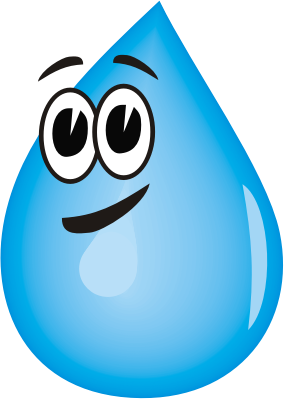 20 mL
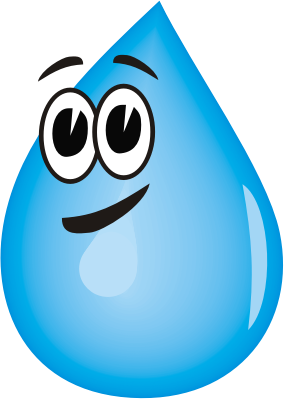 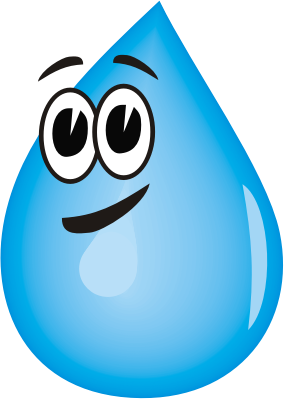 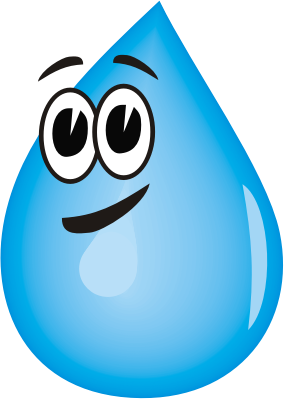 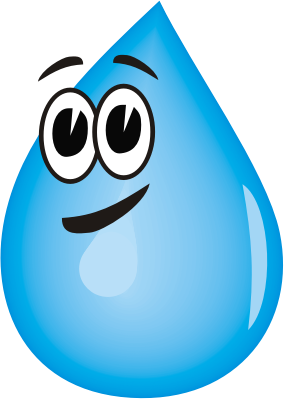 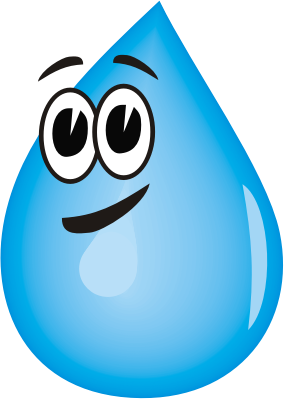 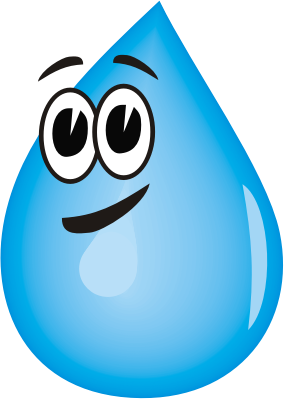 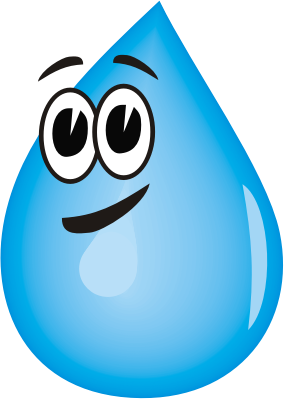 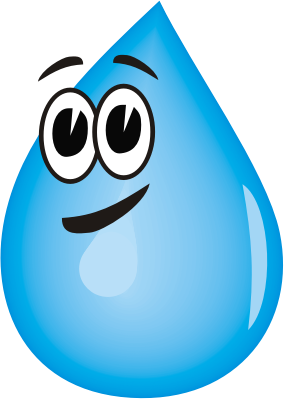 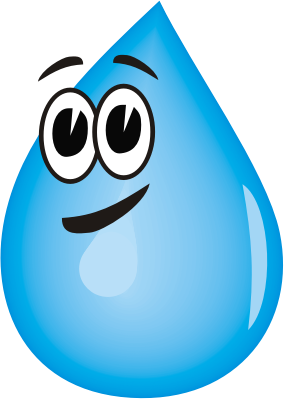 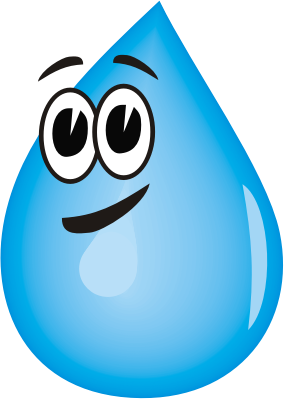 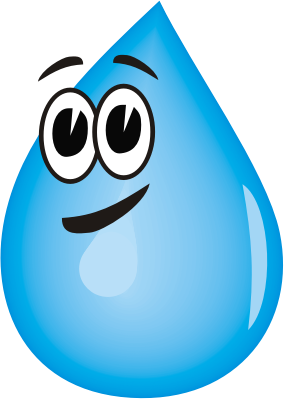 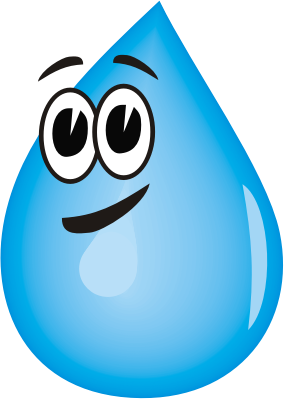 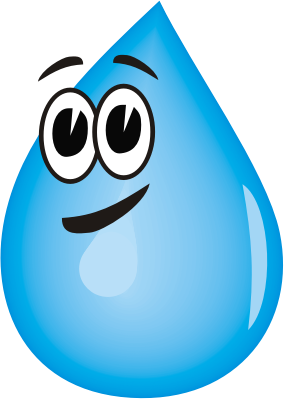 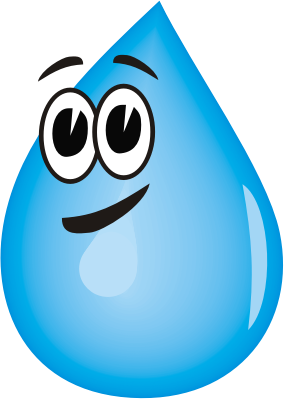 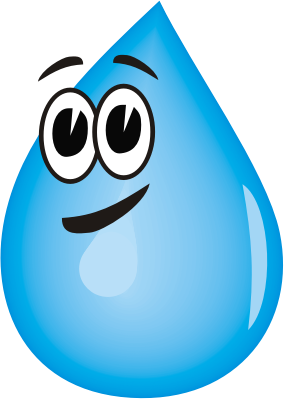 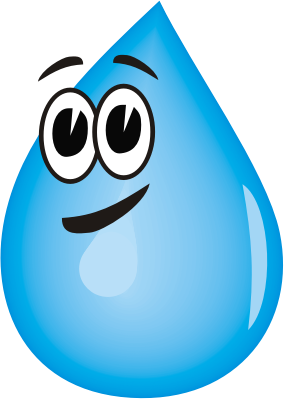 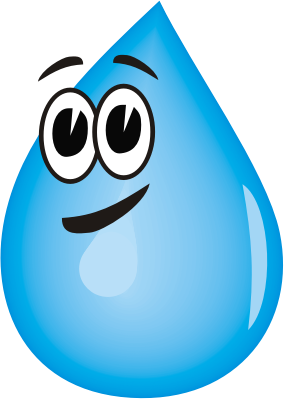 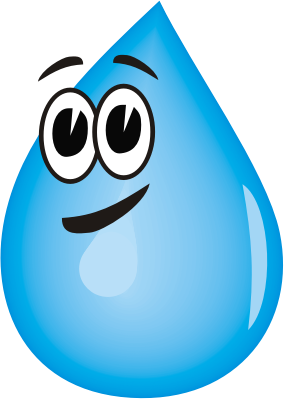 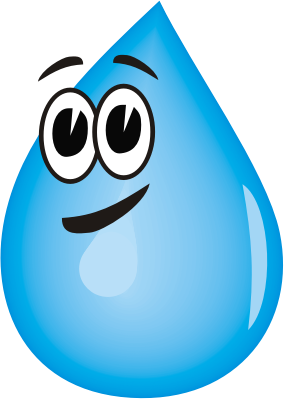 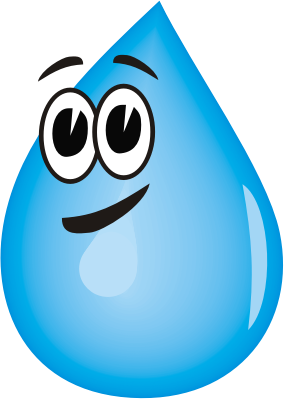 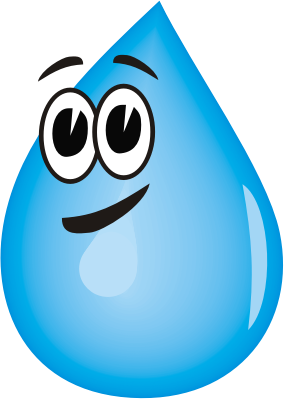 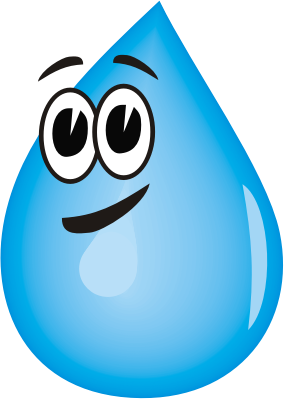 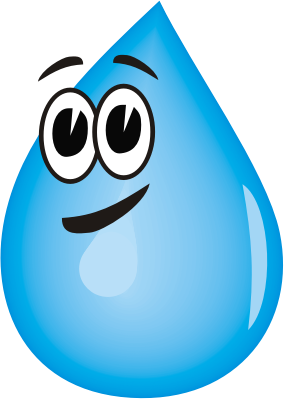 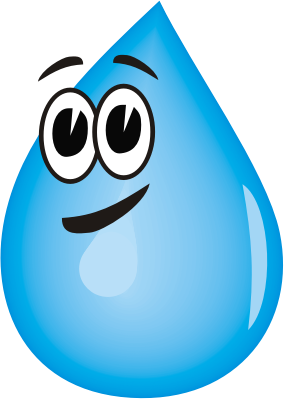 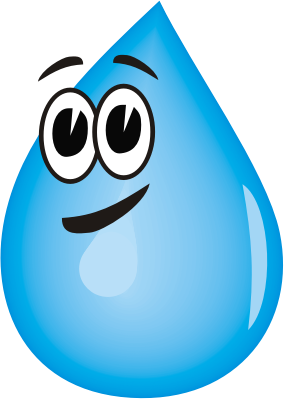 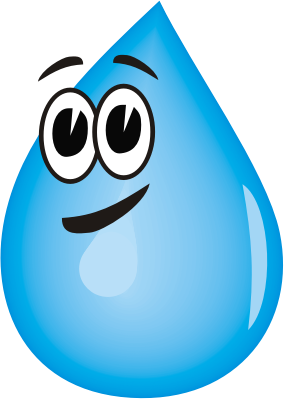 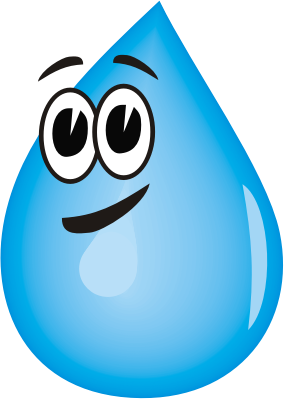 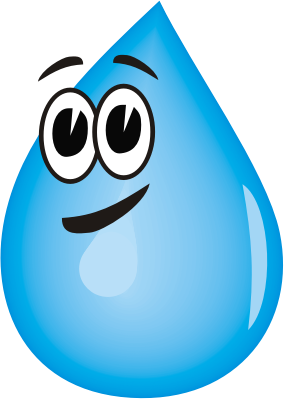 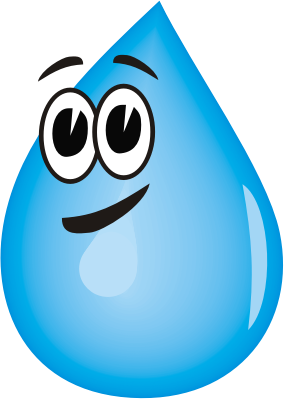 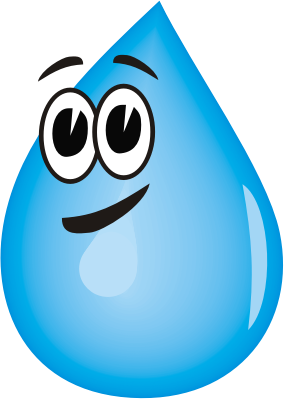 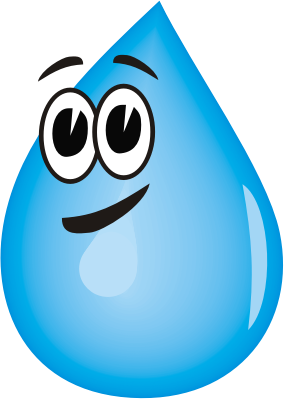 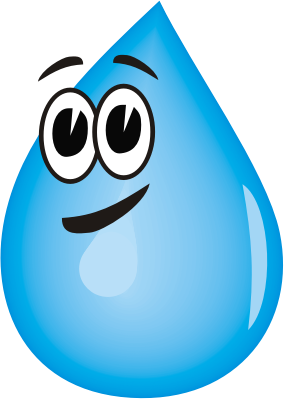 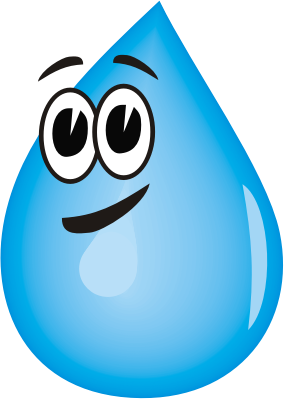 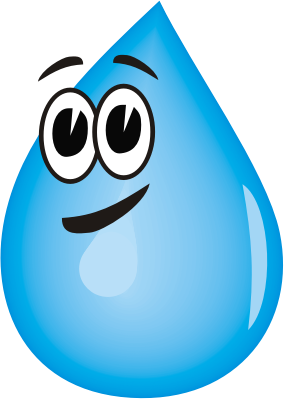 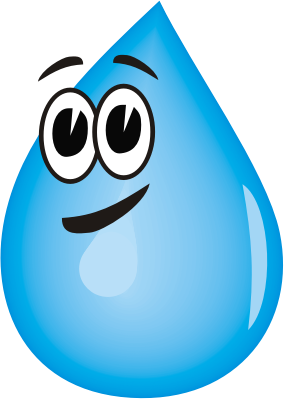 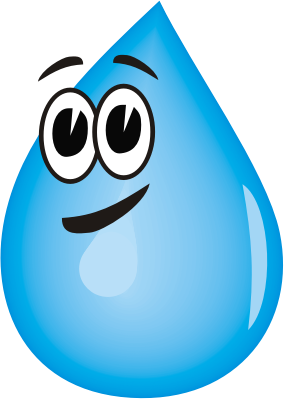 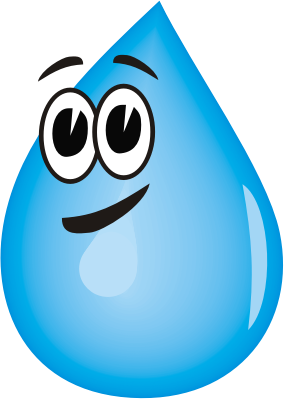 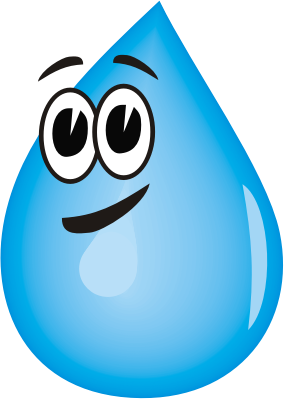 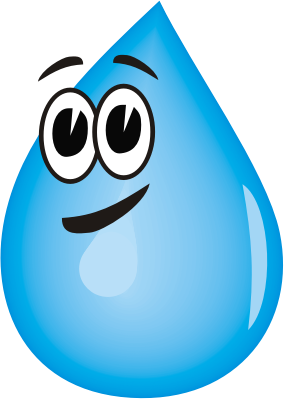 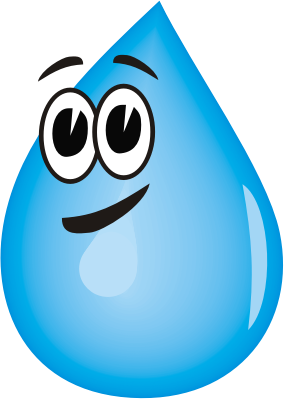 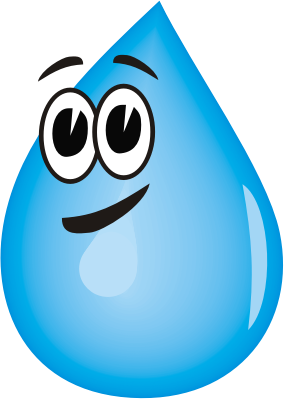 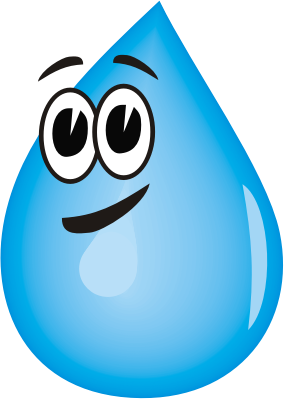 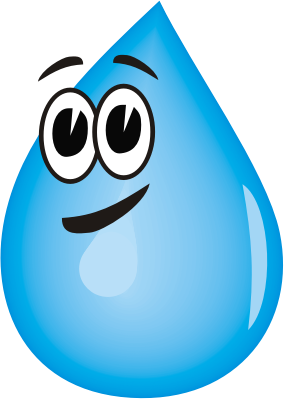 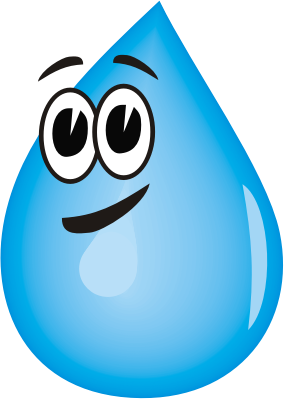 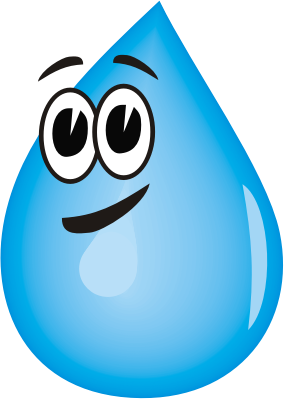 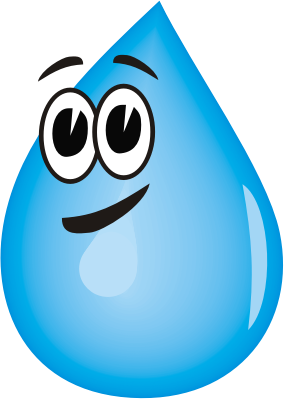 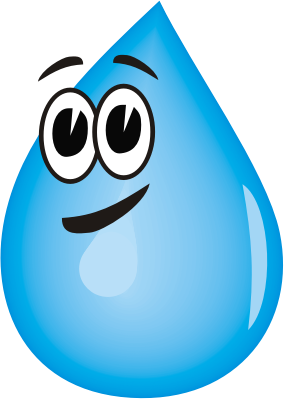 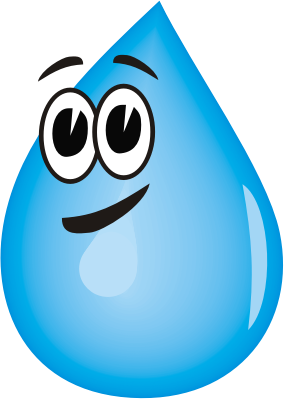 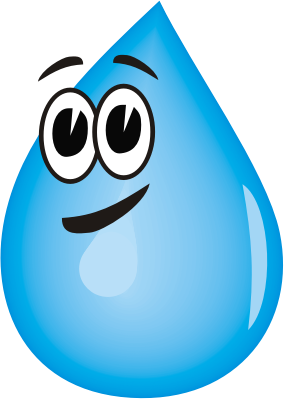 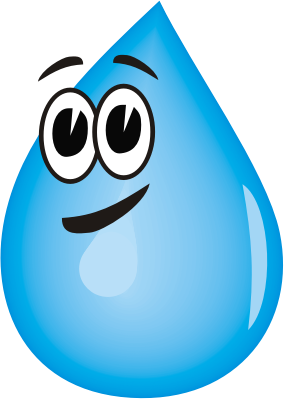 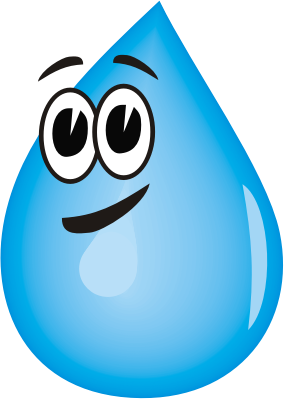 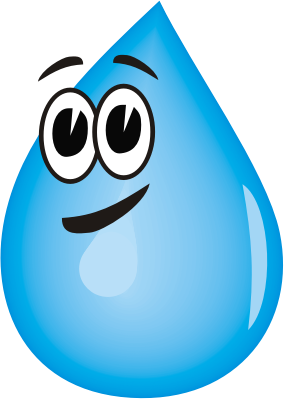 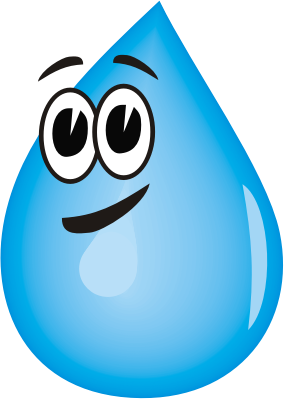 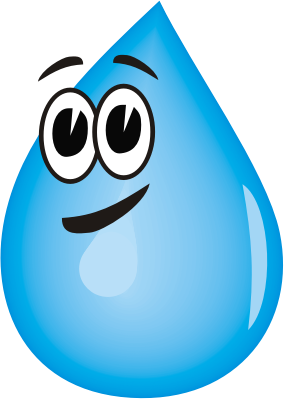 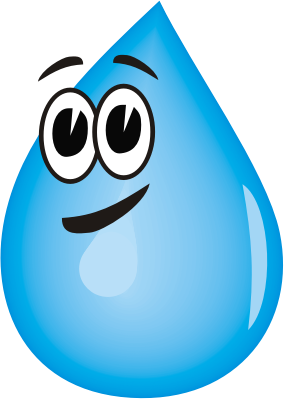 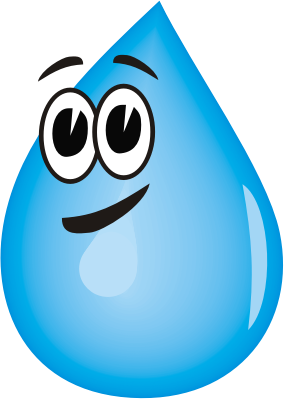 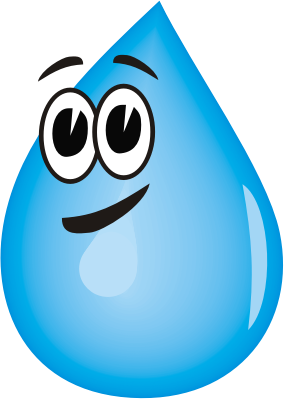 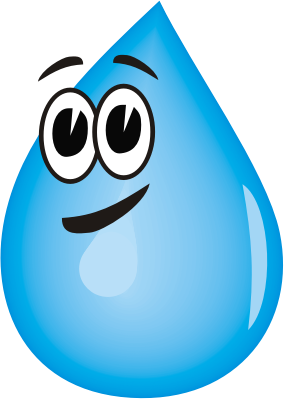 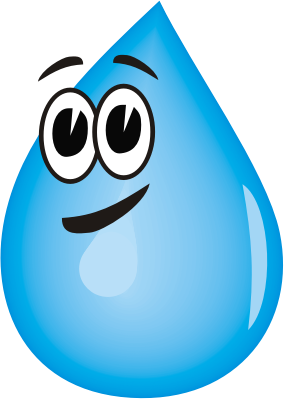 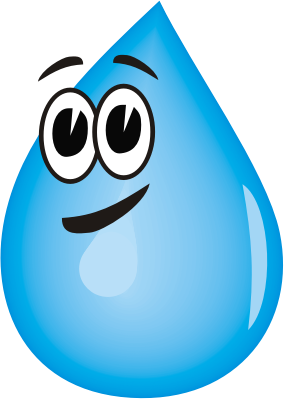 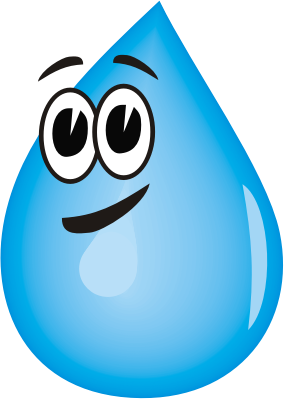 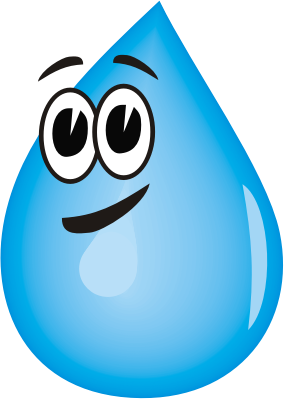 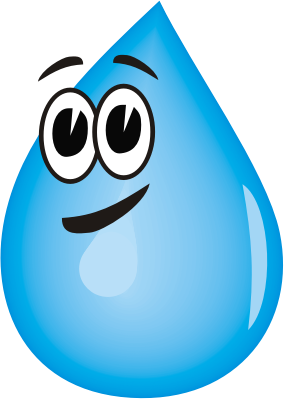 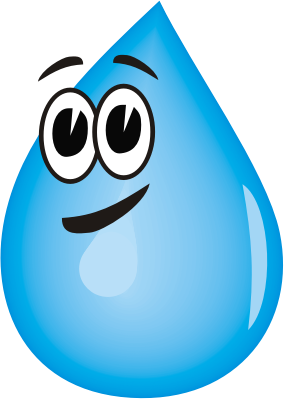 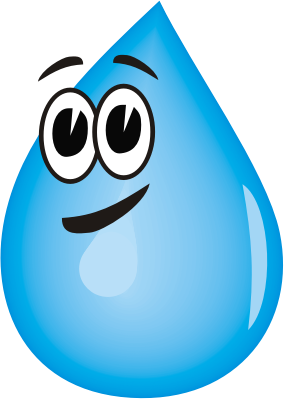 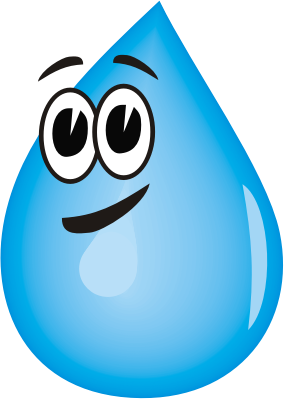 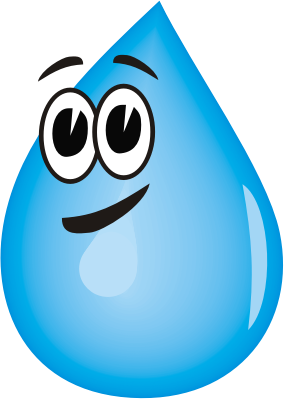 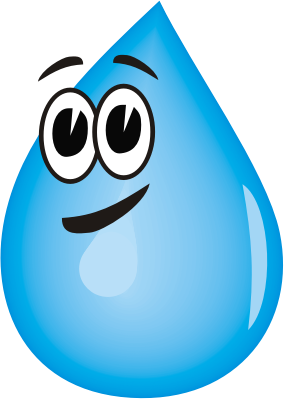 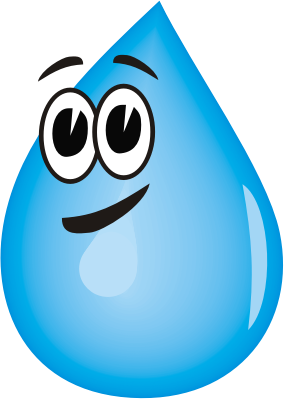 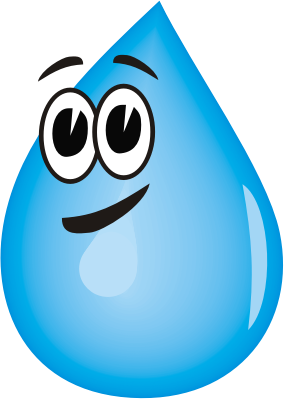 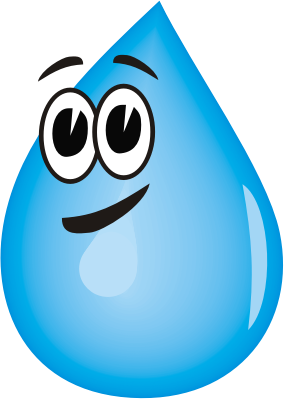 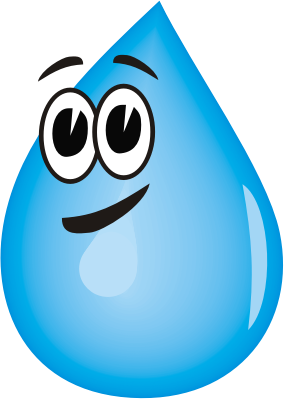 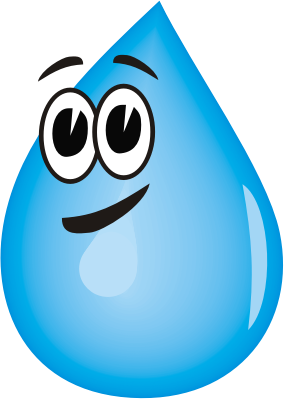 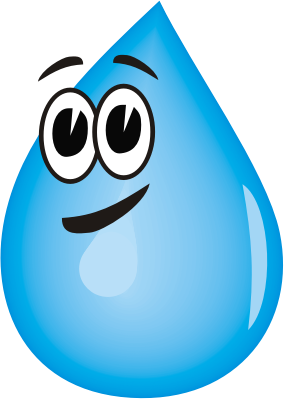 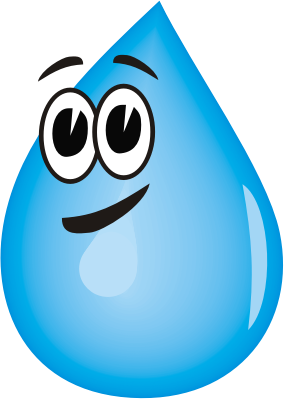 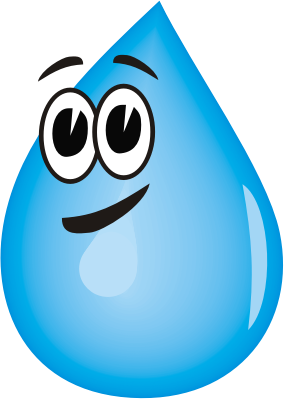 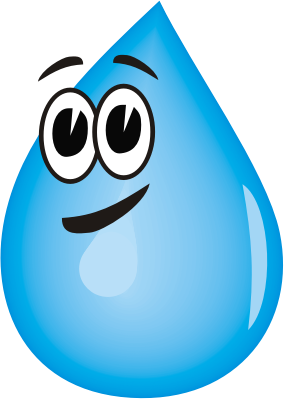 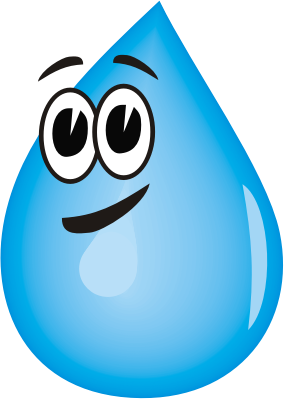 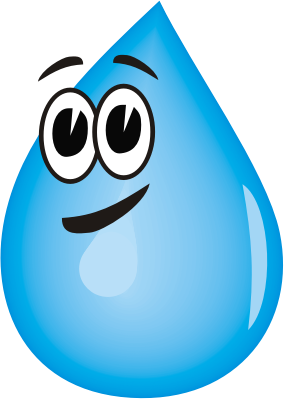 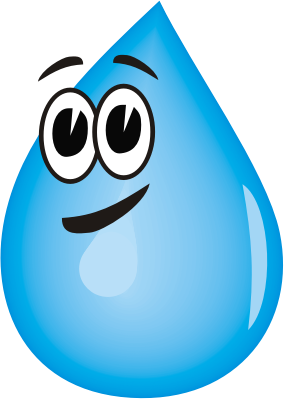 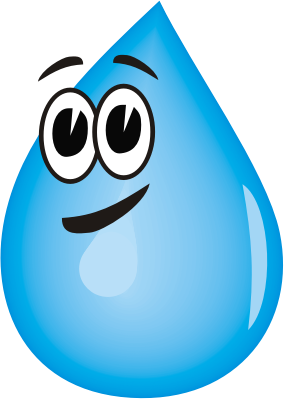 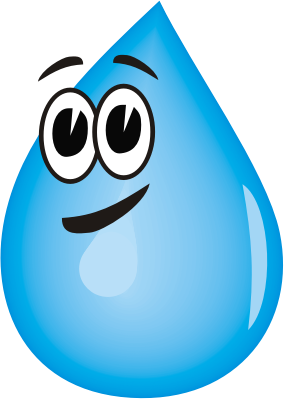 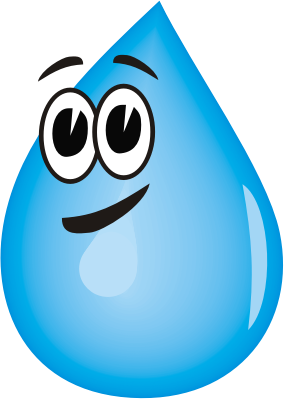 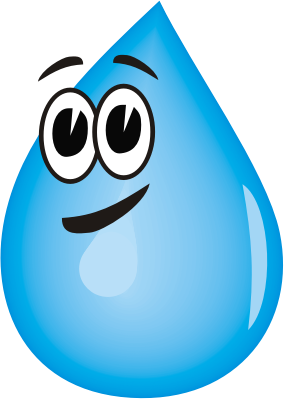 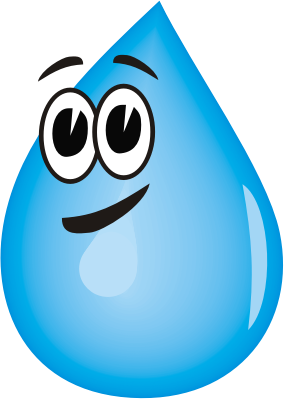 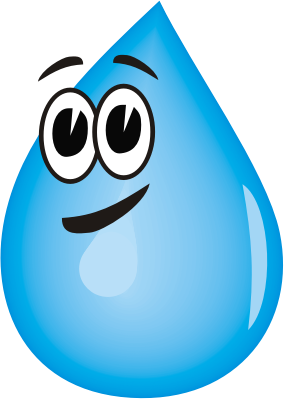 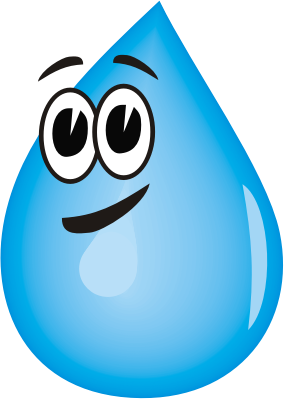 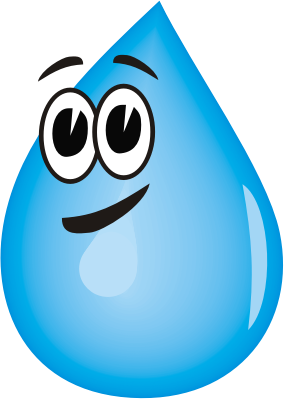 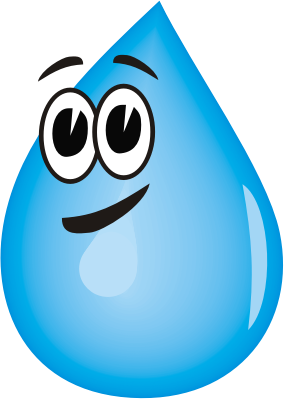 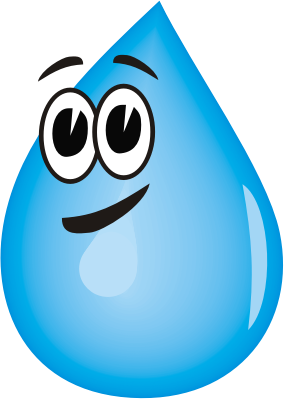 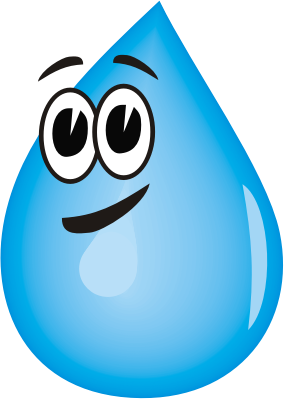 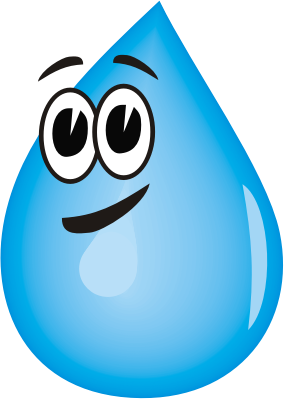 10 mL
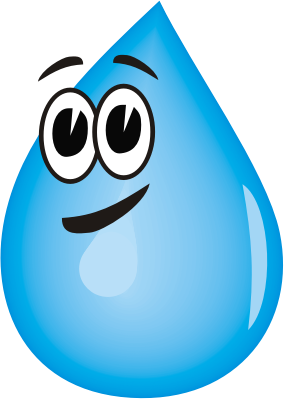 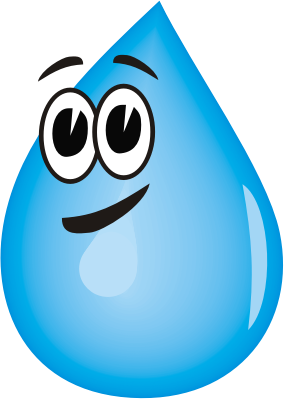 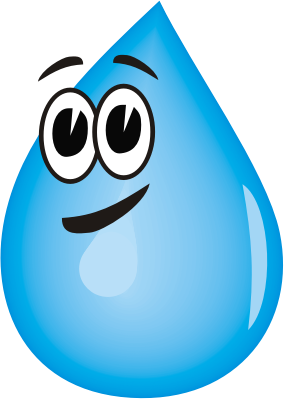 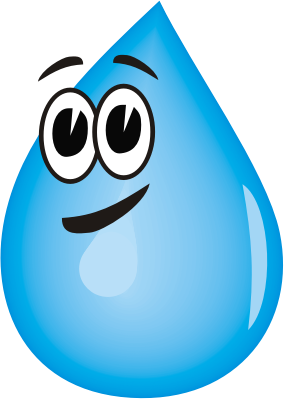 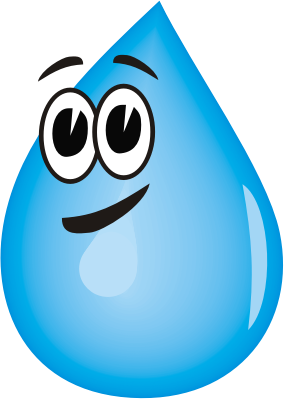 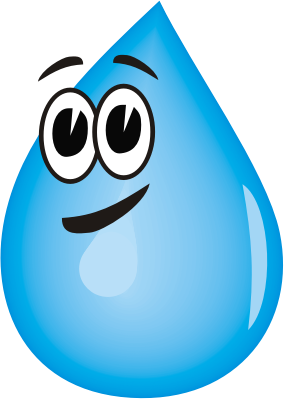 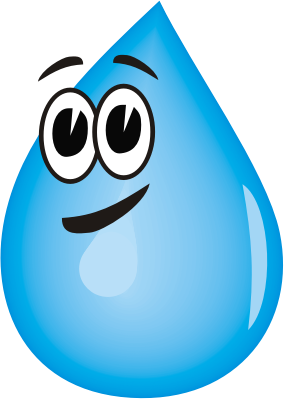 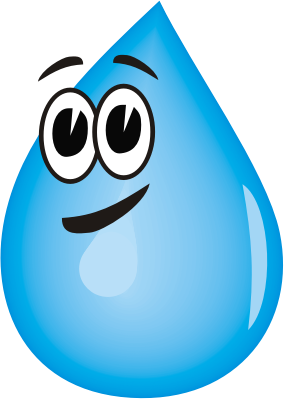 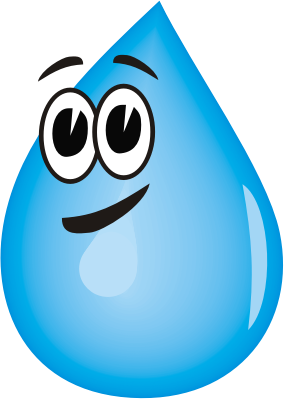 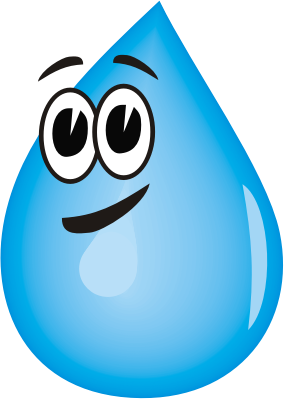 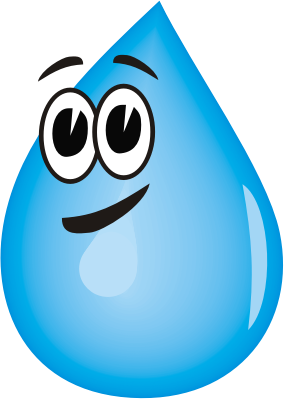 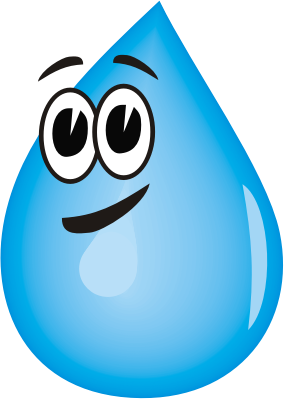 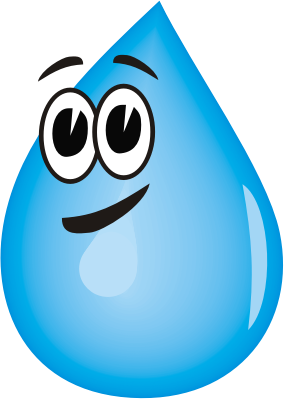 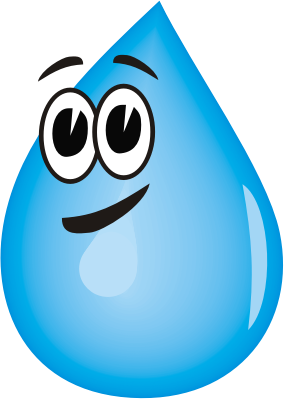 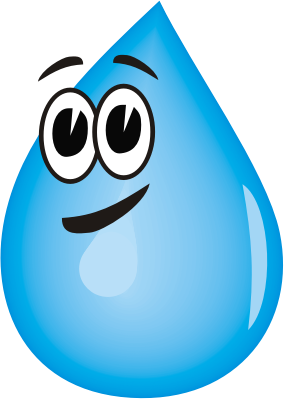 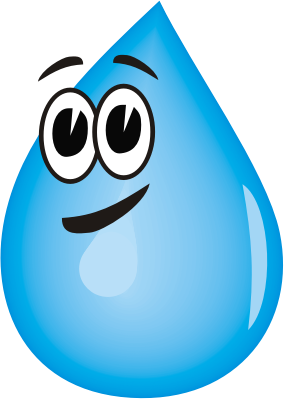 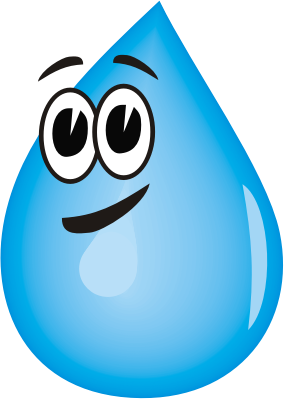 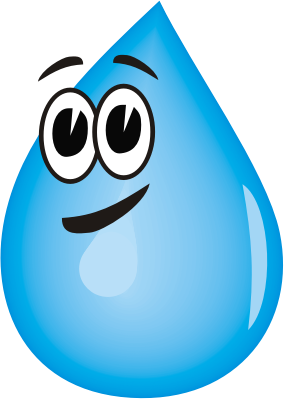 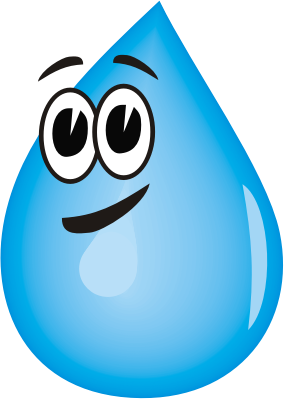 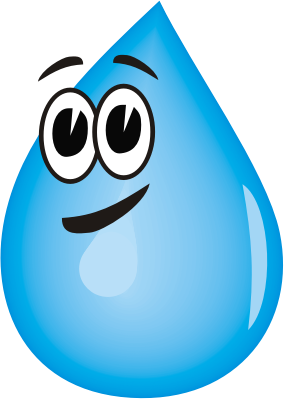 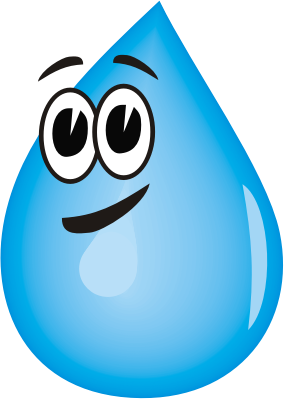 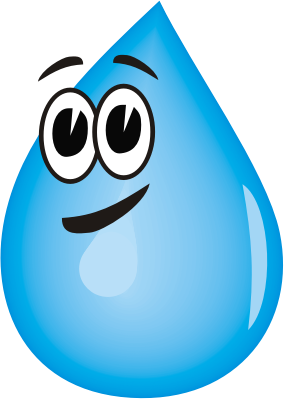 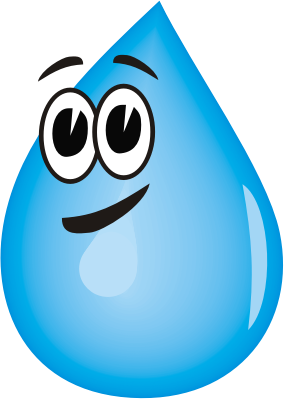 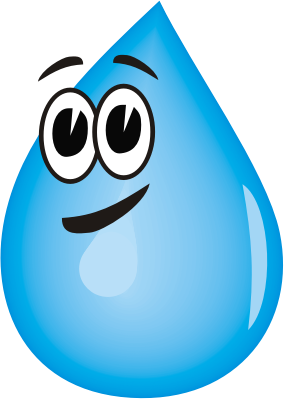 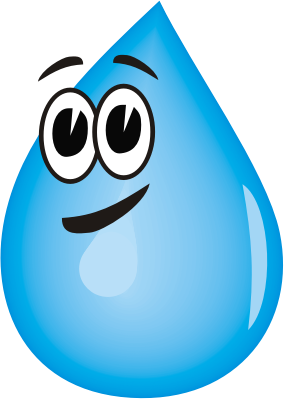 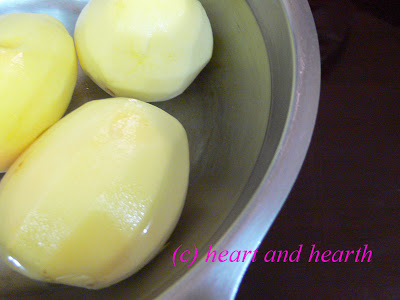 Cut the skin off top and bottom of potato
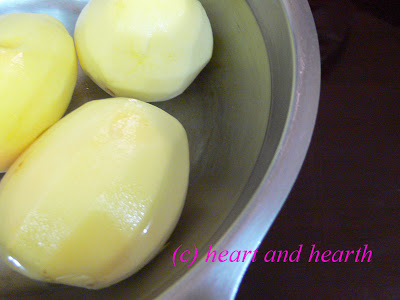 Use a Cork borer to take 4 core samples of the potato.
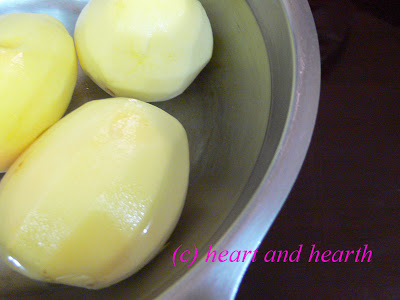 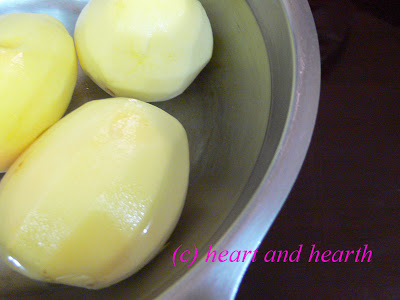 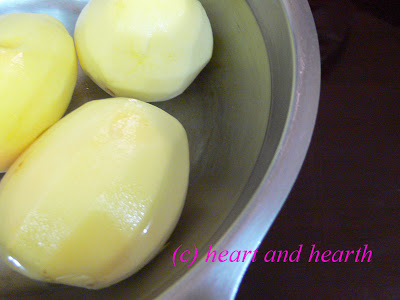 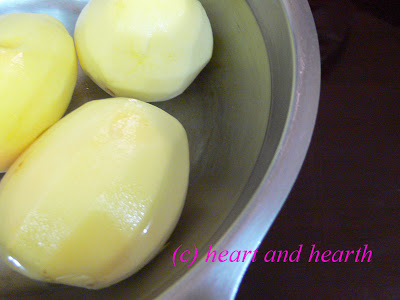 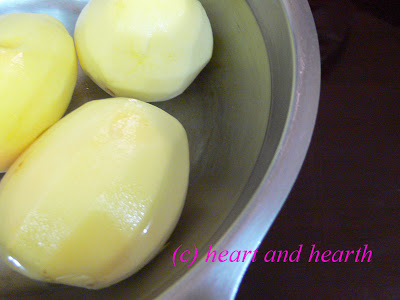 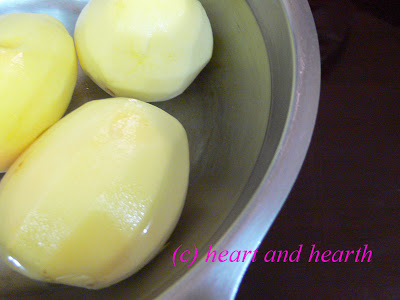 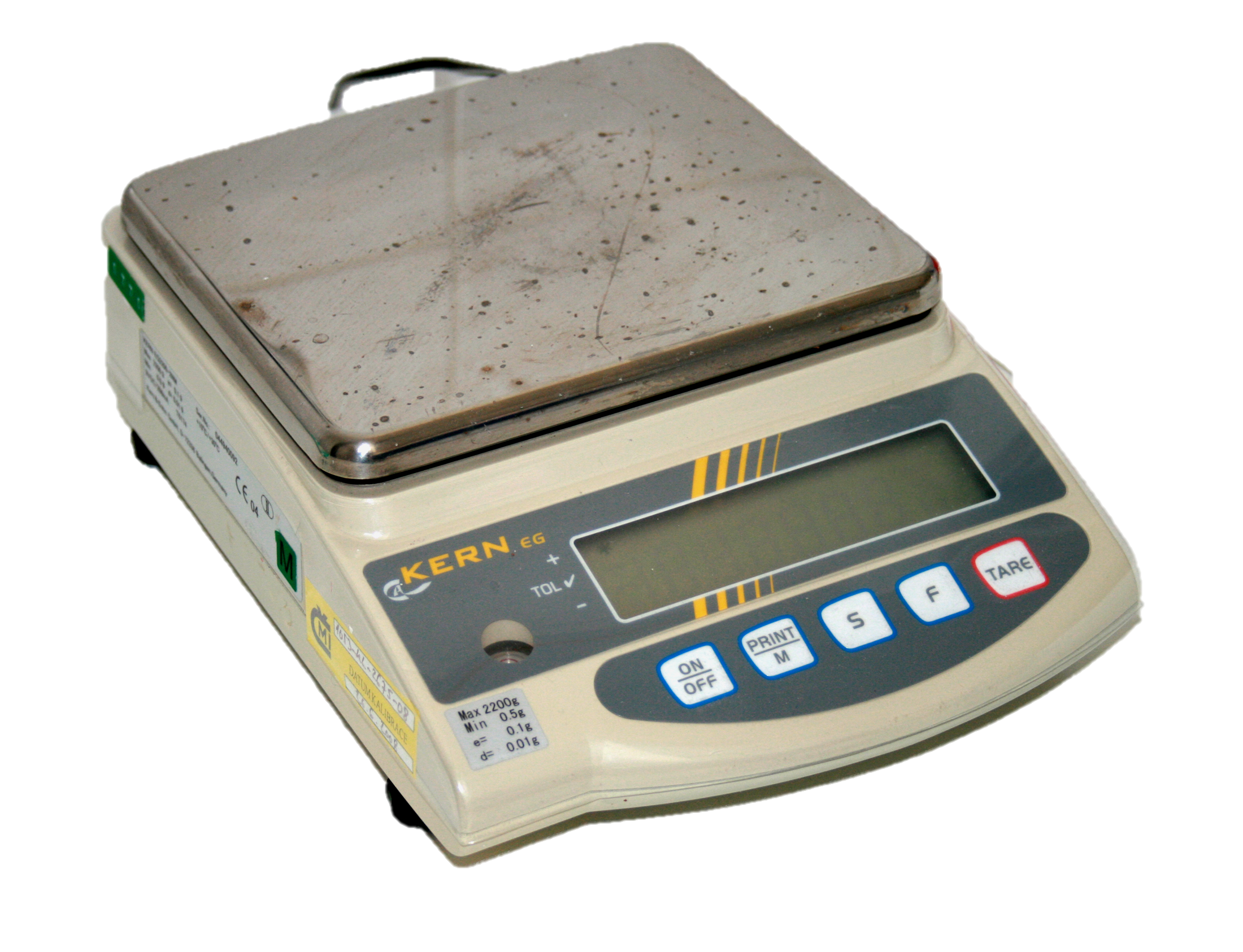 Place an empty weigh boat on the scale and hit “TARE” to ‘zero out’ the scale.
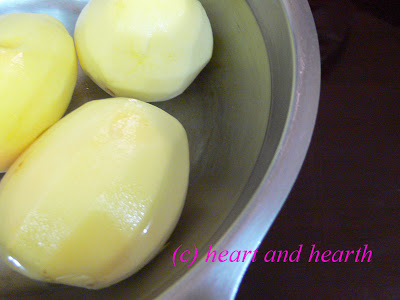 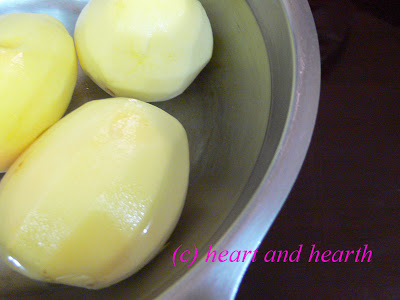 0.00g
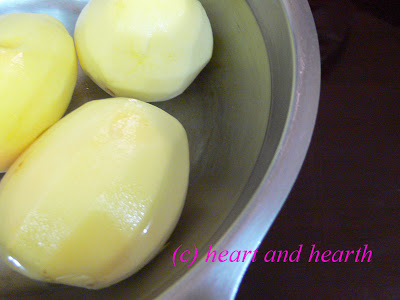 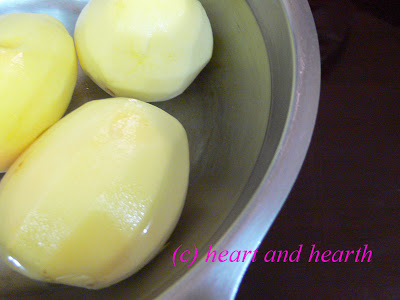 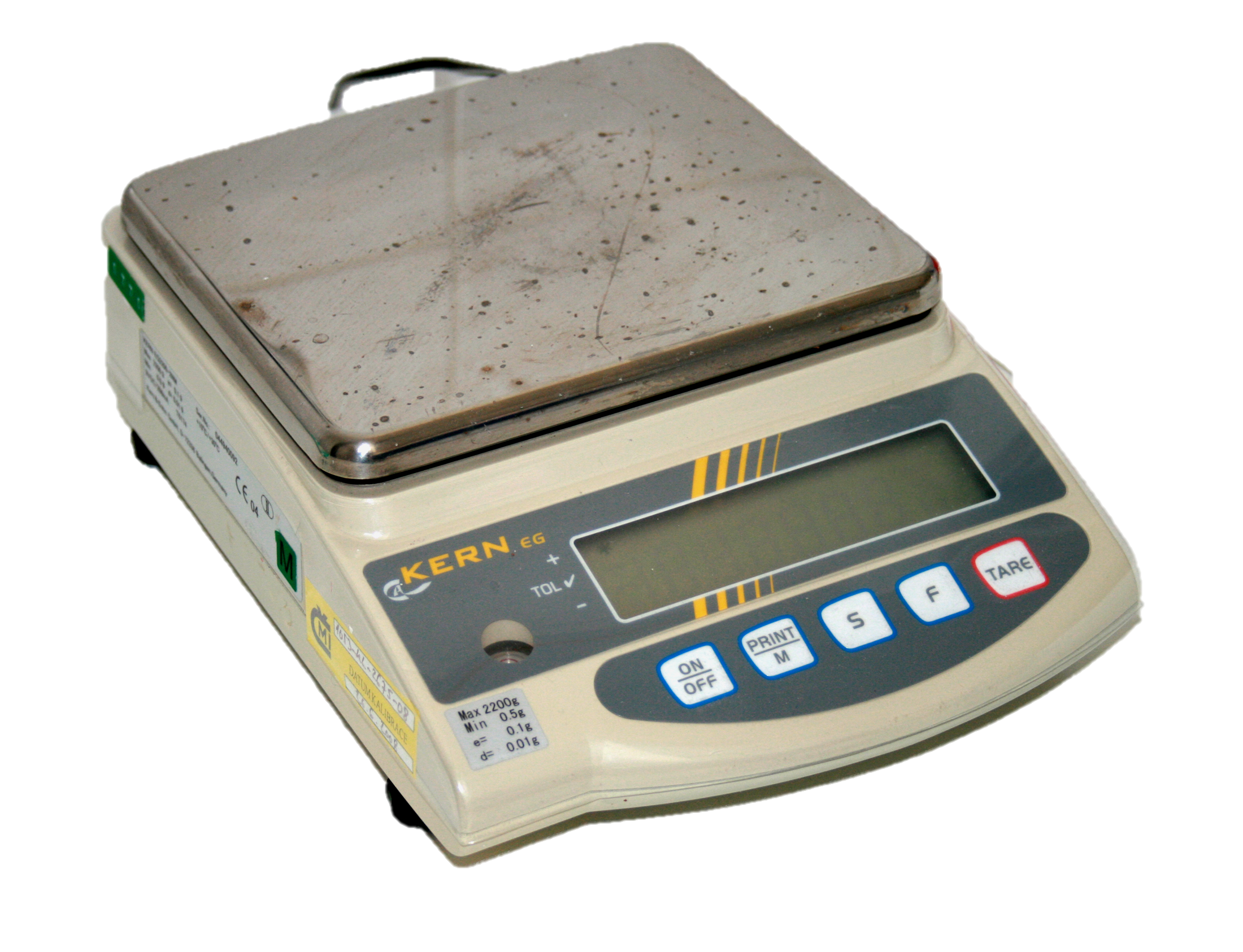 Weigh each potato core separately and record the weight.
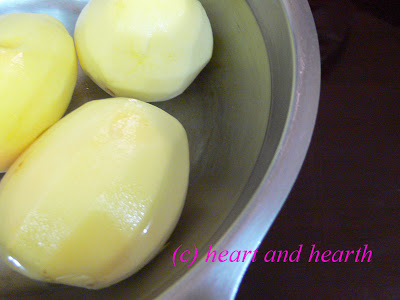 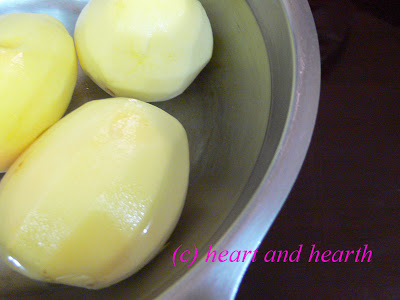 0.521g
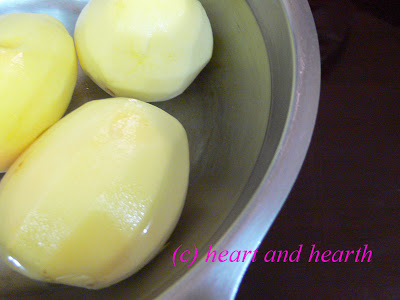 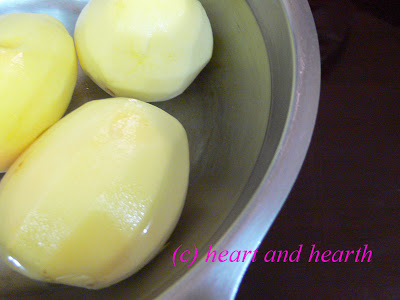 Immerse the potato cores in the salt solutions for 30 minutes.
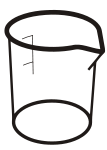 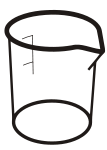 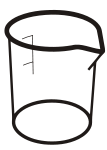 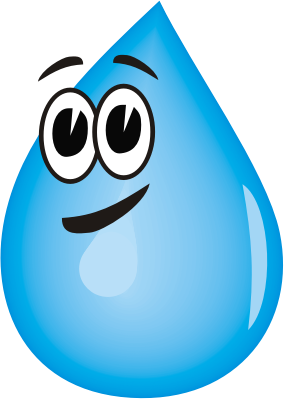 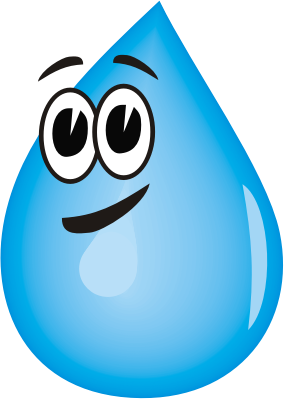 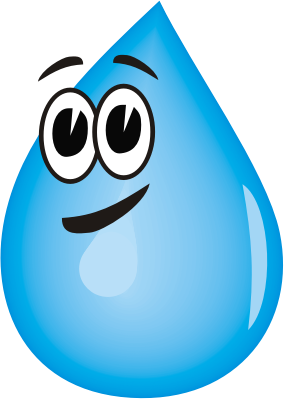 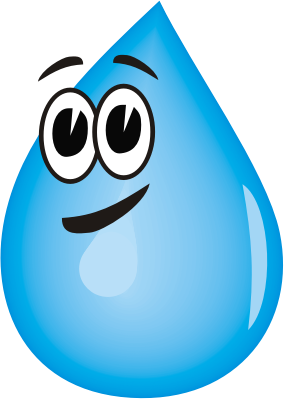 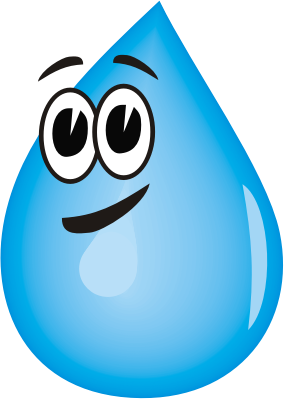 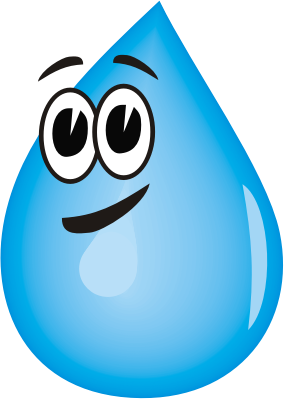 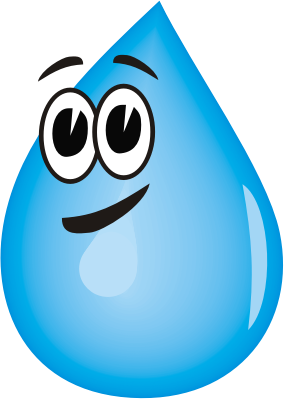 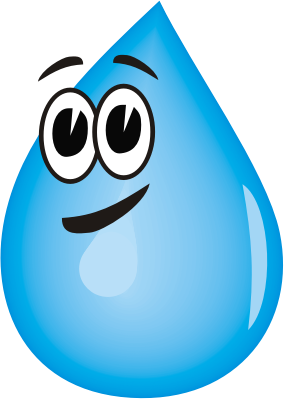 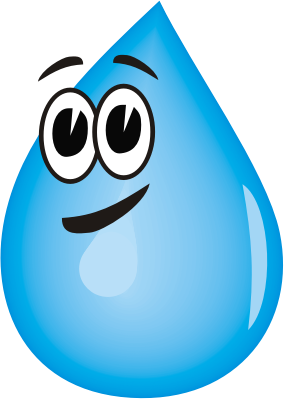 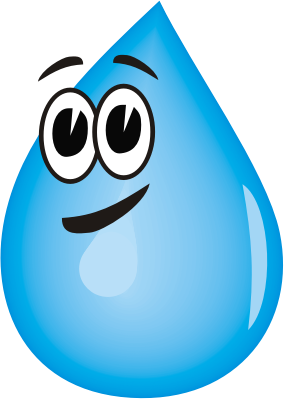 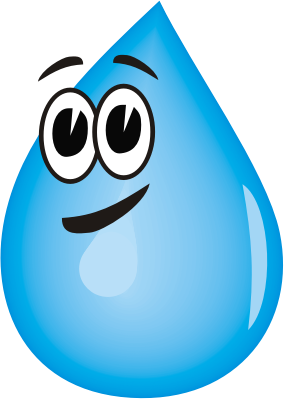 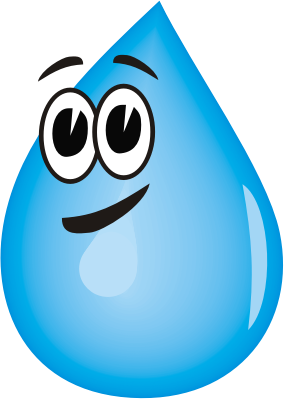 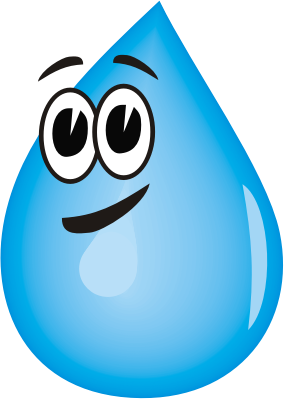 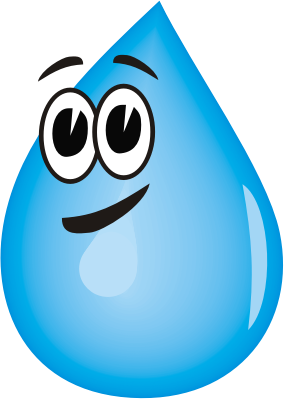 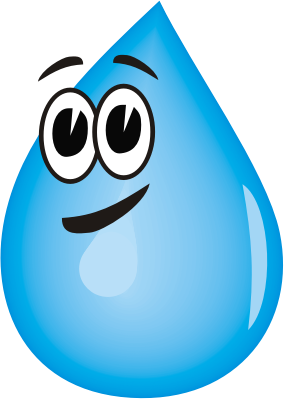 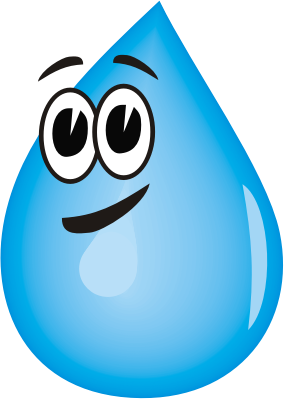 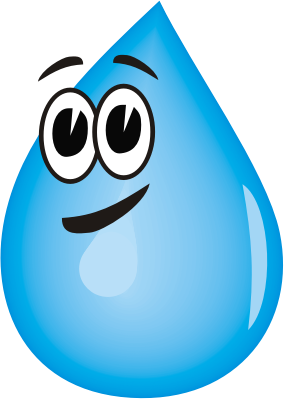 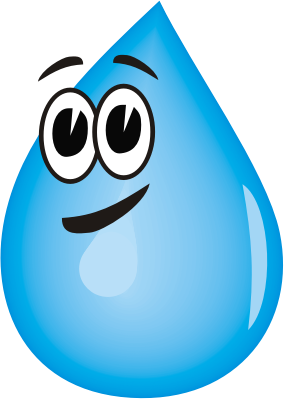 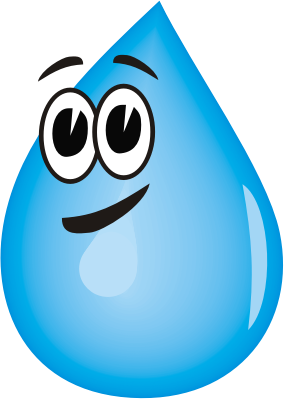 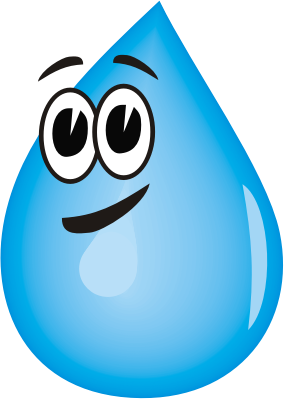 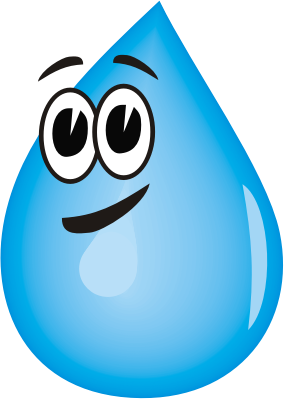 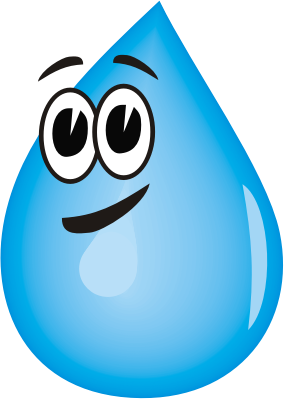 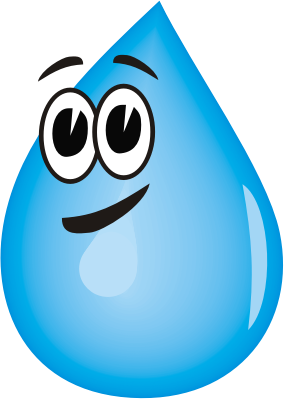 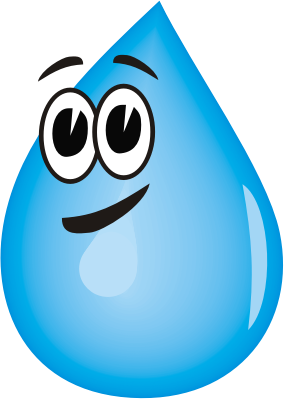 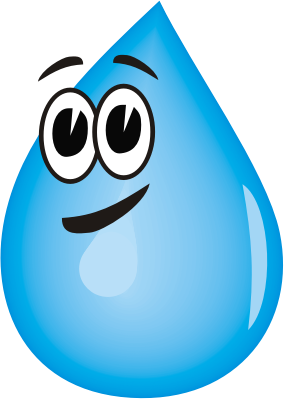 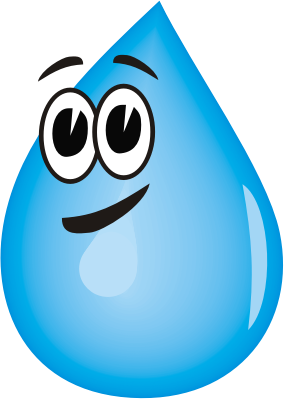 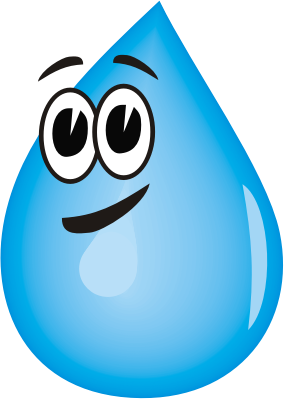 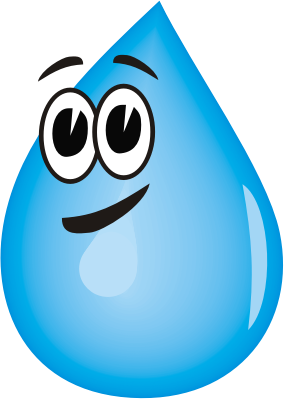 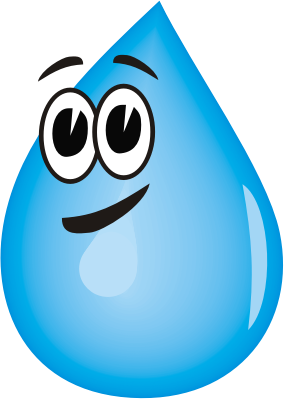 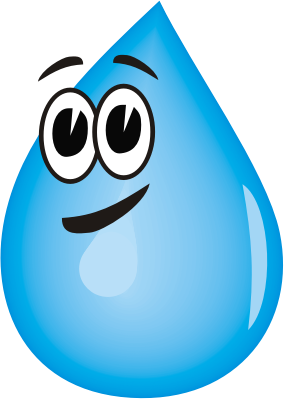 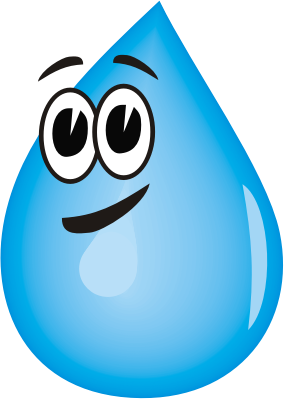 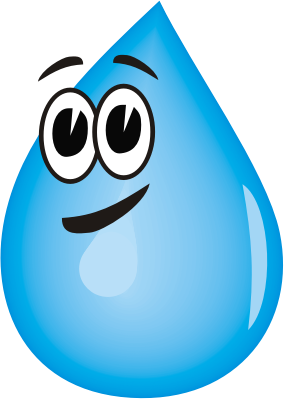 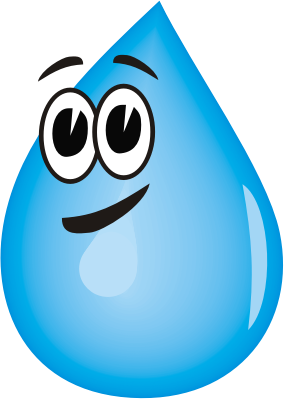 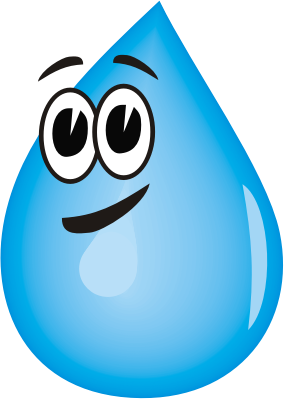 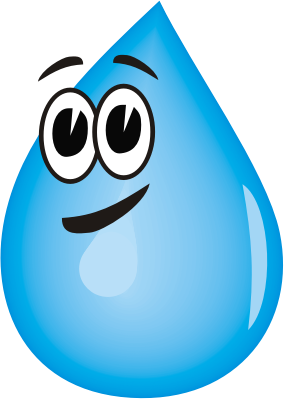 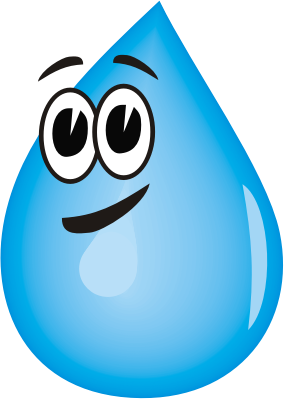 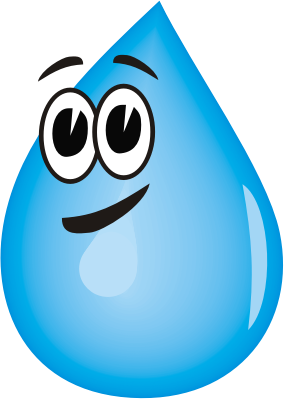 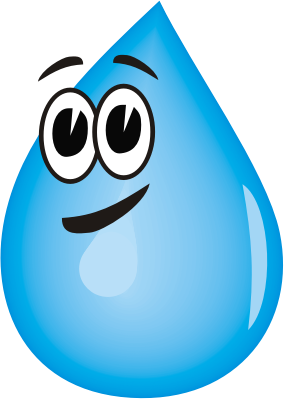 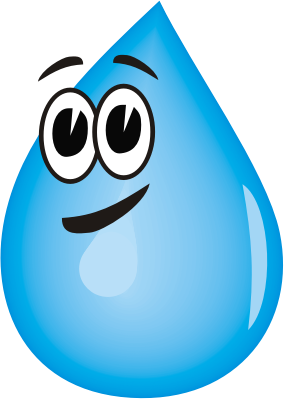 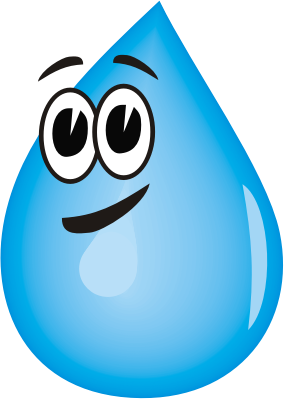 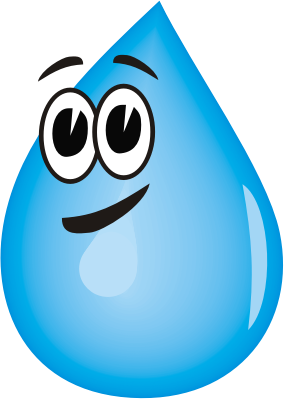 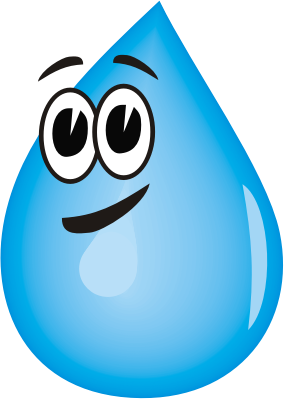 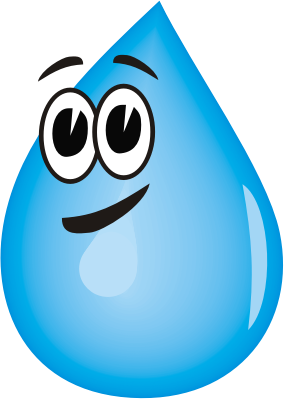 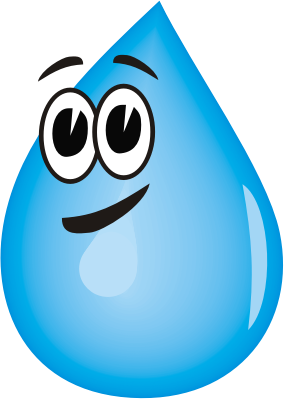 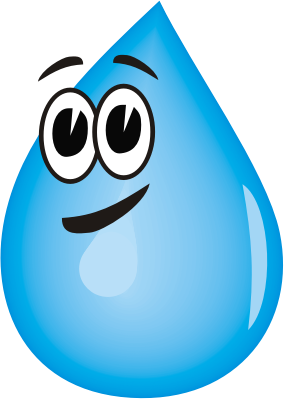 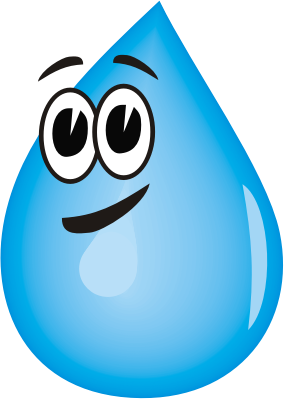 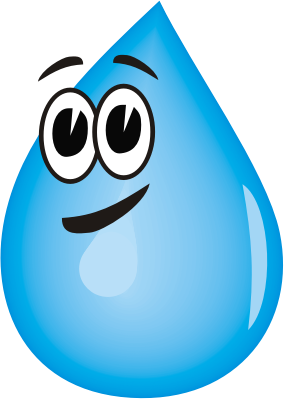 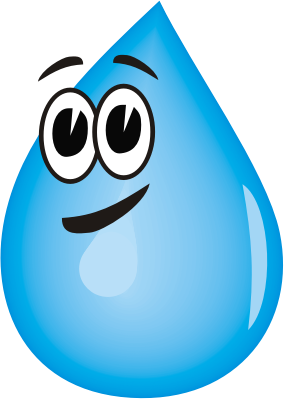 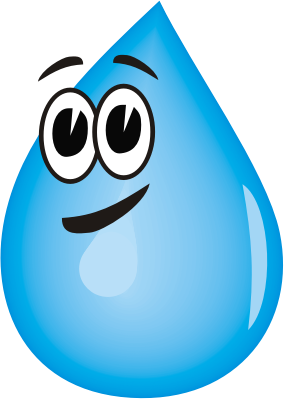 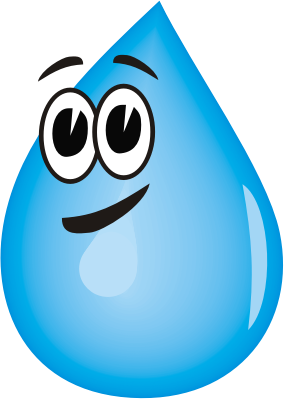 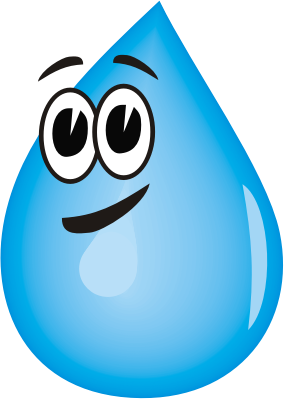 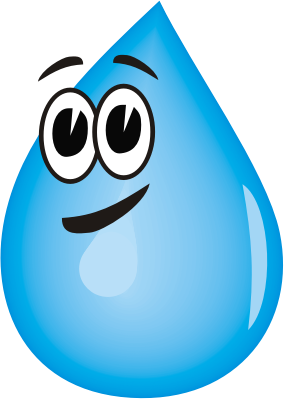 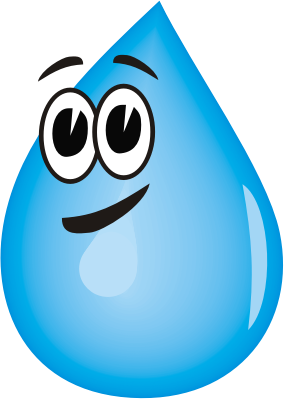 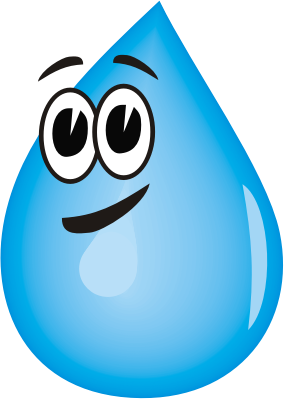 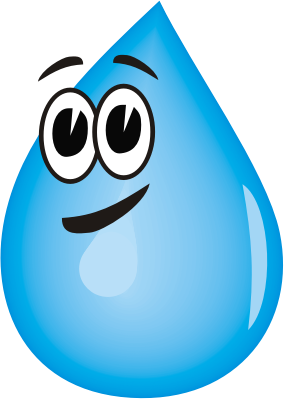 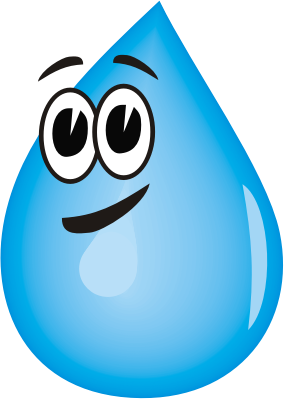 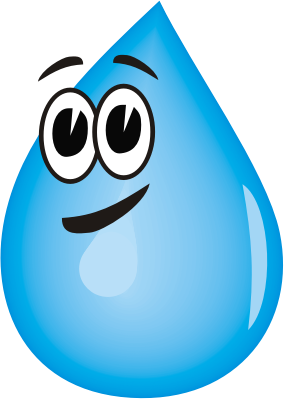 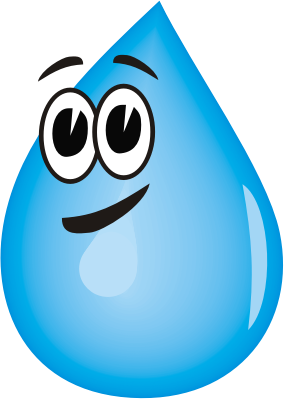 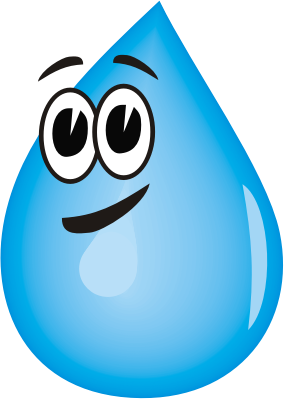 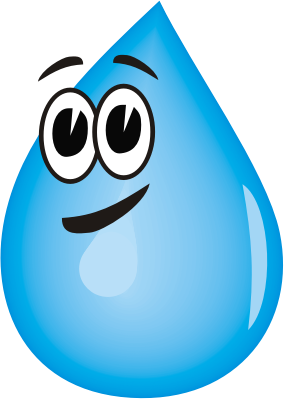 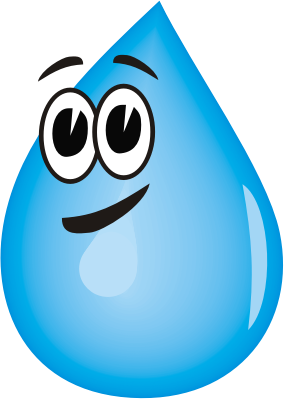 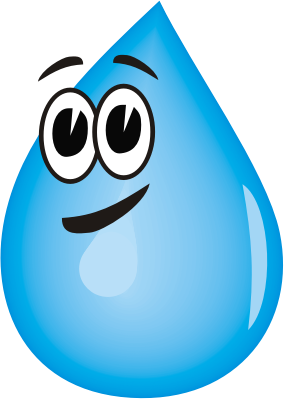 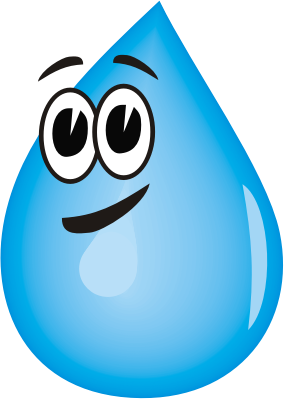 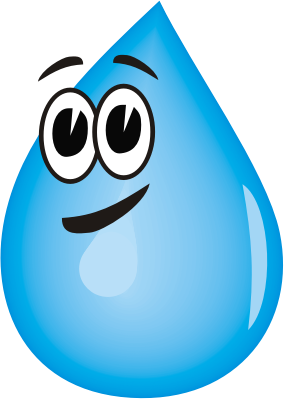 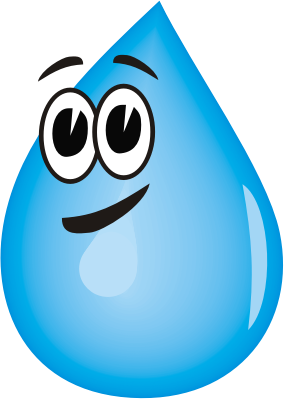 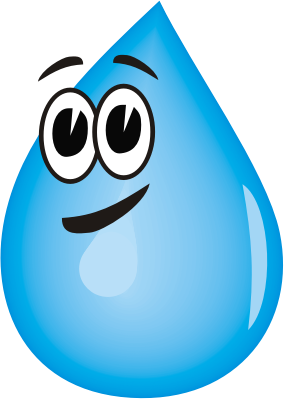 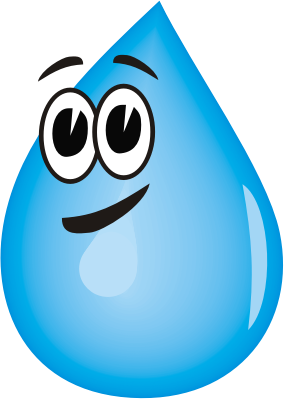 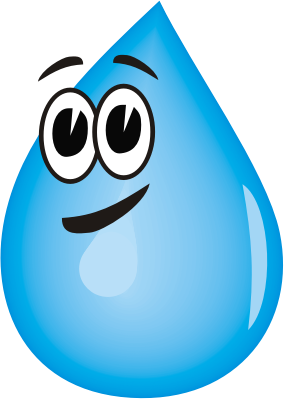 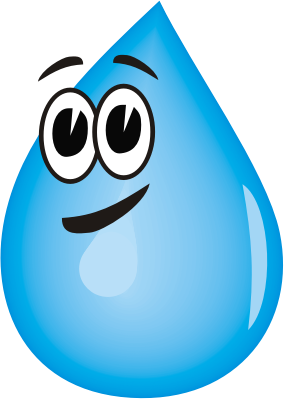 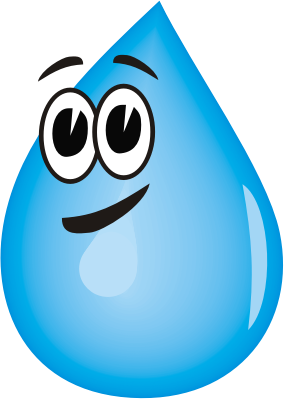 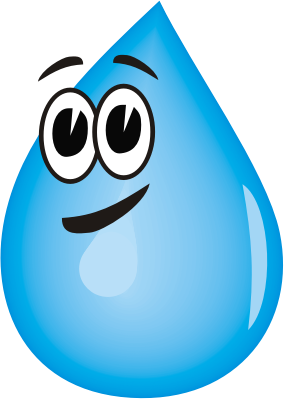 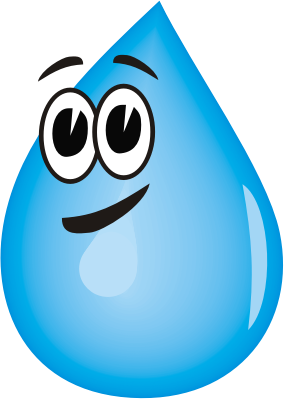 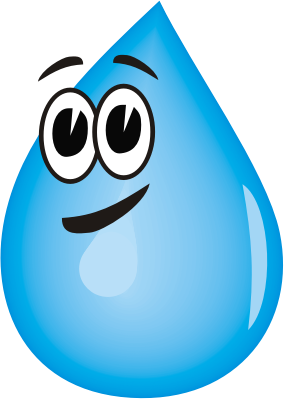 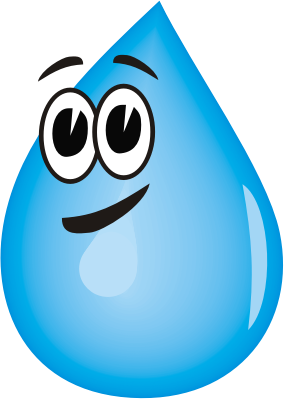 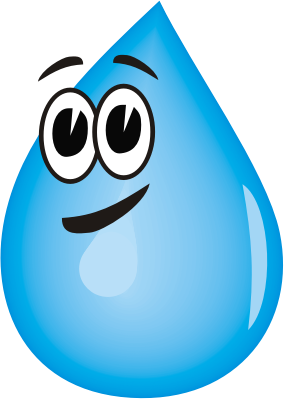 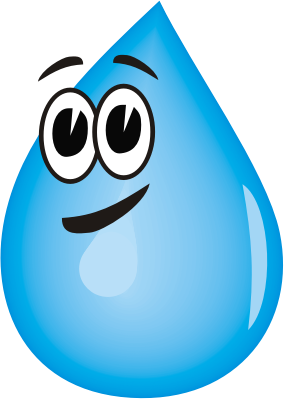 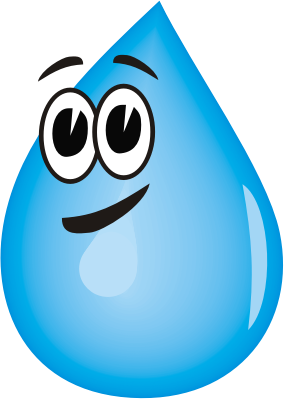 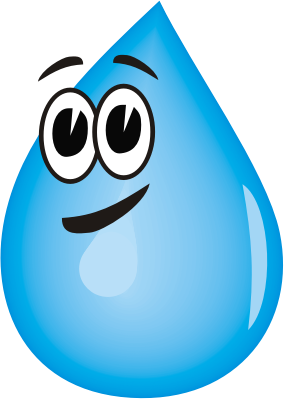 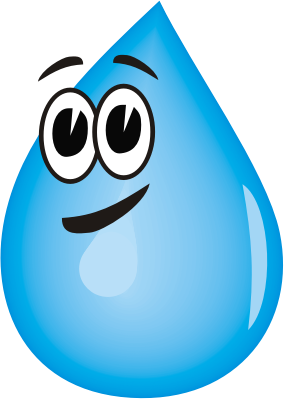 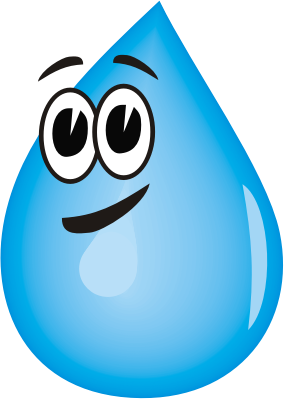 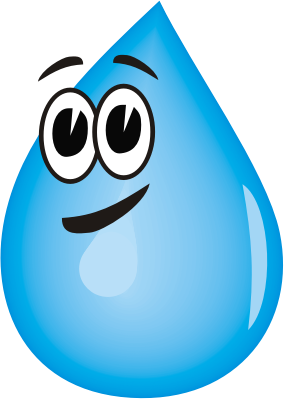 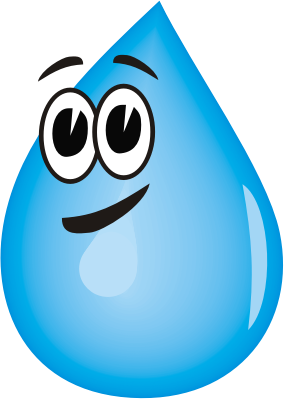 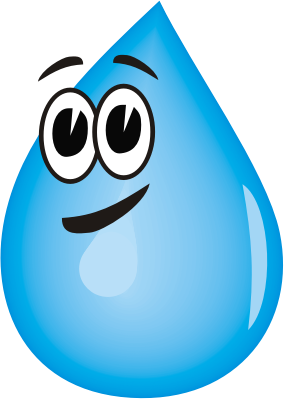 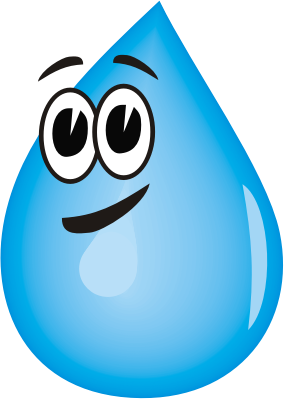 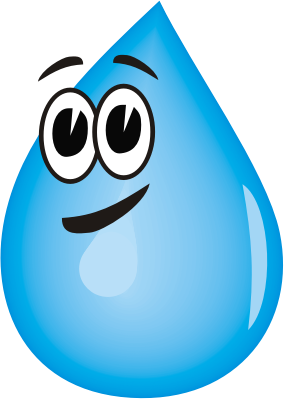 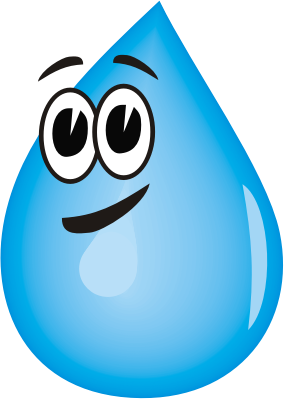 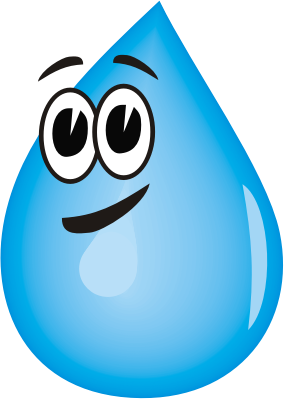 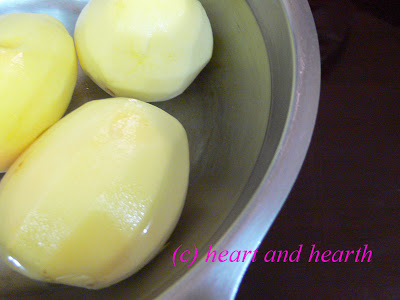 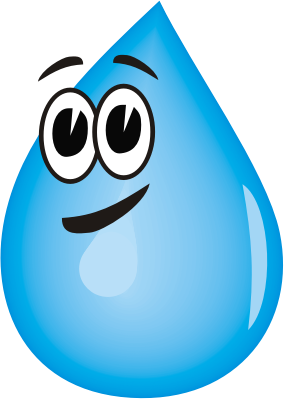 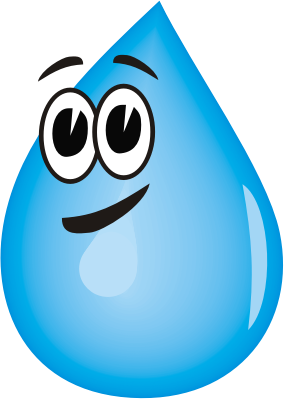 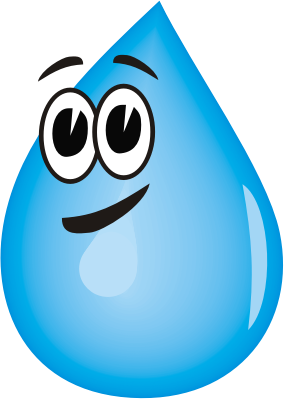 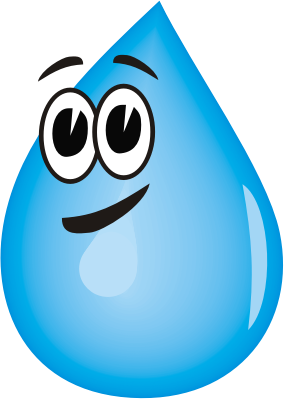 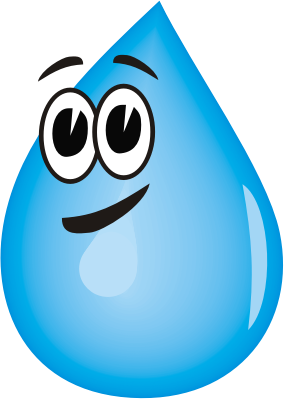 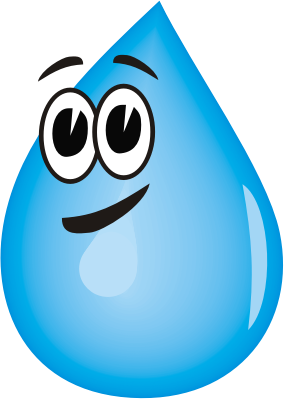 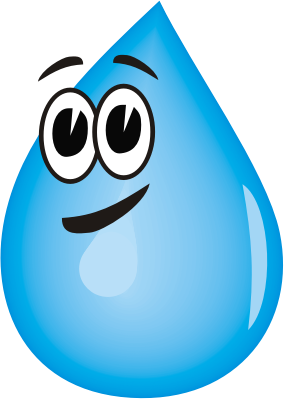 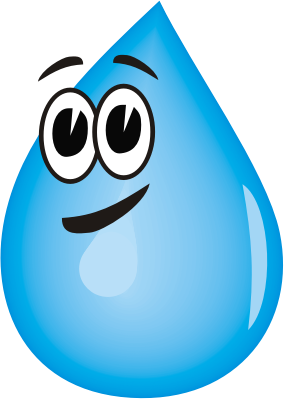 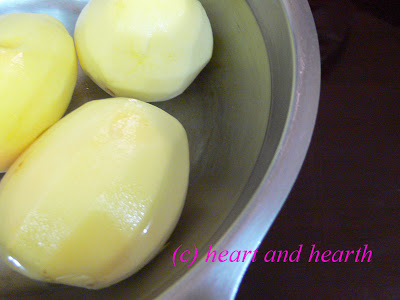 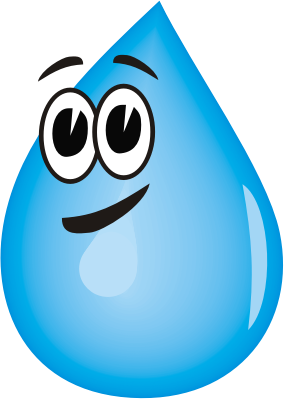 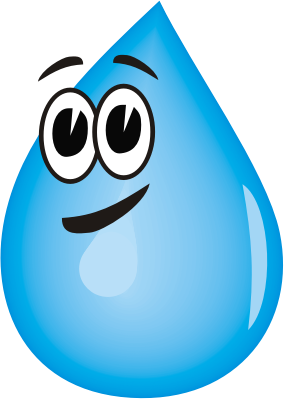 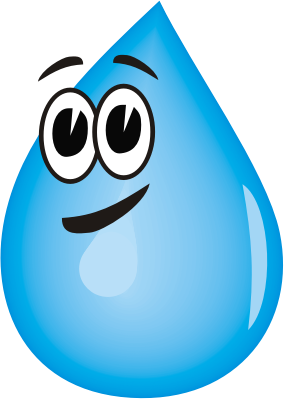 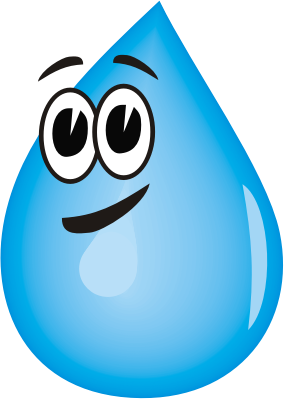 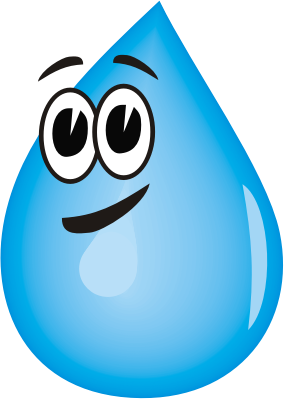 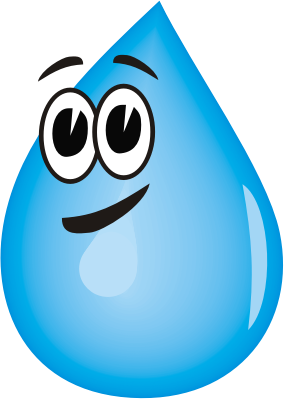 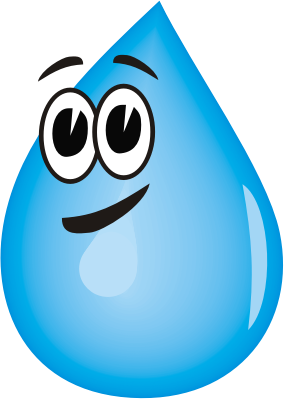 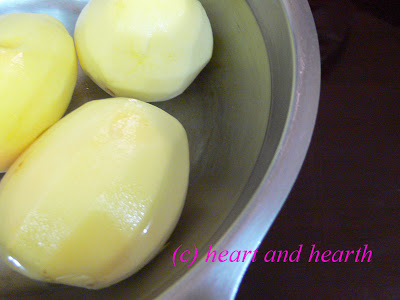 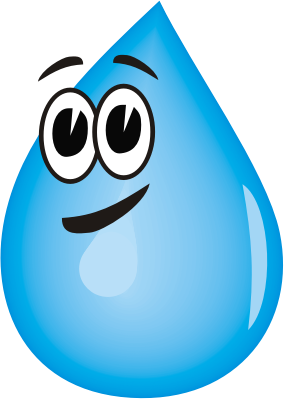 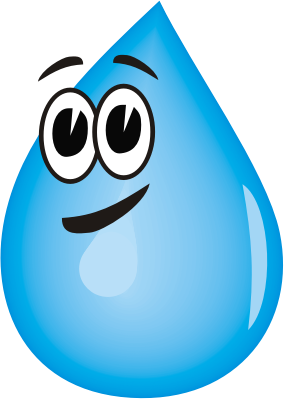 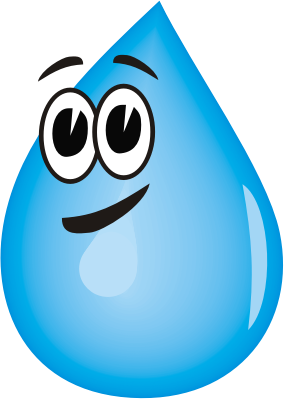 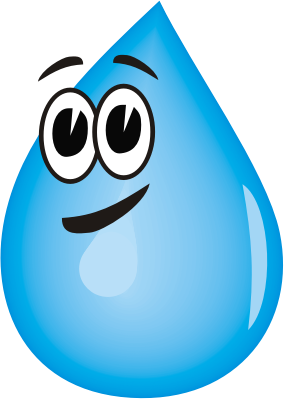 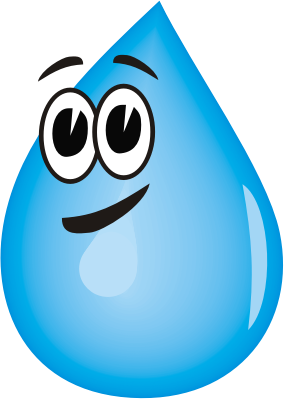 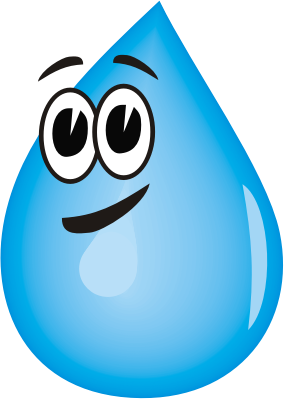 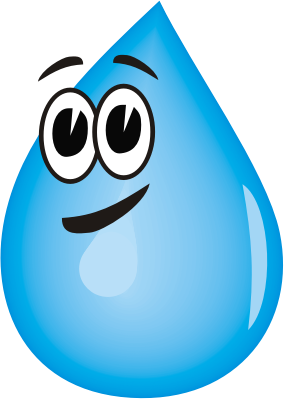 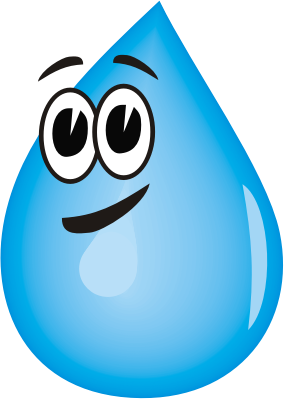 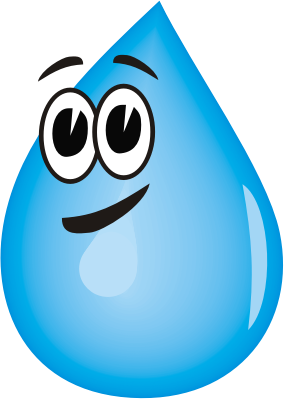 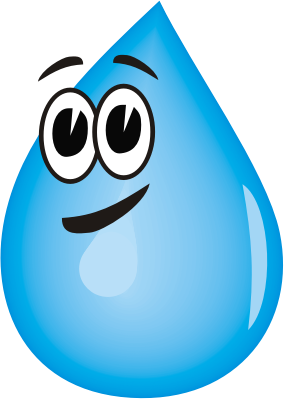 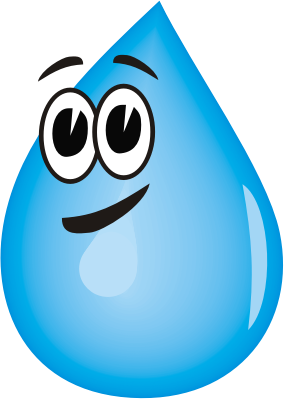 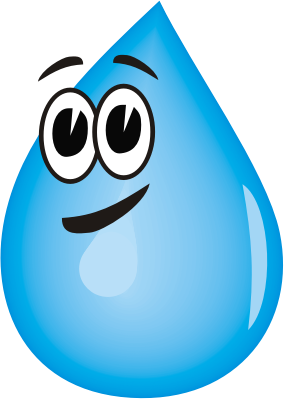 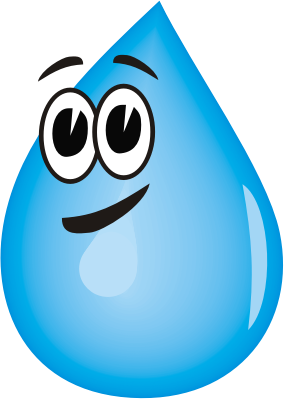 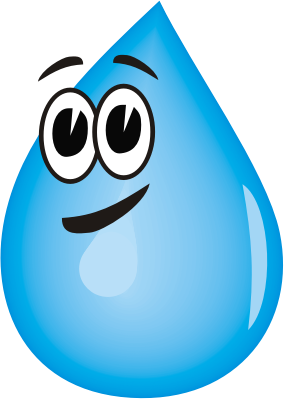 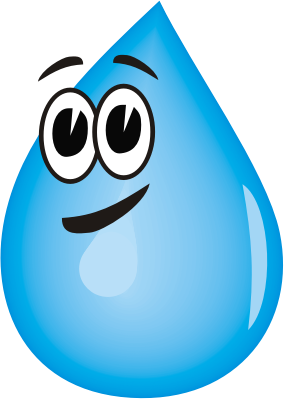 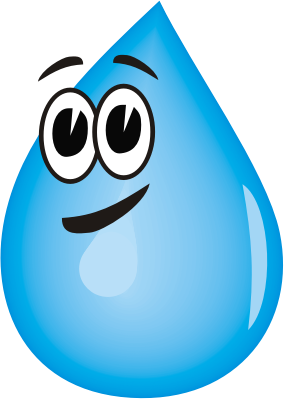 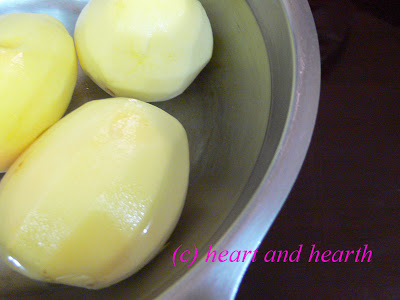 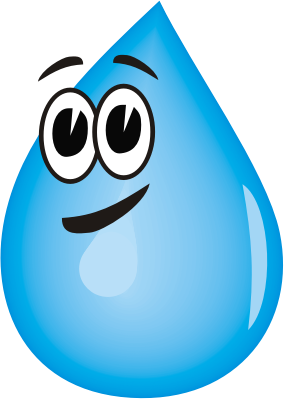 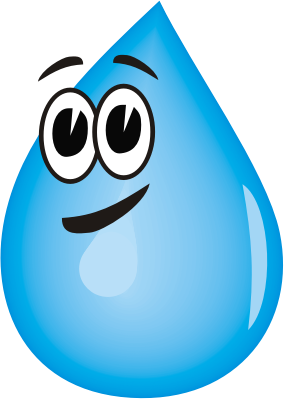 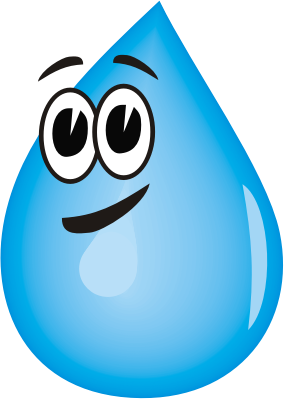 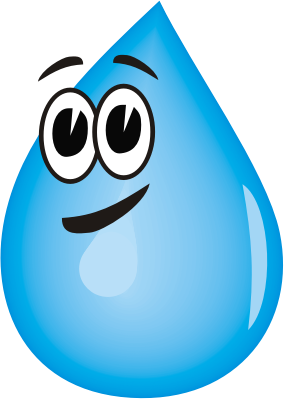 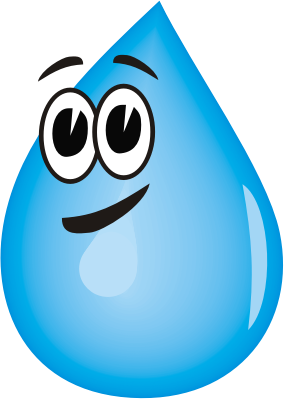 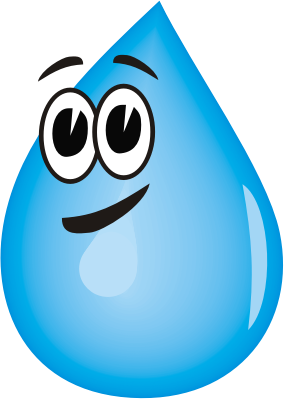 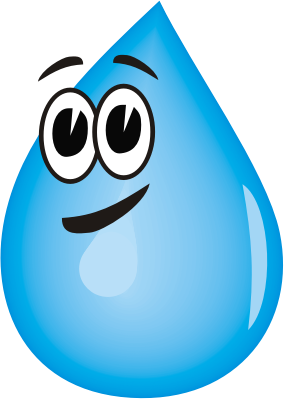 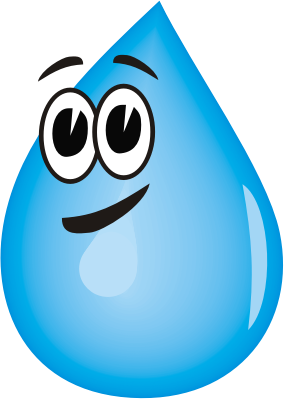 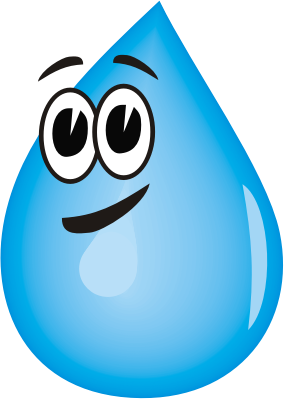 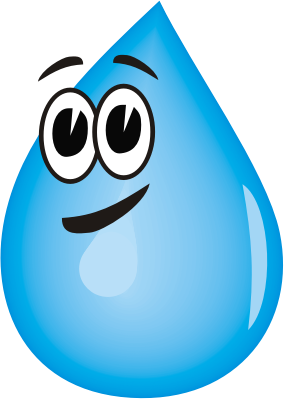 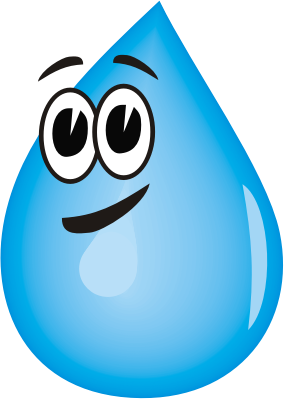 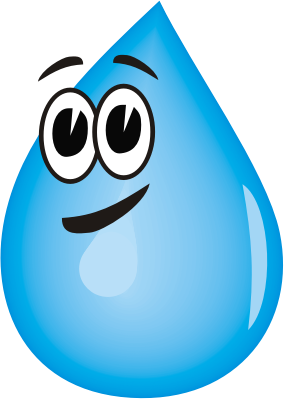 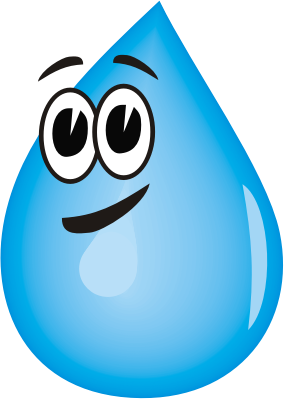 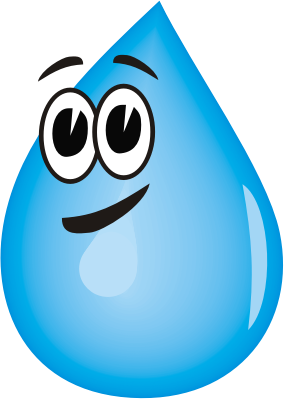 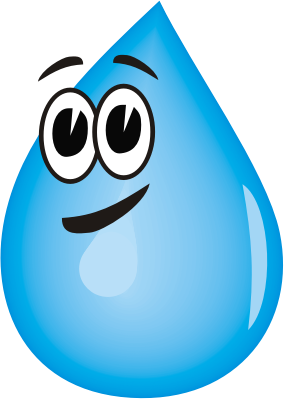 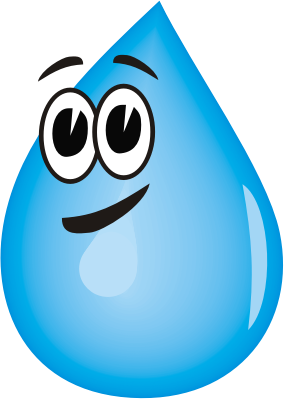 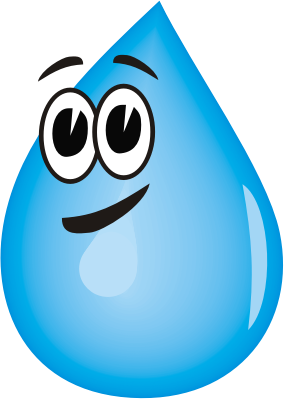 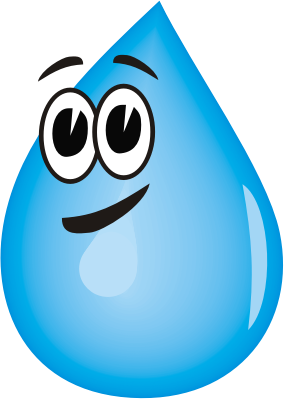 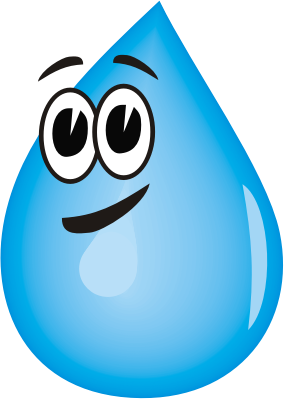 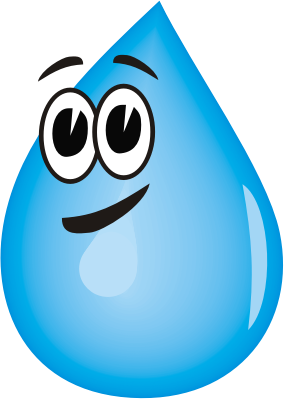 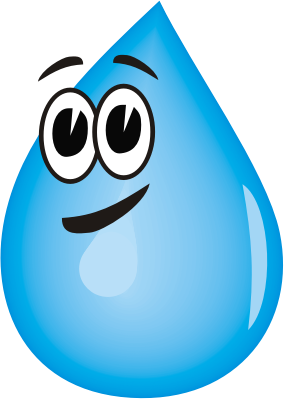 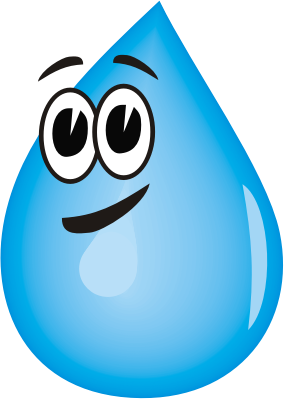 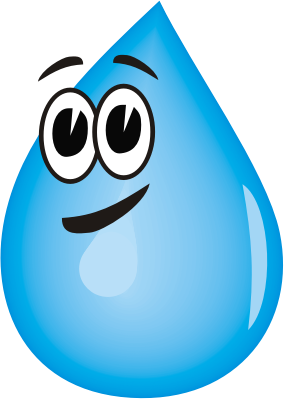 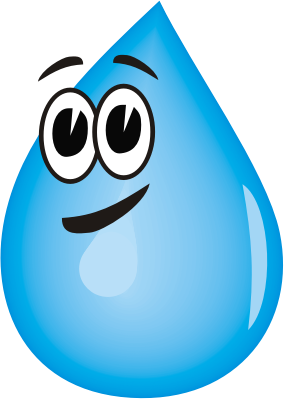 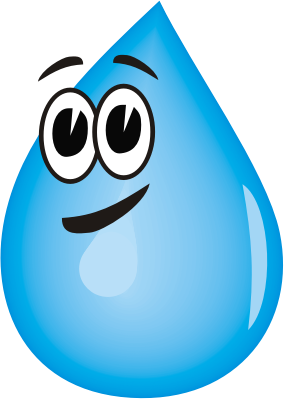 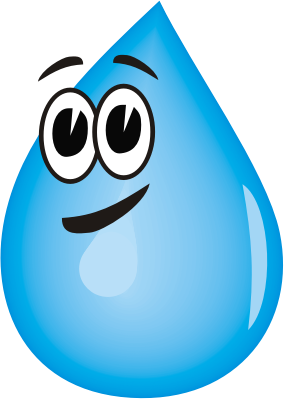 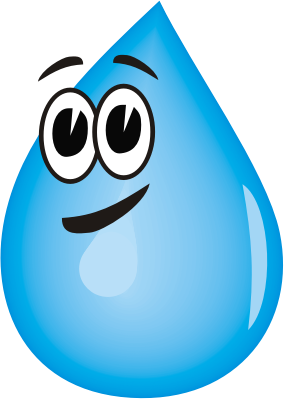 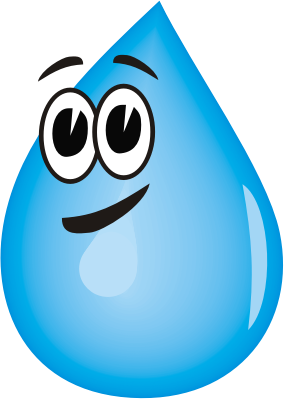 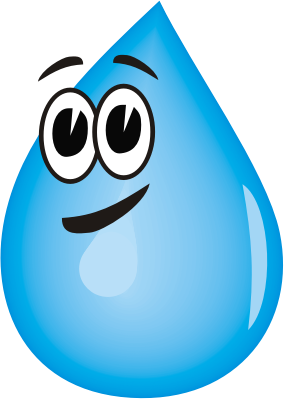 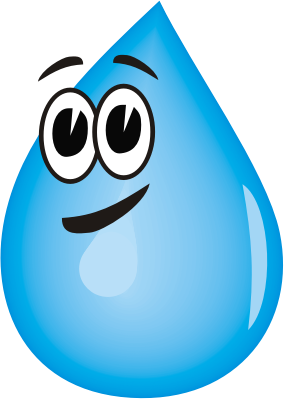 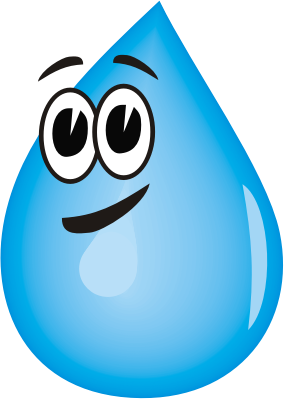 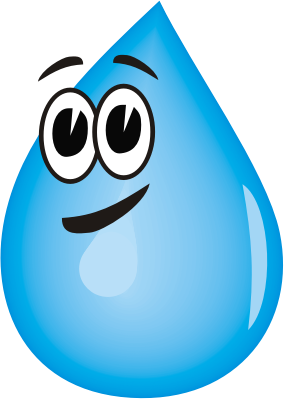 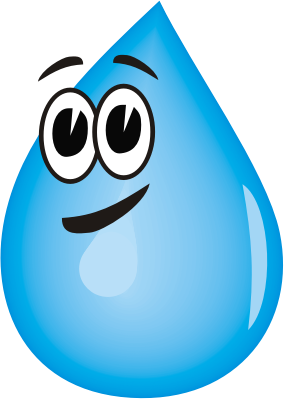 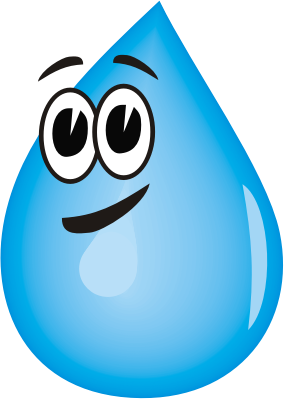 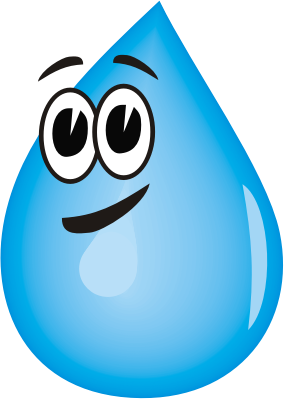 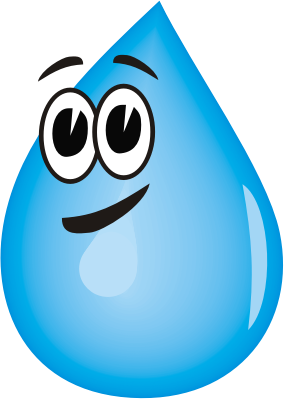 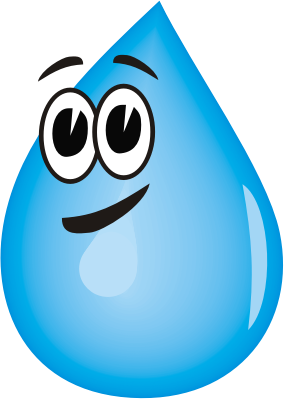 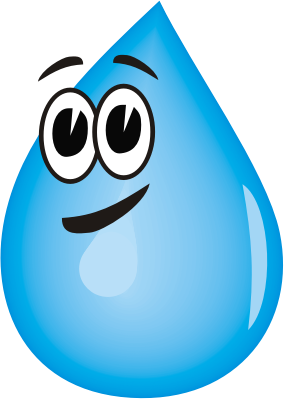 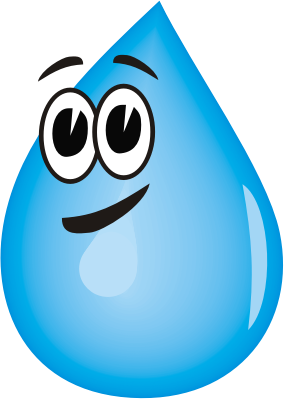 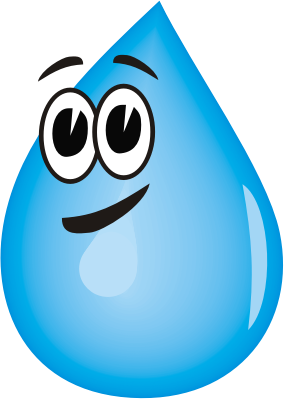 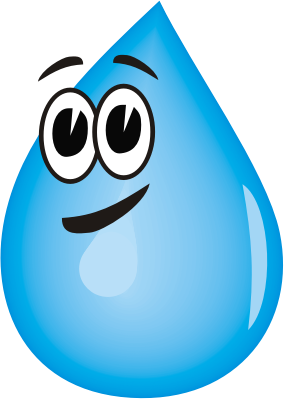 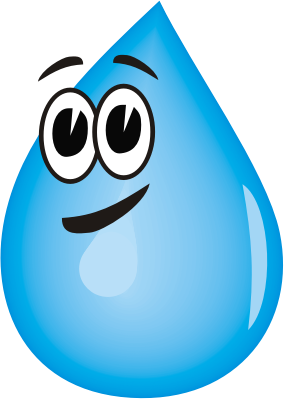 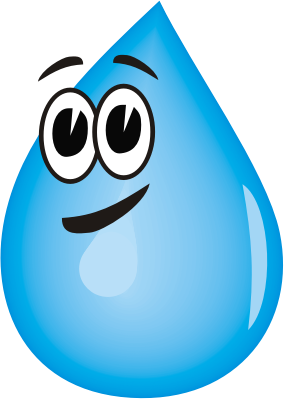 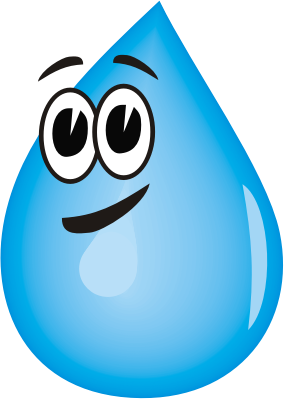 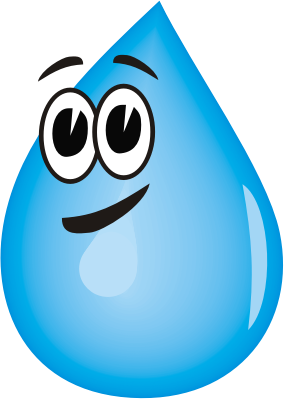 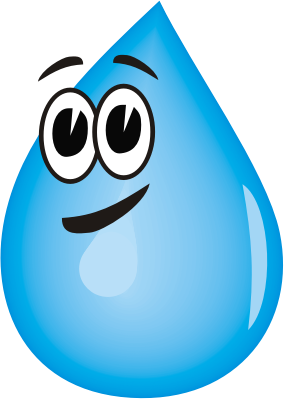 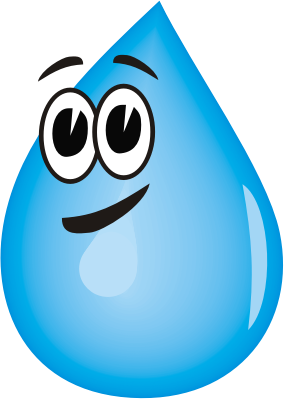 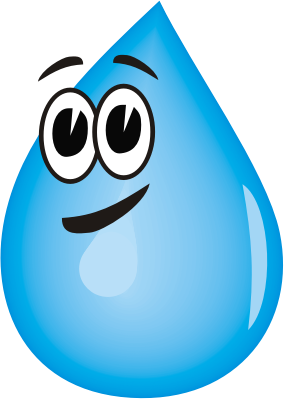 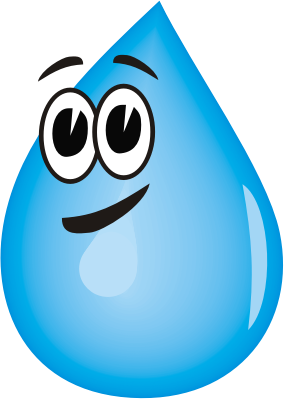 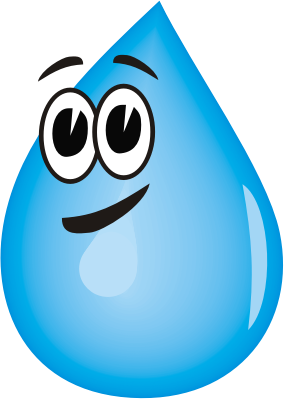 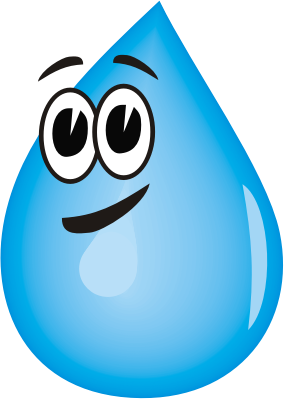 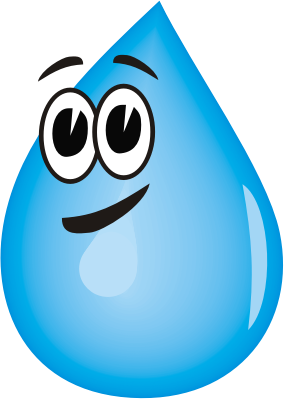 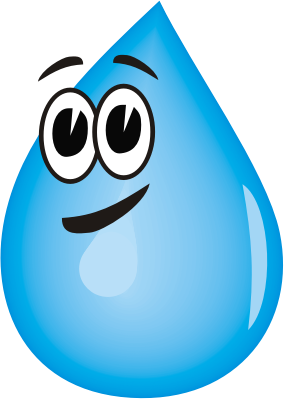 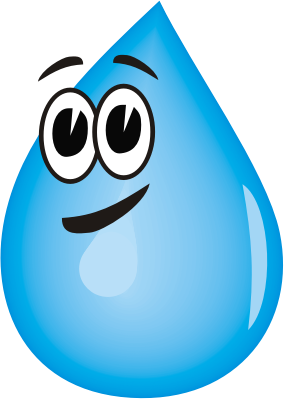 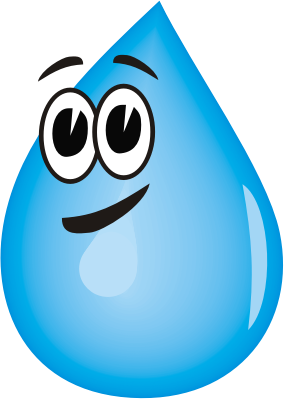 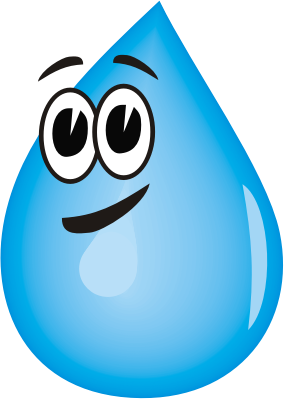 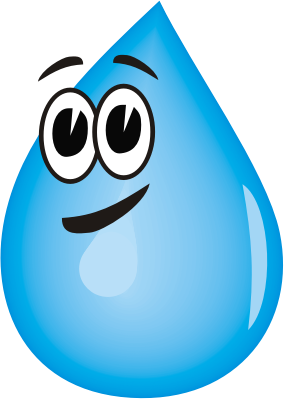 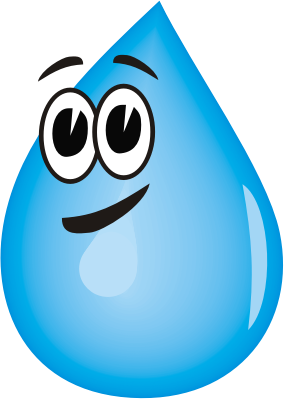 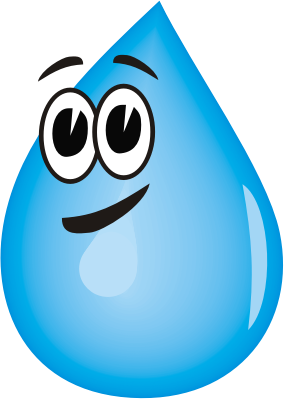 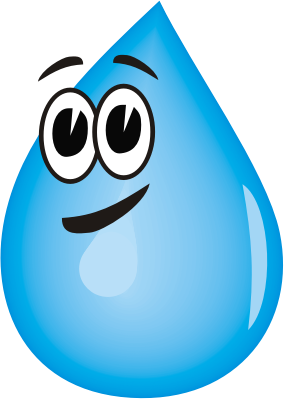 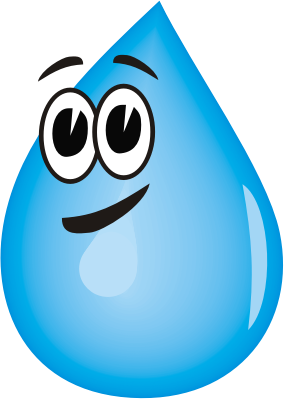 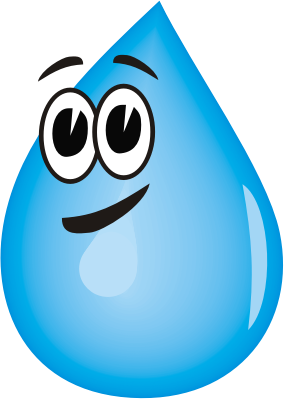 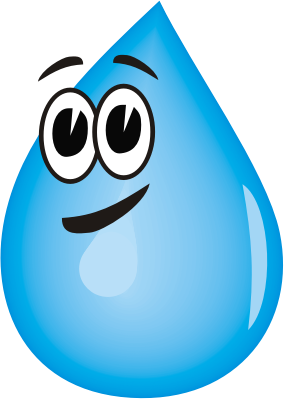 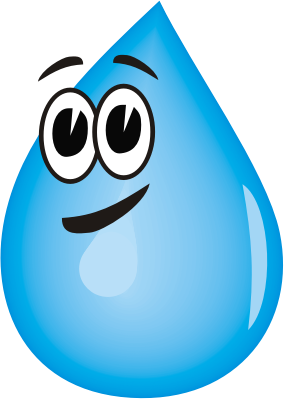 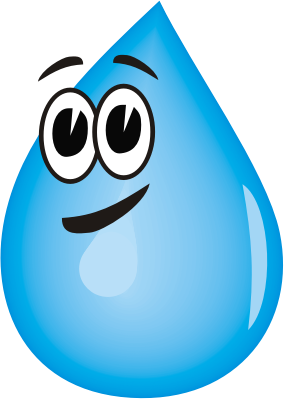 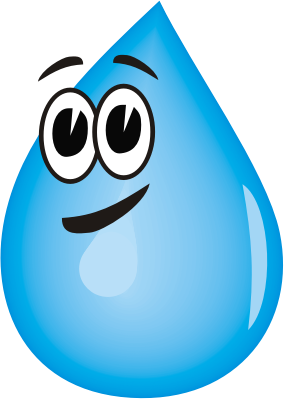 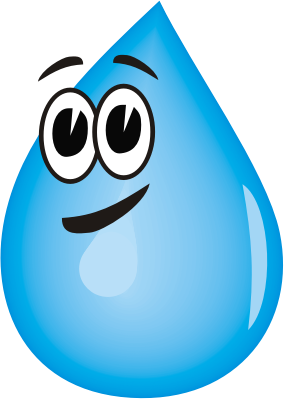 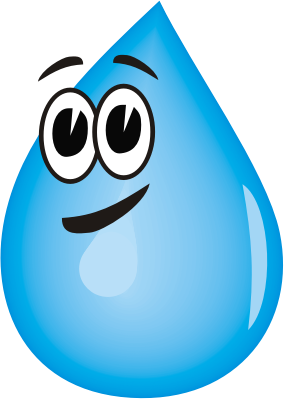 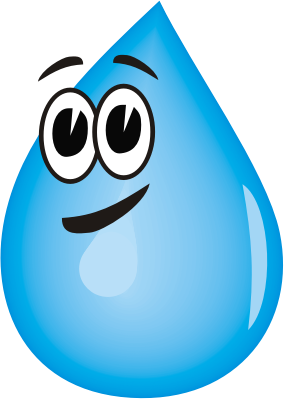 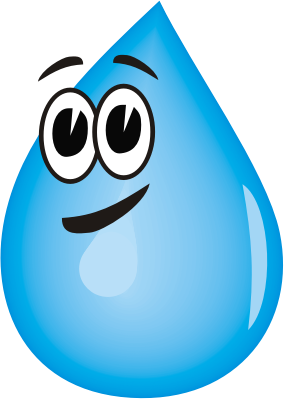 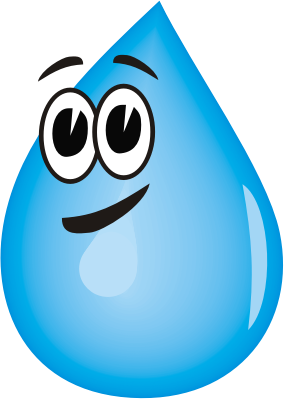 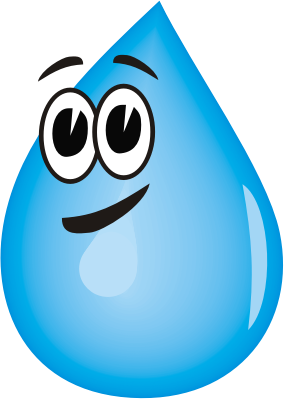 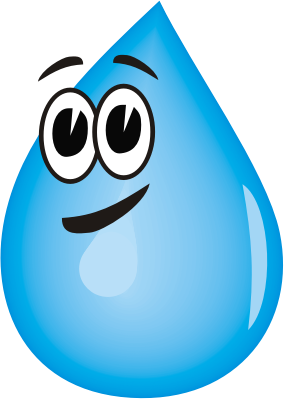 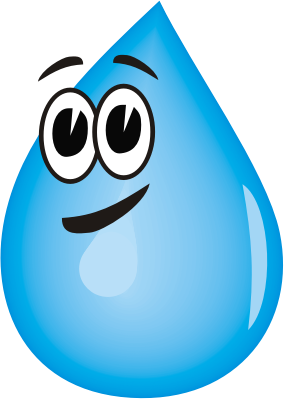 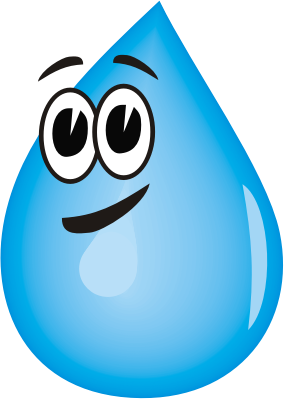 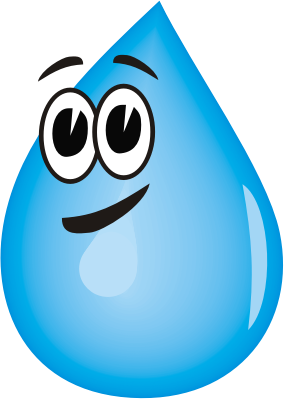 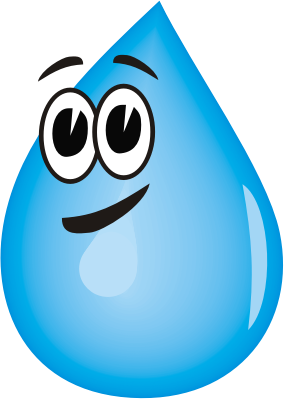 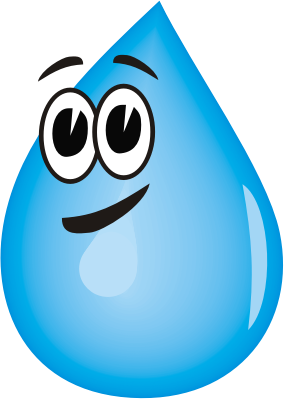 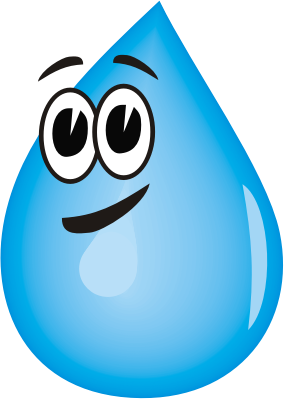 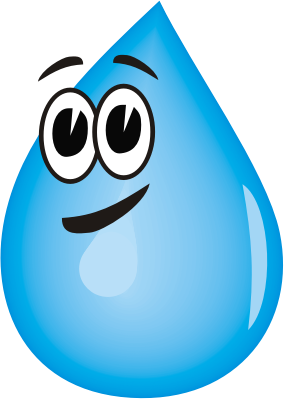 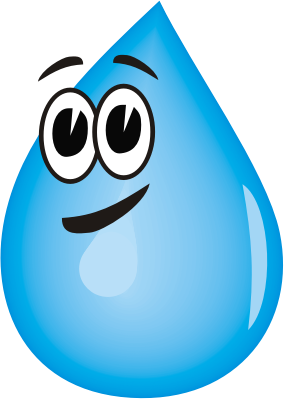 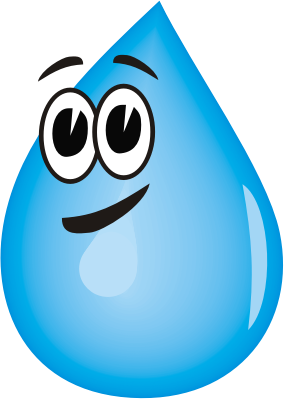 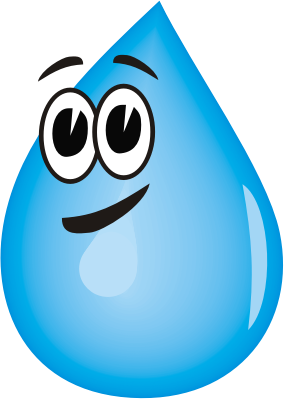 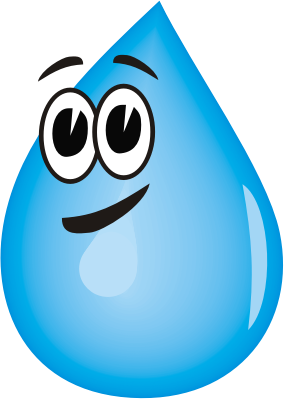 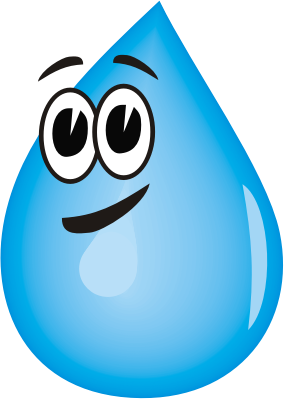 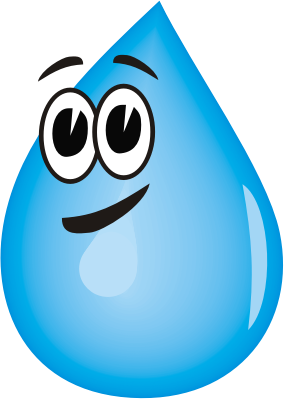 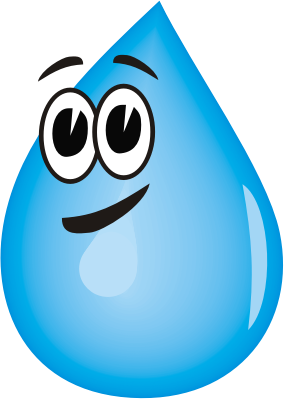 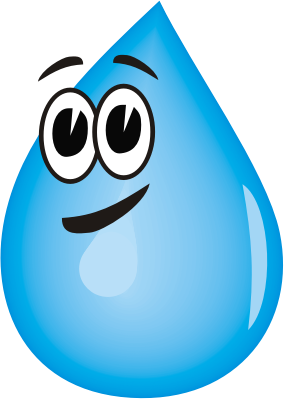 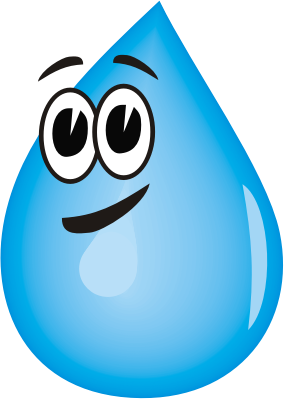 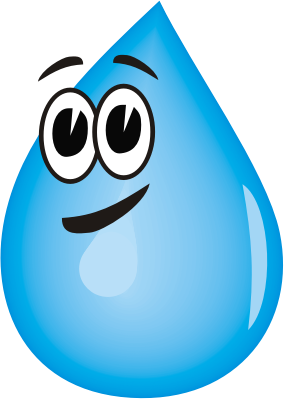 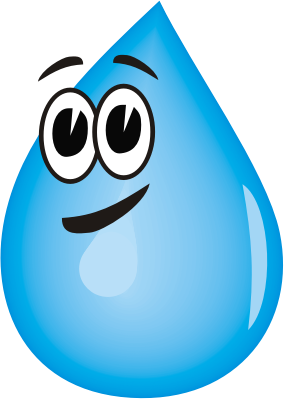 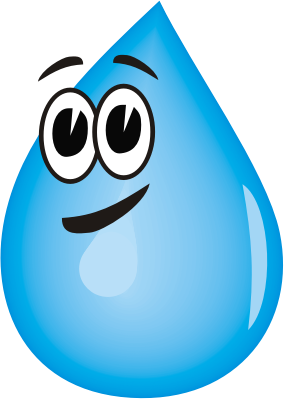 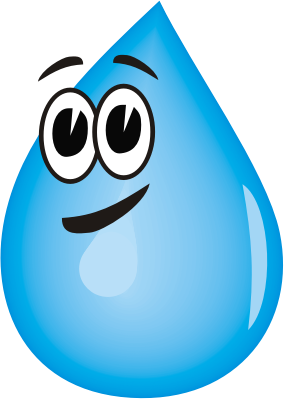 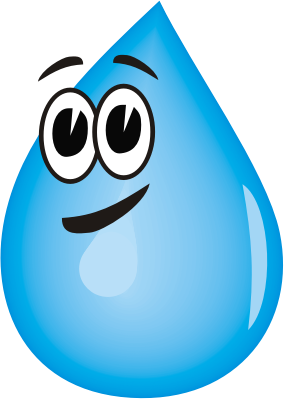 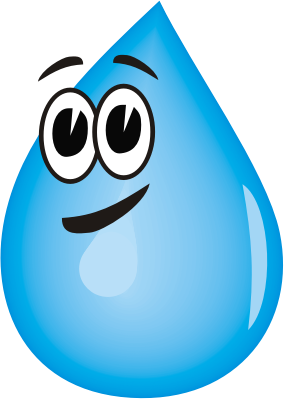 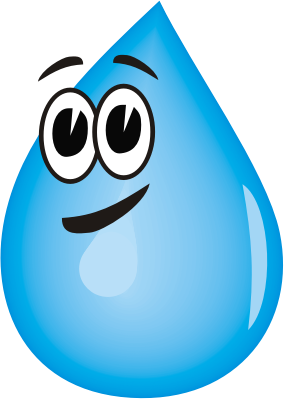 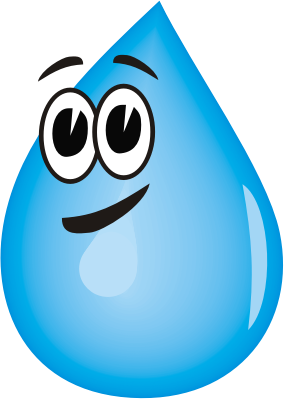 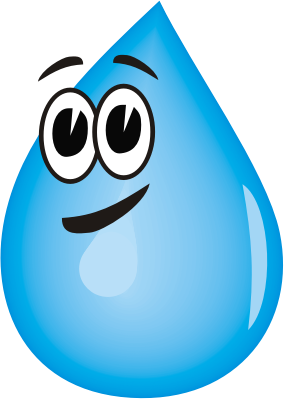 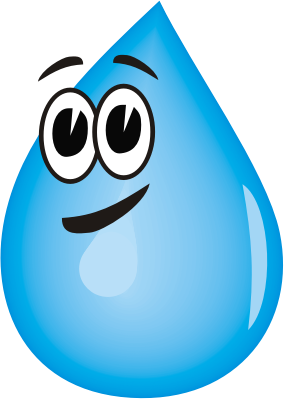 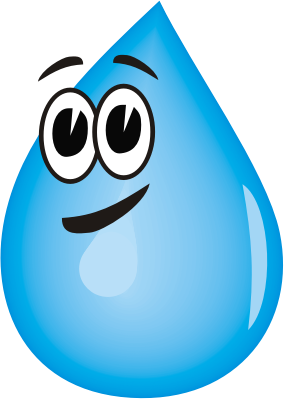 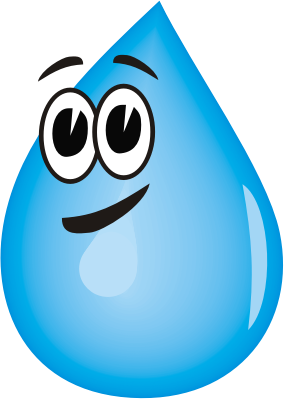 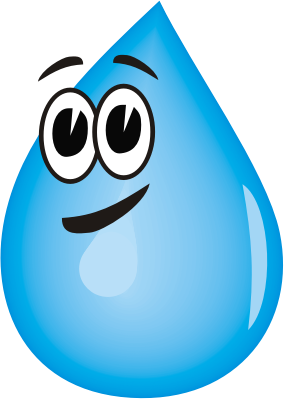 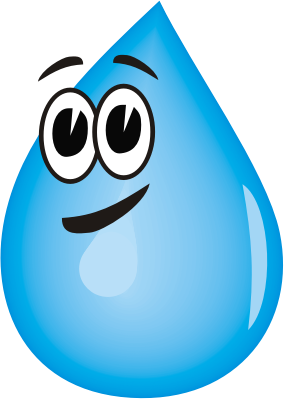 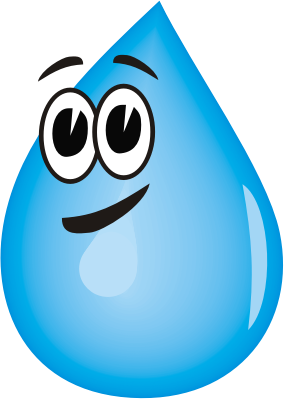 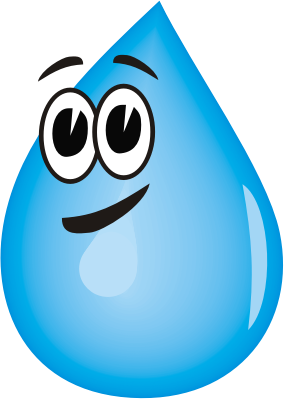 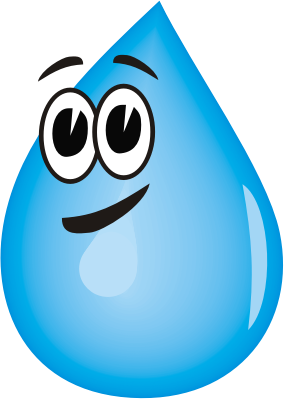 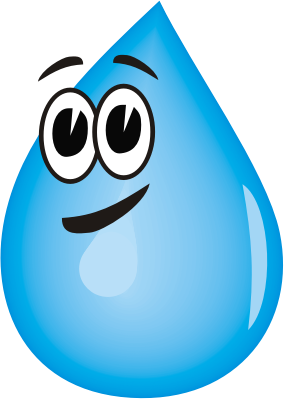 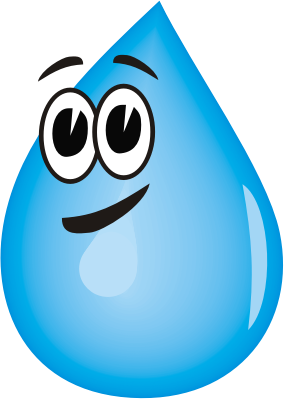 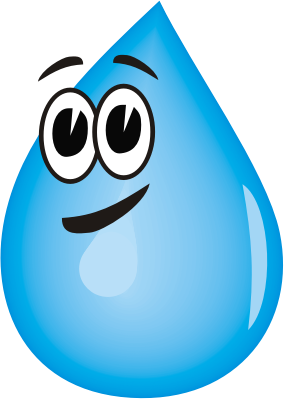 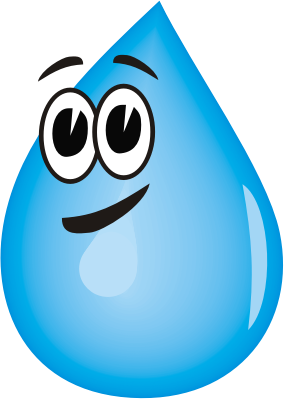 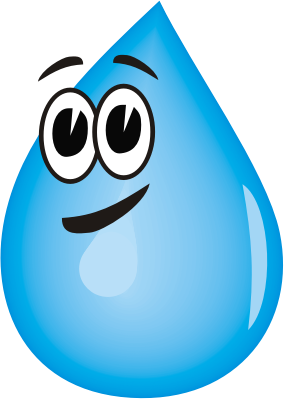 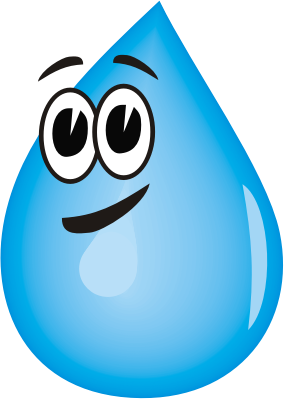 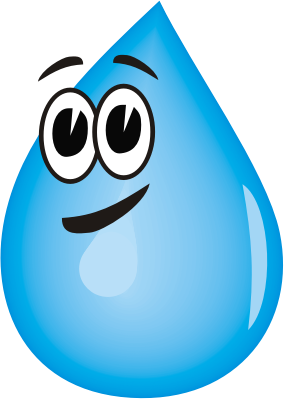 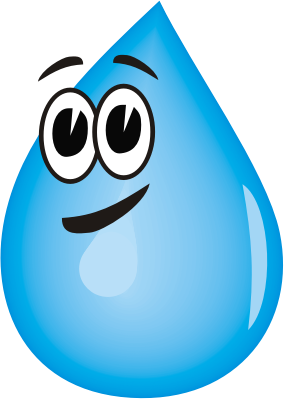 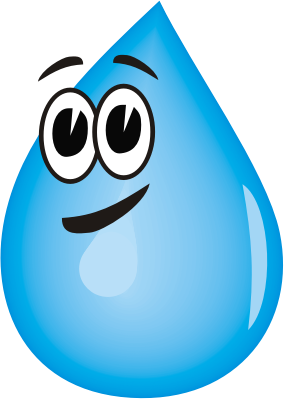 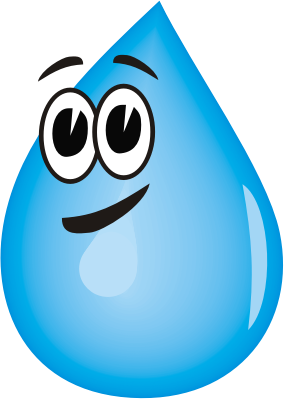 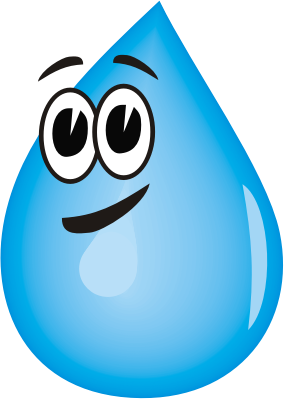 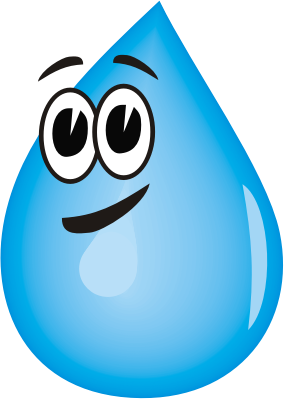 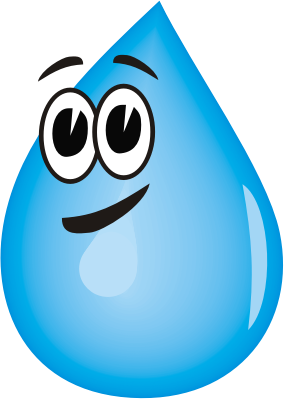 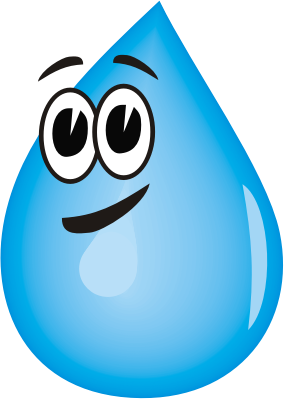 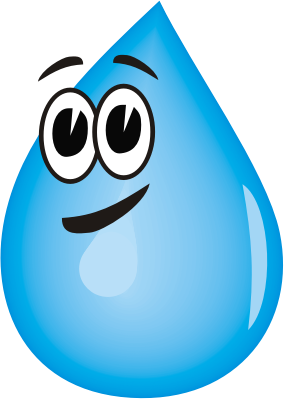 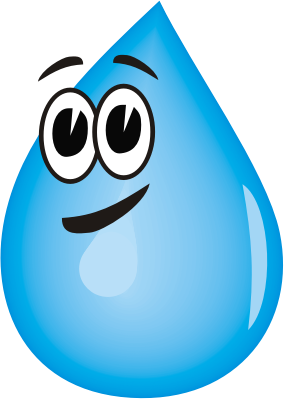 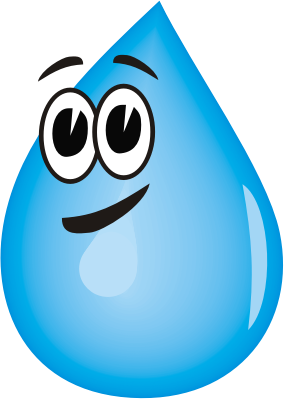 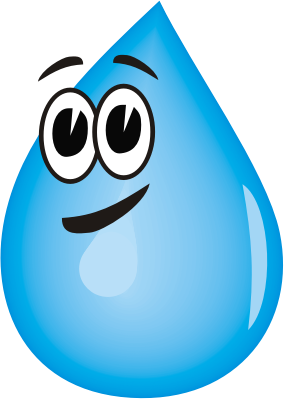 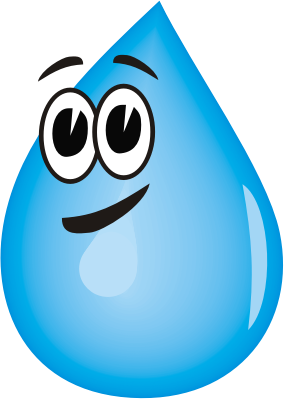 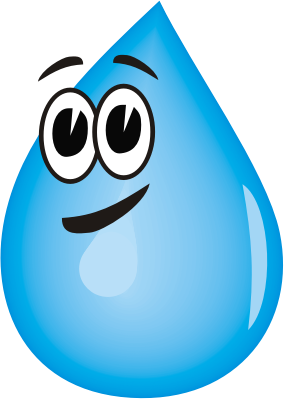 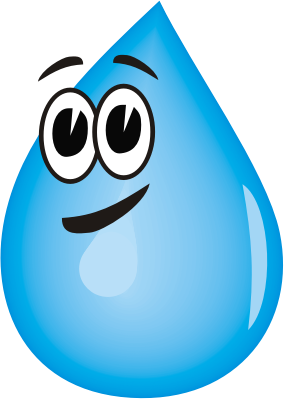 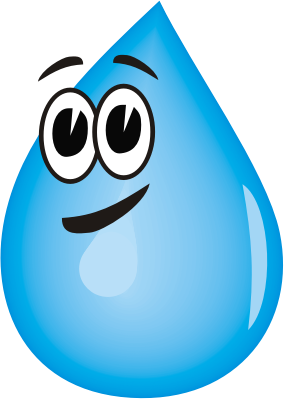 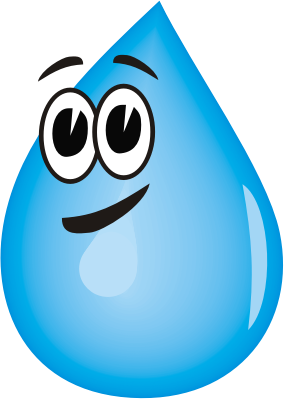 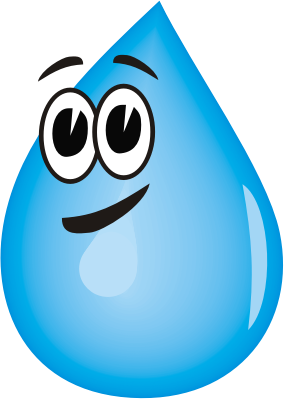 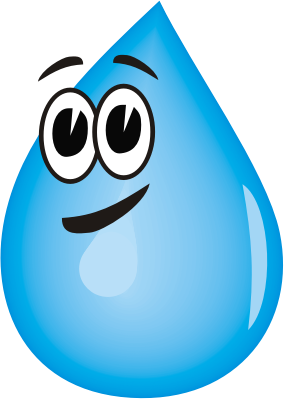 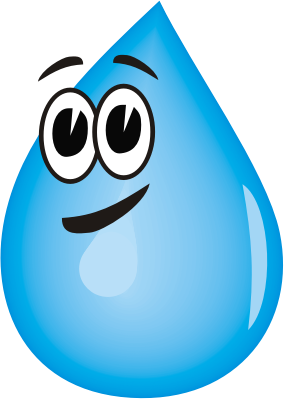 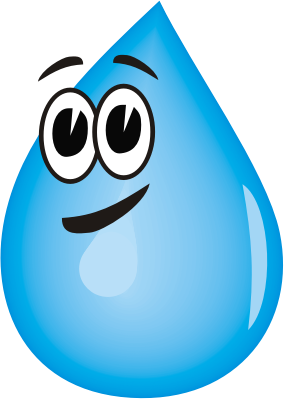 After 30 minutes, remove the cores and dry using a paper towel.
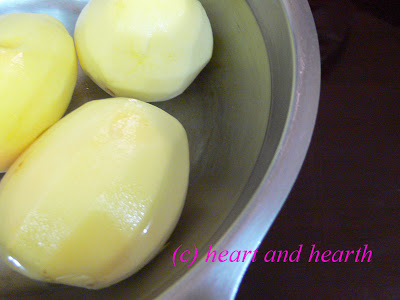 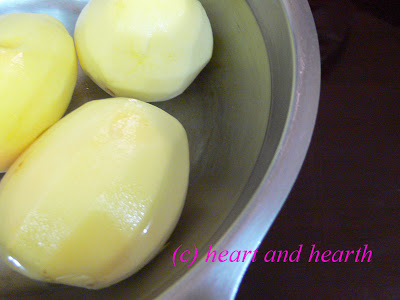 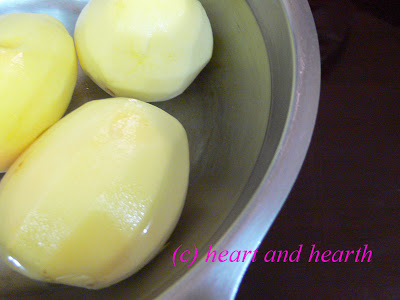 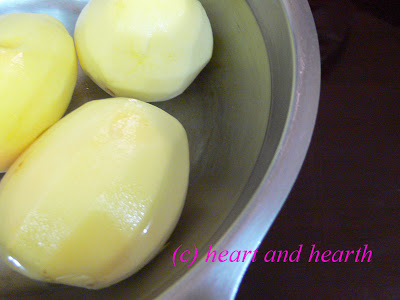 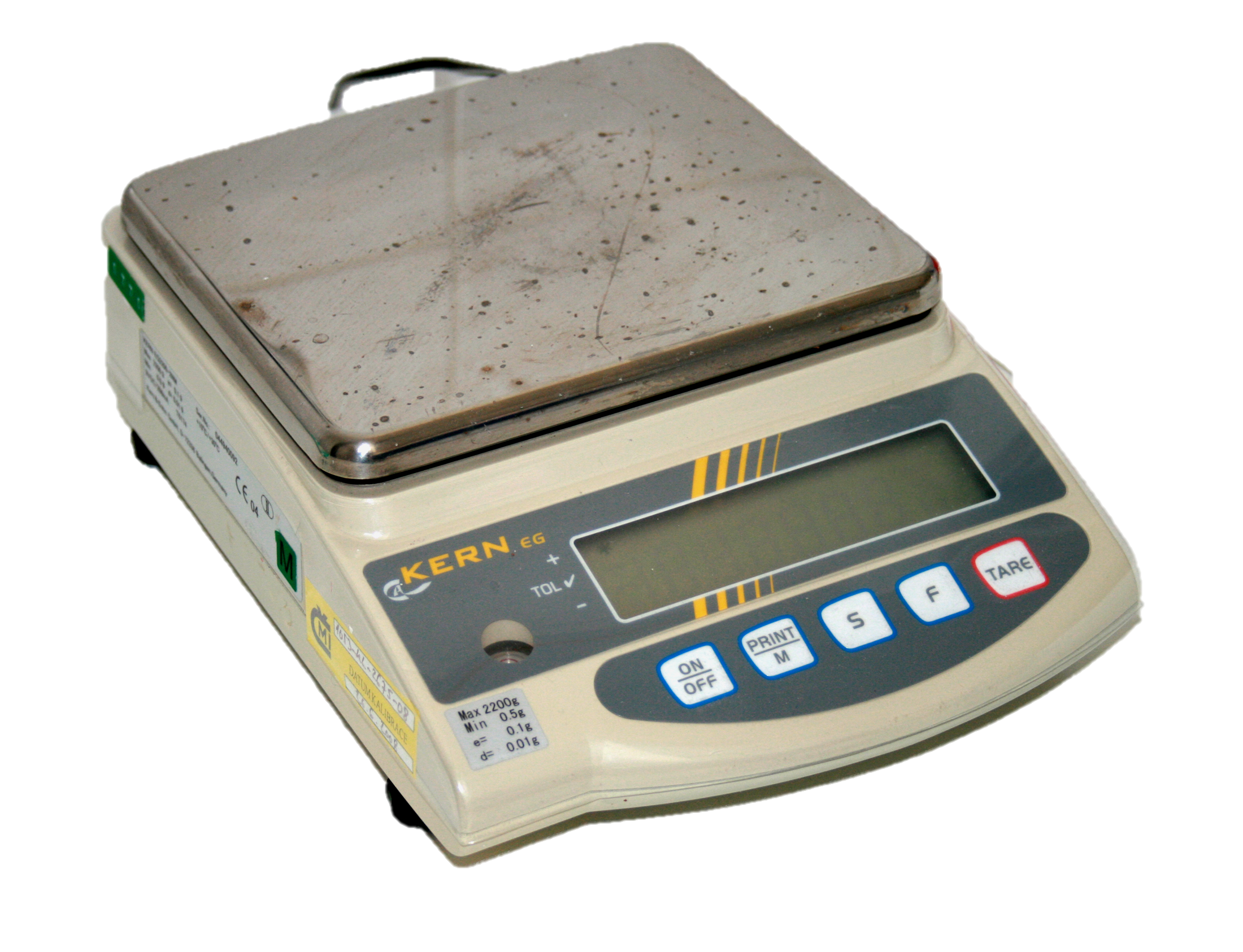 Place an empty weigh boat on the scale and hit “TARE” to ‘zero out’ the scale.
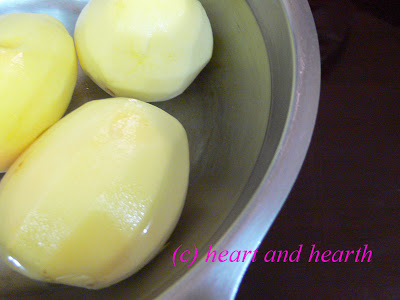 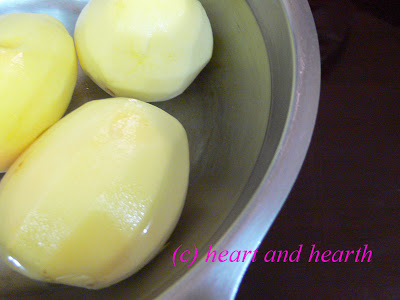 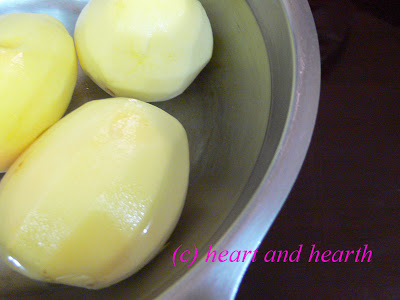 0.00
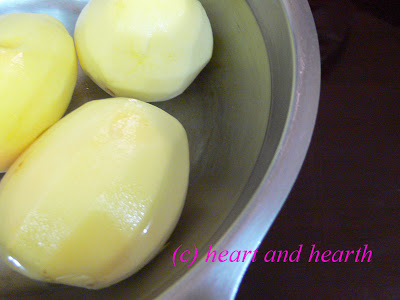 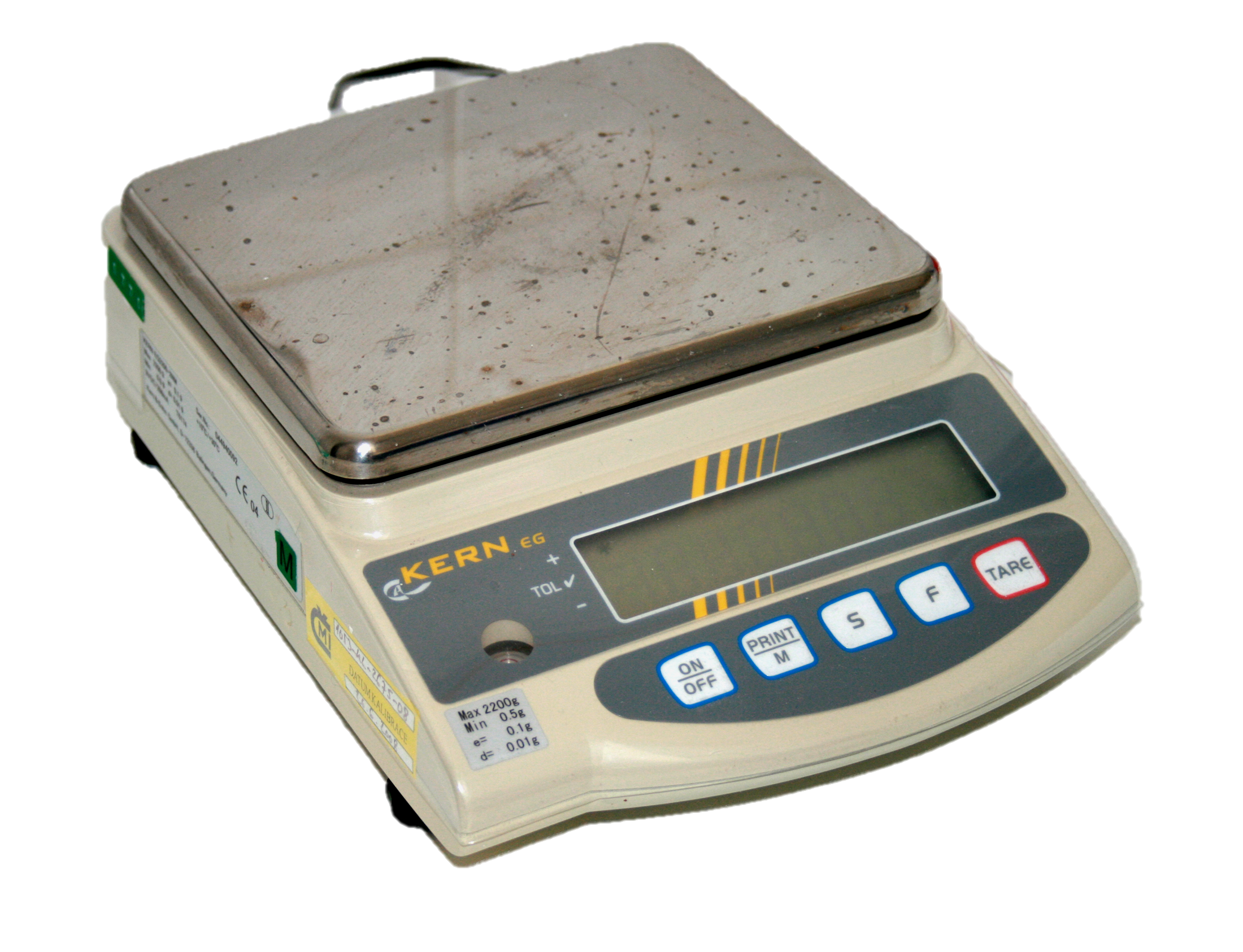 RECORD THE FINAL Weight OF each potato core separately.
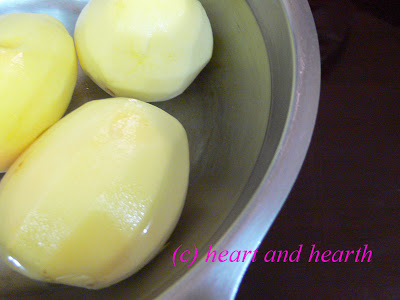 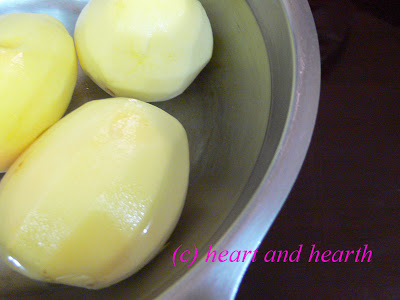 0.635g
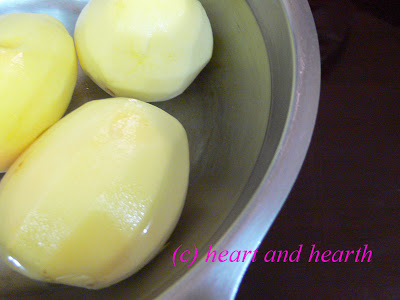 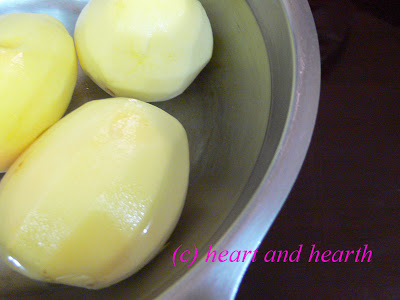 RESULTS – 2% and 4% salt solution caused water loss
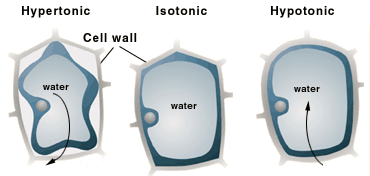 You should find that the potato cores placed in the 4% solution (this is a hypertonic solution) have lost weight! They will also appear shrunken under the microscope. The membrane of the plant cell has pulled away from the cell wall, due to water loss by osmosis.
You should notice a similar effect in the 2% solution, but probably not as much of a water loss as was observed in the higher salt solution.
RESULTS – 1% solution had no effect.
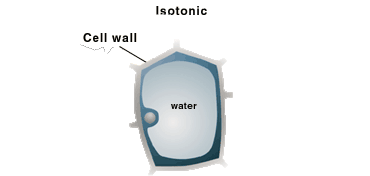 You should find that the potato cores placed in the 1% solution (this is an isotonic solution) have NOT changed their weight. They should Appear ‘normal’ under the microscope.
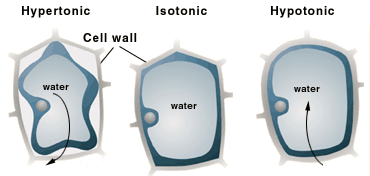 RESULTS – 0% solution had no effect.
You should find that the potato cores placed in the 0% solution have gained weight by taking on water through osmosis.
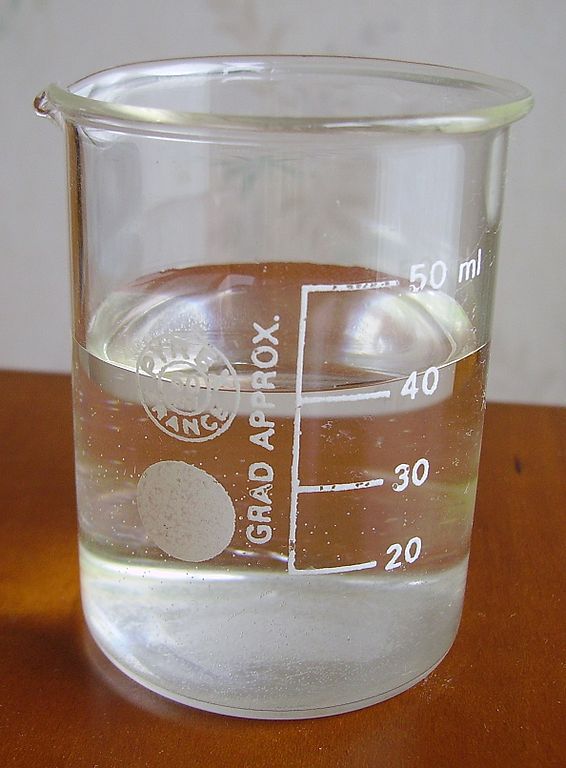 Osmosis in an isotonic solution in an animal cell
ISOTONIC
In an isotonic solution, the salt concentration is the same out side the cell as it is inside of the cell. 
Since the concentrations are the same, there will be no NET flow of water flowing into or out of the cell. The cell is said to be “osmotically balanced”. 
There is no change to the shape of the cell and the cell is happy.
WATER FLOW OUT
WATER FLOW IN
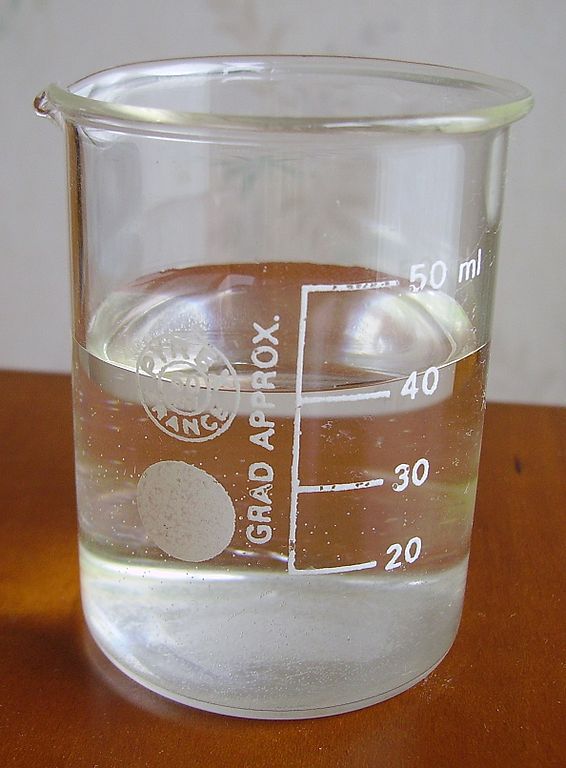 Osmosis in an isotonic solution in an plant cell
ISOTONIC
In an isotonic solution, the salt concentration is the same out side the cell as it is inside of the cell. 
Since the concentrations are the same, there will be no NET flow of water flowing into or out of the cell. The cell is said to be “osmotically balanced”. 
There is no change to the shape of the cell and the cell is happy.
WATER FLOW OUT
WATER FLOW IN
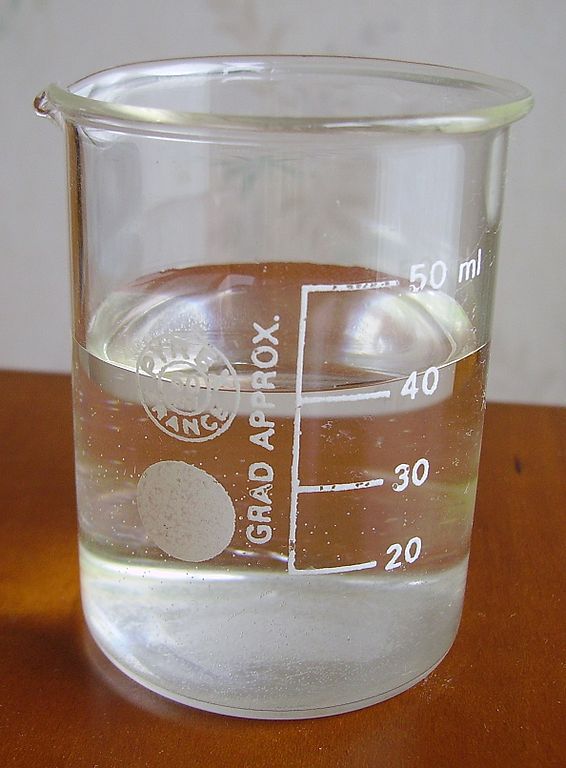 Osmosis in an hypotonic solution in an animal cell
HYPOTONIC
WATER FLOWS INTO CELL
In a hypotonic solution, the salt concentration is lower on the outside of the cell than it is inside of the cell.
water will then flow INTO the cell. 
The cell will swell an bloat and can even burst!
I don’t fell so well!
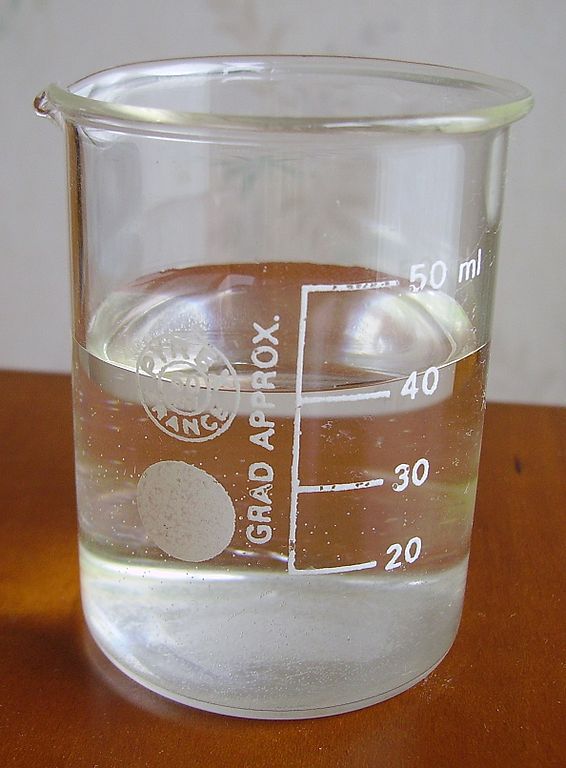 Osmosis in an hypotonic solution in an plant cell
ISOTONIC
WATER FLOWS INTO CELL
In a hypotonic solution, the salt concentration is lower on the outside of the cell than it is inside of the cell. 
A great example of a hypotonic solution would be water since it has 0% salt.
water will then flow INTO the cell. 
This cell will become inflated, because the water outside the cell is at a higher concentration than the water inside the cell. As water moves in by osmosis the cell membrane presses out against the cell wall.
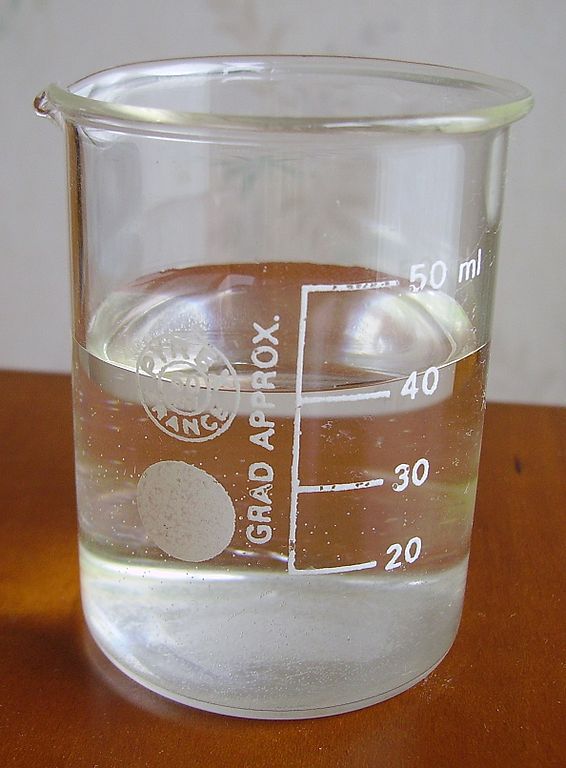 Osmosis in an hypertonic solution in an animal cell
HYPERTONIC
WATER FLOWS OUT OF CELL
In a hypertonic solution, the salt concentration is HIGHER on the outside of the cell than it is inside of the cell.
water will then flow out of the cell. 
The cell will shrivel up and shrink. The process is also known as “crenation”
I don’t fell so well!
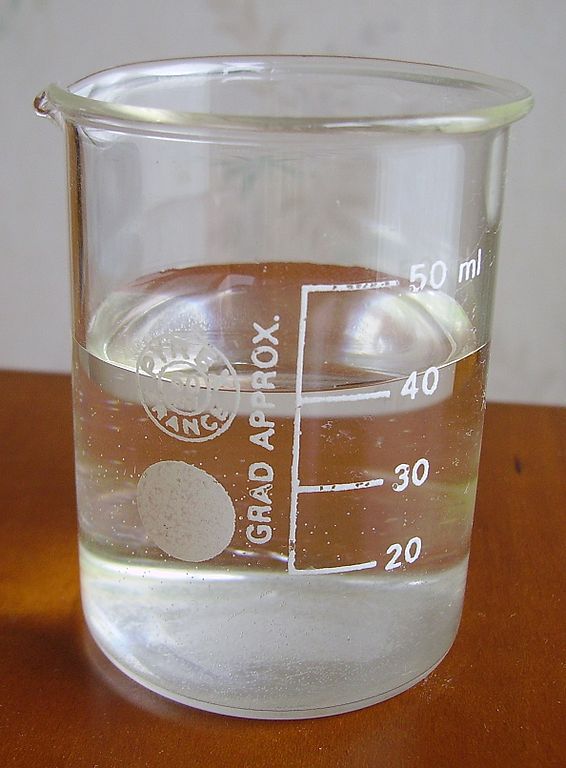 Osmosis in an hypotonic solution in an plant cell
ISOTONIC
WATER FLOWS OUT OF CELL
In a hypertonic solution, the salt concentration is HIGHER on the outside of the cell than it is inside of the cell.
water will then flow out of the cell. 
The cell will shrivel up and shrink. The process is also known as “crenation”.
RESULTS